Министерство образования РМ Портфолио Булатовой Ларисы Маратовны, музыкального руководителя МДОУ «Детский сад №5» г.о.Саранск
Дата рождения: 19.07.1969 г.

Профессиональное  образование:  
 средне- специальное, Саранское муз. училище 
им.Л.П. Кирюкова , специальность – «Теория музыки» 
 квалификация -  преподаватель ДМШ  музыкально – теорети-
ческих     дисциплин и   общего  фортепиано №3069, 
дата выдачи 23.06.88г.
 
высшее,  МГПИ им.М.Е. Евсевьева,
специальность- «Музыкальное образование»
квалификация- учитель музыки, № 326, дата выдачи 19.06.97г.

Стаж  работы по специальности: 23 года

Общий трудовой стаж: 30 лет

Наличие квалификационной категории: высшая

Дата последней аттестации:  26.03.2014г.

Звание: «Почетный работник общего   образования РФ» 2009г.
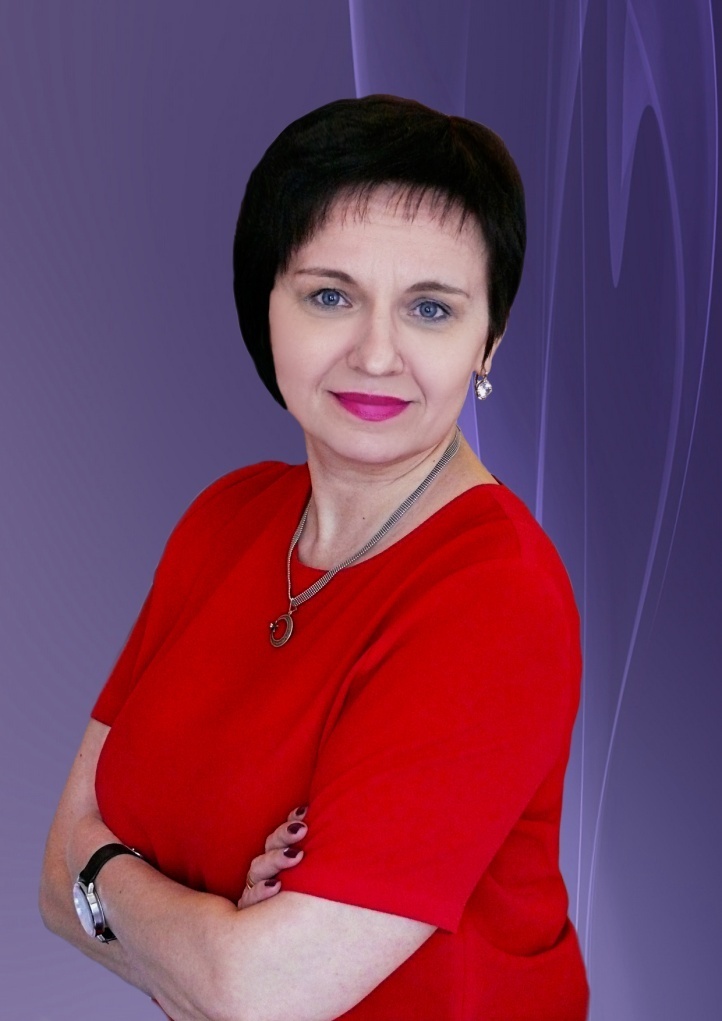 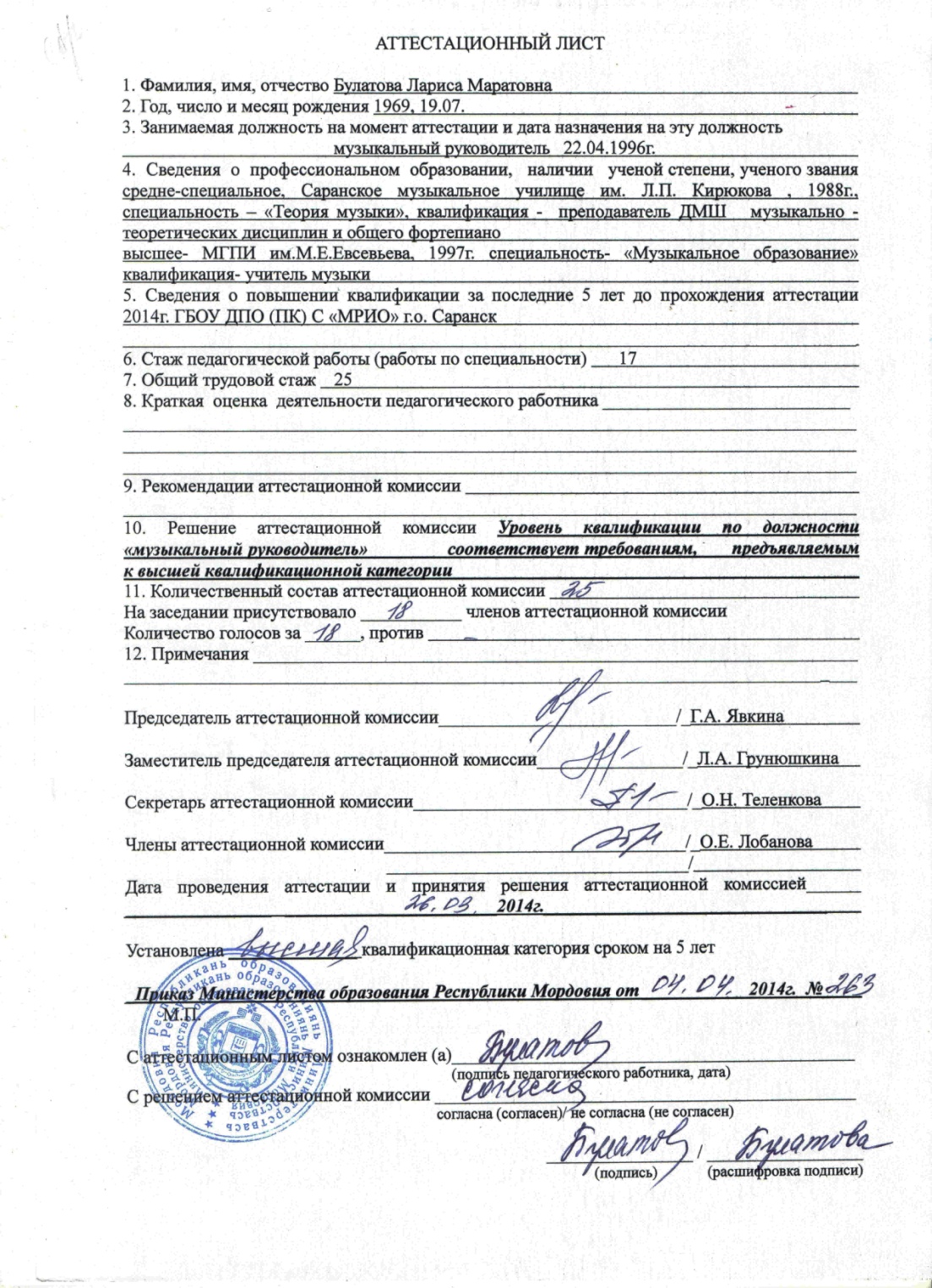 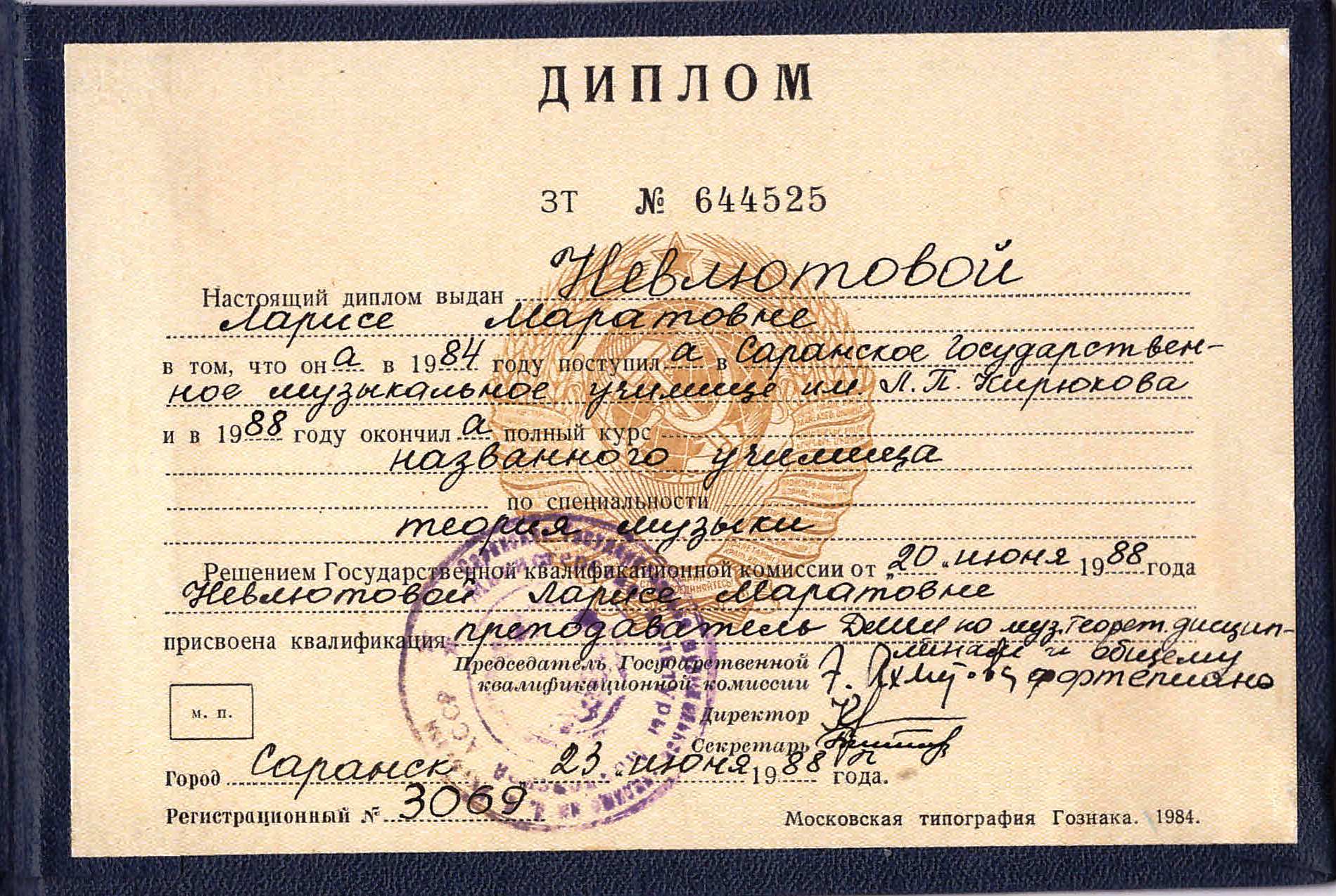 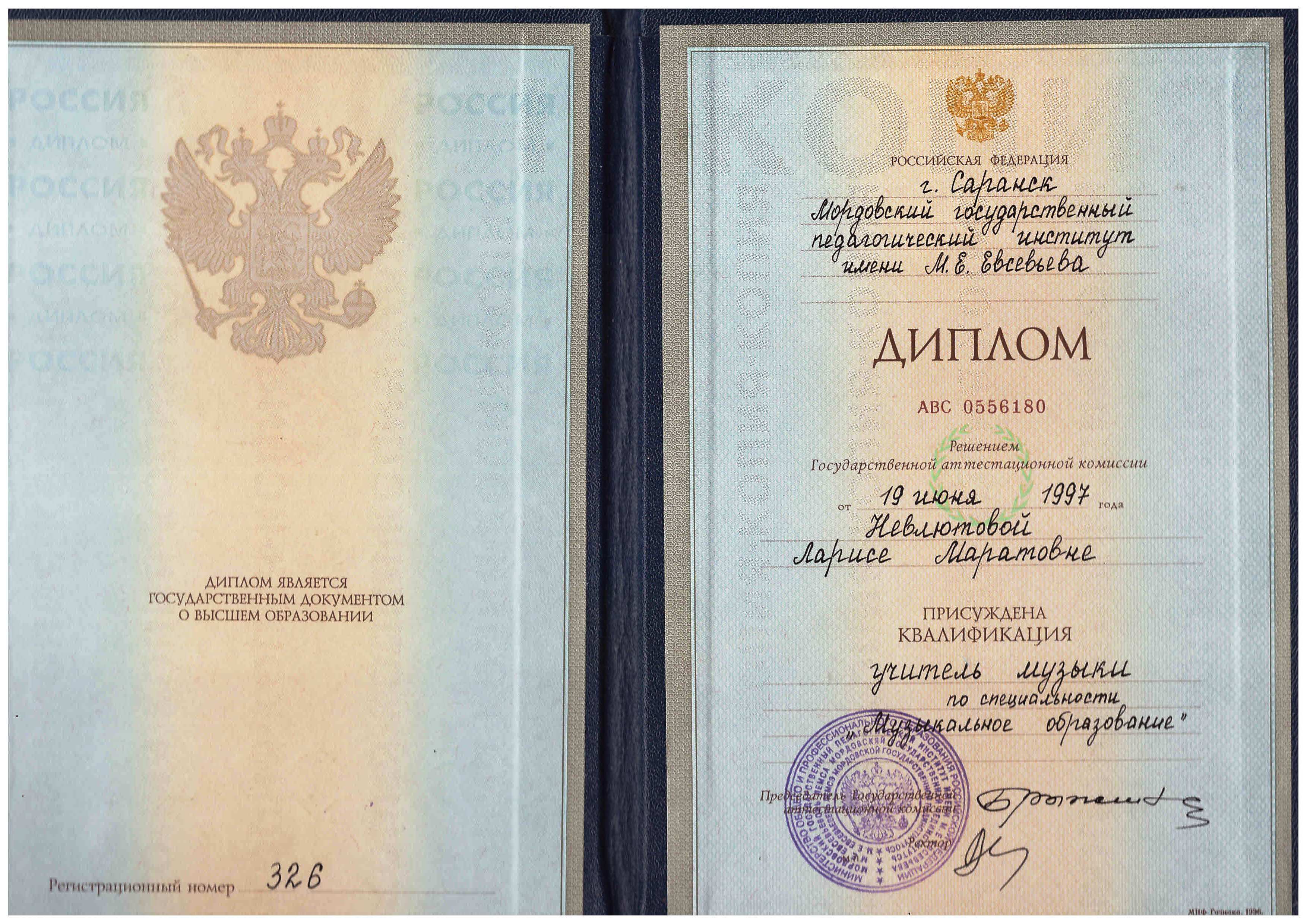 Обобщение педагогического опыта
http://nsportal.ru/user/800
 
https://ds5sar.schoolrm.ru/sveden/employees/10851/187702/
1. Применение информационно-коммуникационных технологий
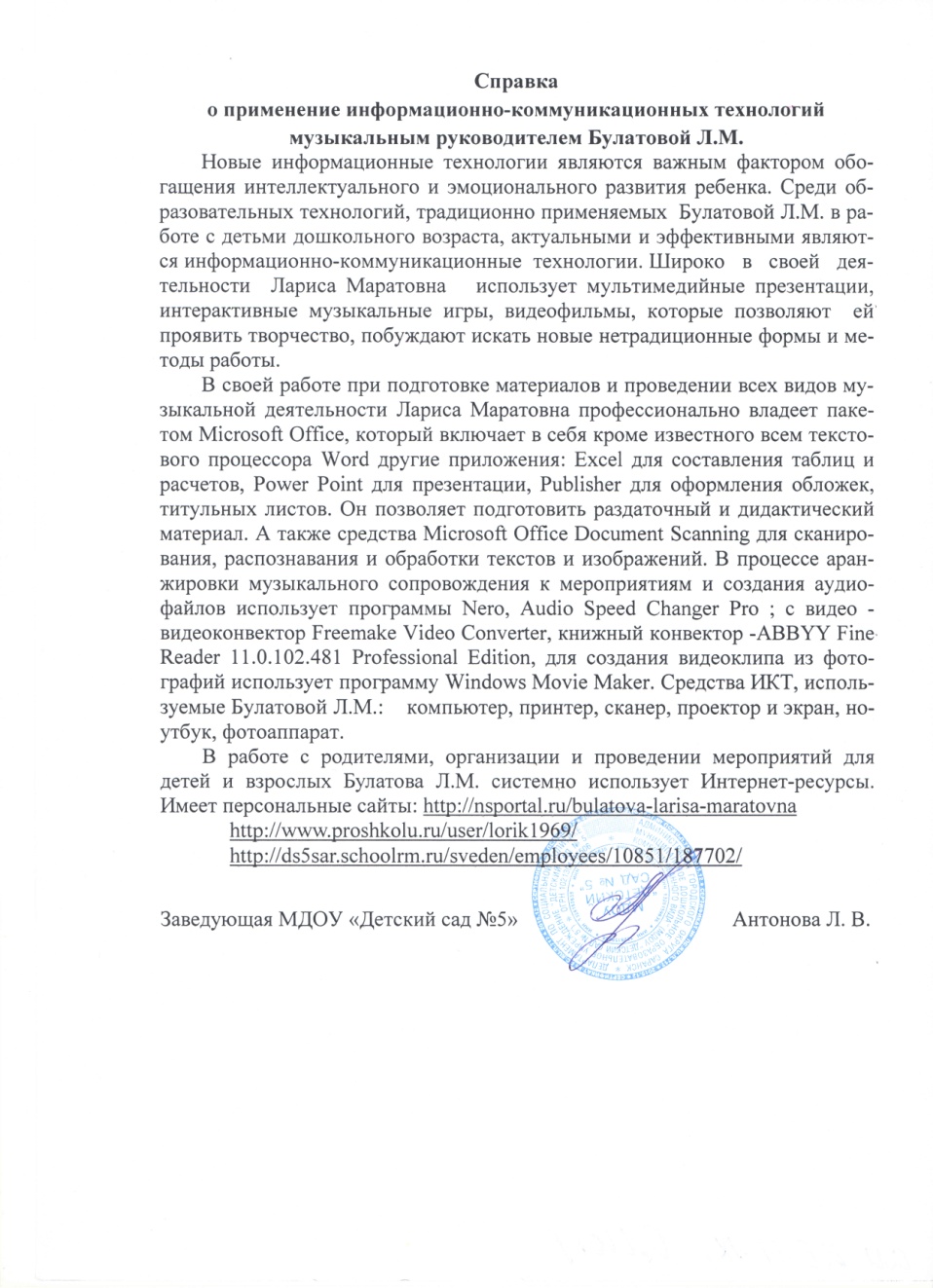 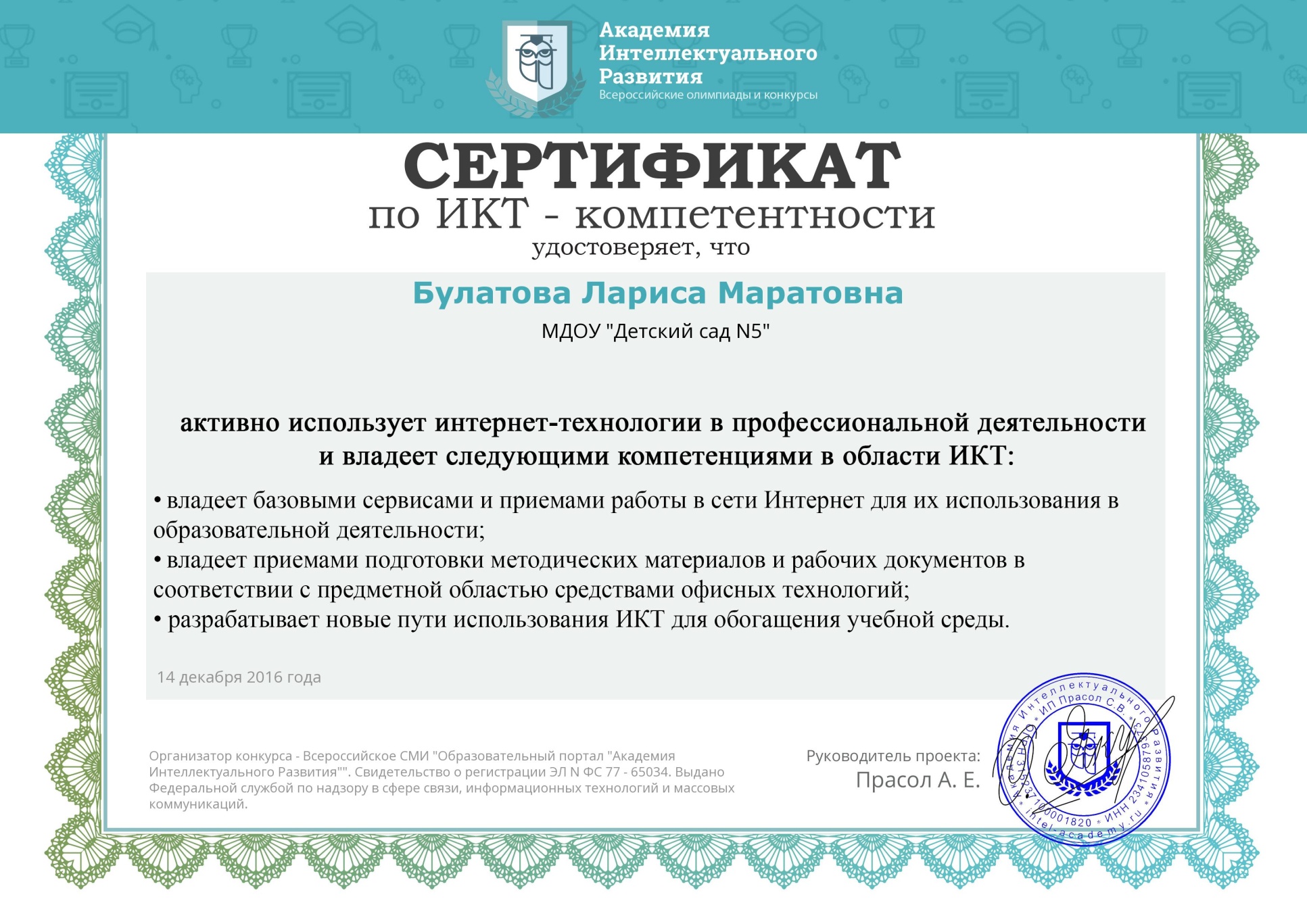 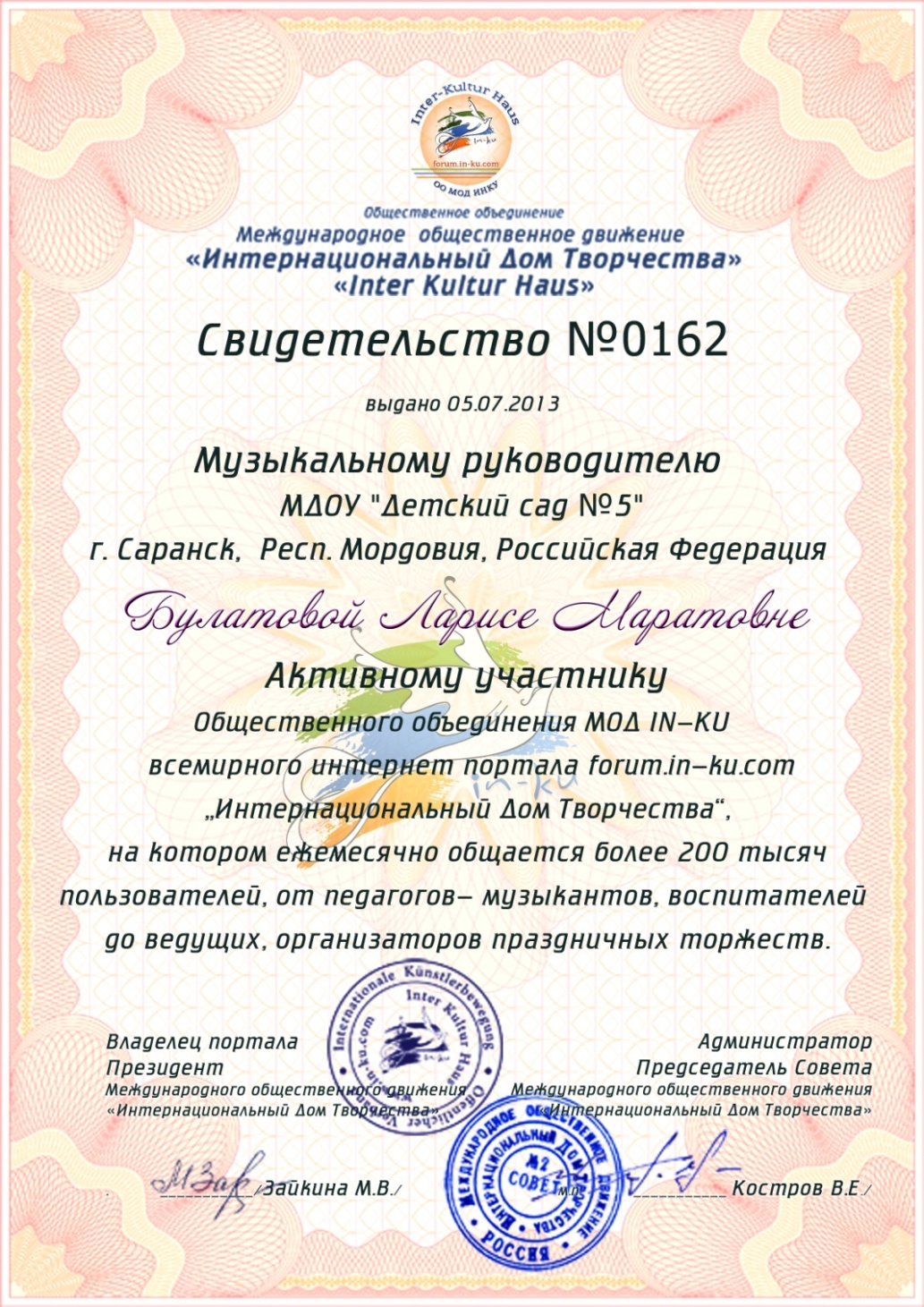 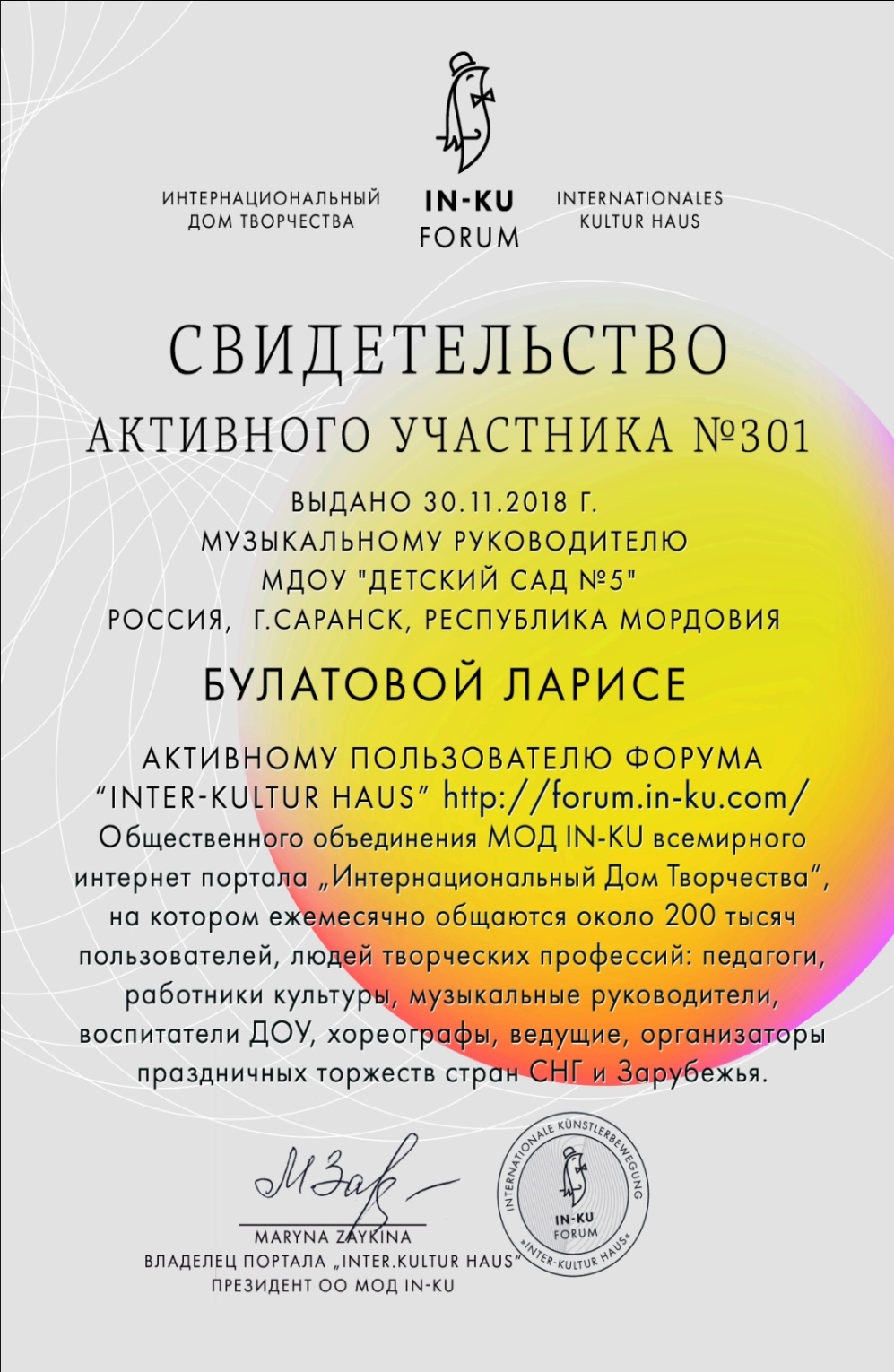 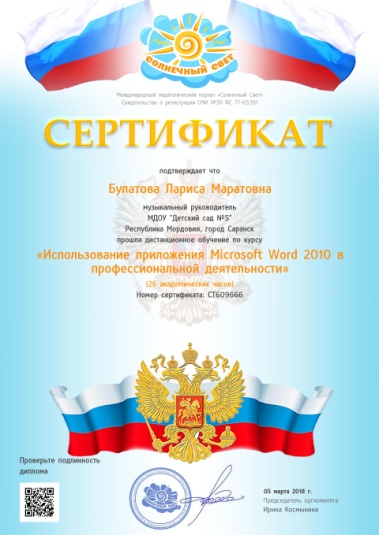 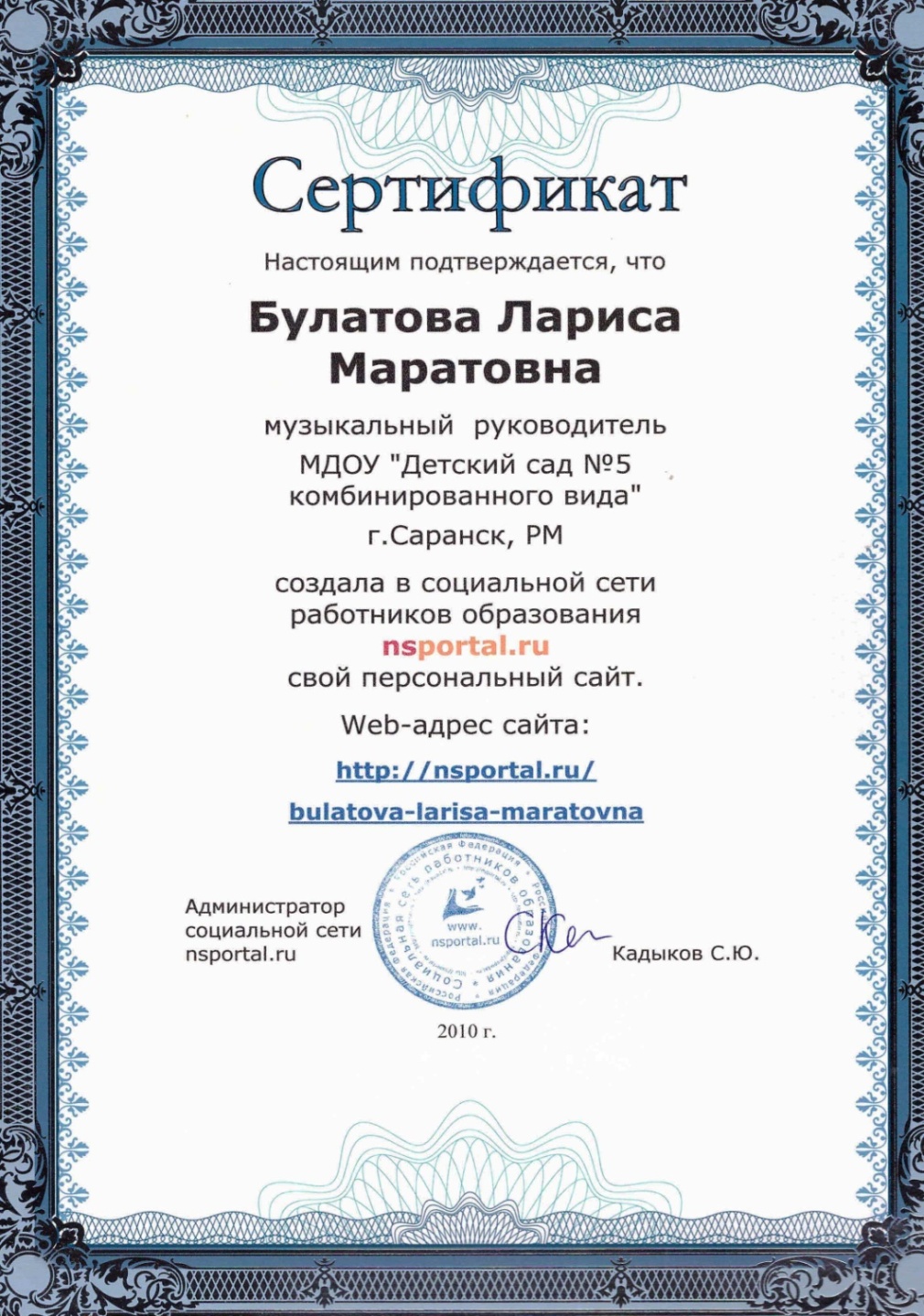 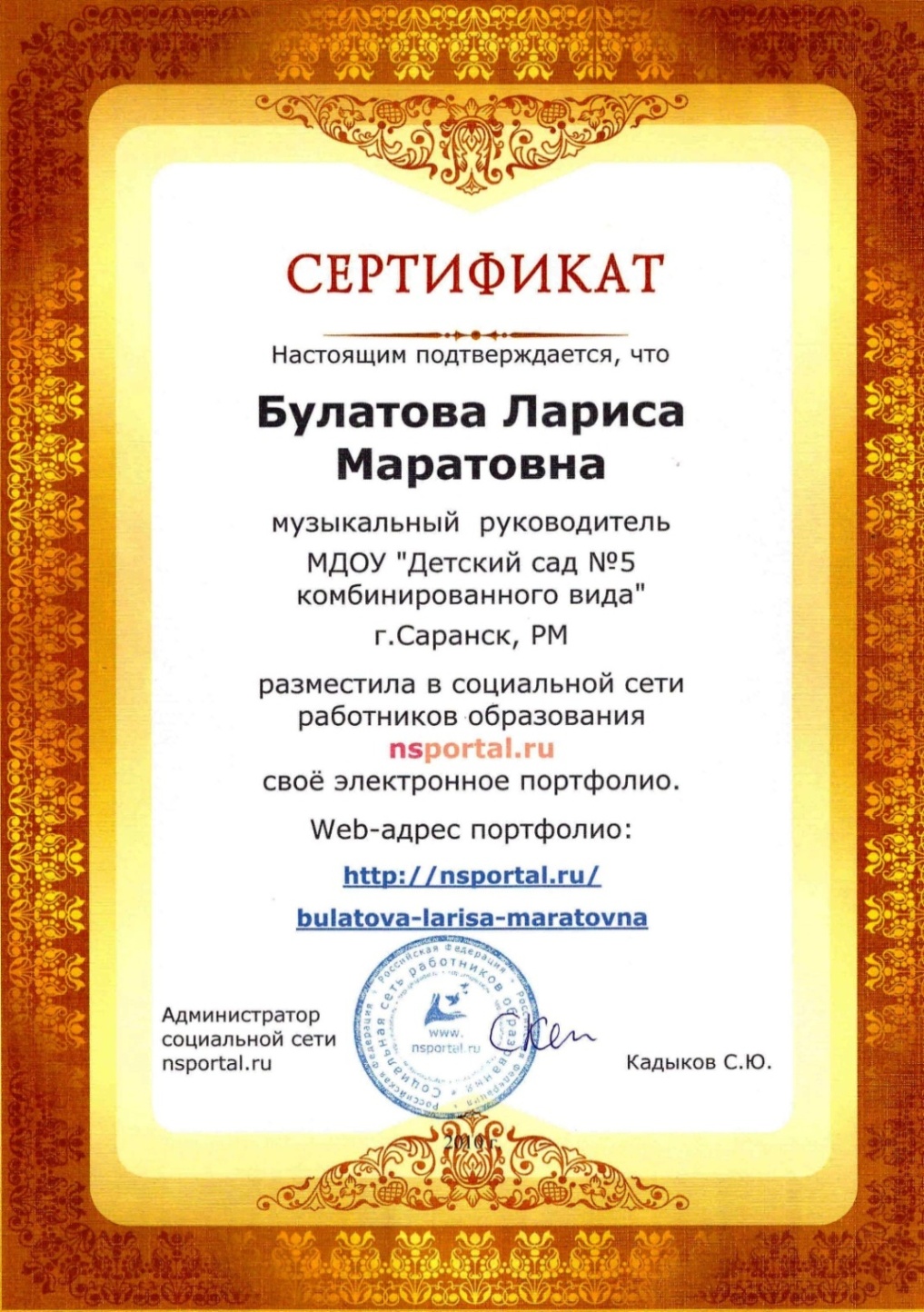 2. Наличие авторских программ, методических пособий
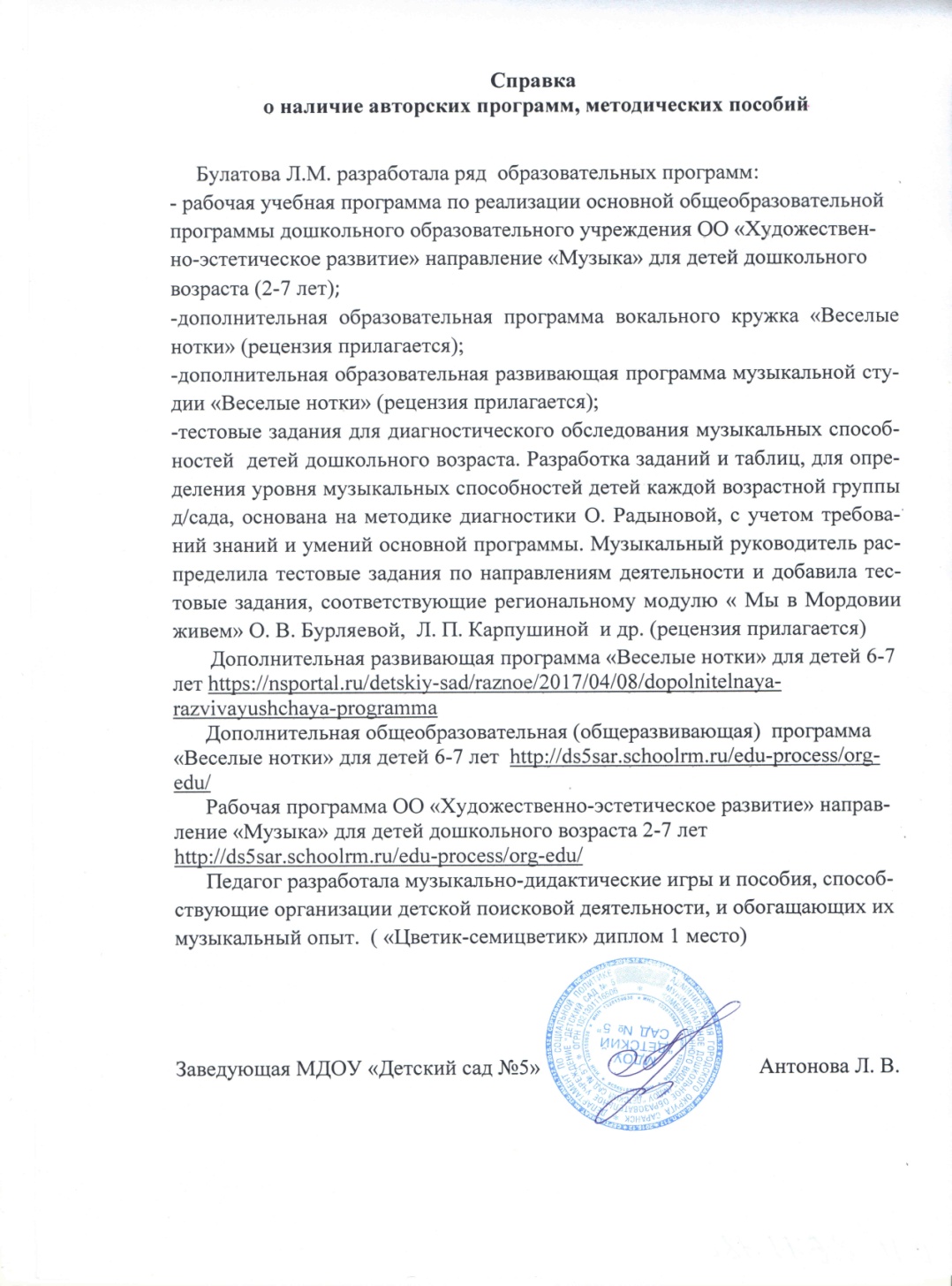 Дополнительная развивающая программа «Веселые нотки» для детей 6-7 лет https://nsportal.ru/detskiy-sad/raznoe/2017/04/08/dopolnitelnaya-razvivayushchaya-programma
      Дополнительная общеобразовательная (общеразвивающая)  программа «Веселые нотки» для детей 6-7 лет  http://ds5sar.schoolrm.ru/edu-process/org-edu/
      Рабочая программа ОО «Художественно-эстетическое развитие» направление «Музыка» для детей дошкольного возраста 2-7 лет http://ds5sar.schoolrm.ru/edu-process/org-edu/
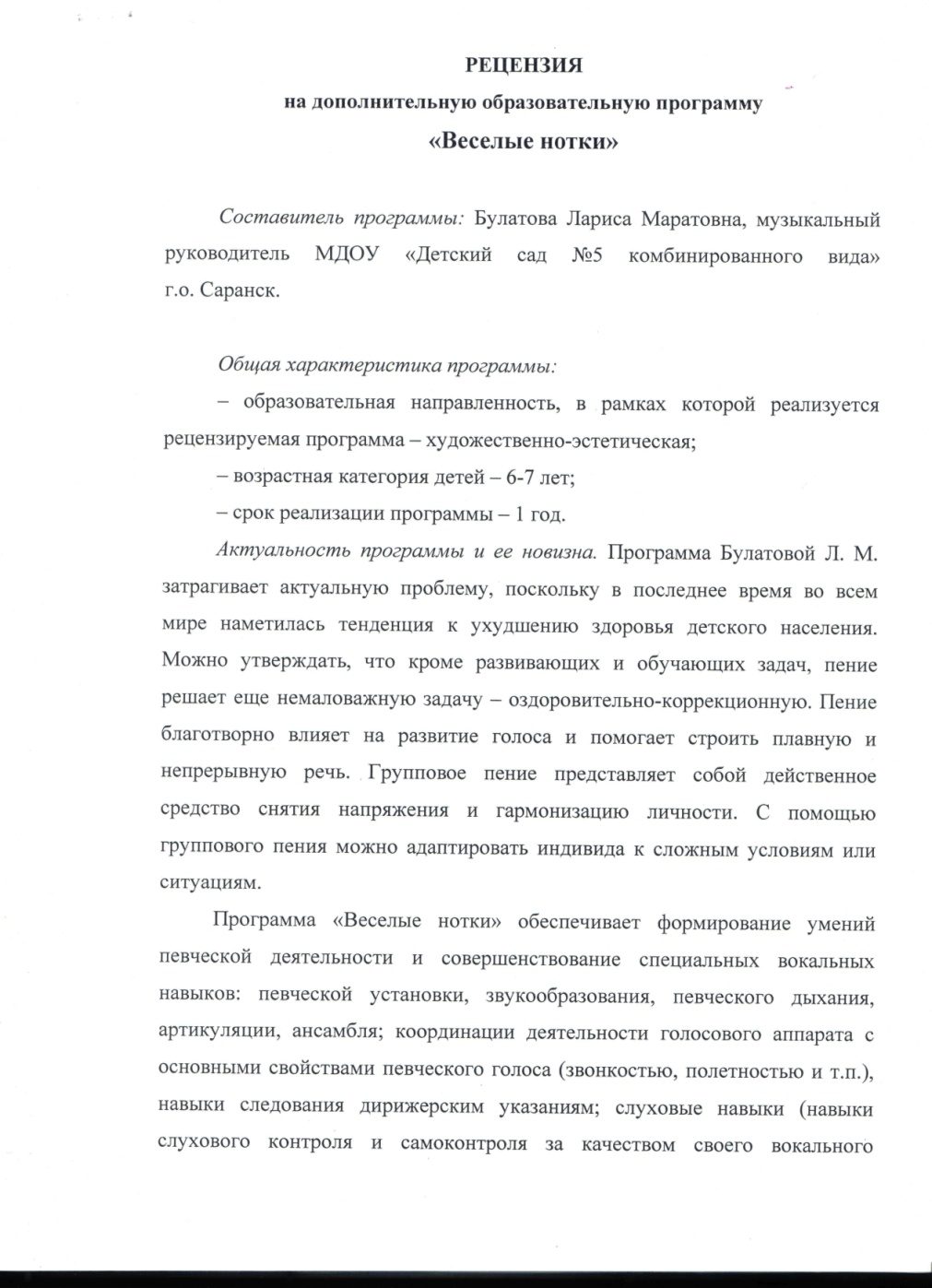 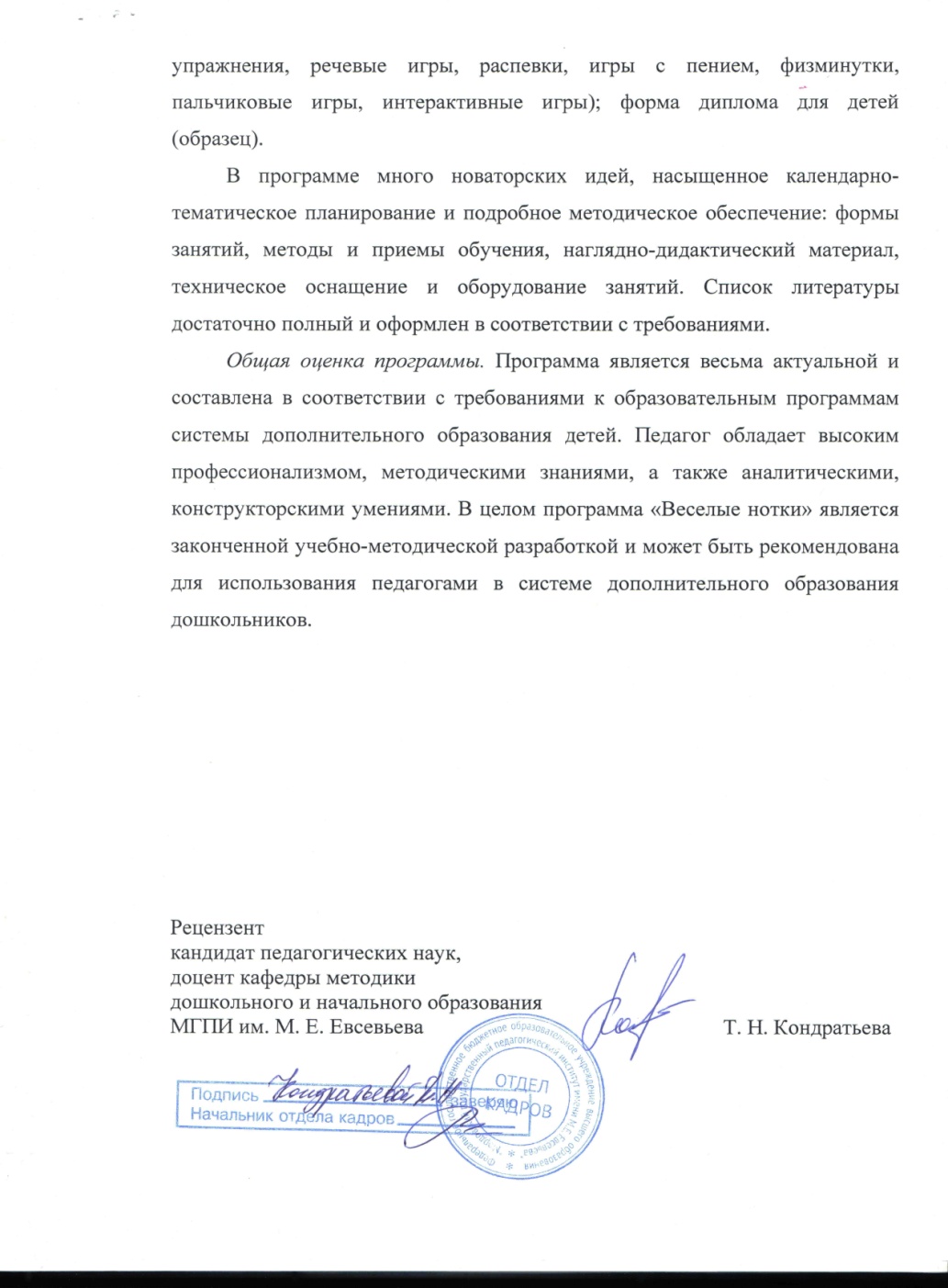 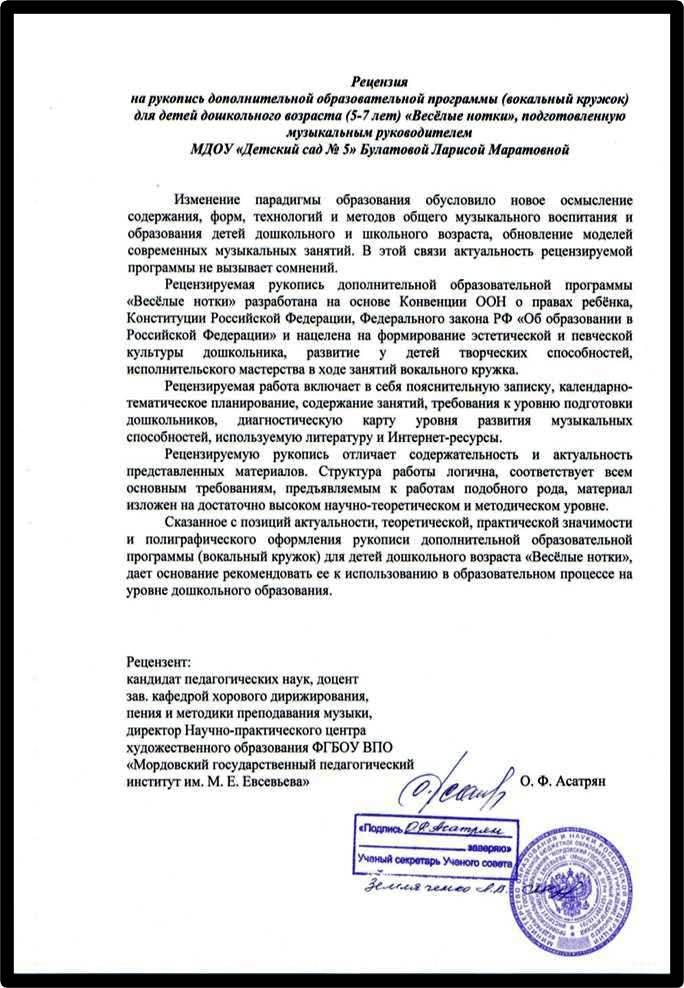 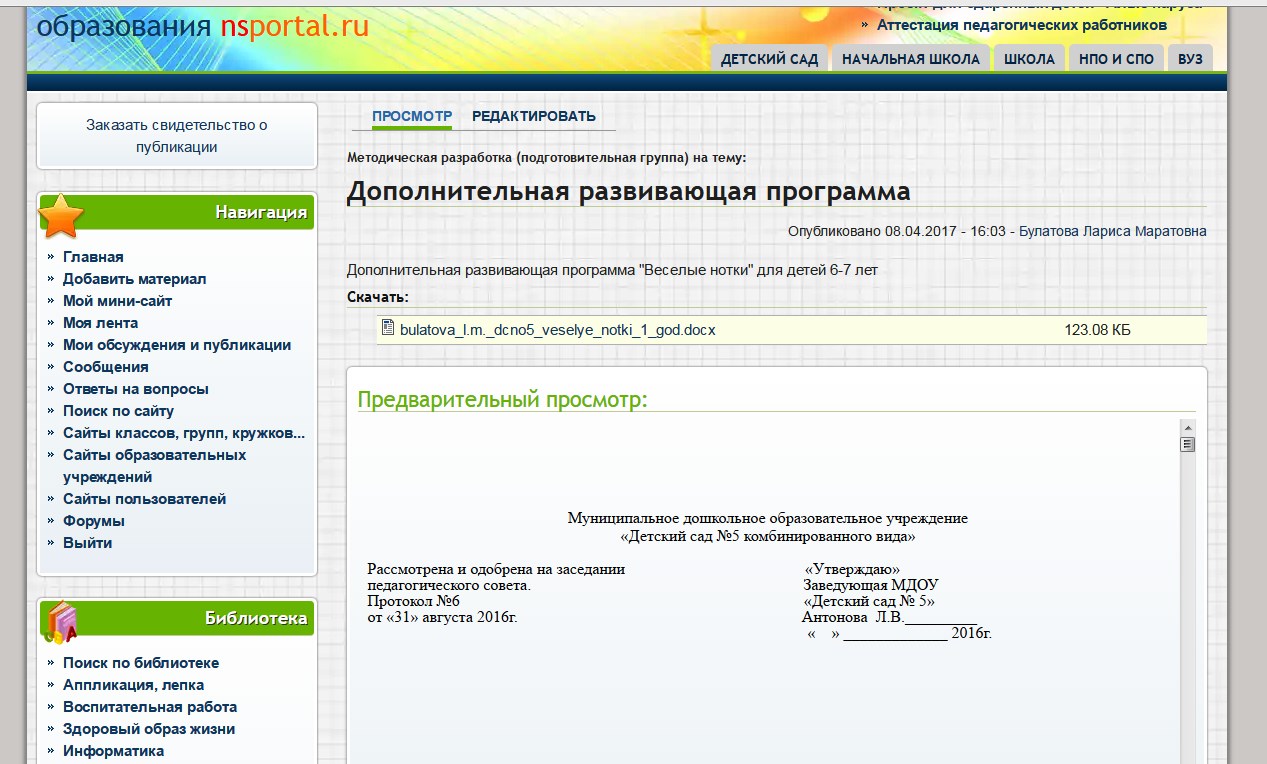 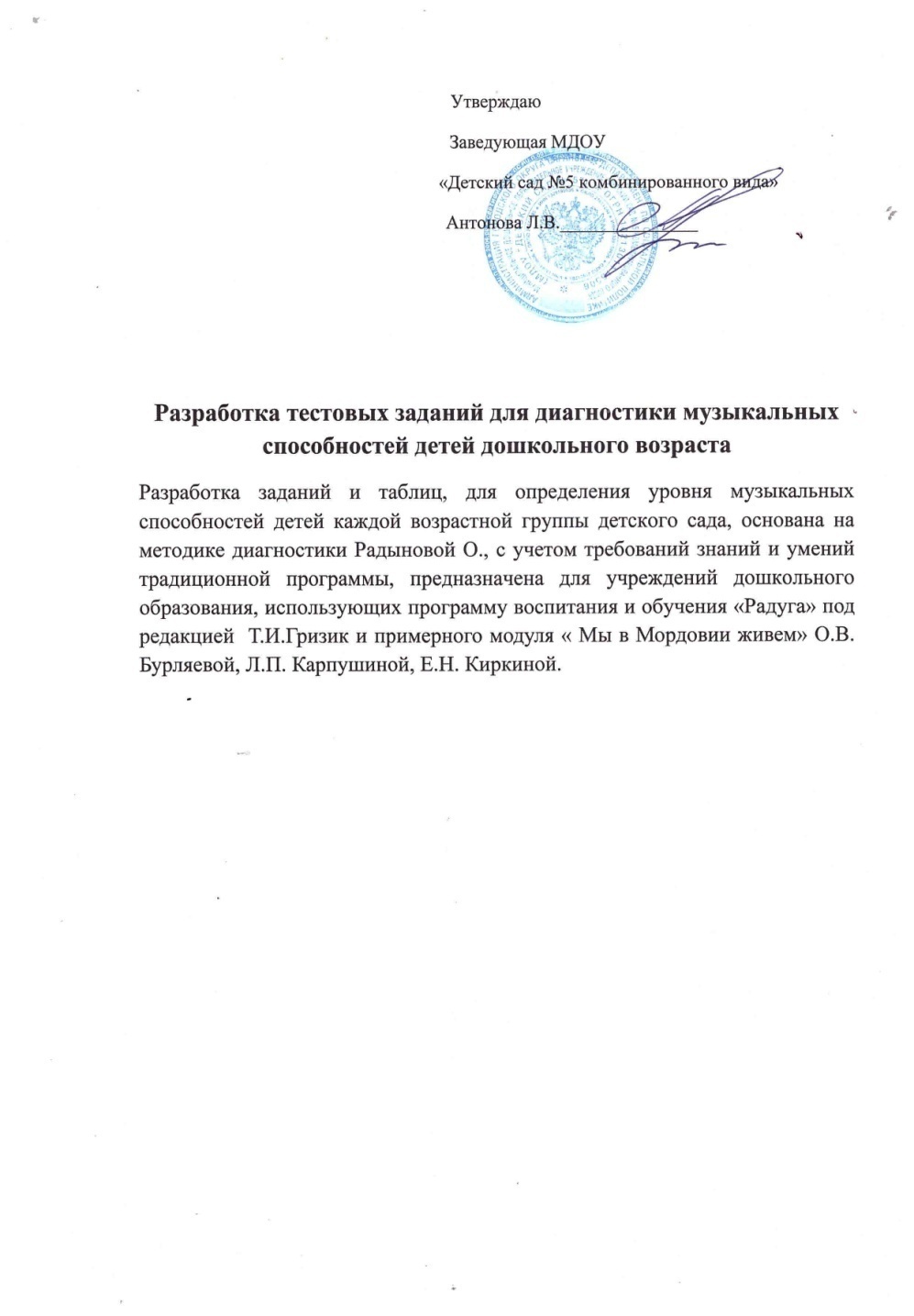 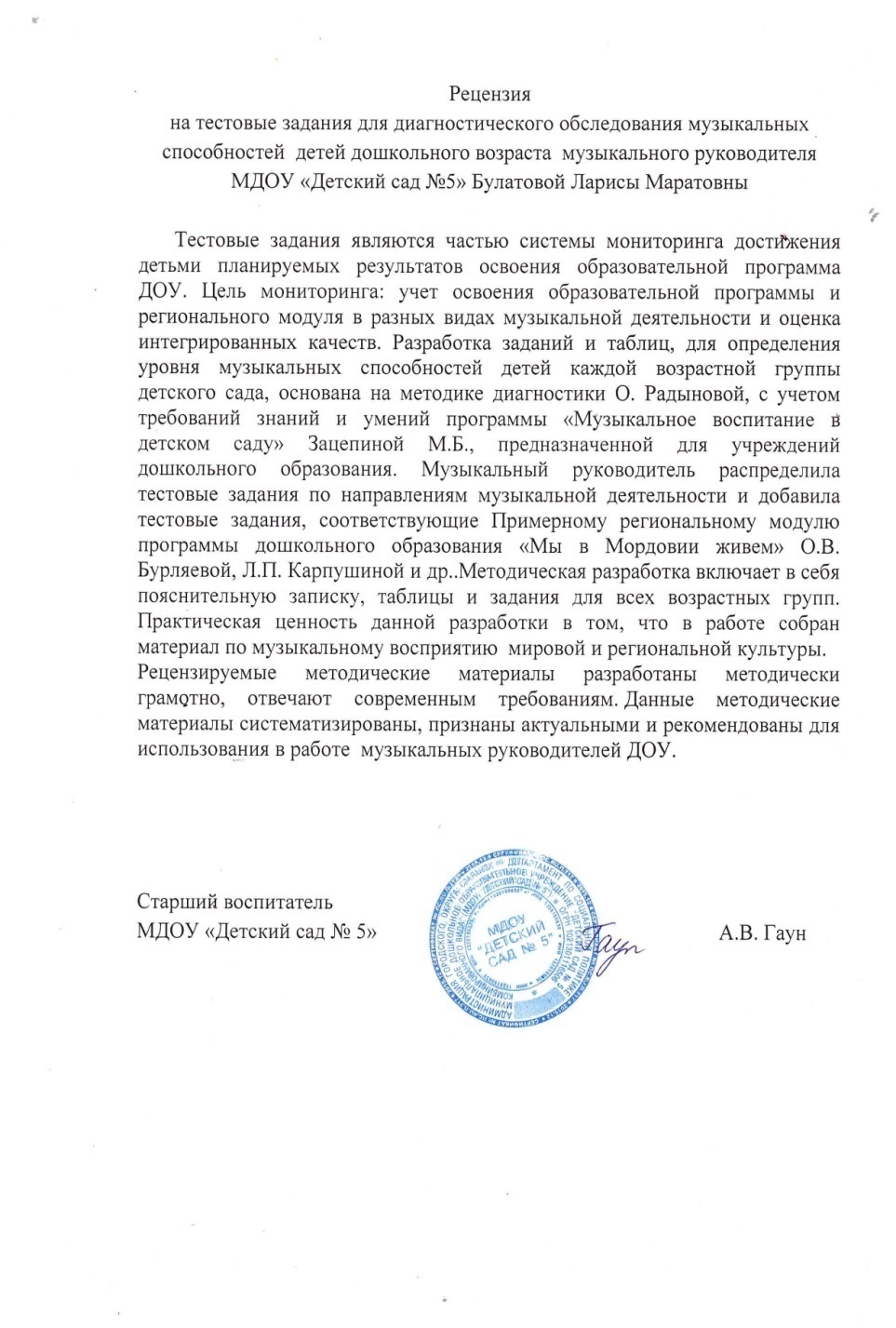 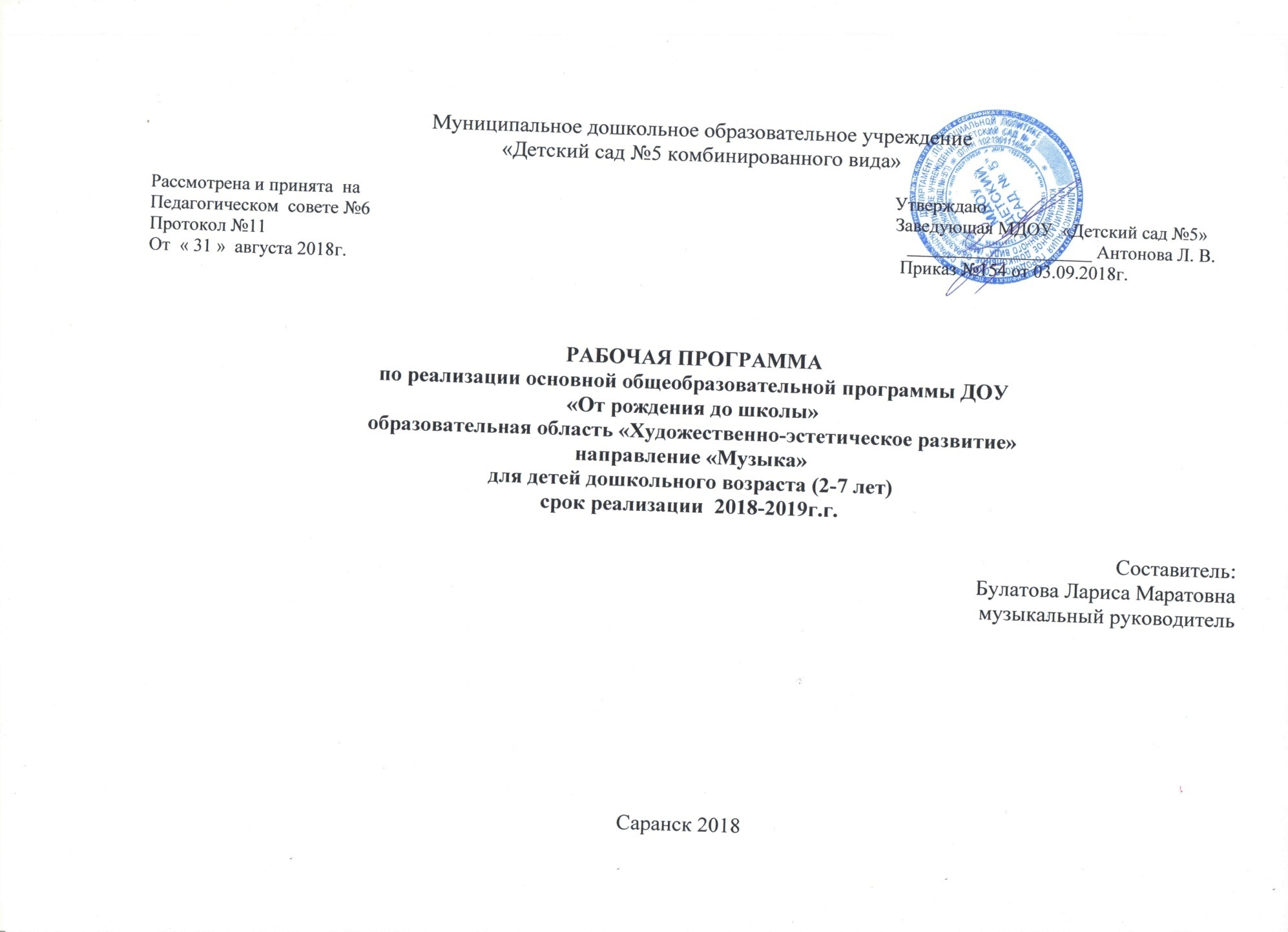 3. Участие в инновационной (экспериментальной) деятельности
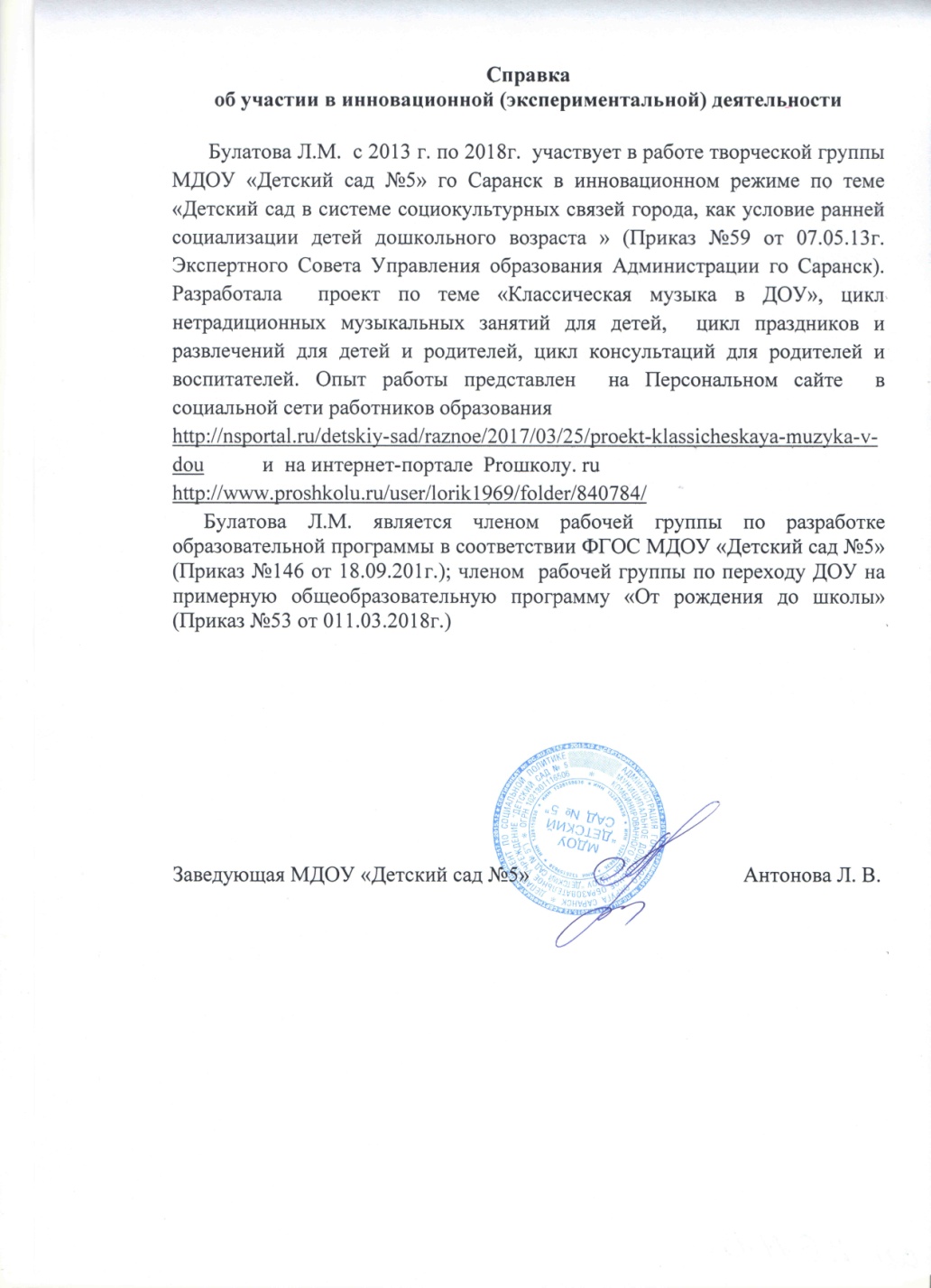 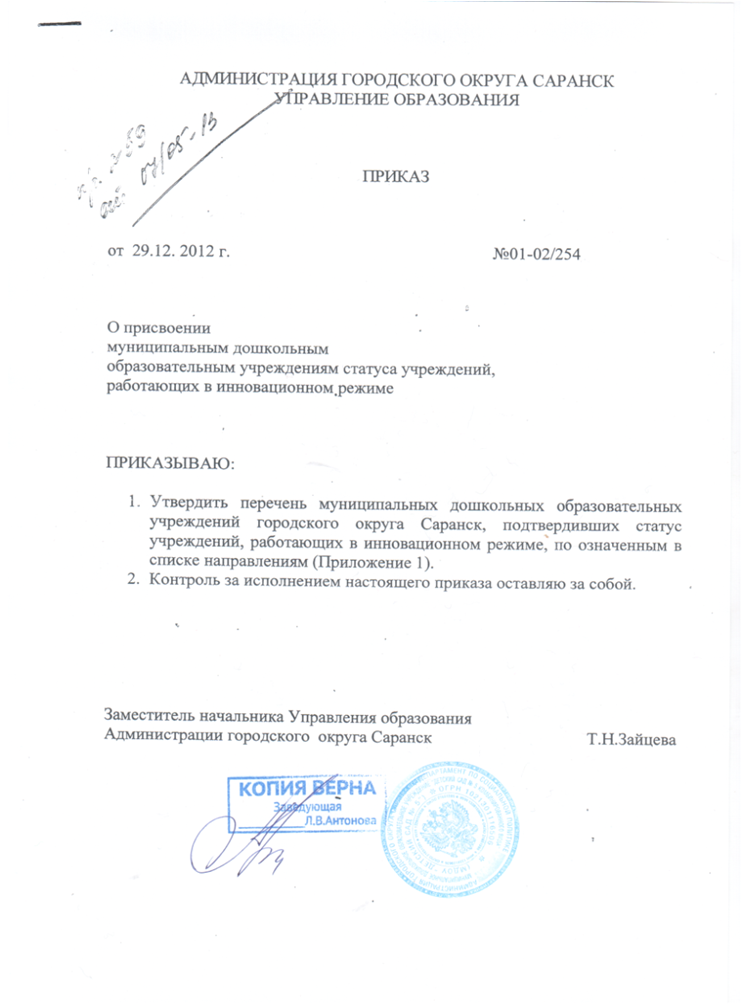 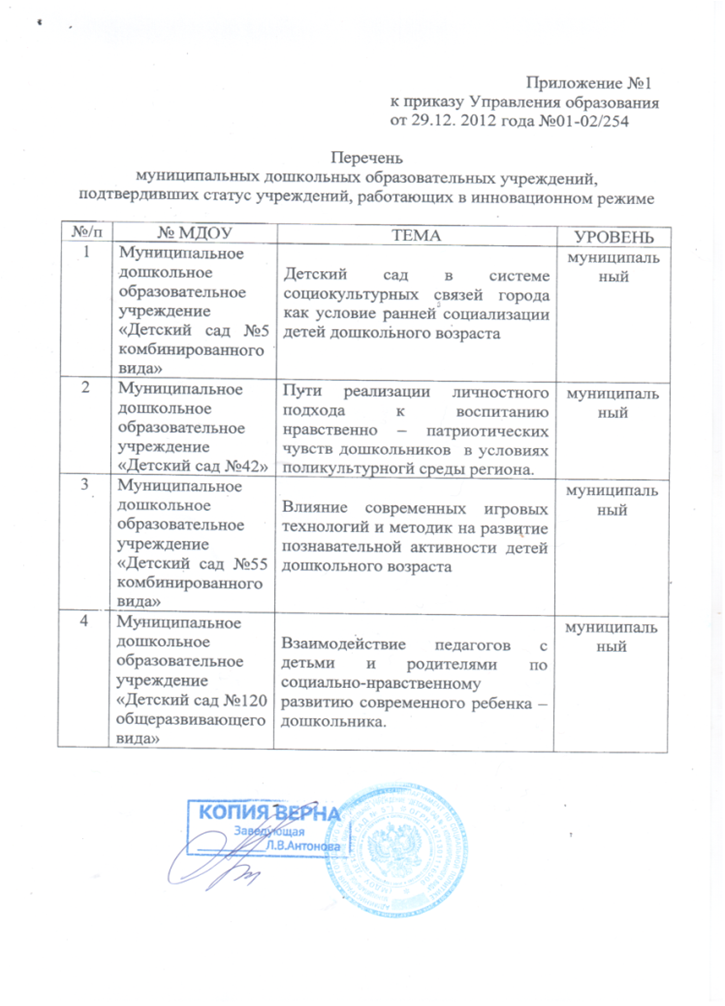 Проект по теме «Классическая музыка в ДОУ»

Опыт работы представлен на  Персональном сайте  в социальной сети работников образования 
https://nsportal.ru/detskiy-sad/raznoe/2017/03/25/proekt-klassicheskaya-muzyka-v-dou

и  на интернет- портале  Pro школу.ru
http://www.proshkolu.ru/user/lorik1969/folder/840784/
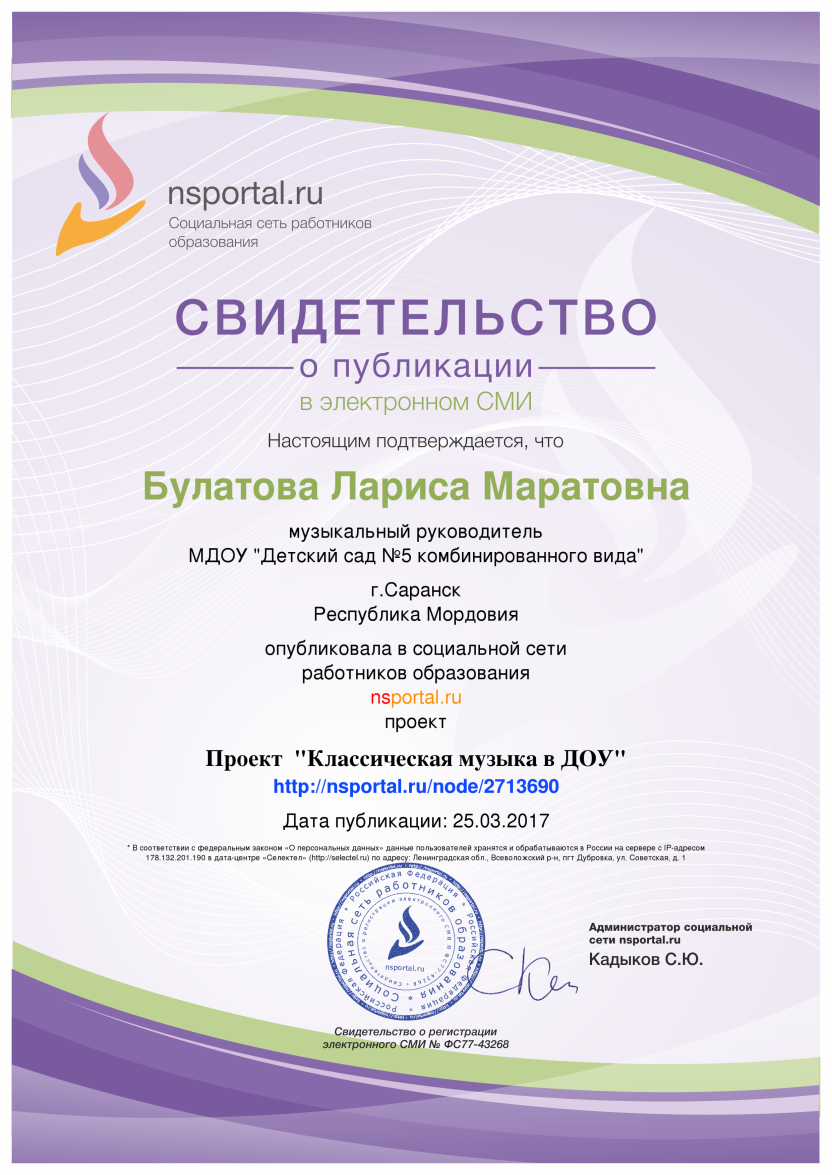 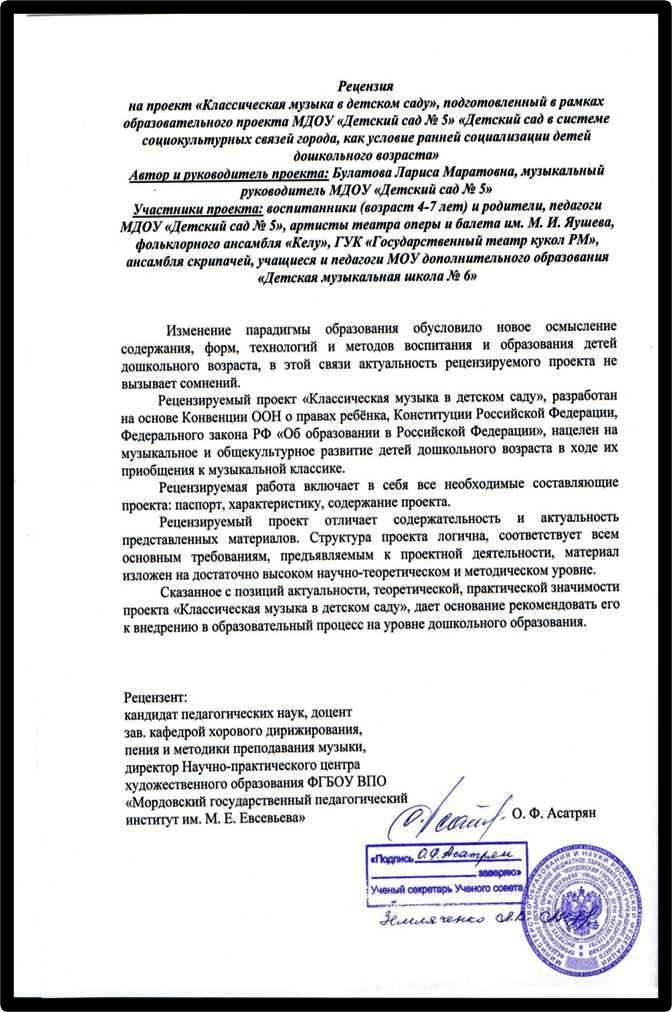 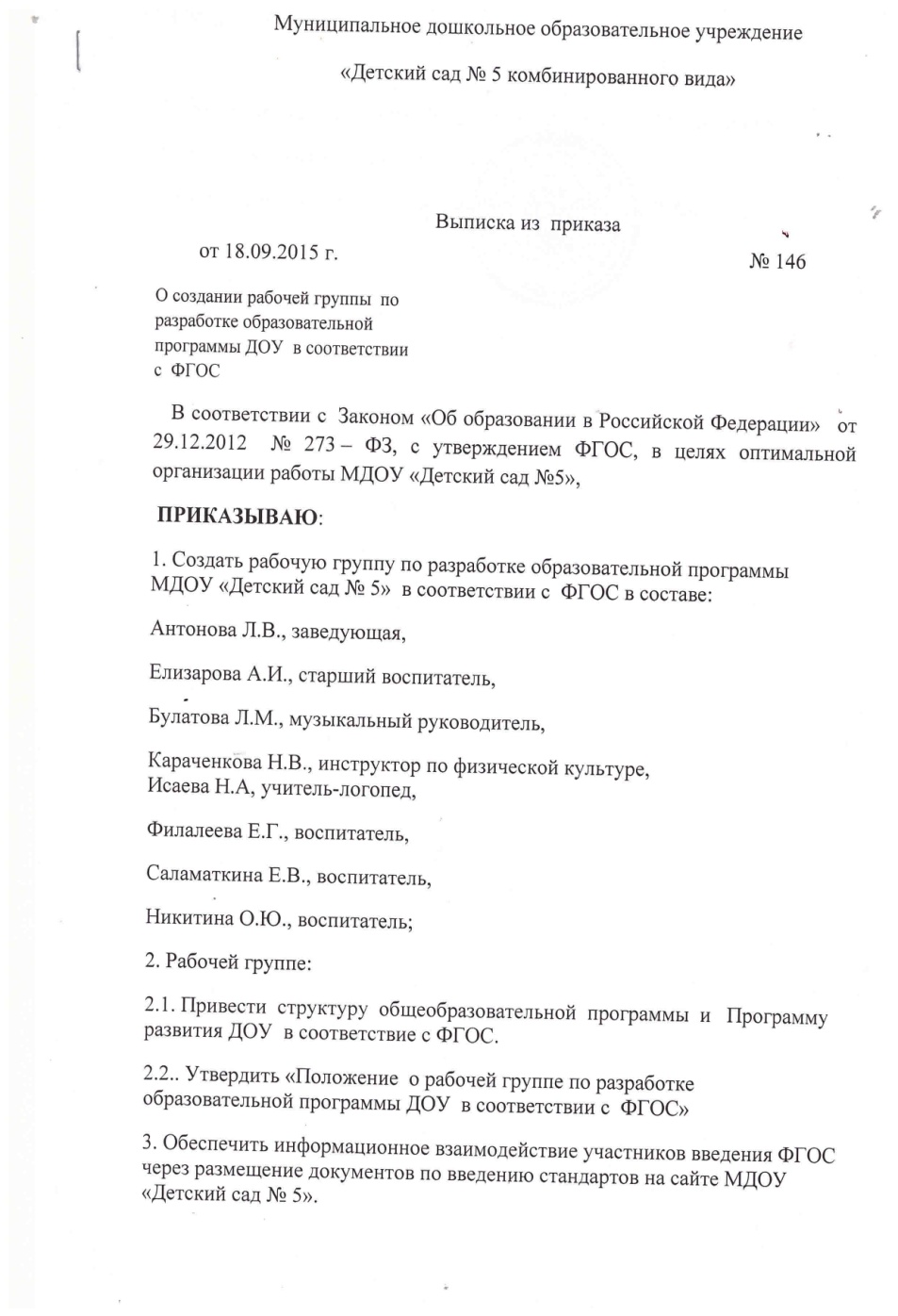 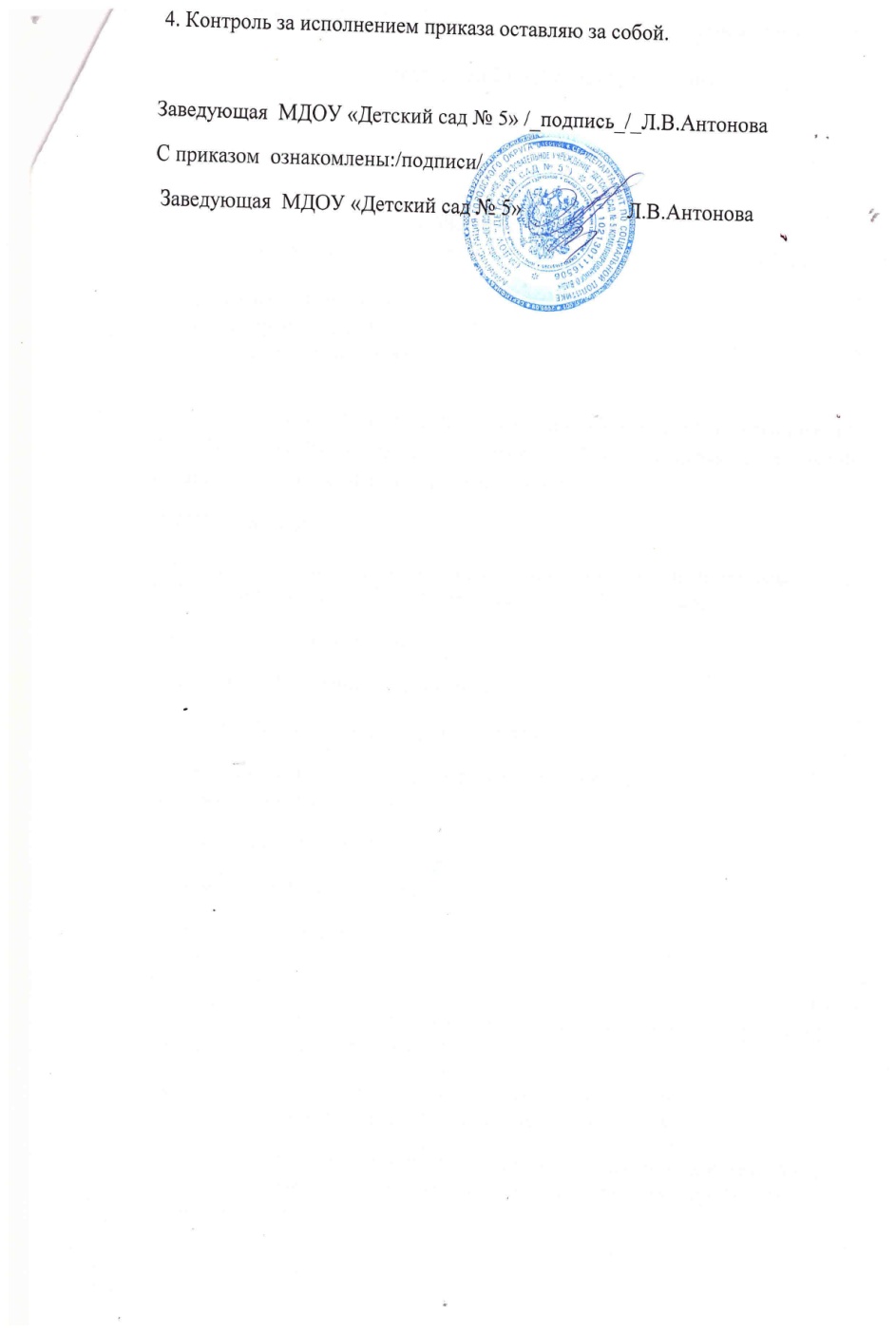 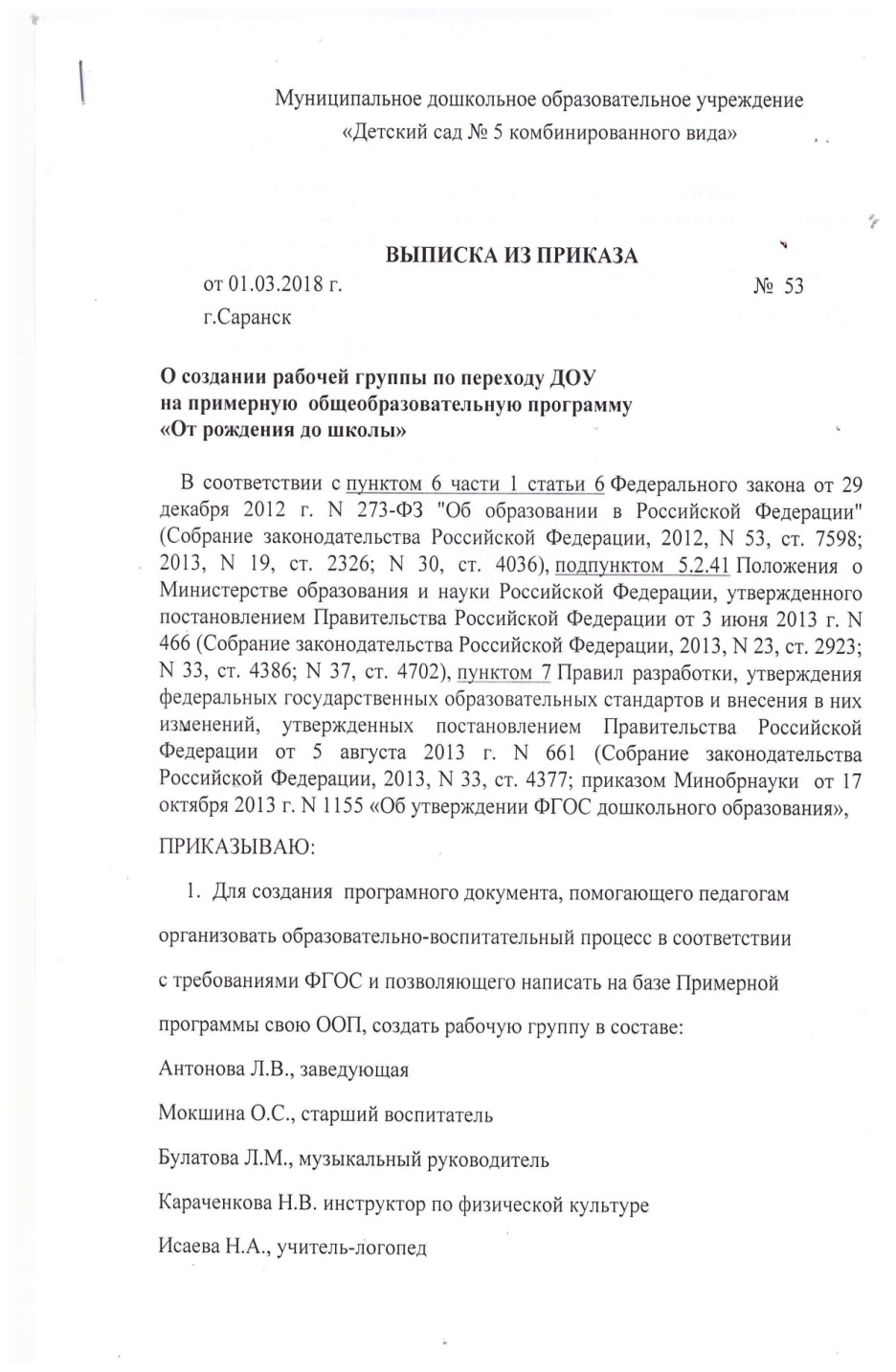 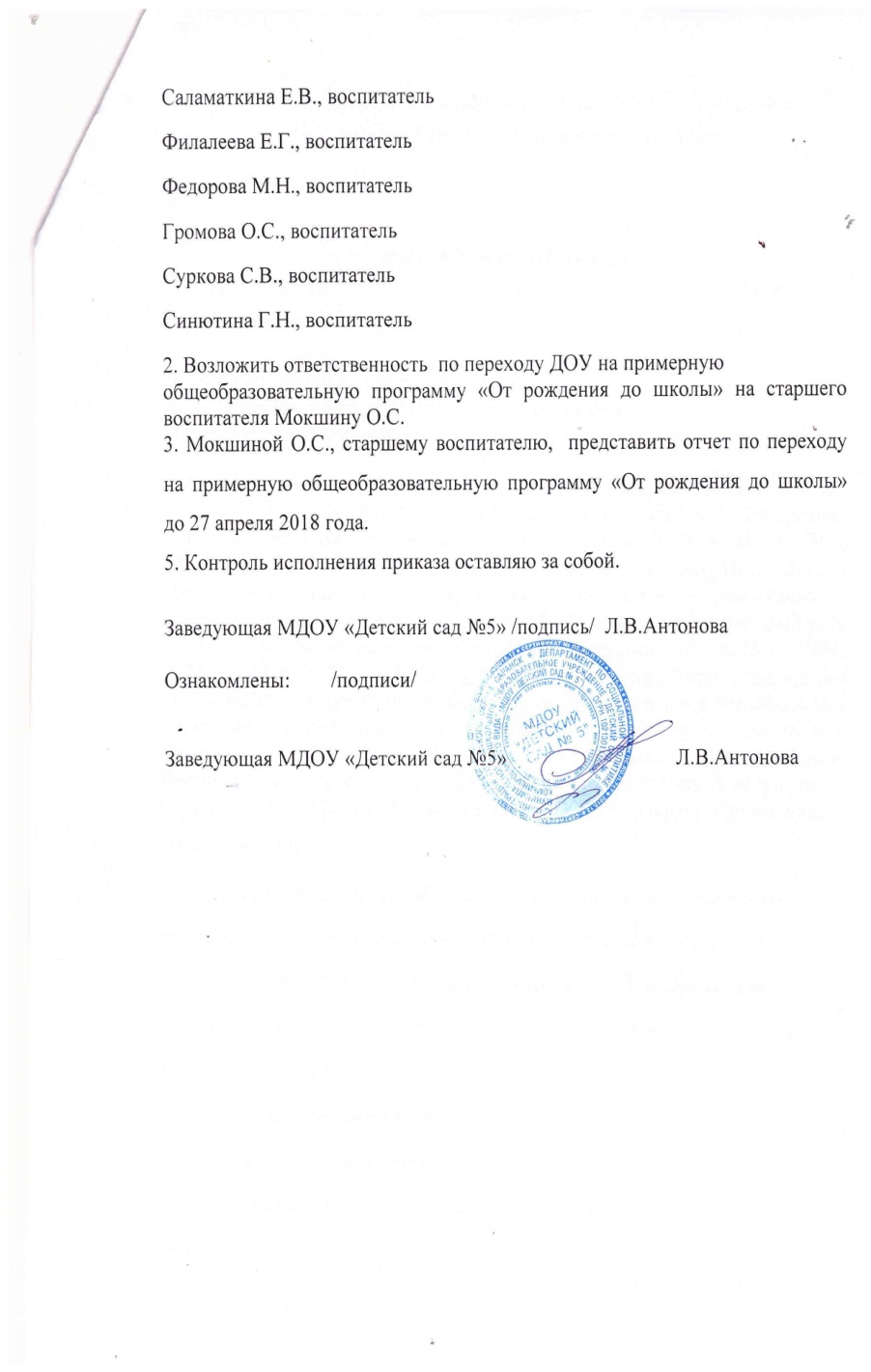 4. Результаты участия воспитанников в  конкурсах,                                  выставках, фестивалях
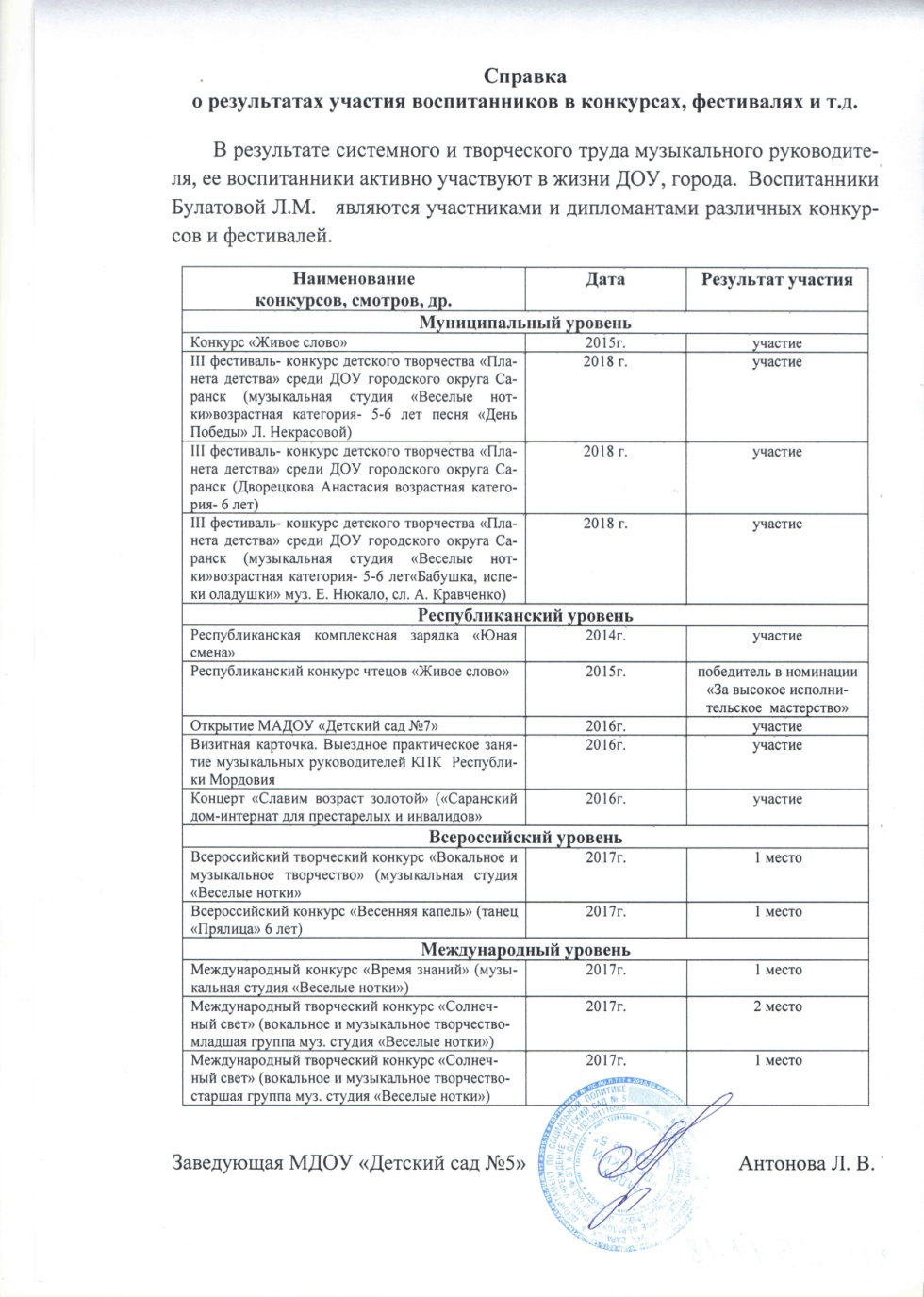 Муниципальный уровень
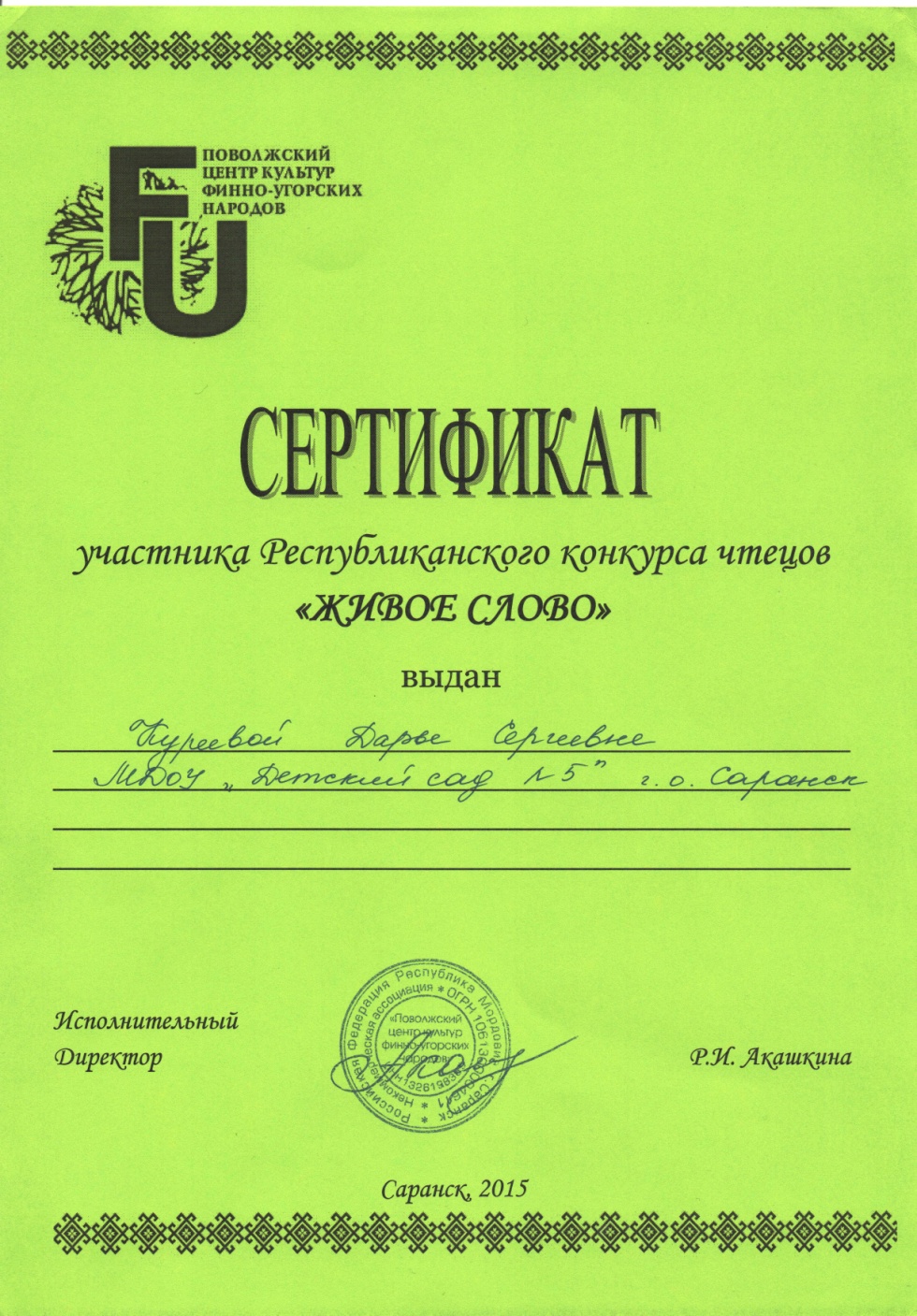 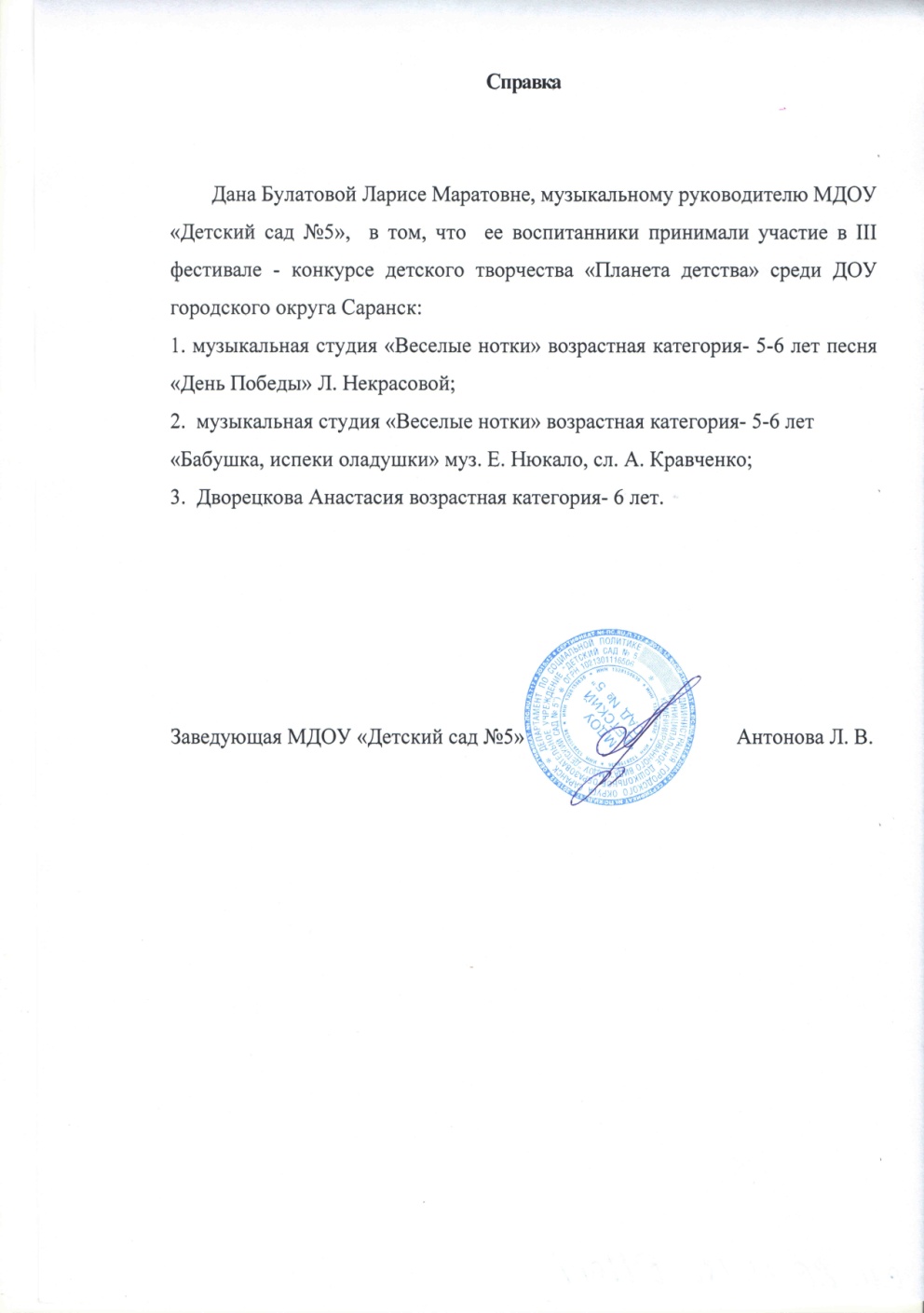 Республиканский уровень
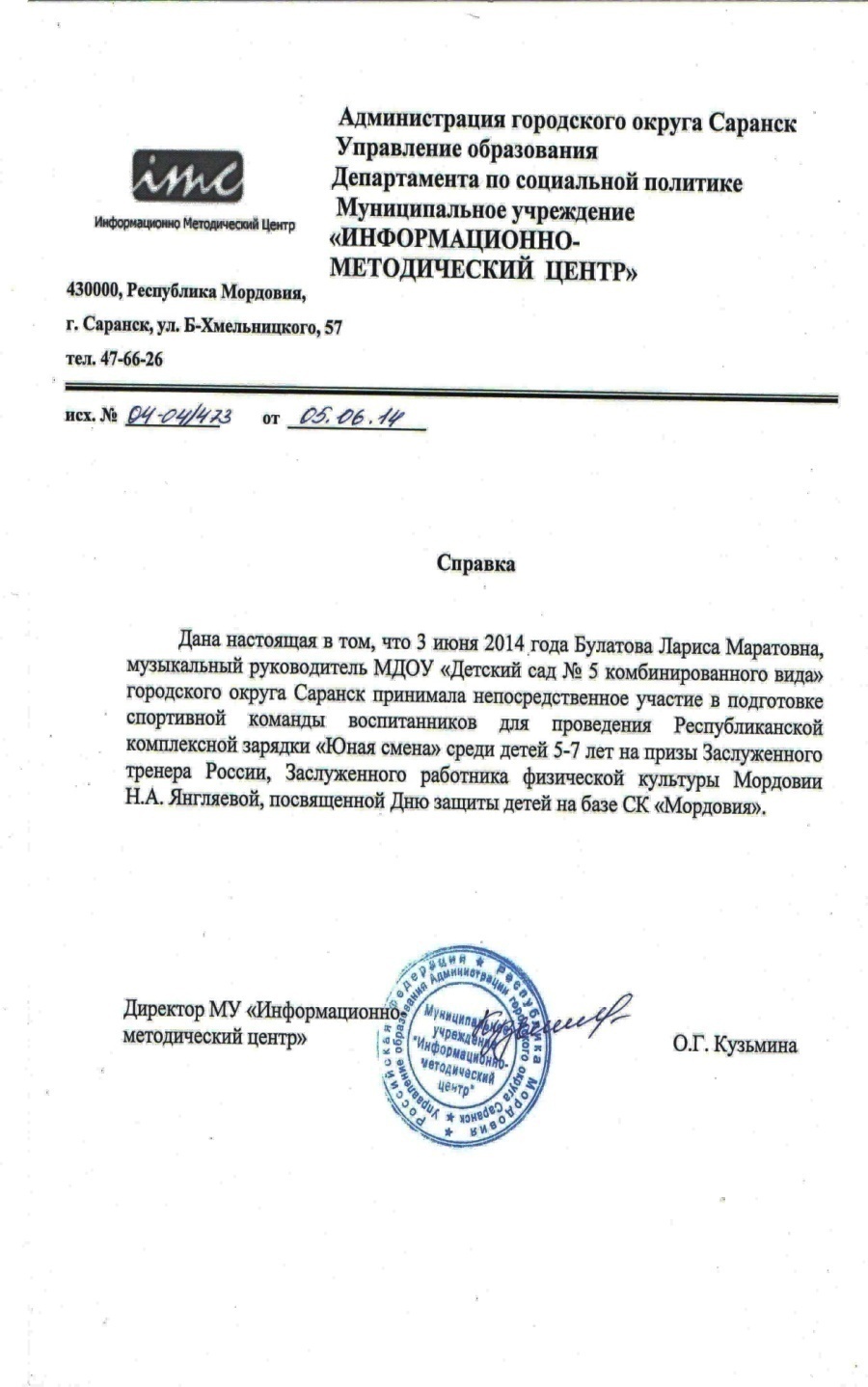 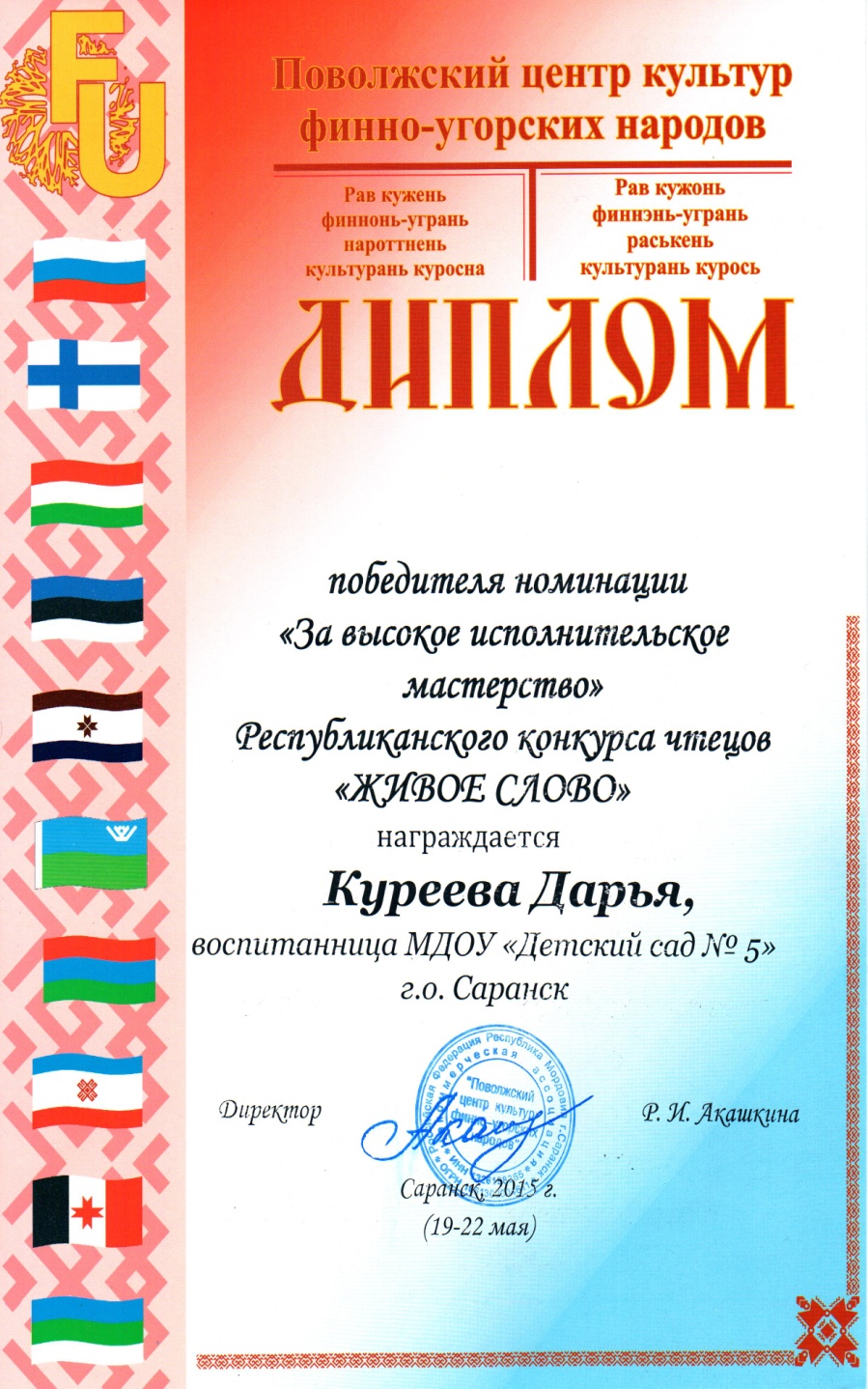 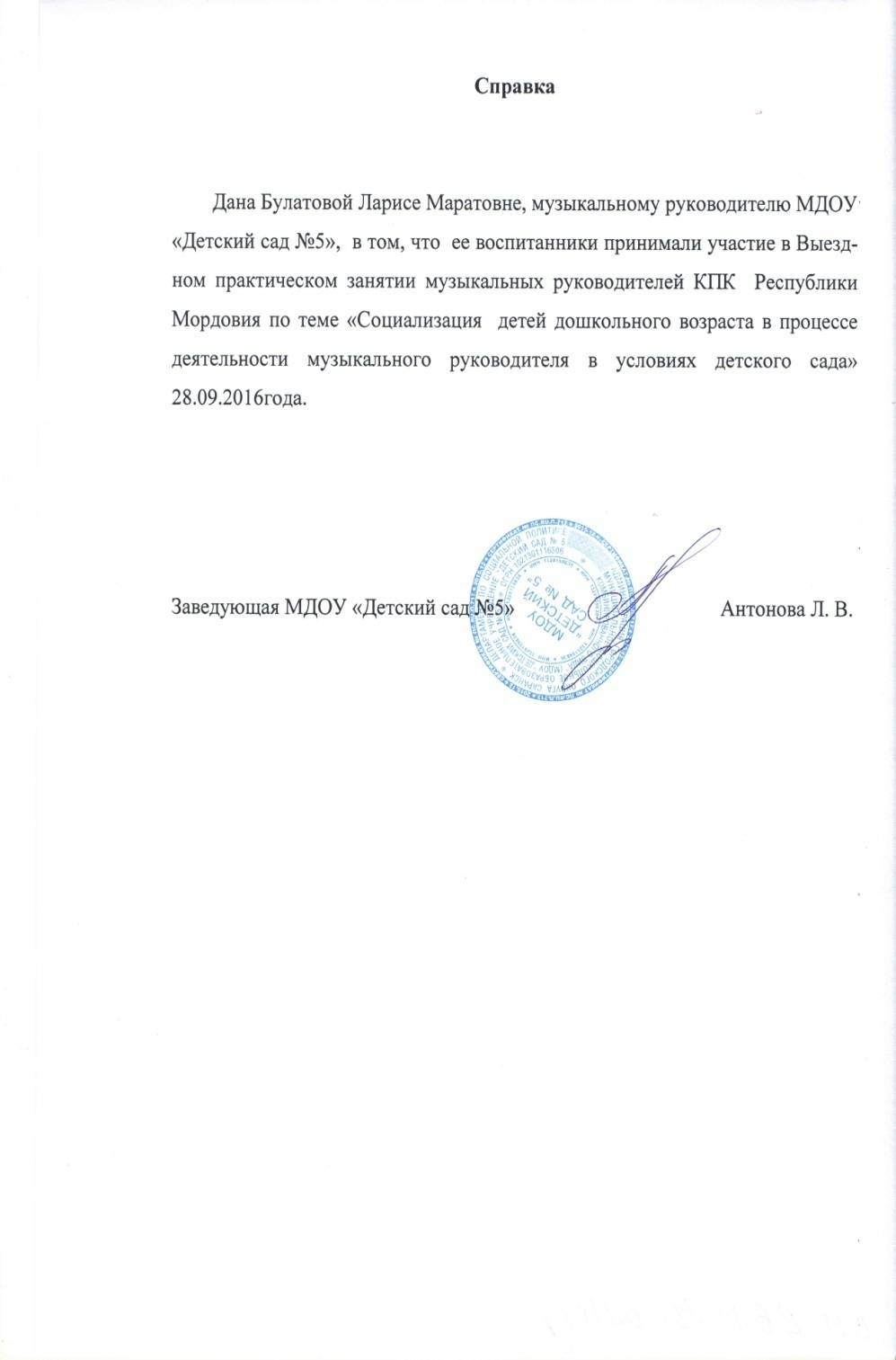 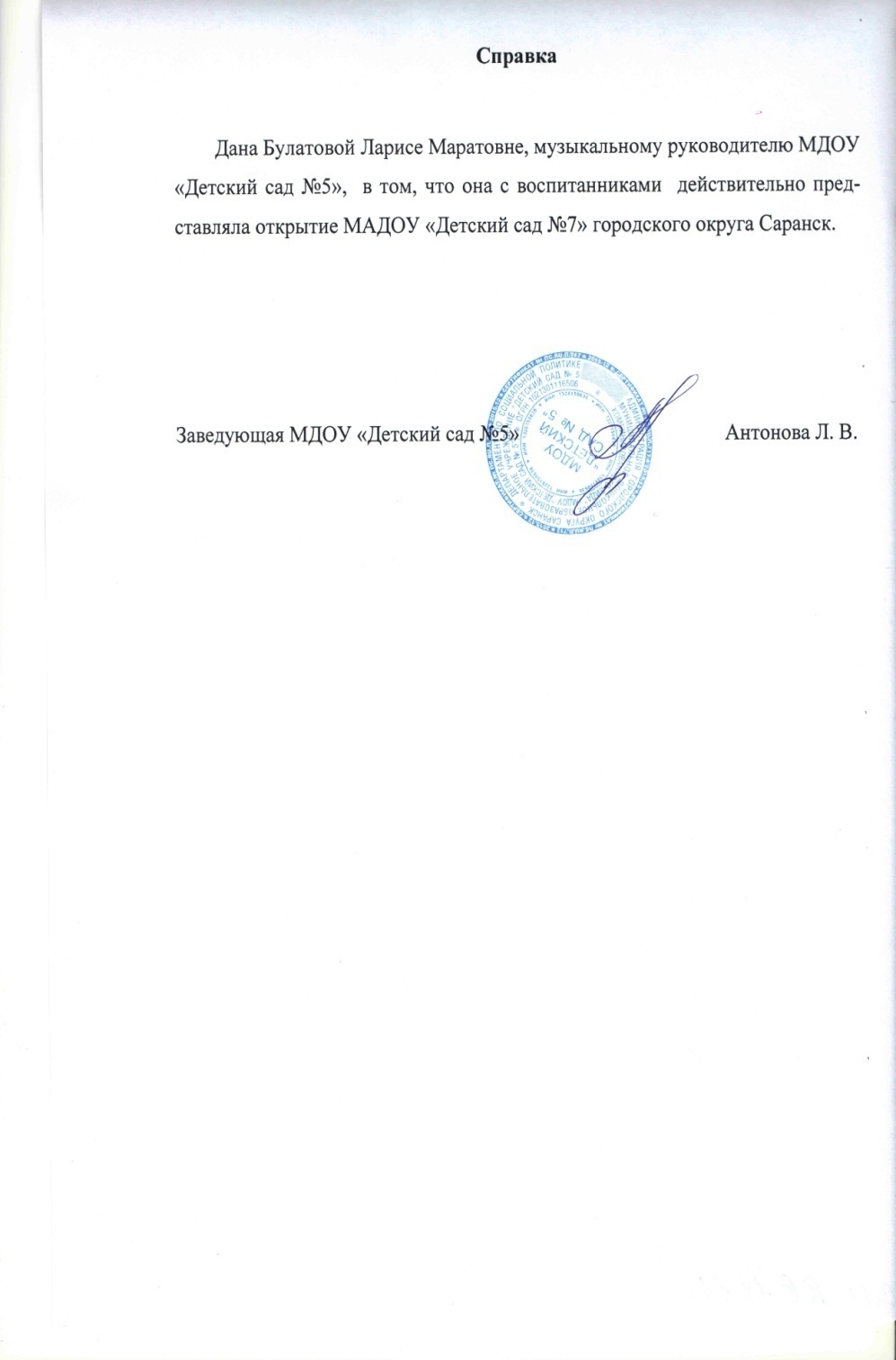 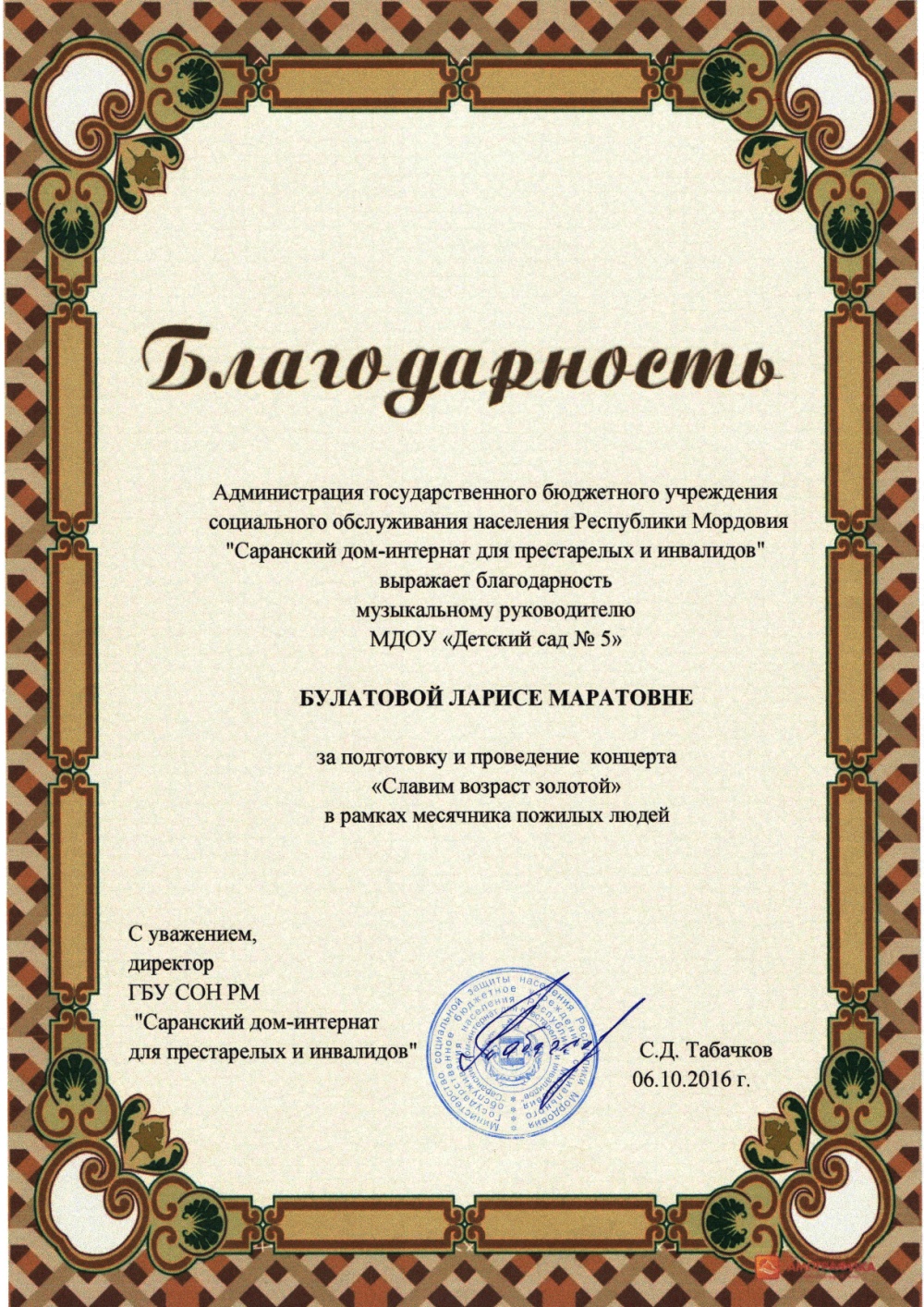 Всероссийский уровень
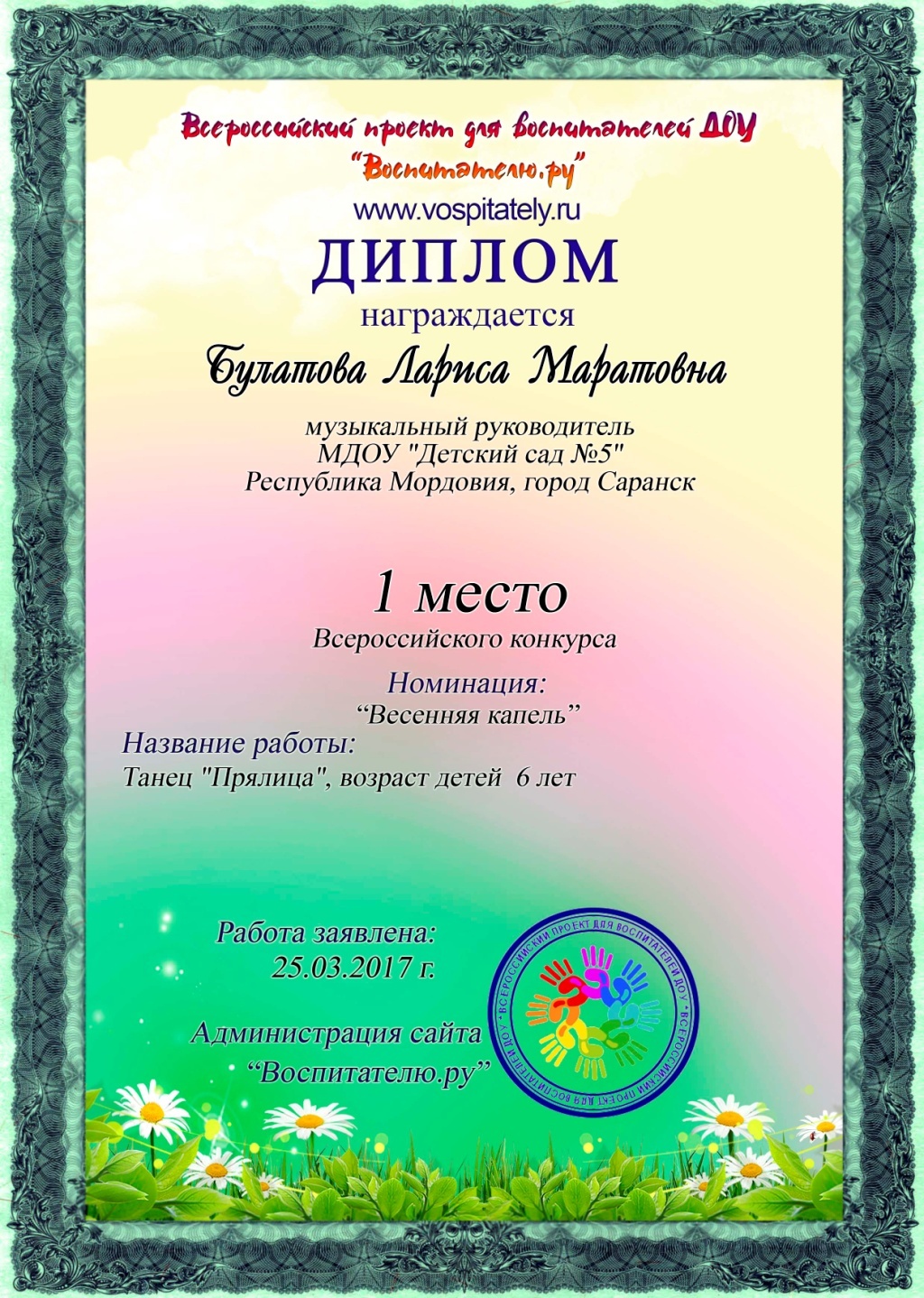 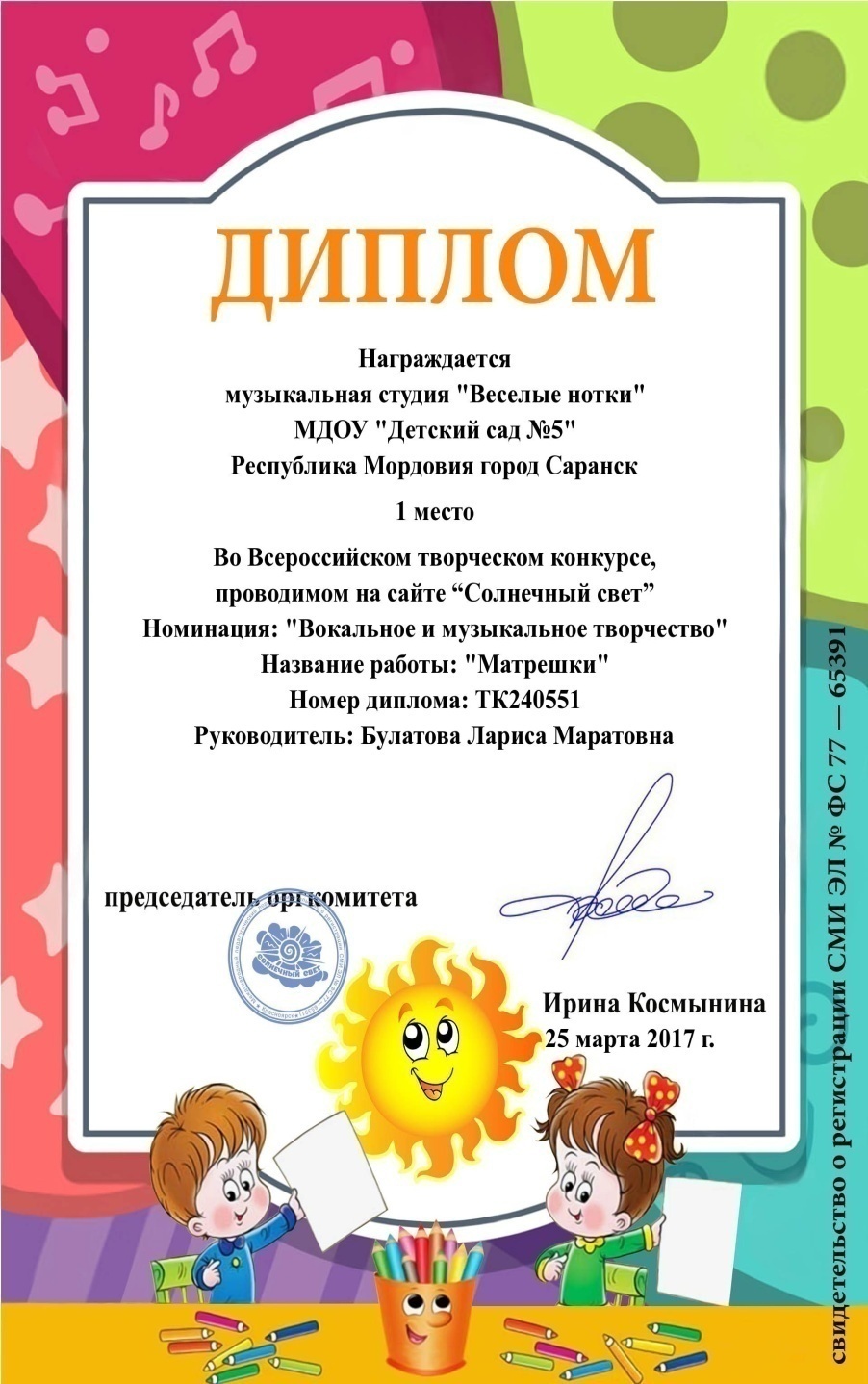 Международный уровень
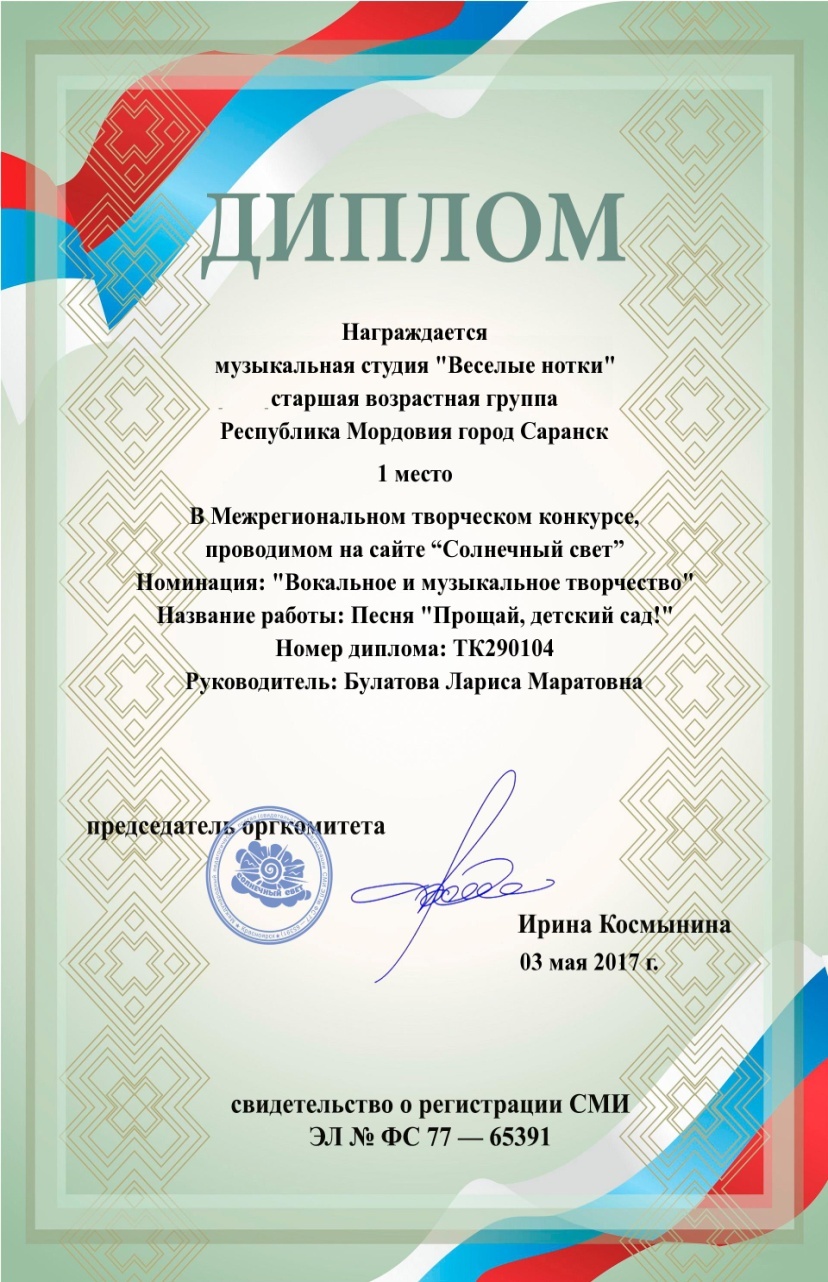 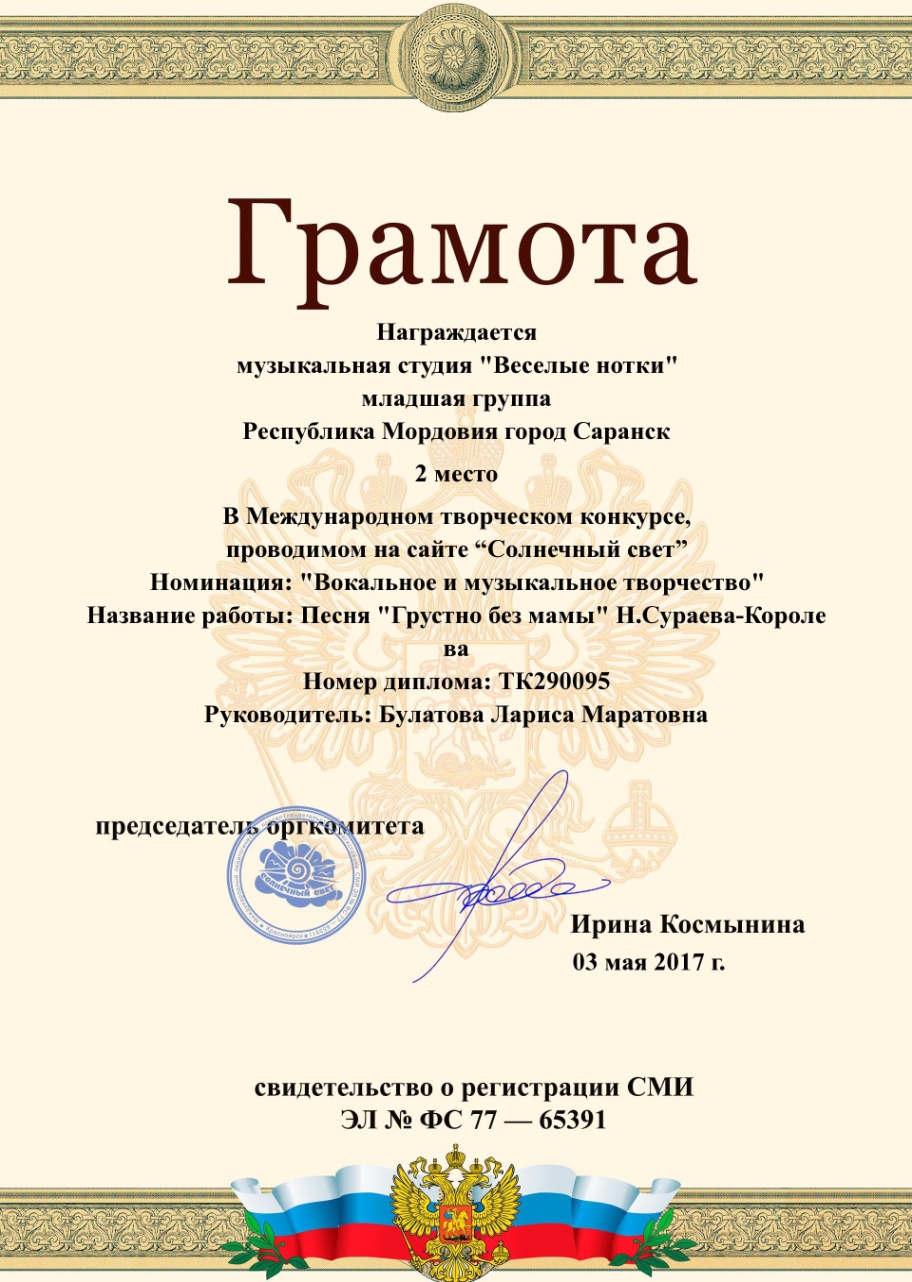 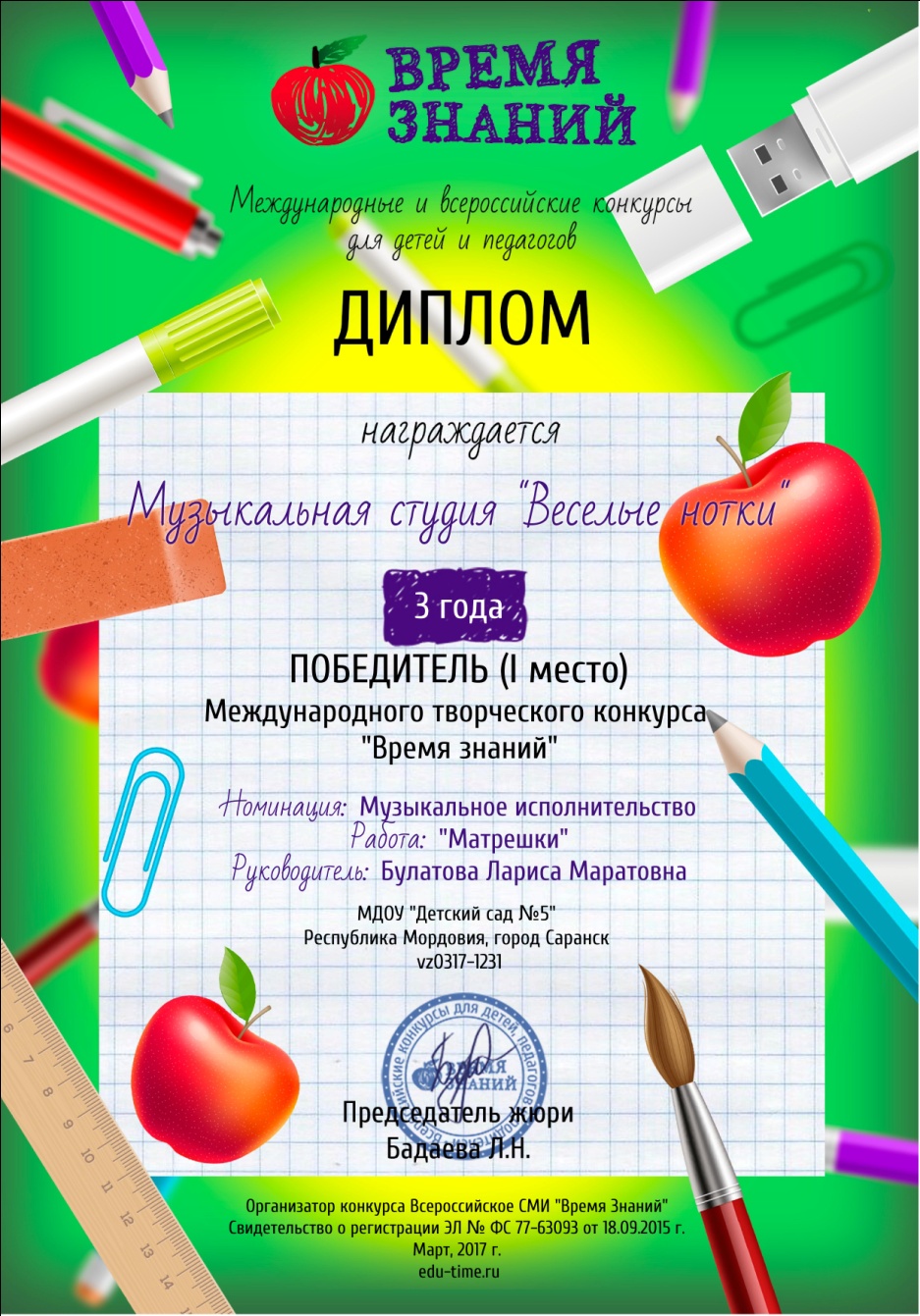 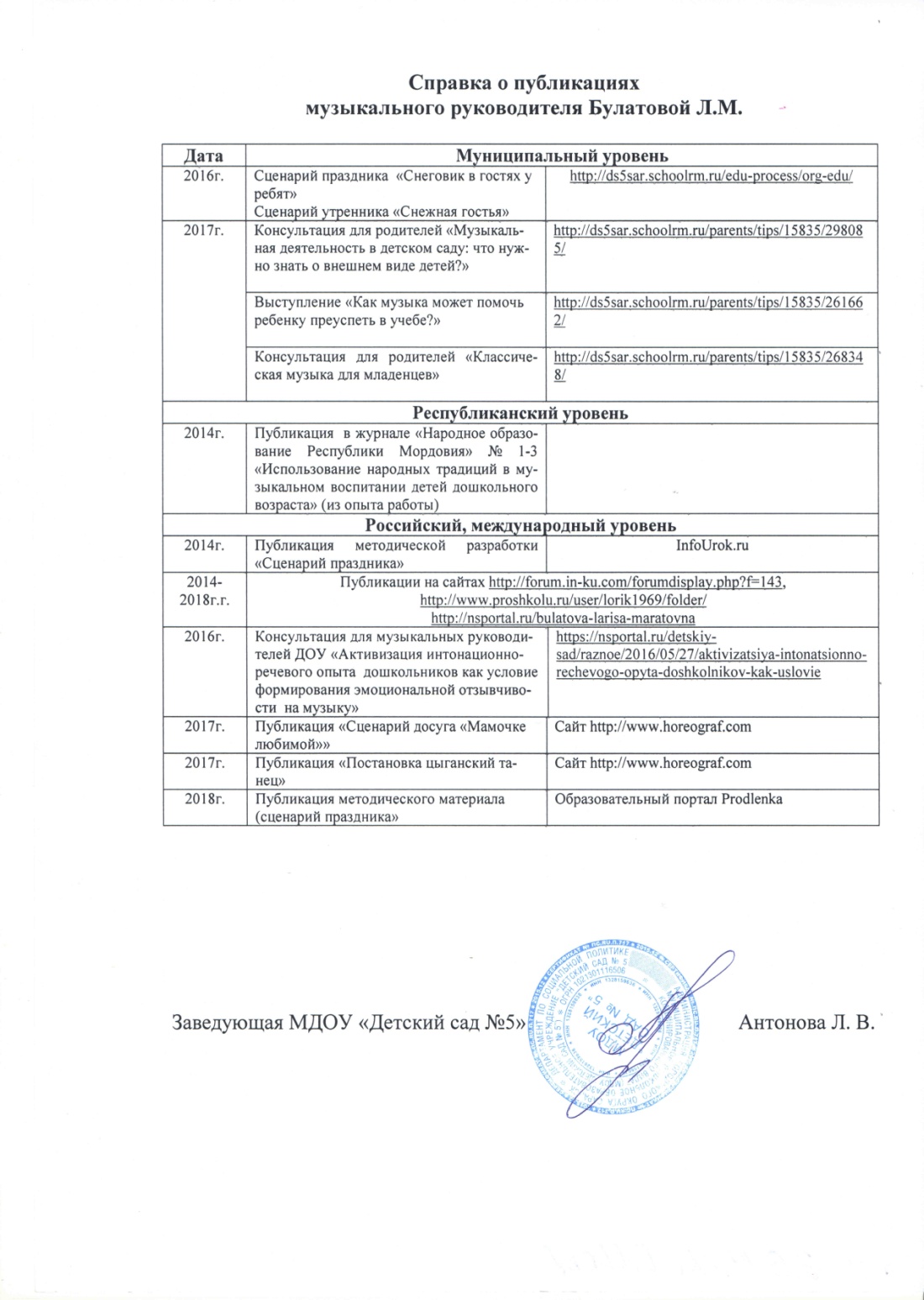 5. Наличие публикаций
Муниципальный уровень
Республиканский  уровень
Публикация  в журнале «Народное образование Республики Мордовия» № 1-3   «Использование народных традиций в музыкальном воспитании детей дошкольного возраста» (из опыта работы) стр.123
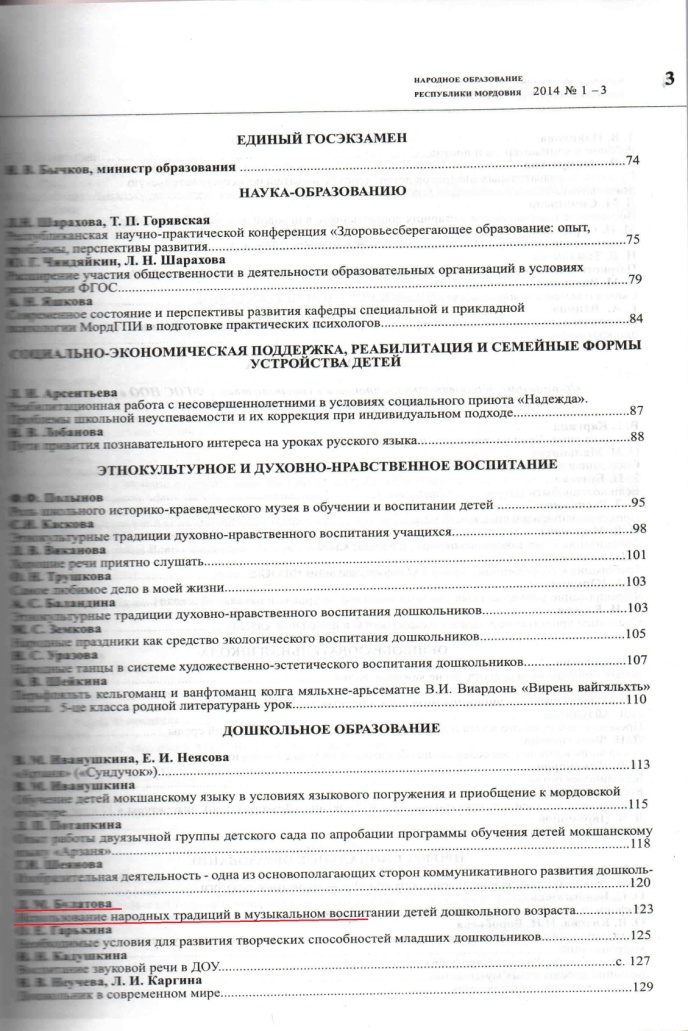 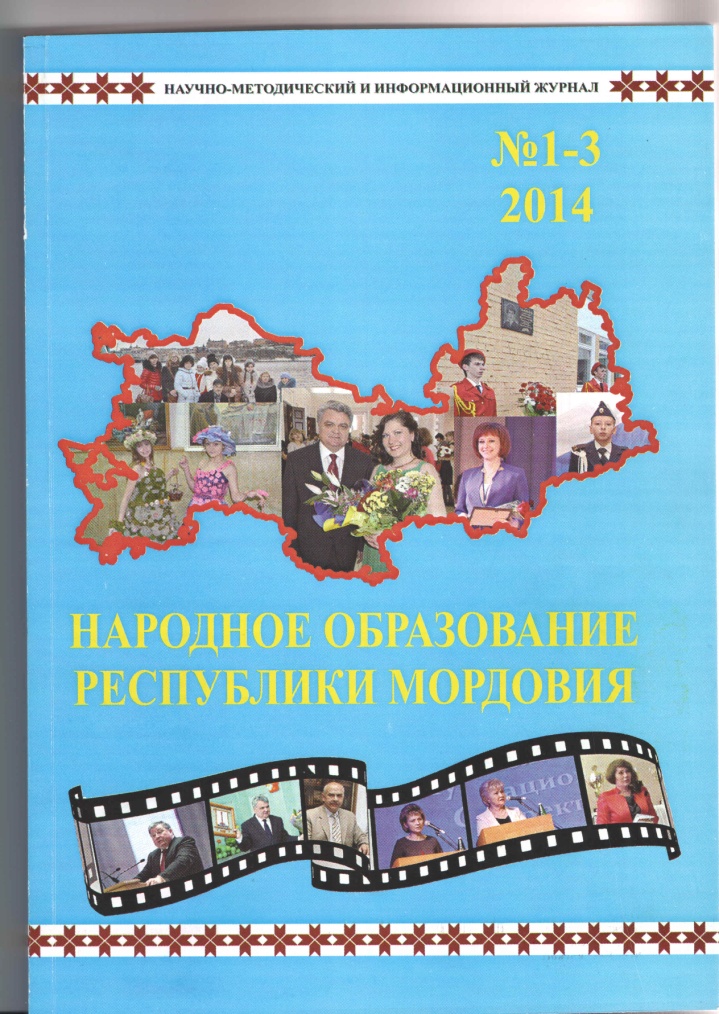 Всероссийский, международный  уровень
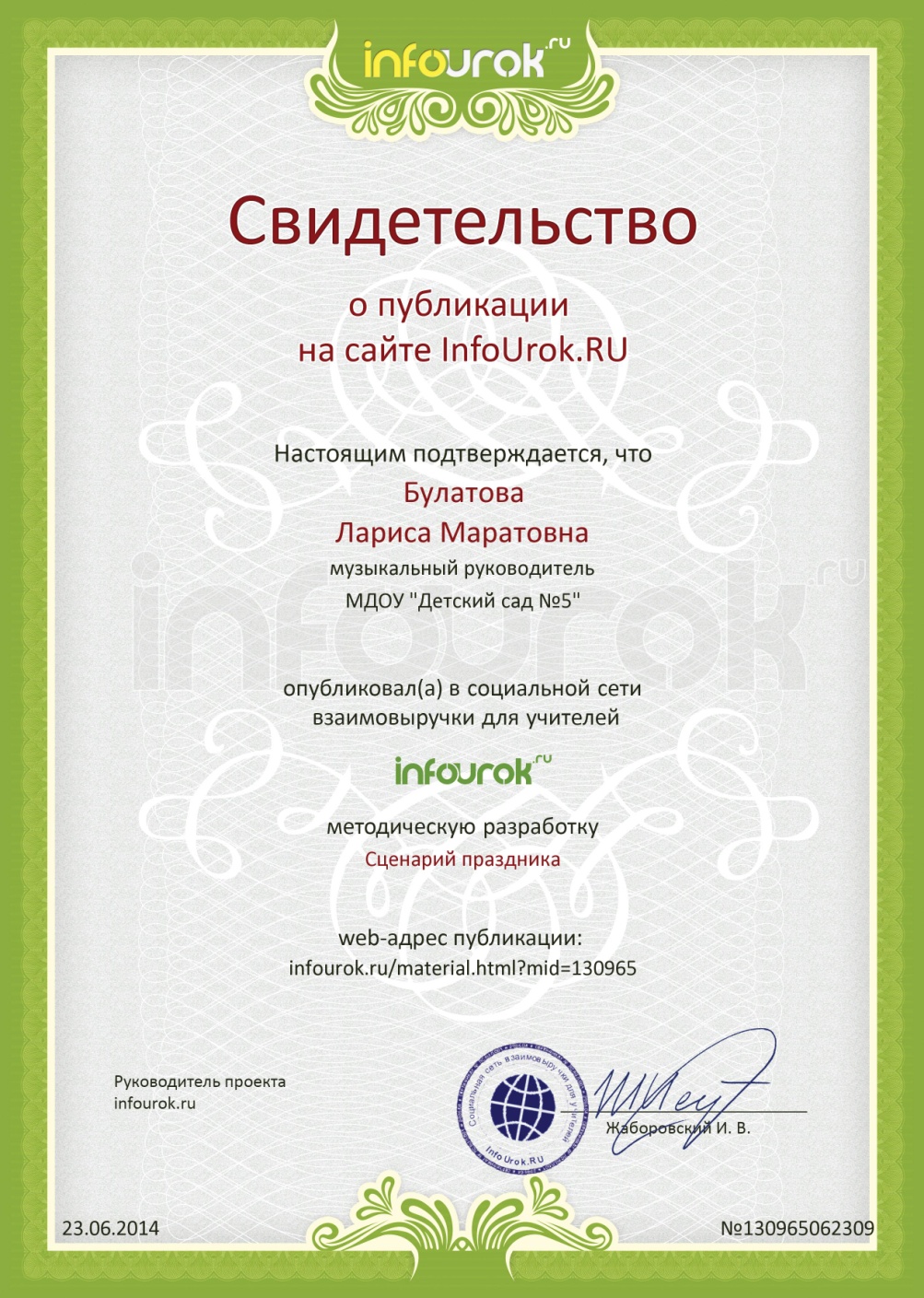 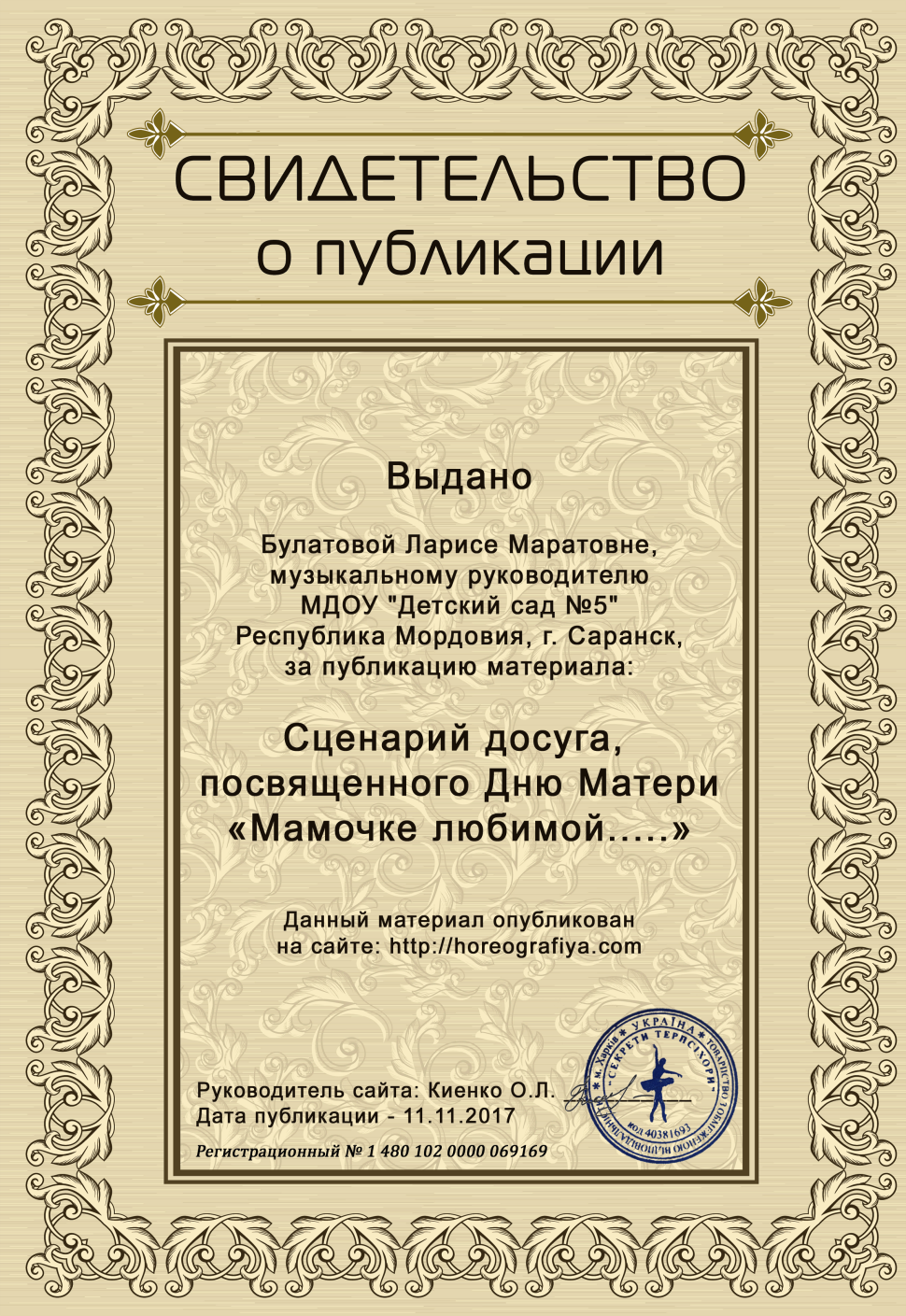 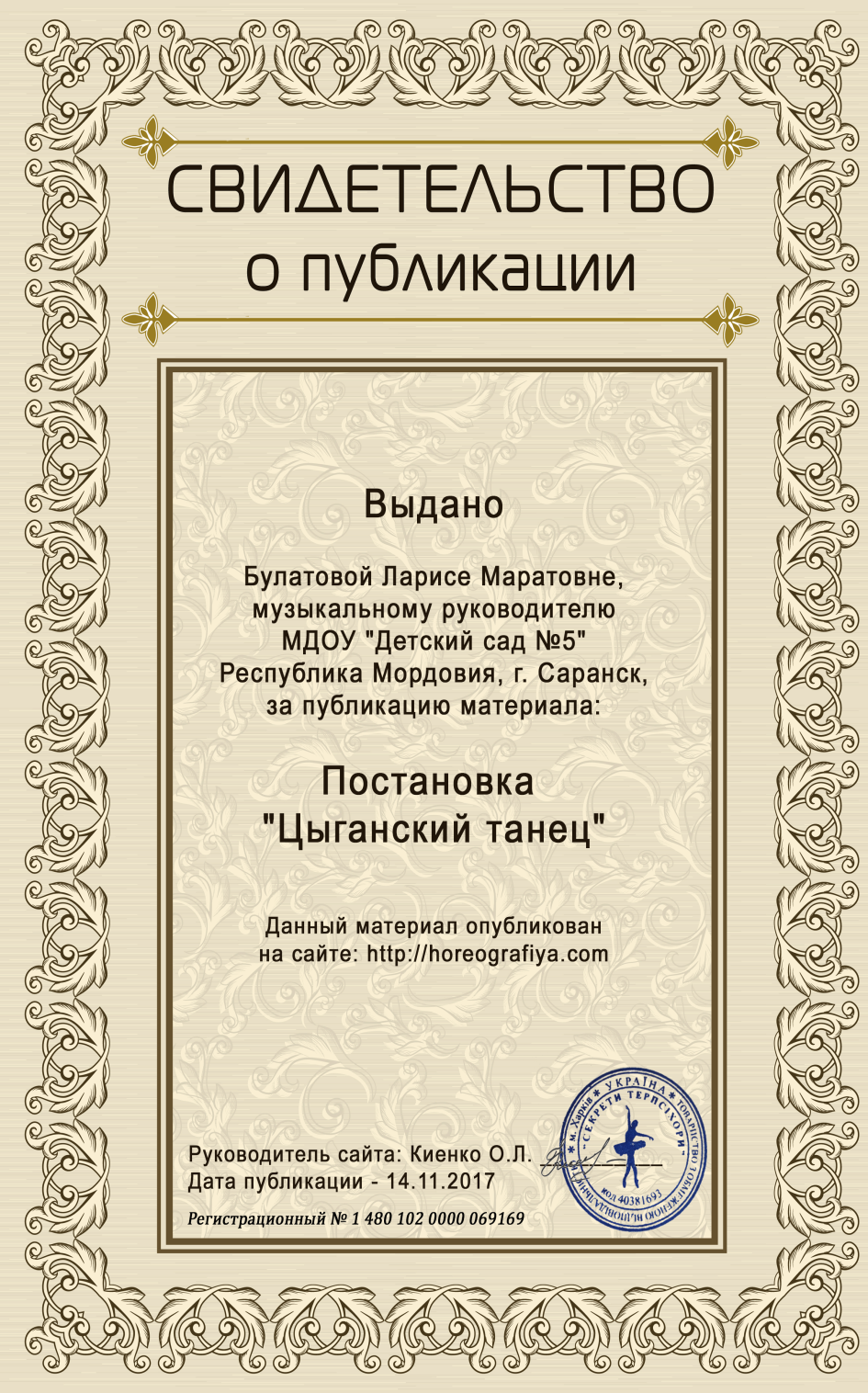 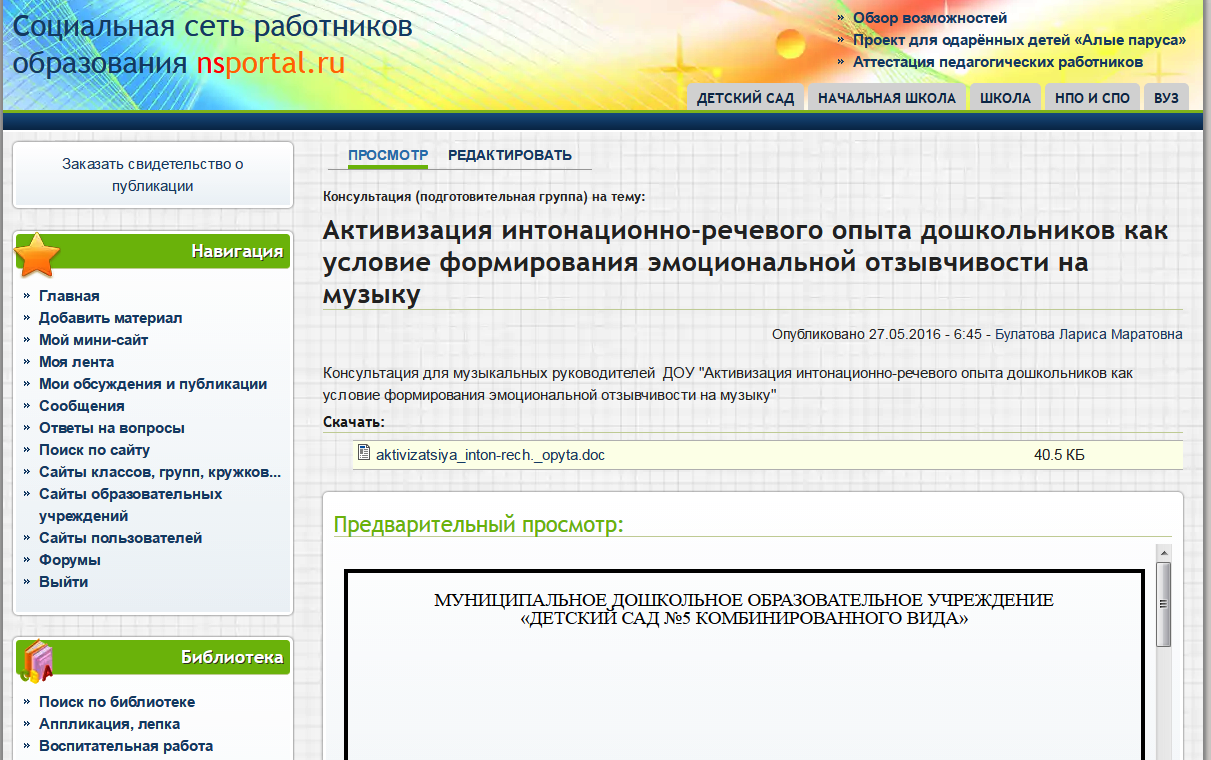 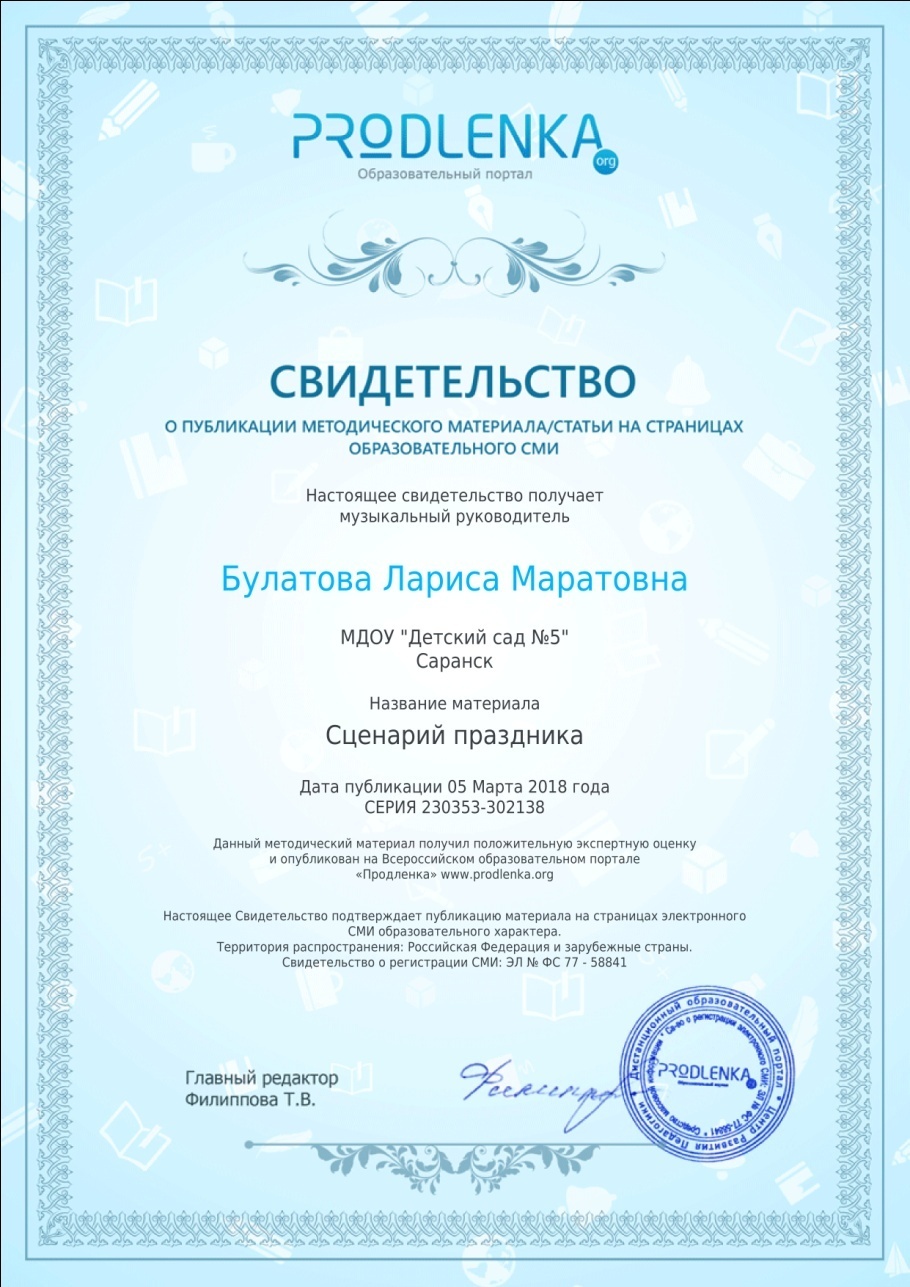 6. Выступления на научно-практических конференциях, педчтениях, семинарах, секциях; МО
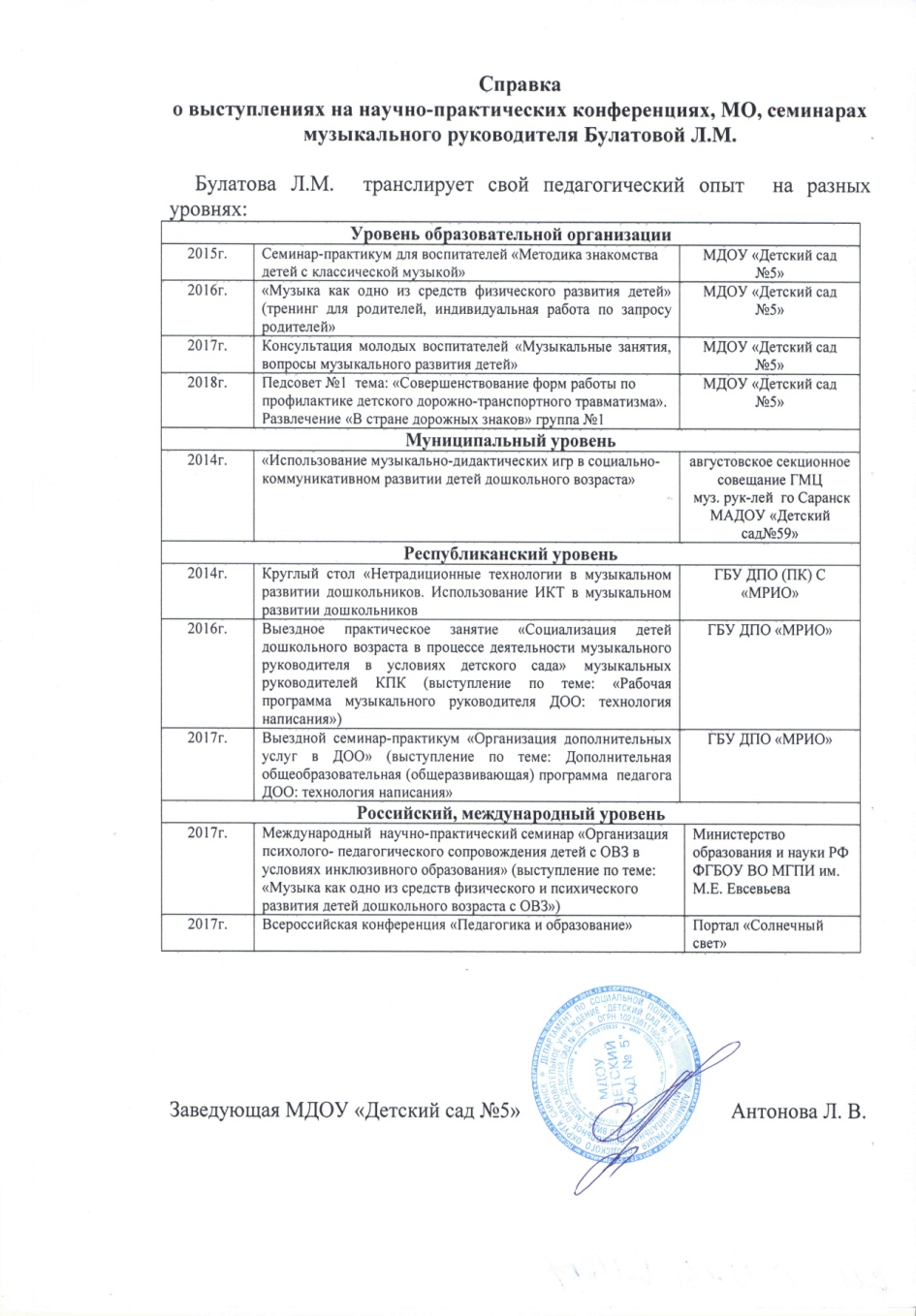 Уровень образовательной организации
Муниципальный уровень
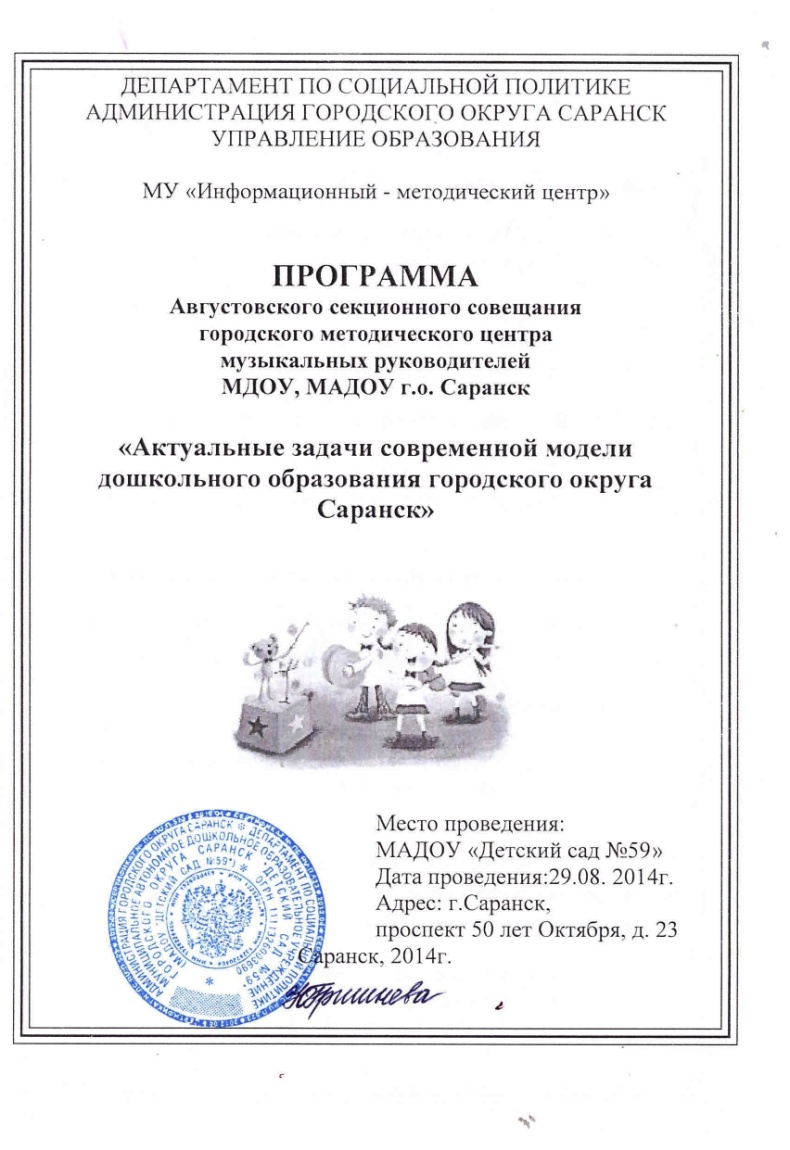 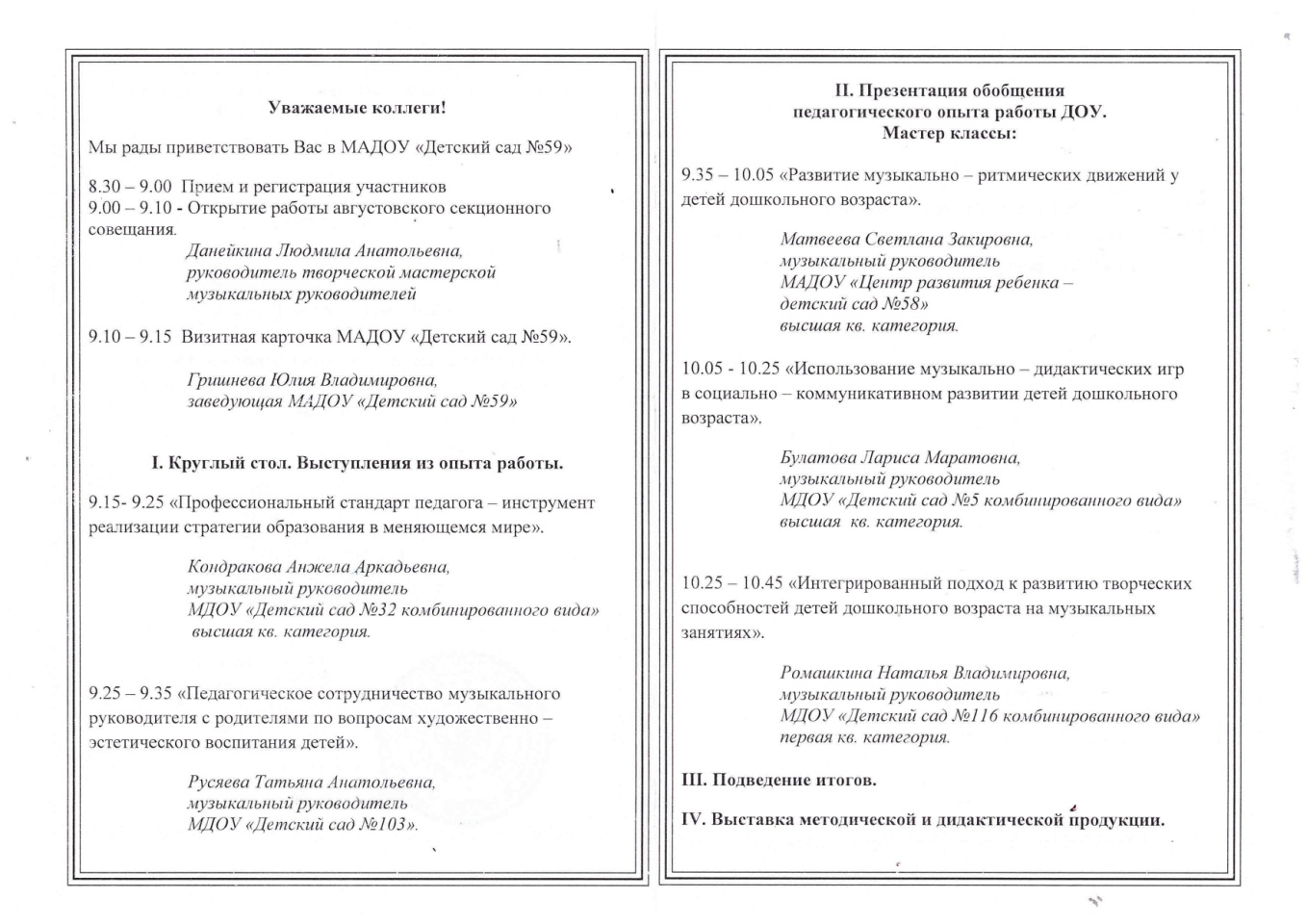 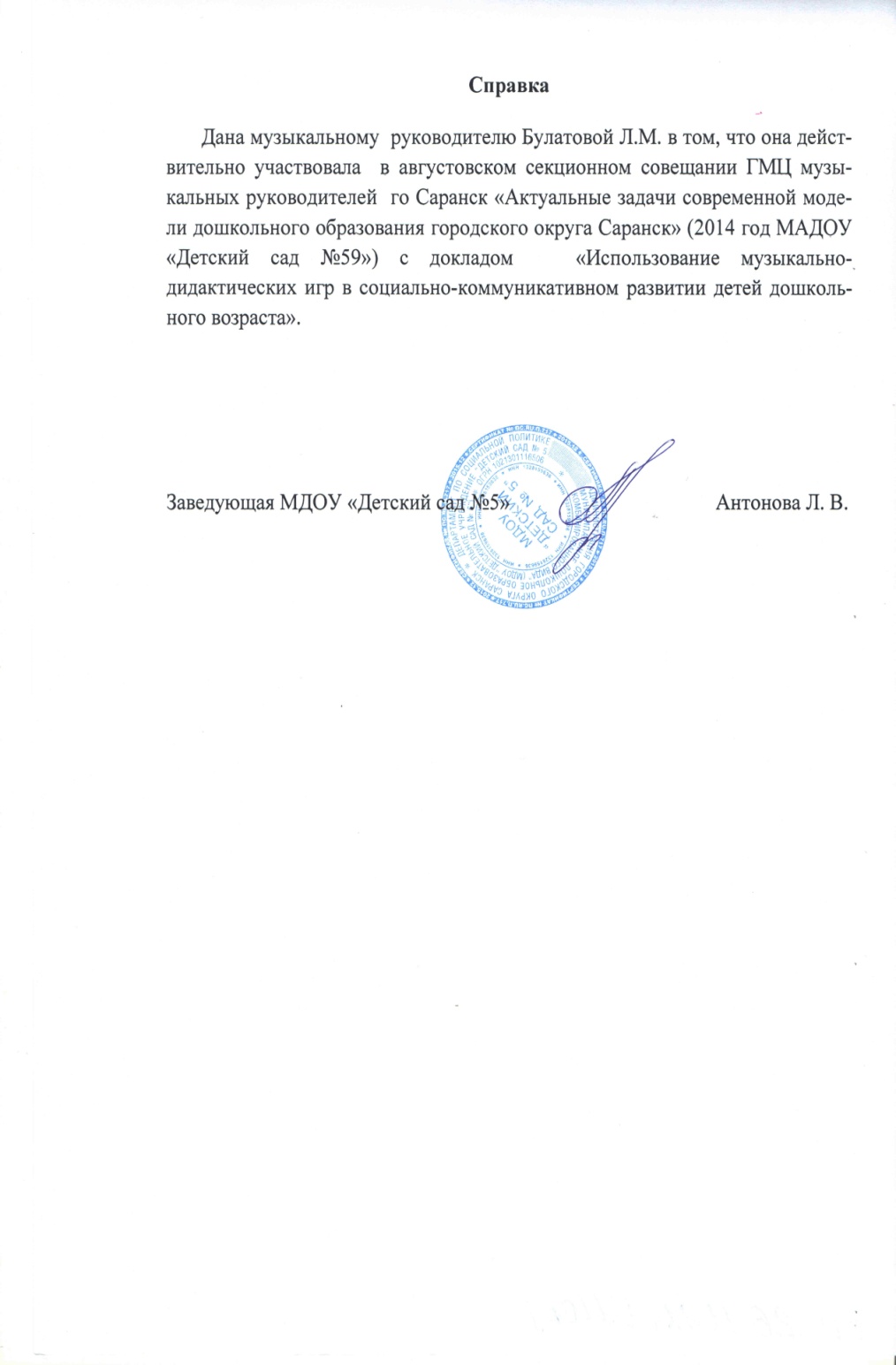 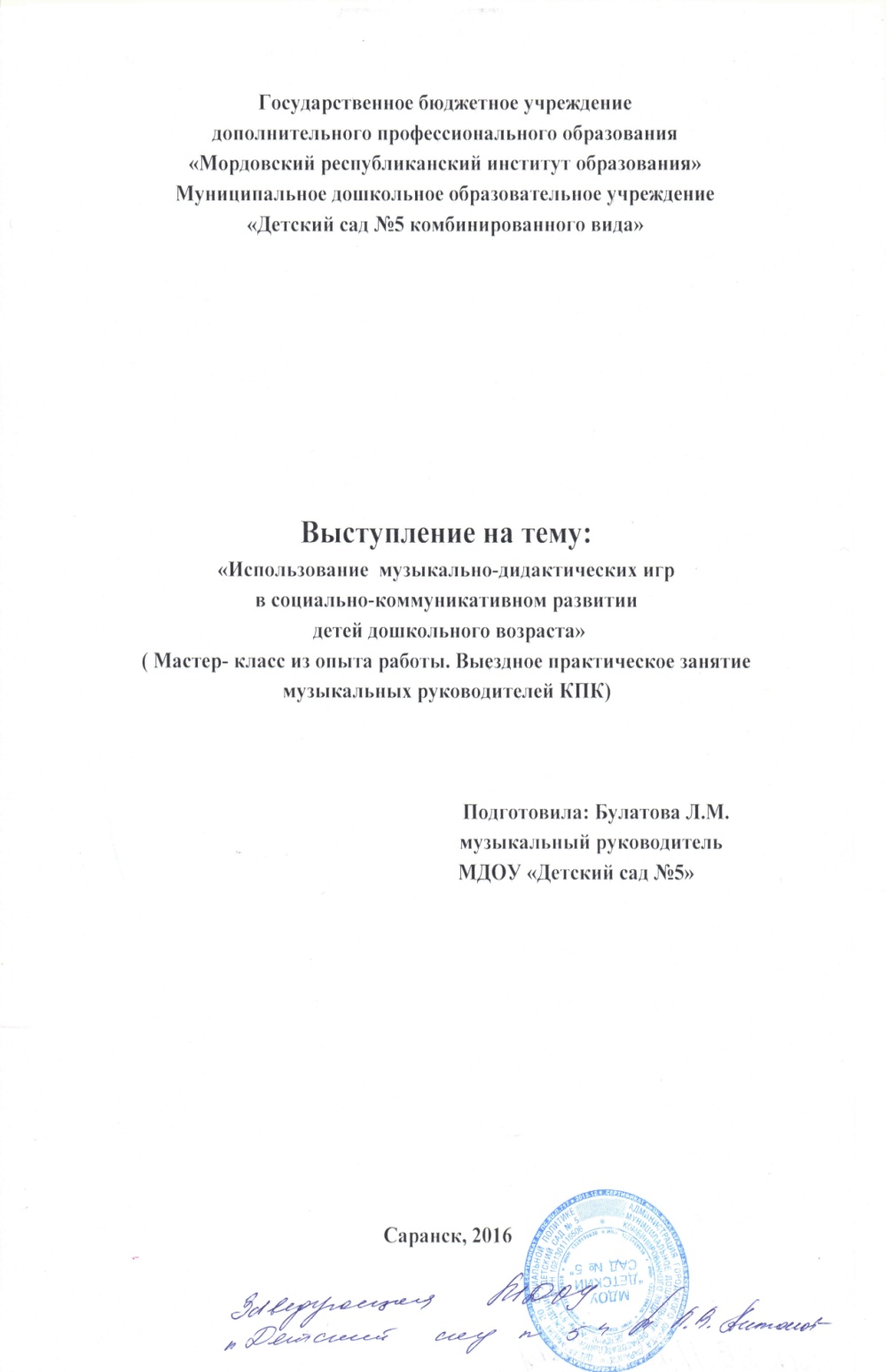 Республиканский уровень
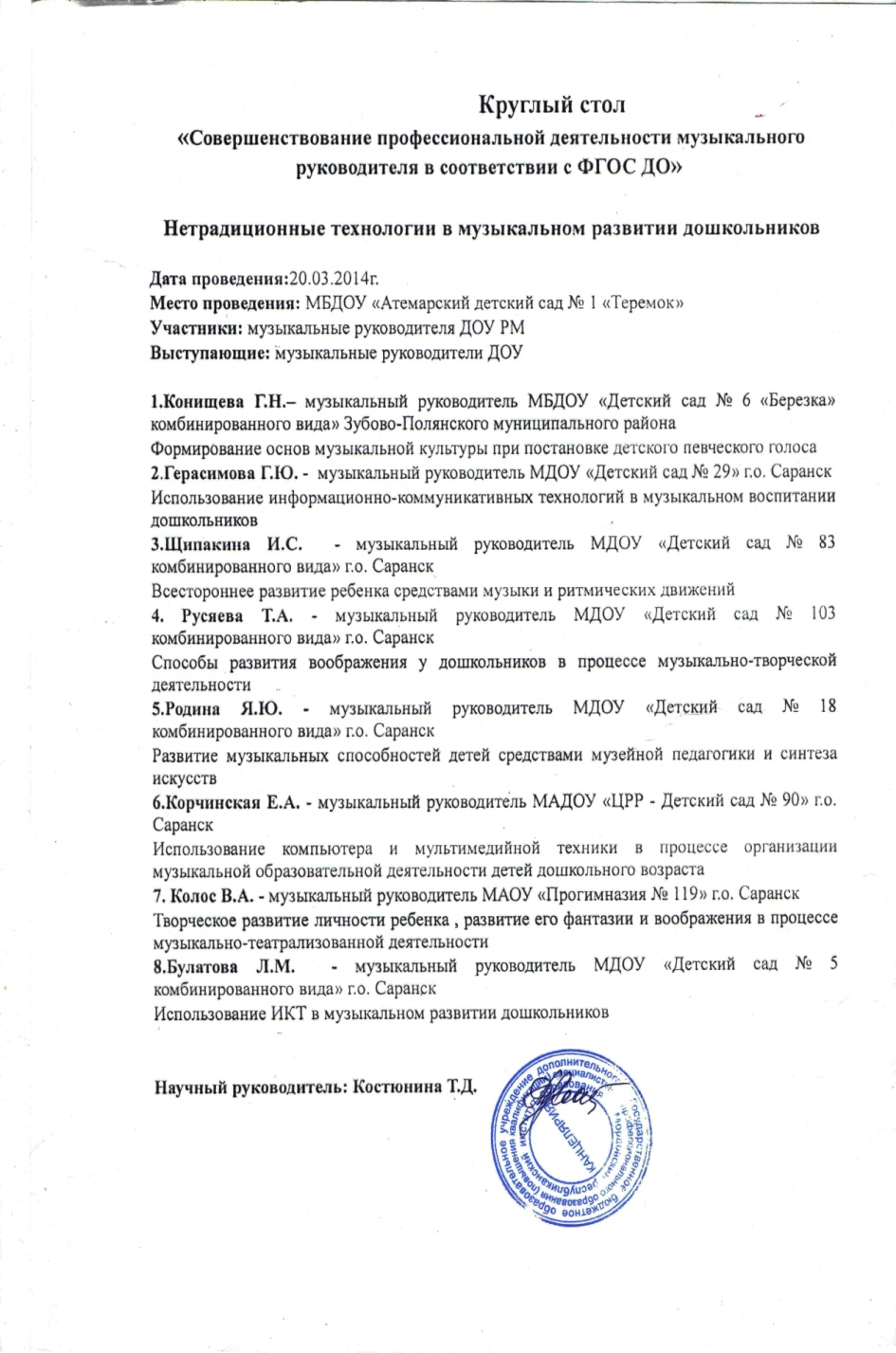 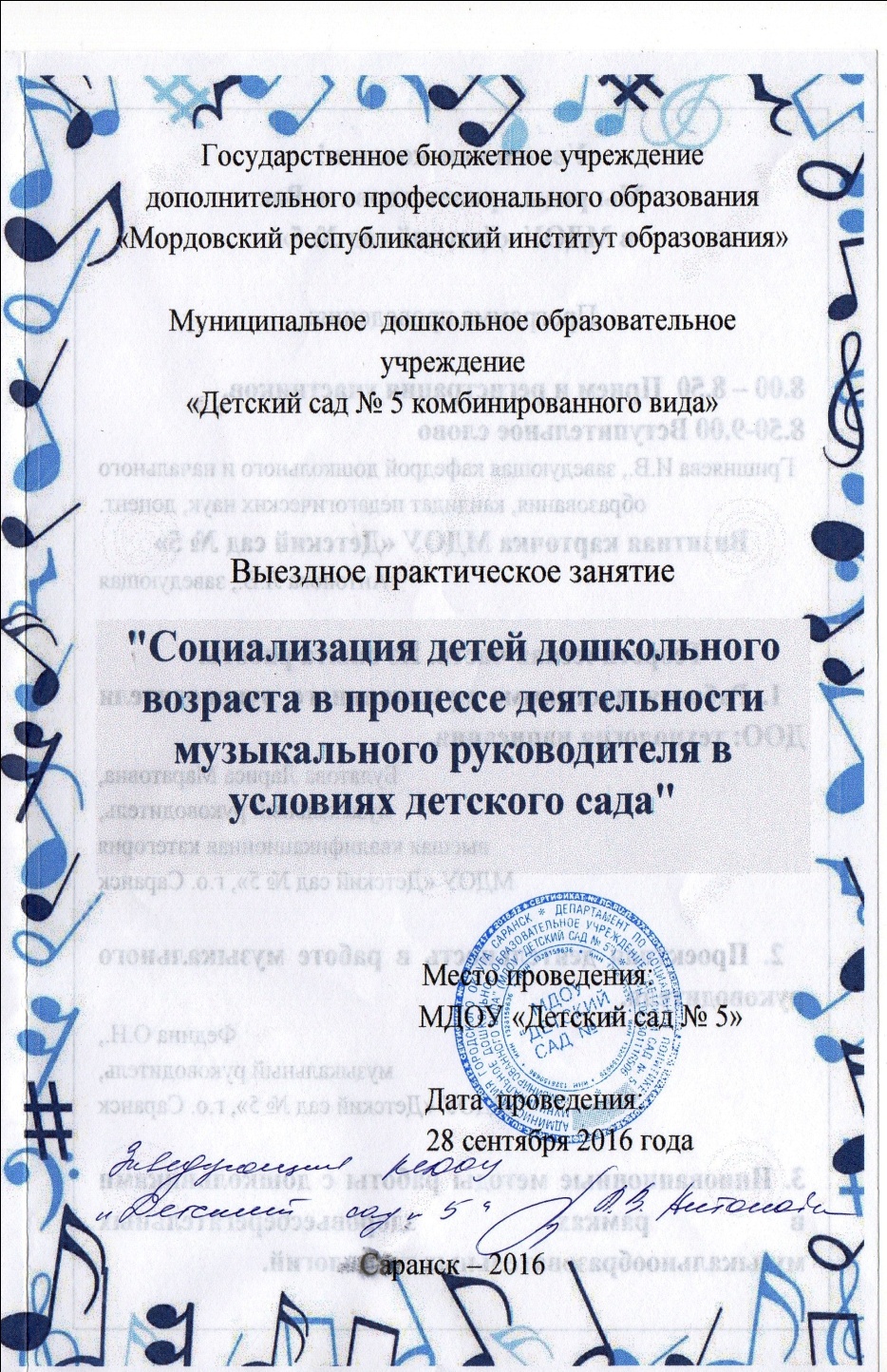 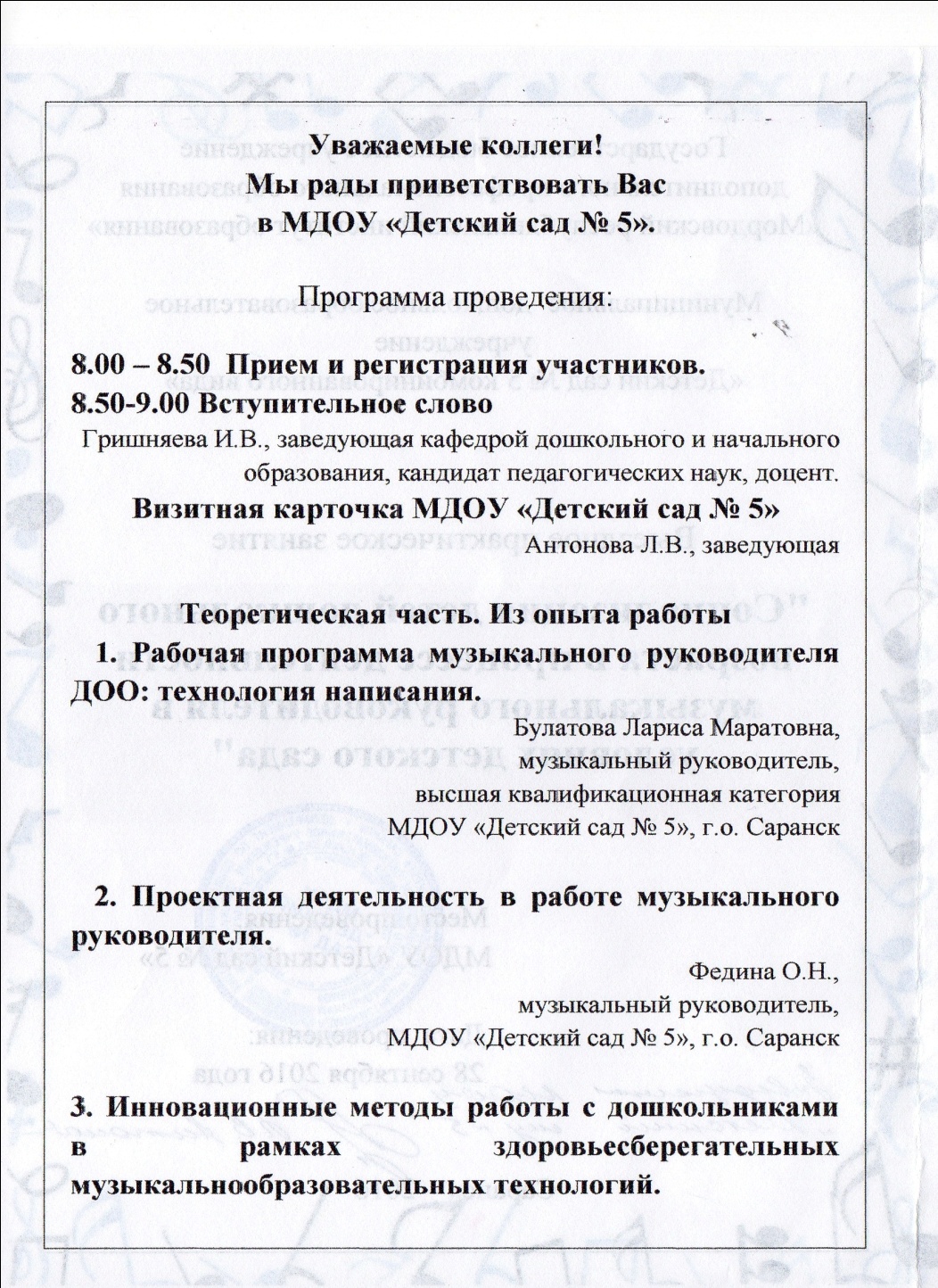 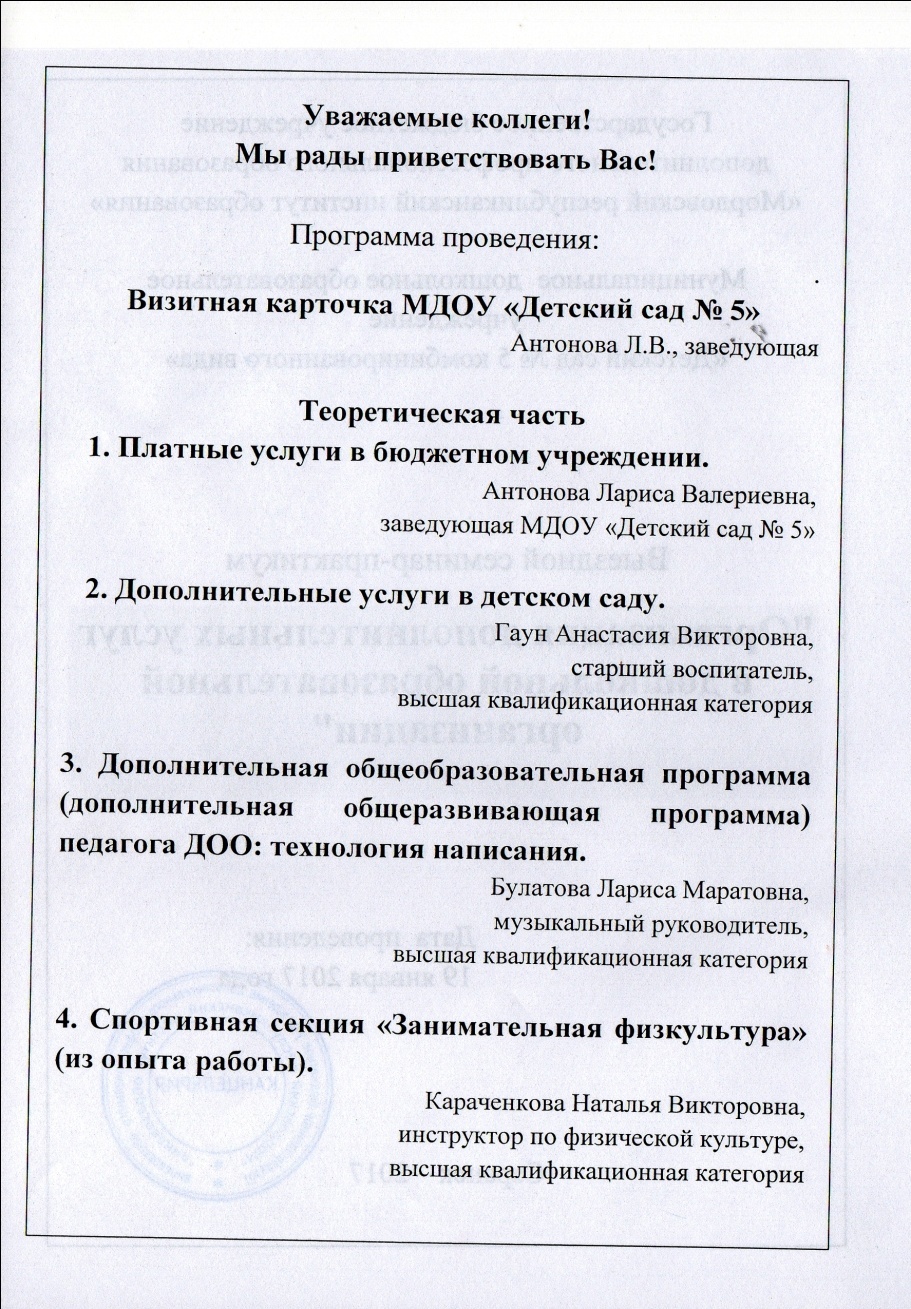 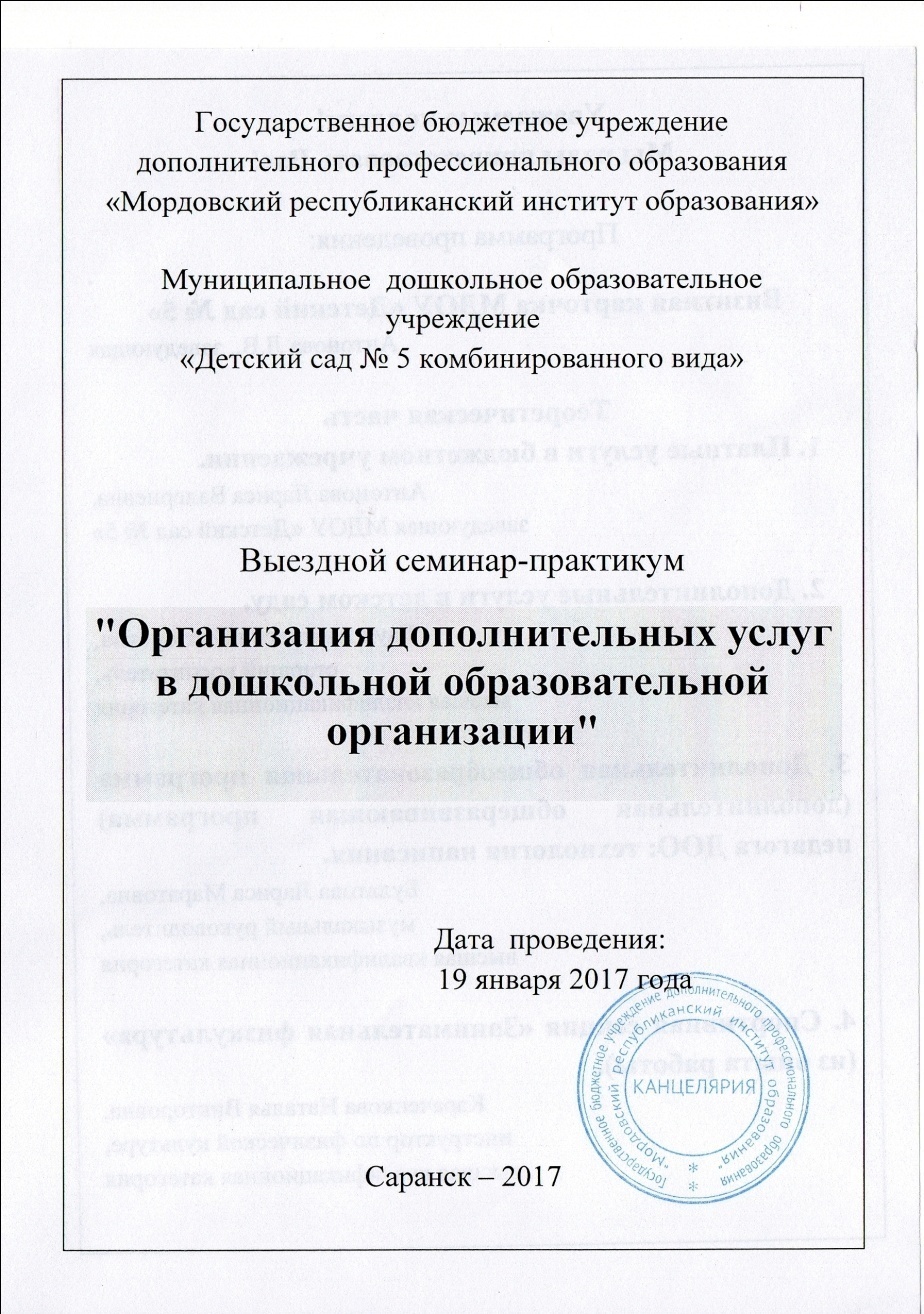 Российский, международный уровень
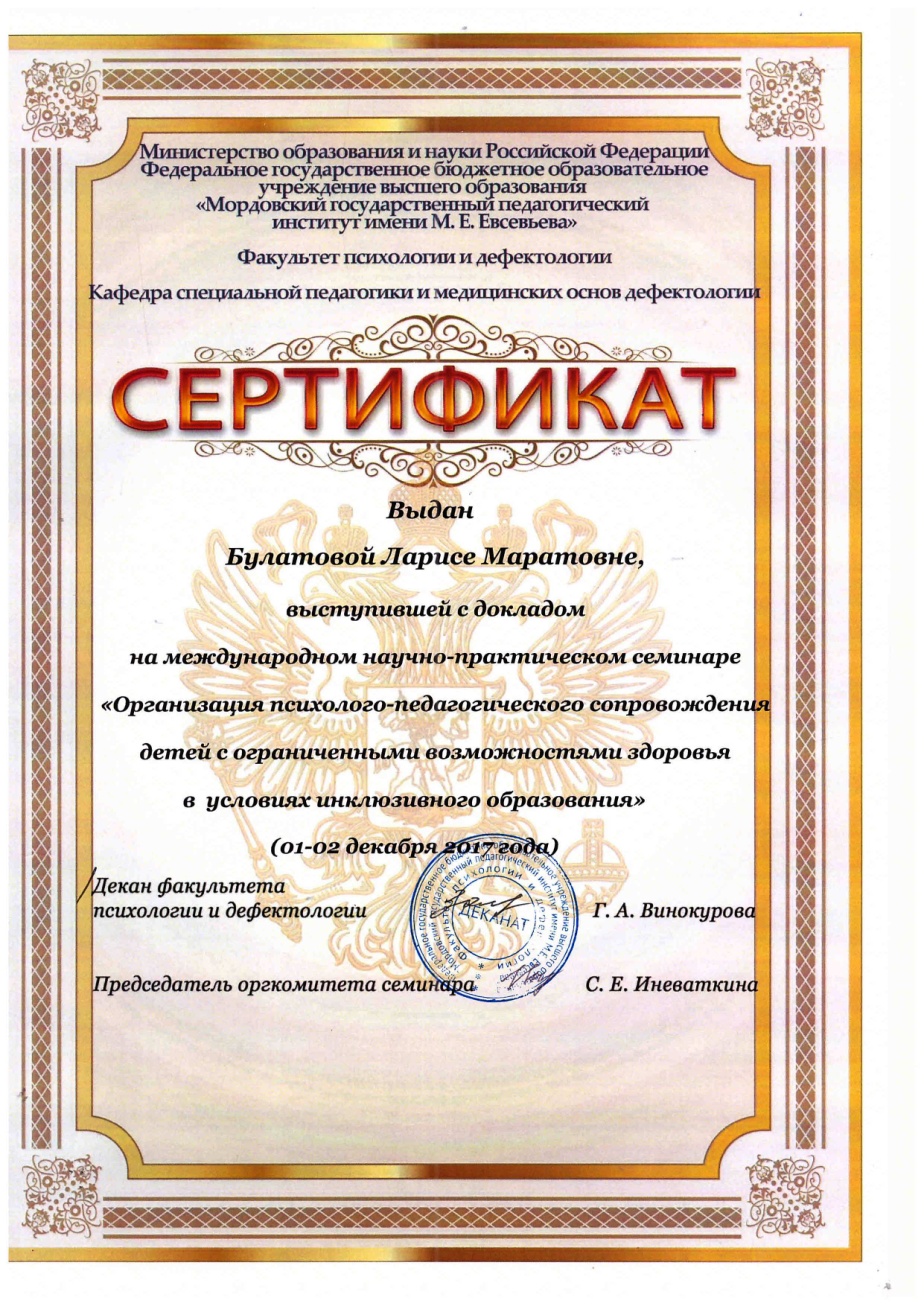 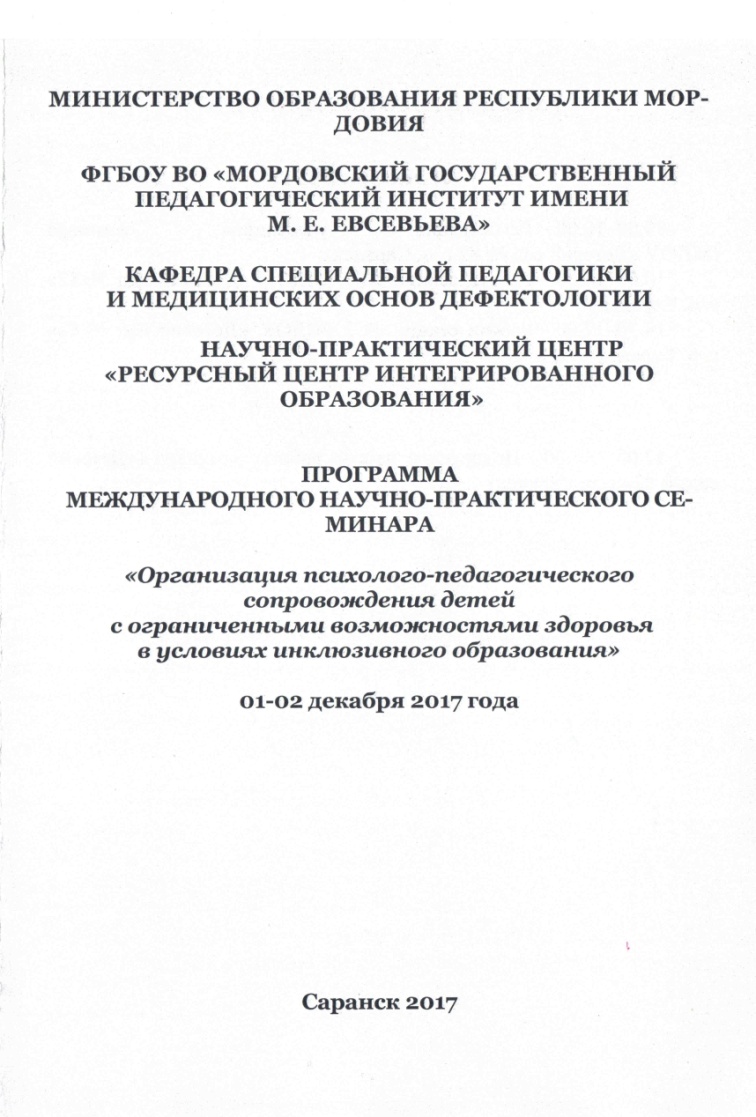 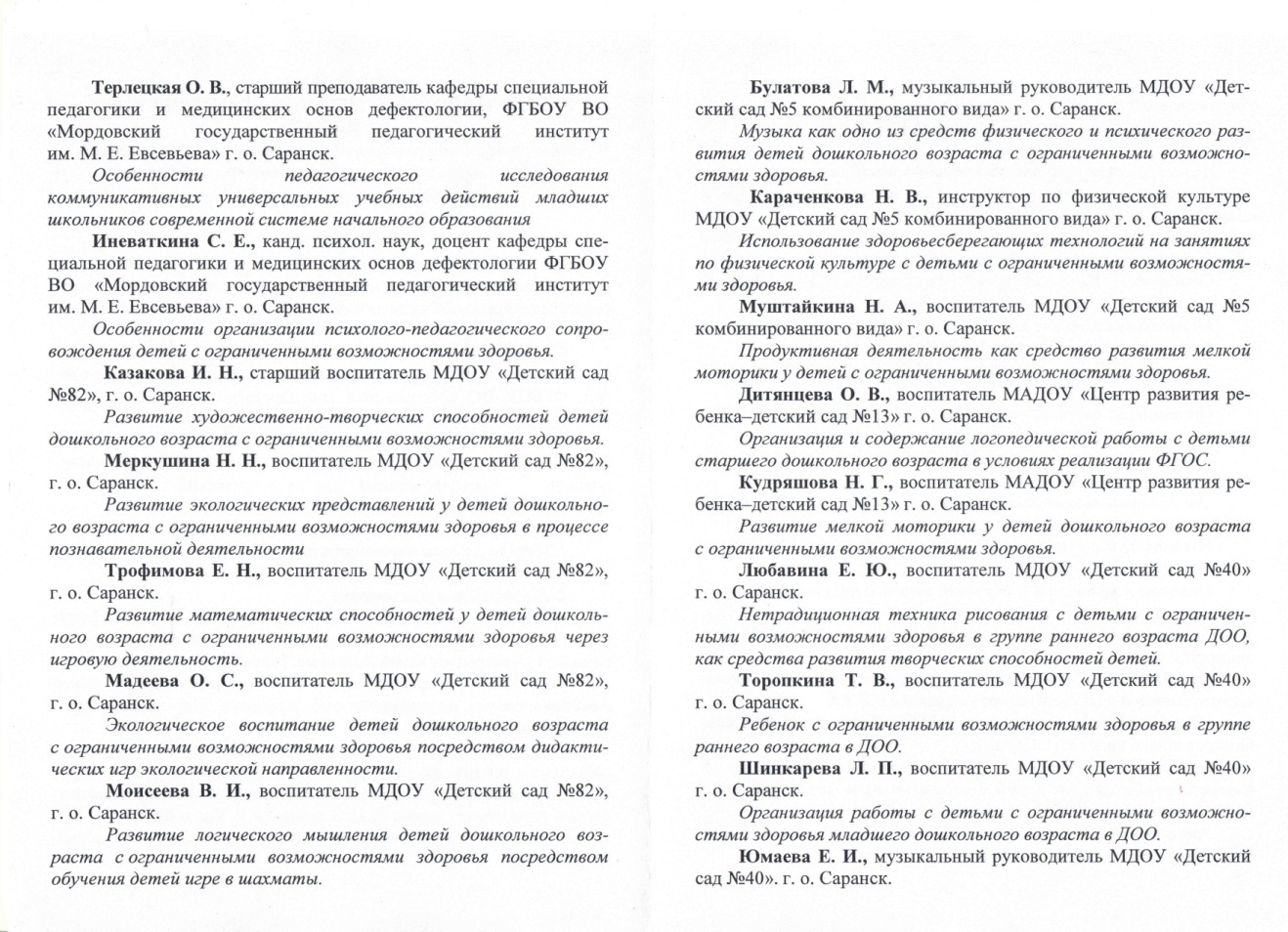 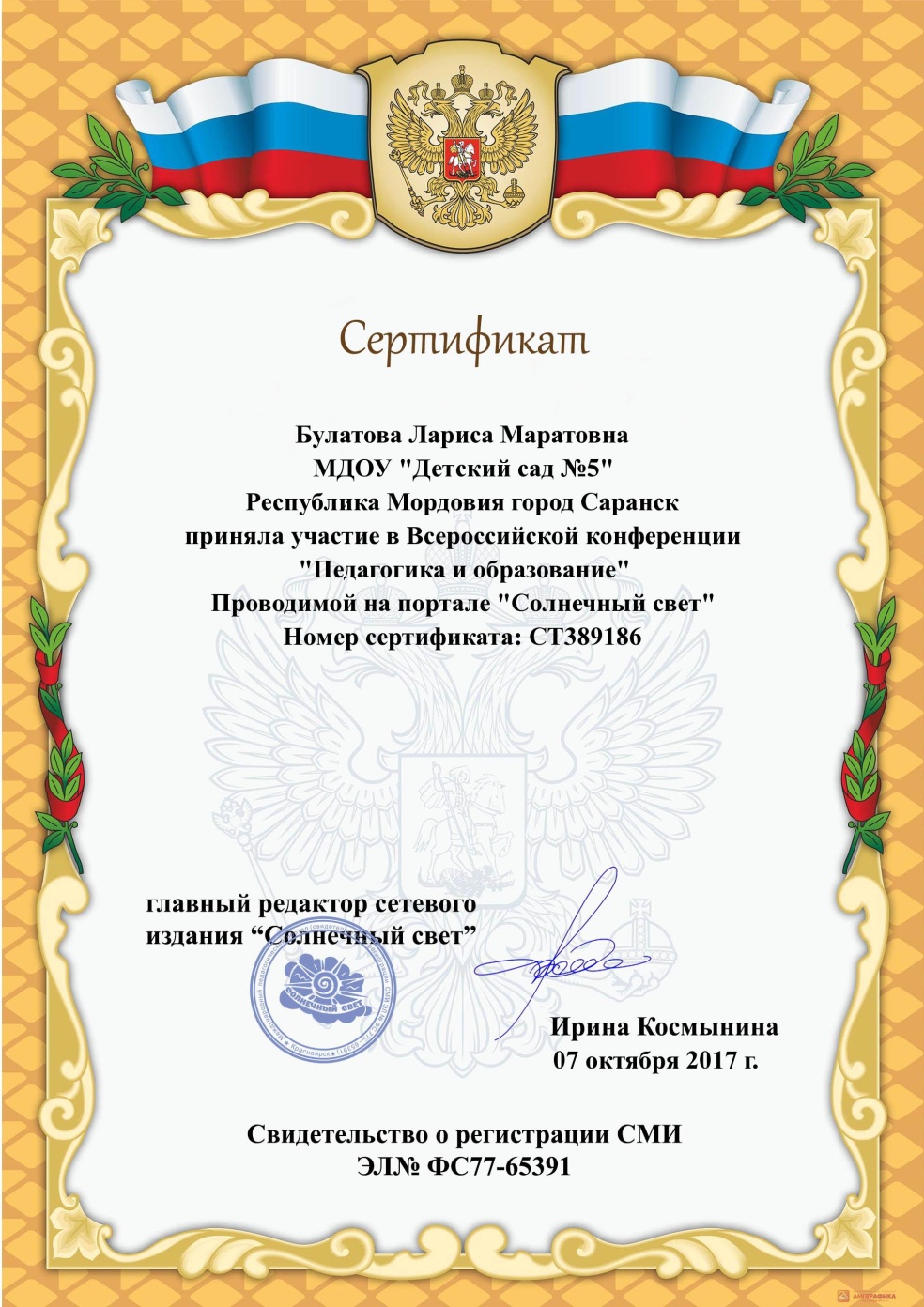 7. Проведение открытых занятий, мастер-классов,     
               мероприятий
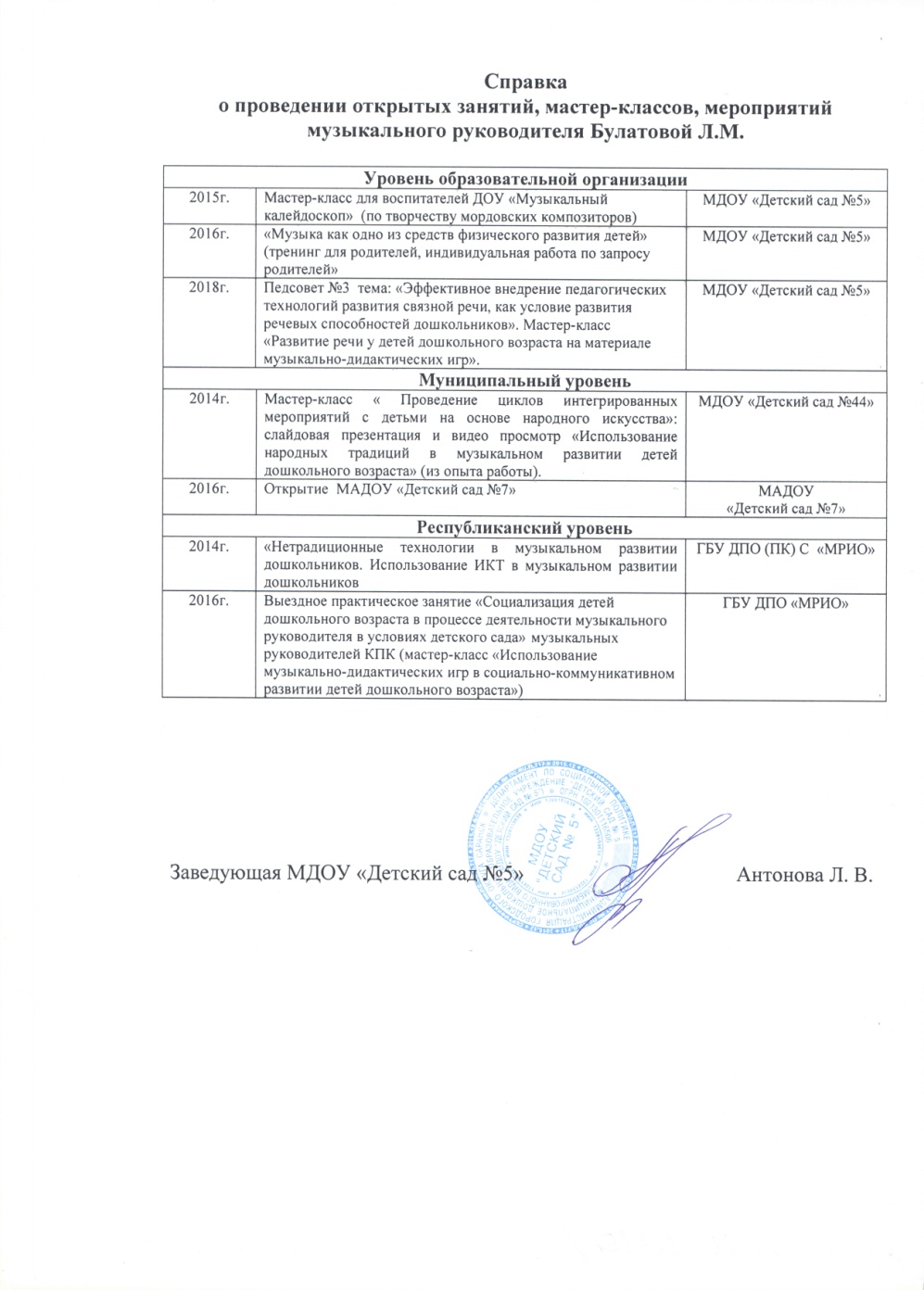 Уровень образовательной организации
Муниципальный уровень
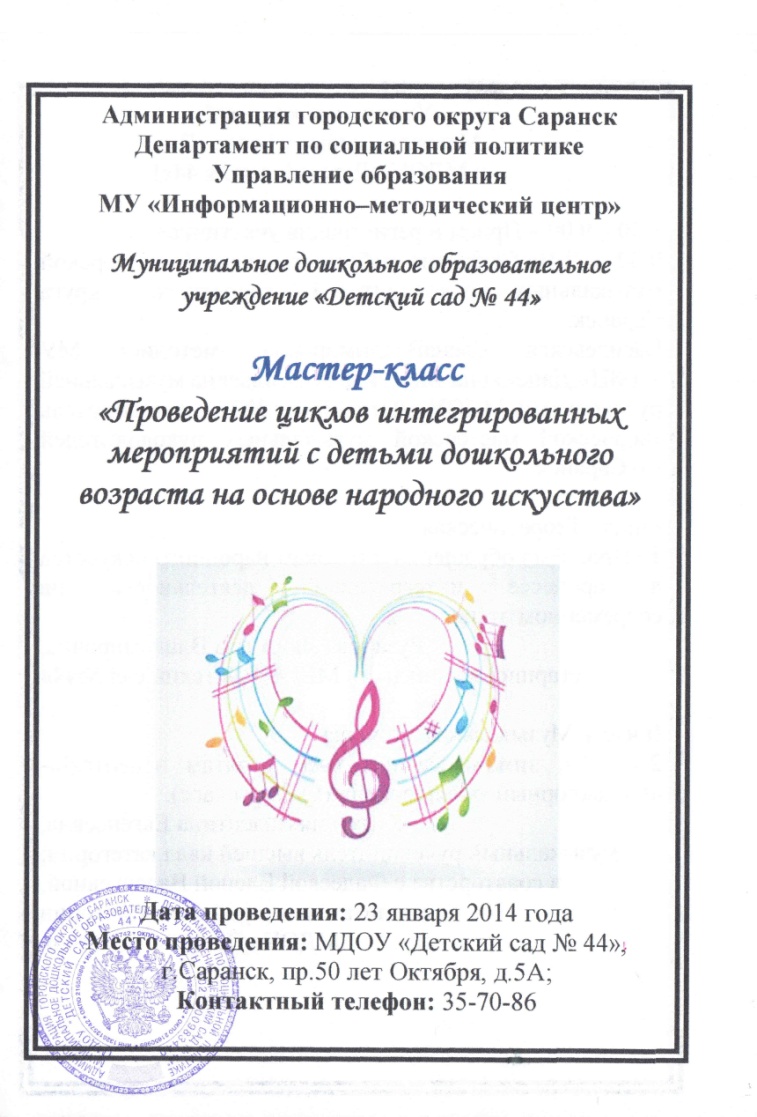 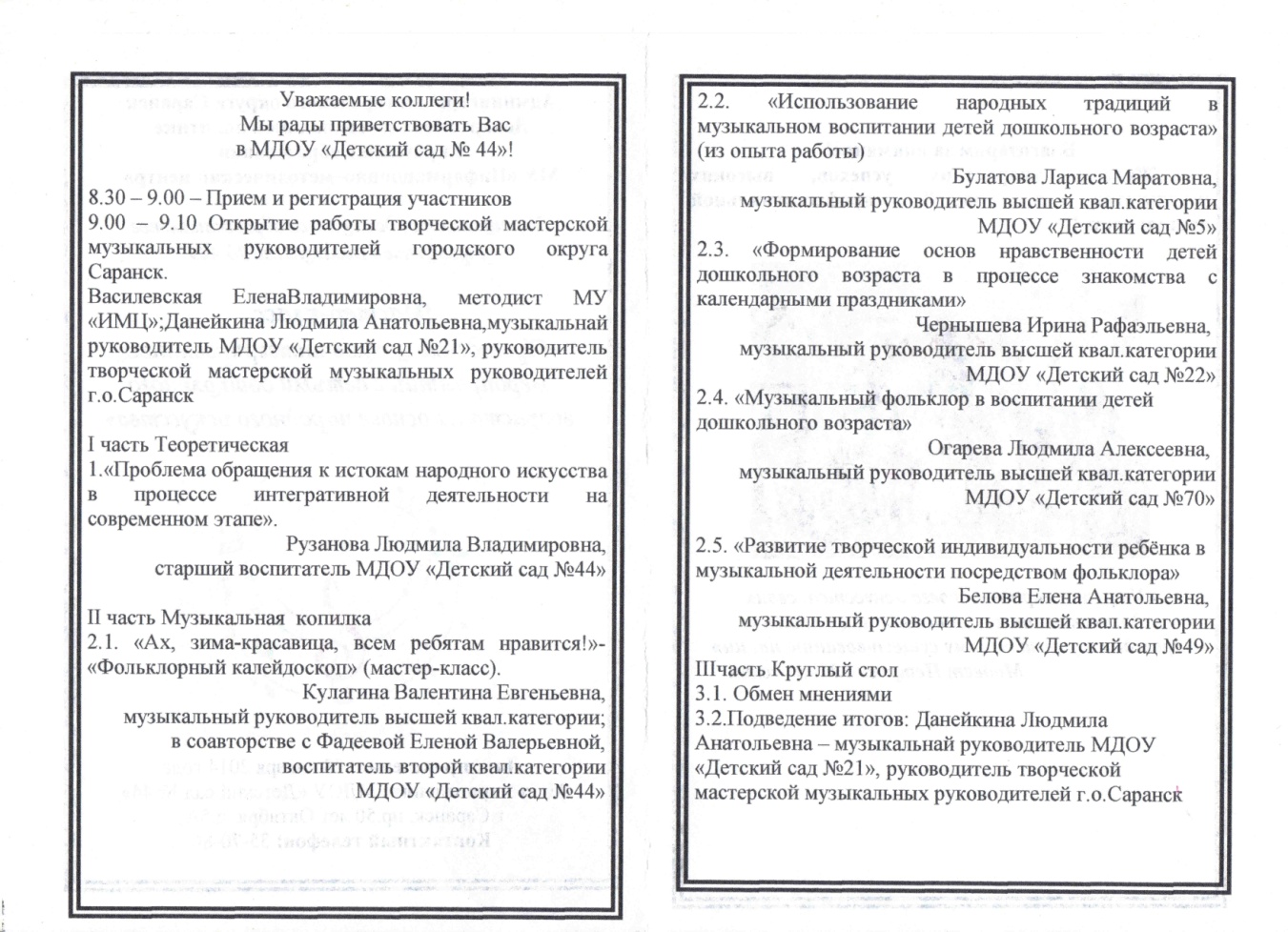 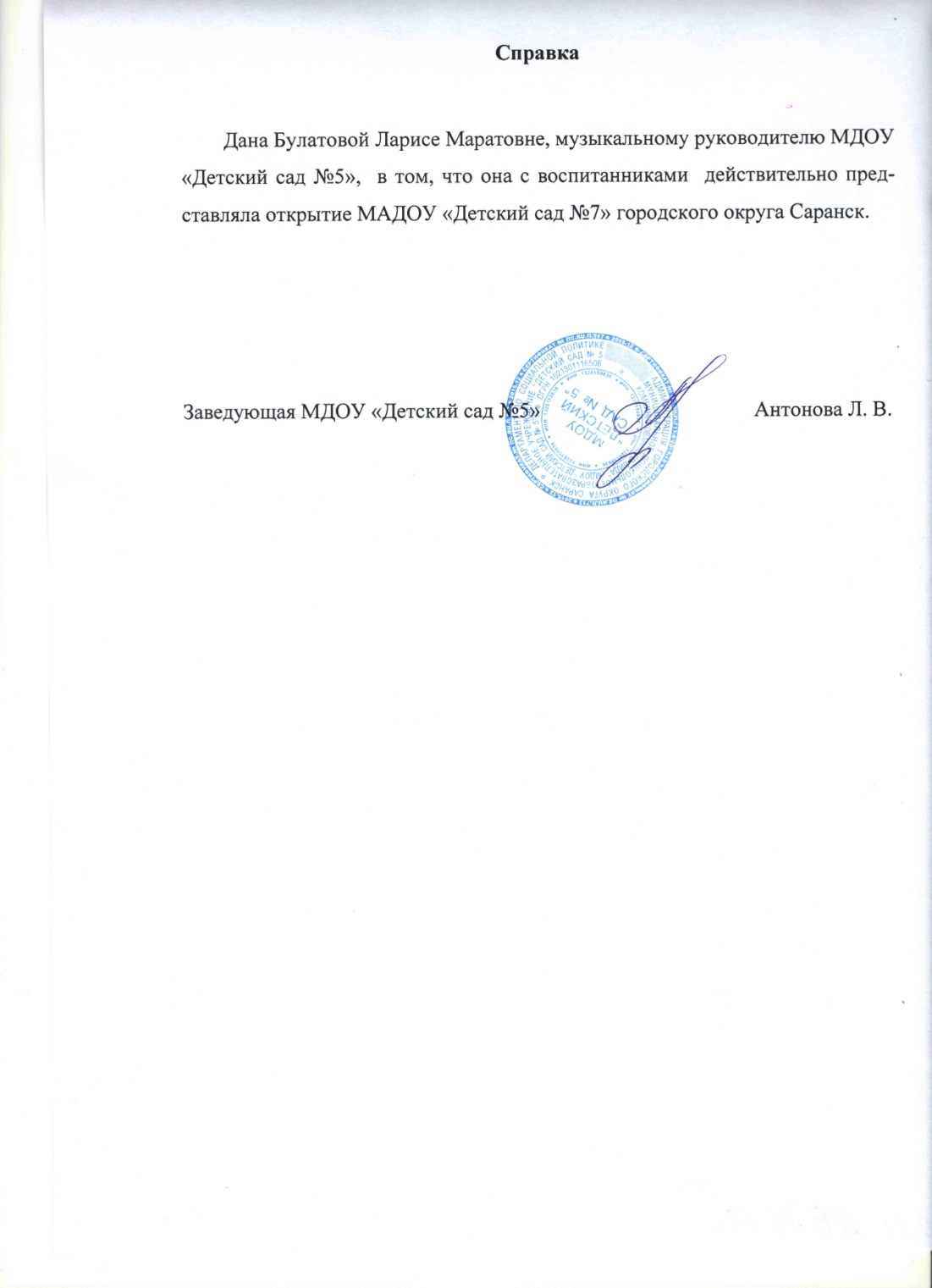 Республиканский уровень
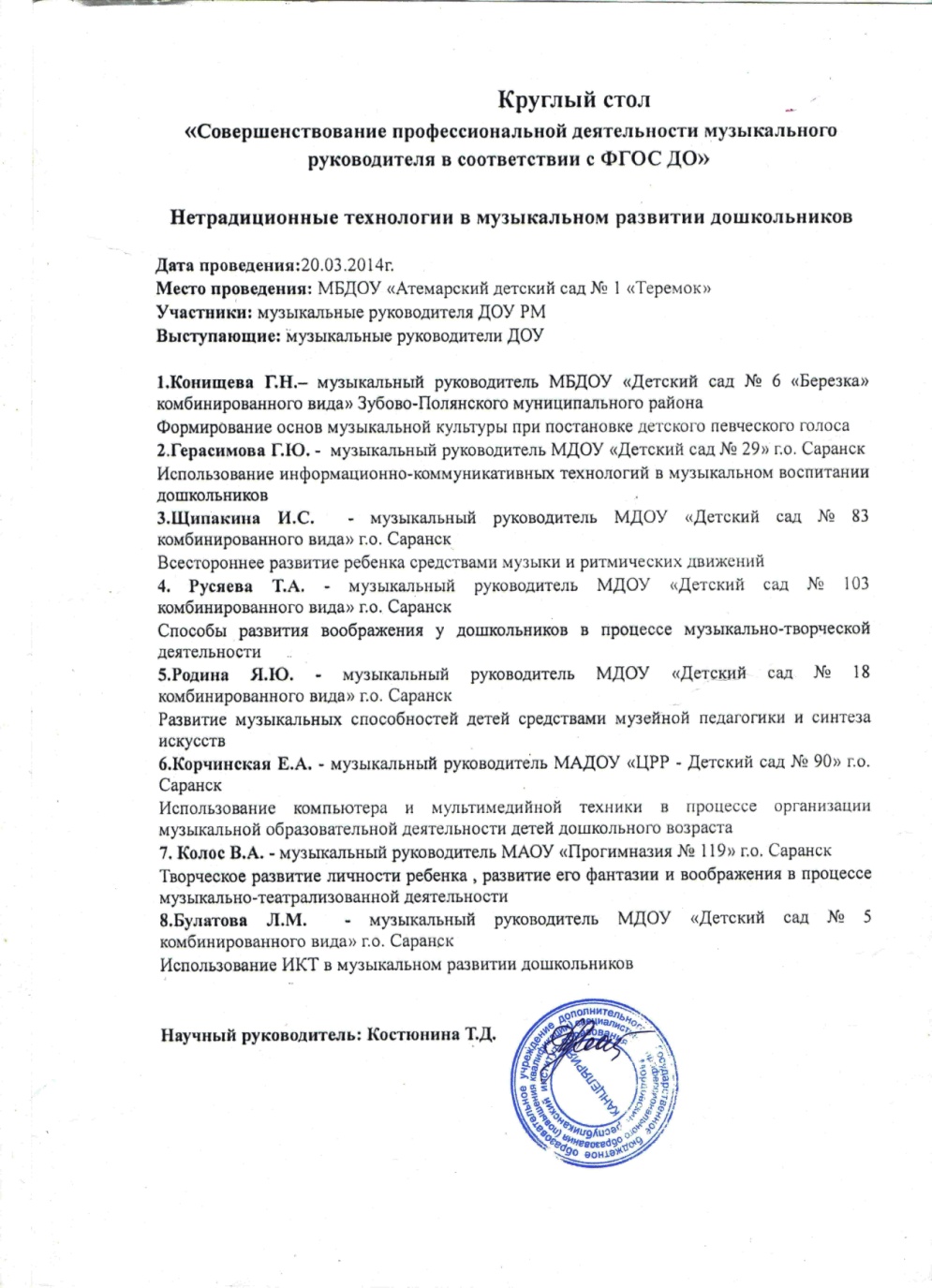 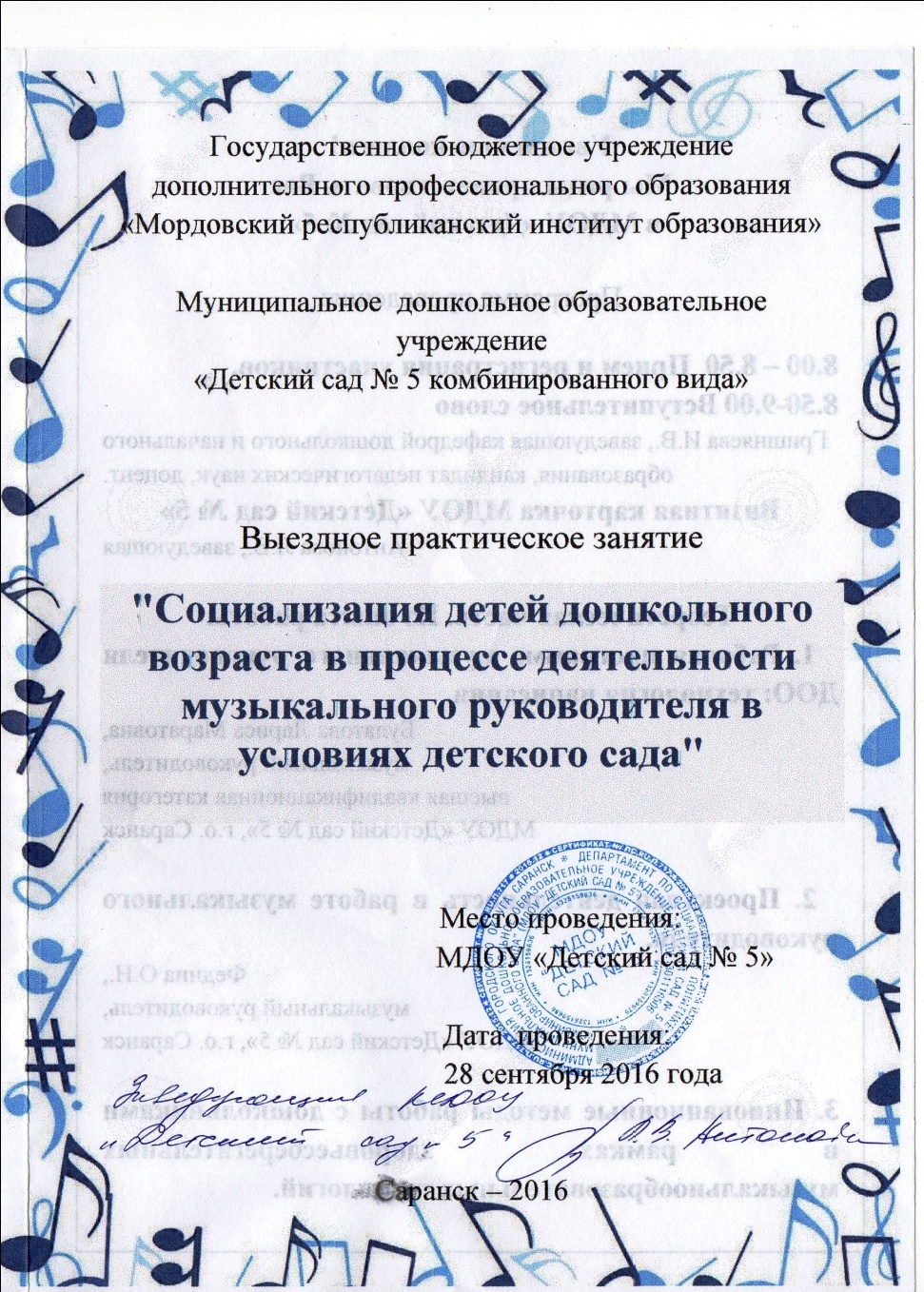 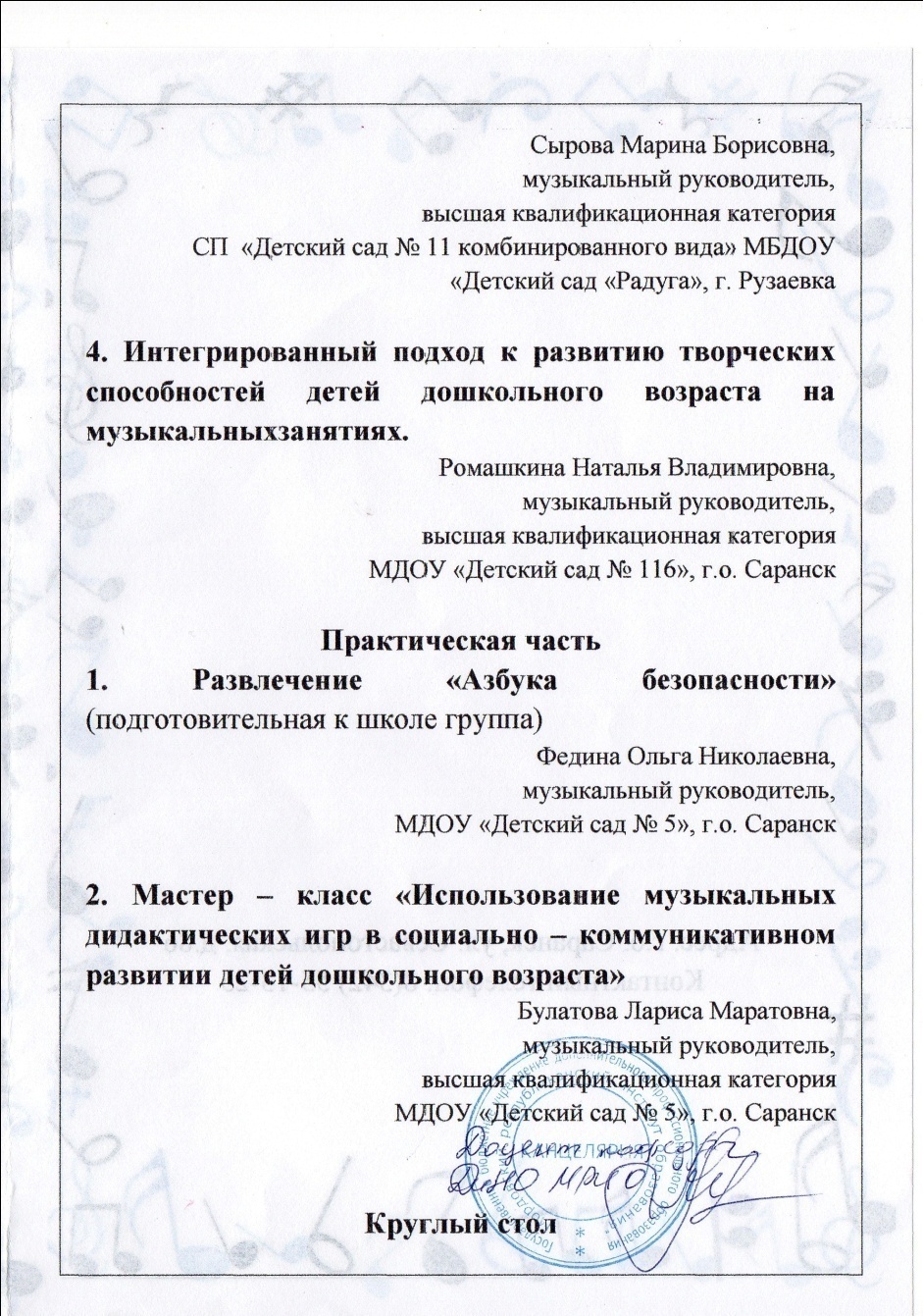 8.Общественно-педагогическая активность педагога: участие в экспертных комиссиях, в жюри конкурсов, депутатская деятельность и т.д.
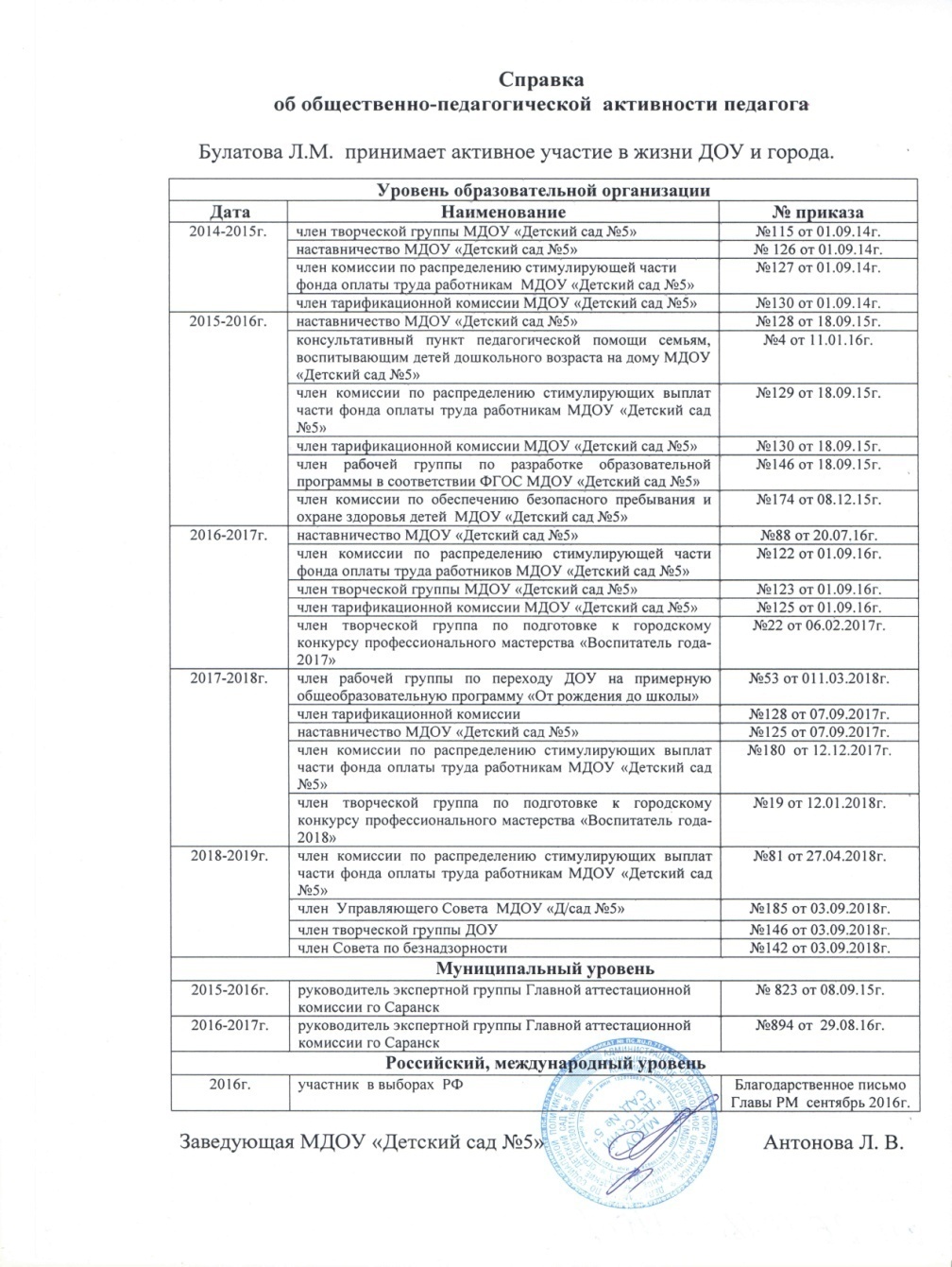 Уровень образовательной организации
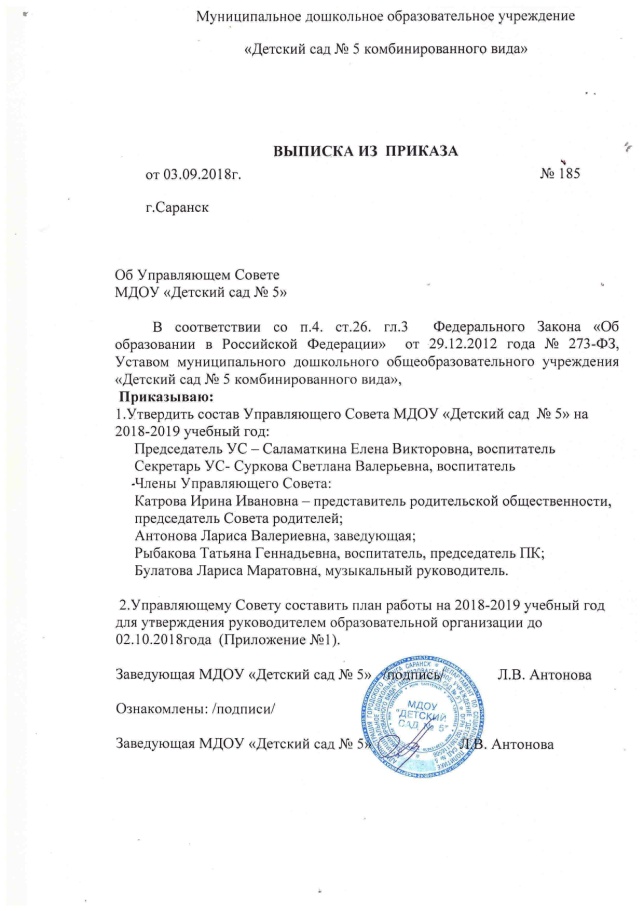 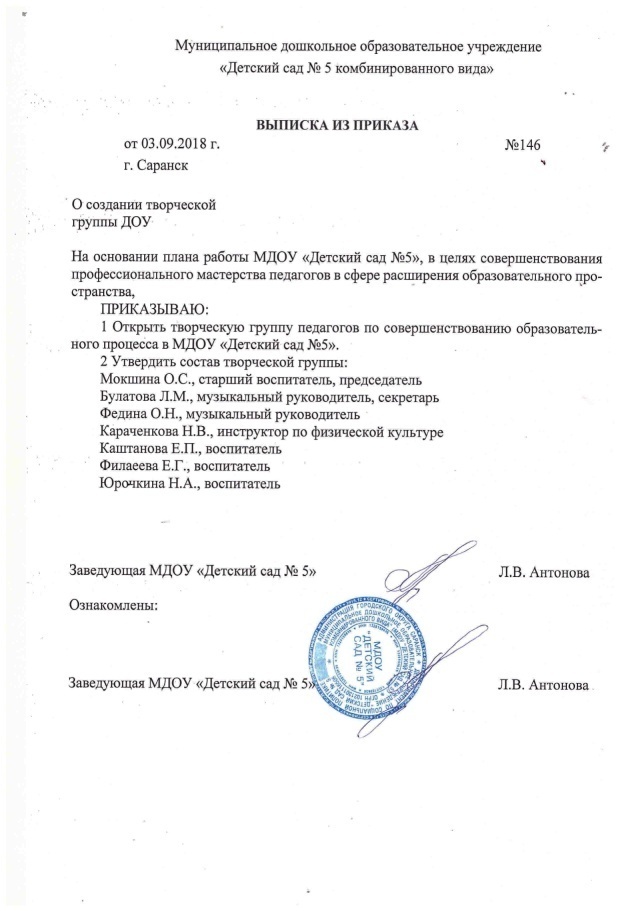 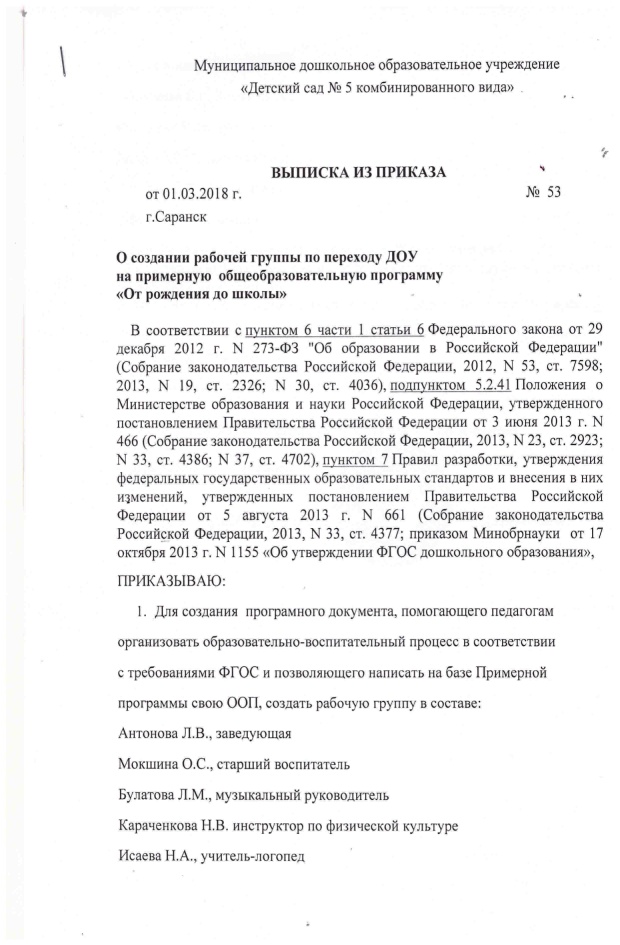 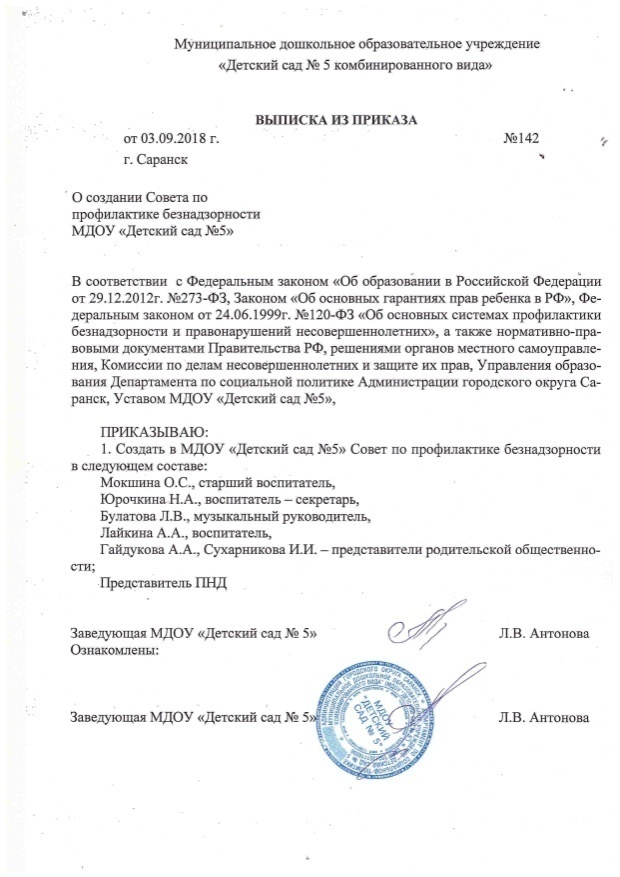 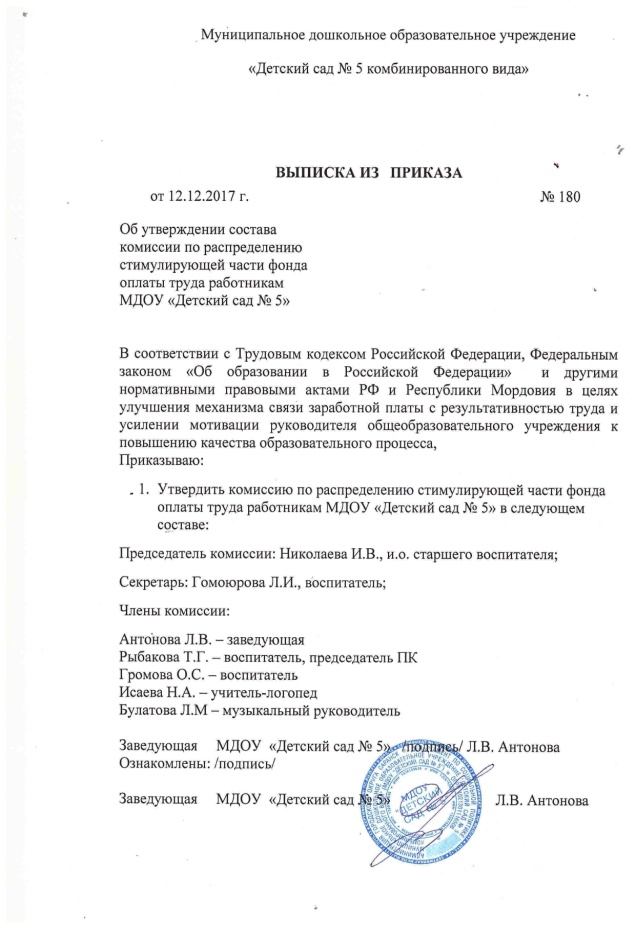 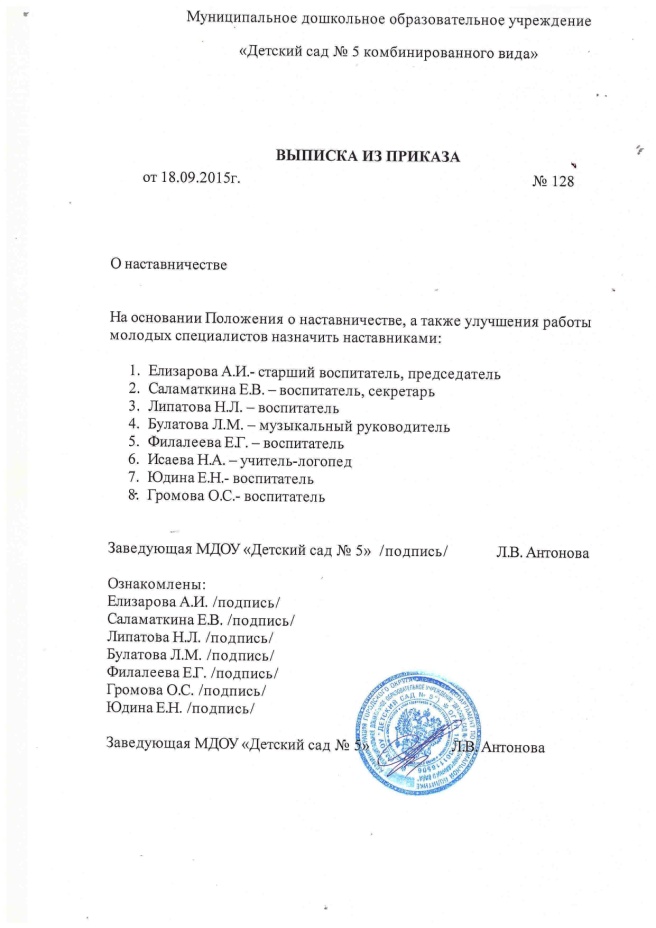 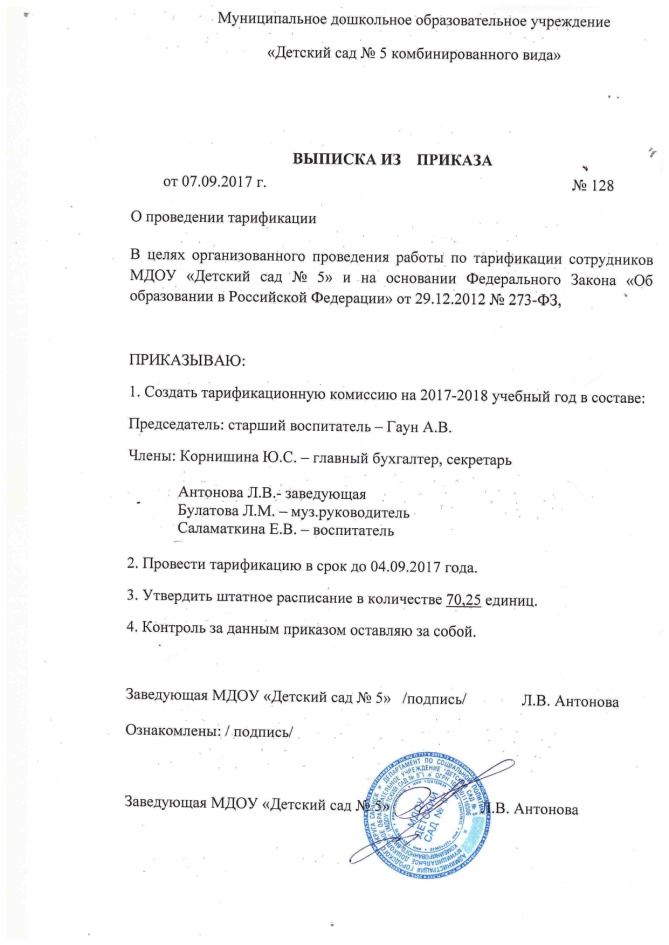 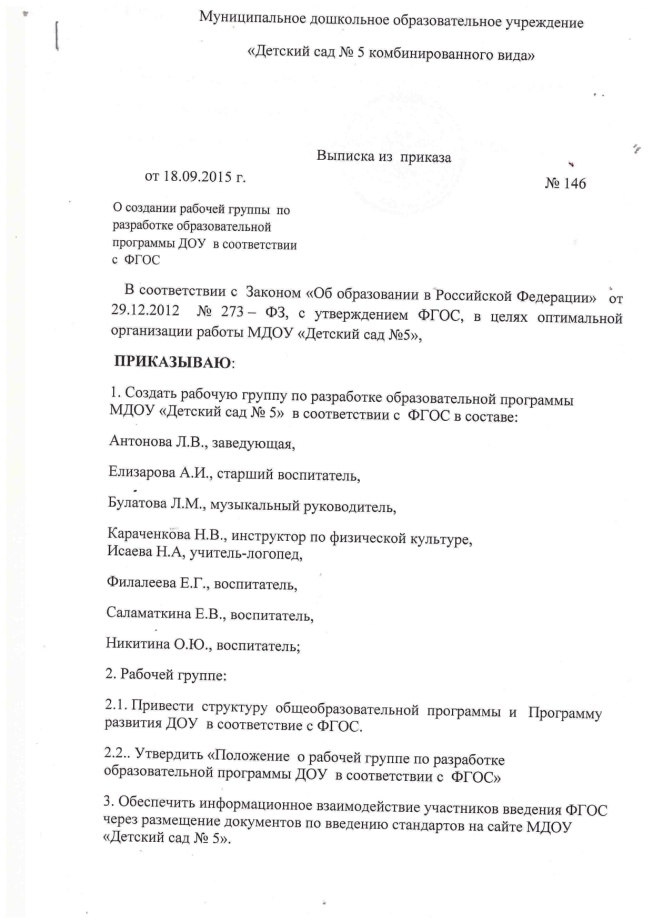 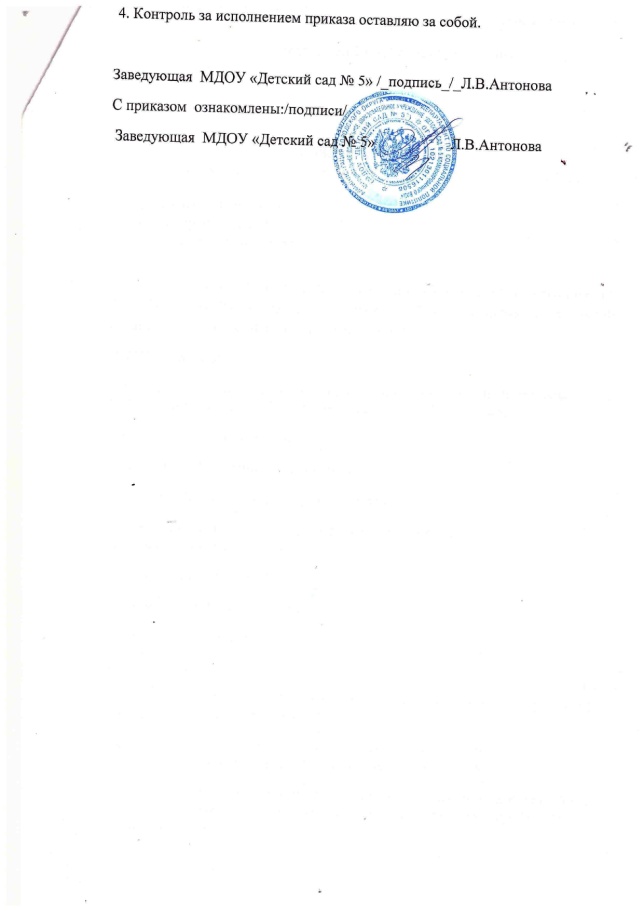 Муниципальный уровень
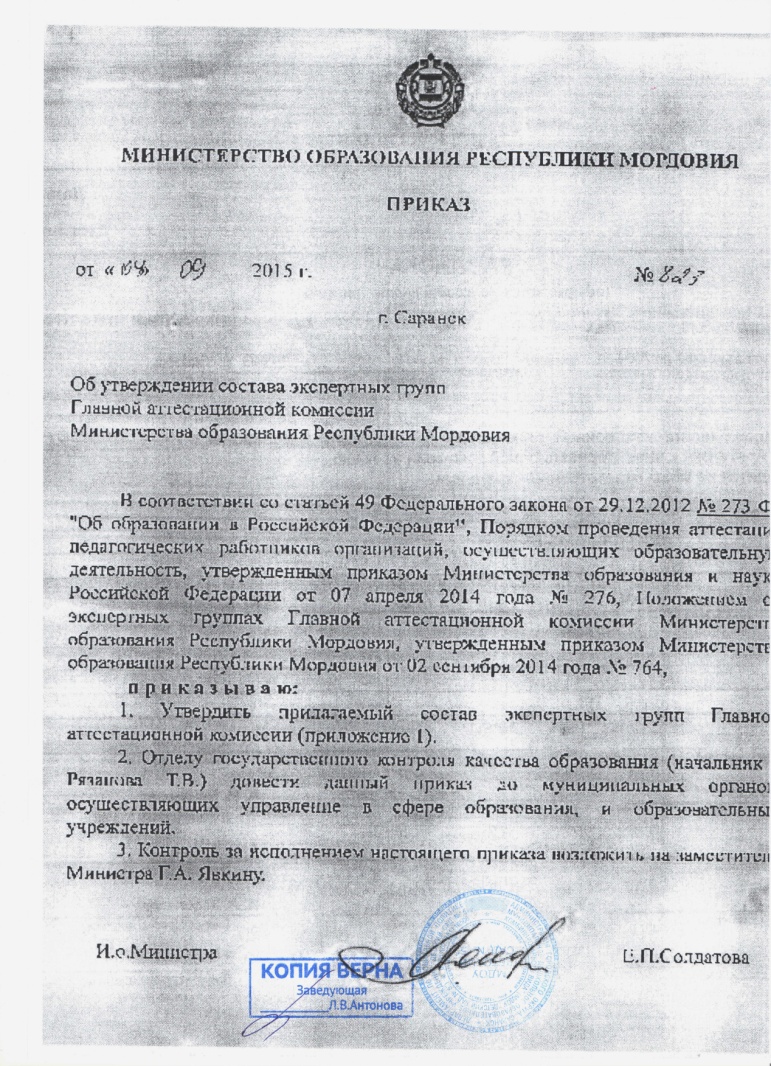 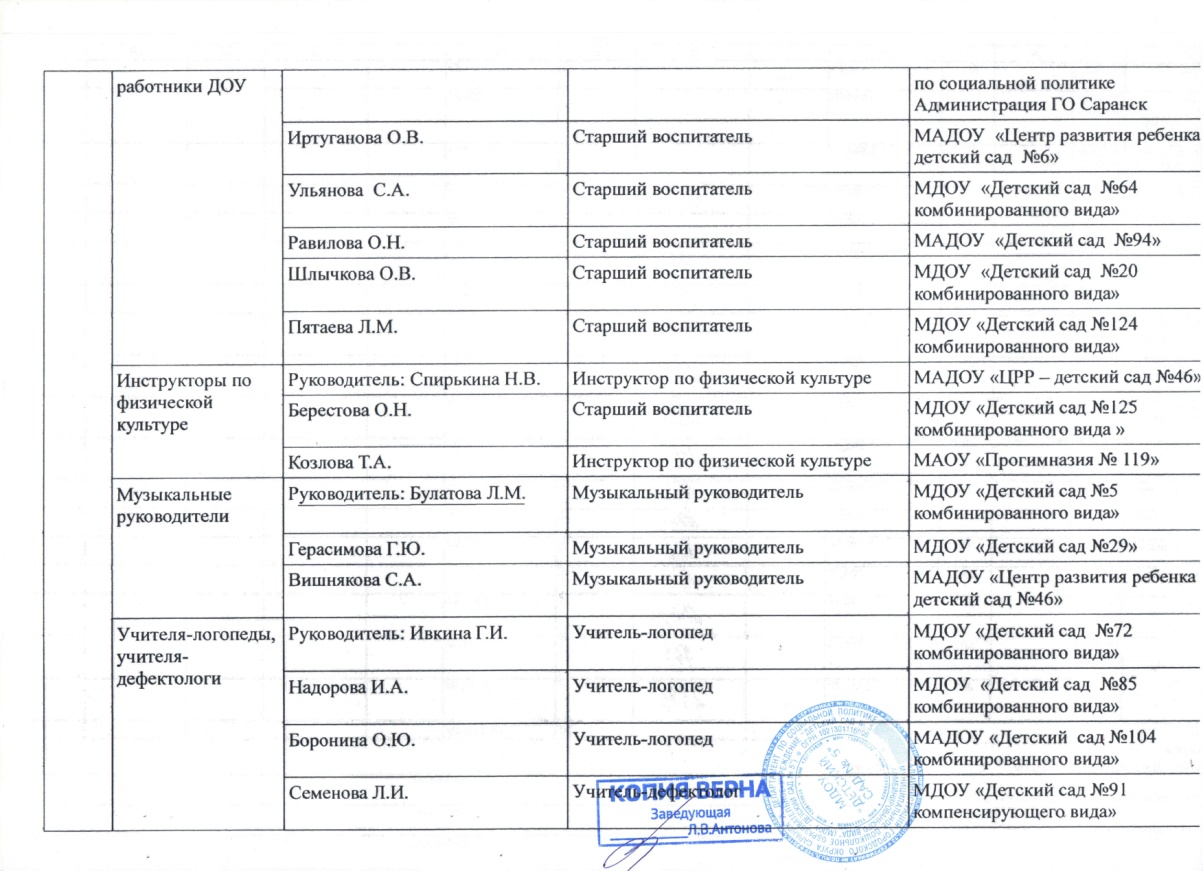 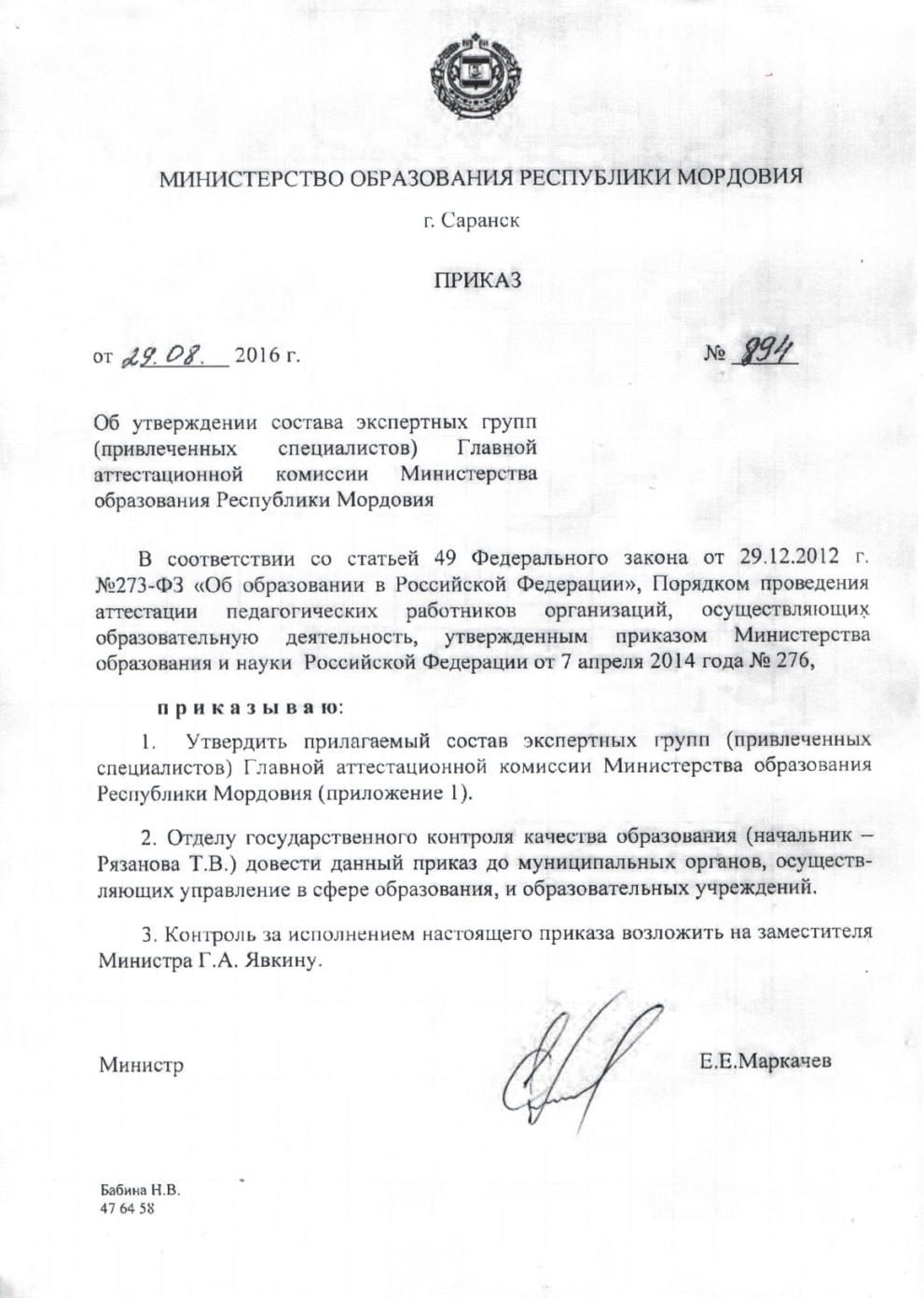 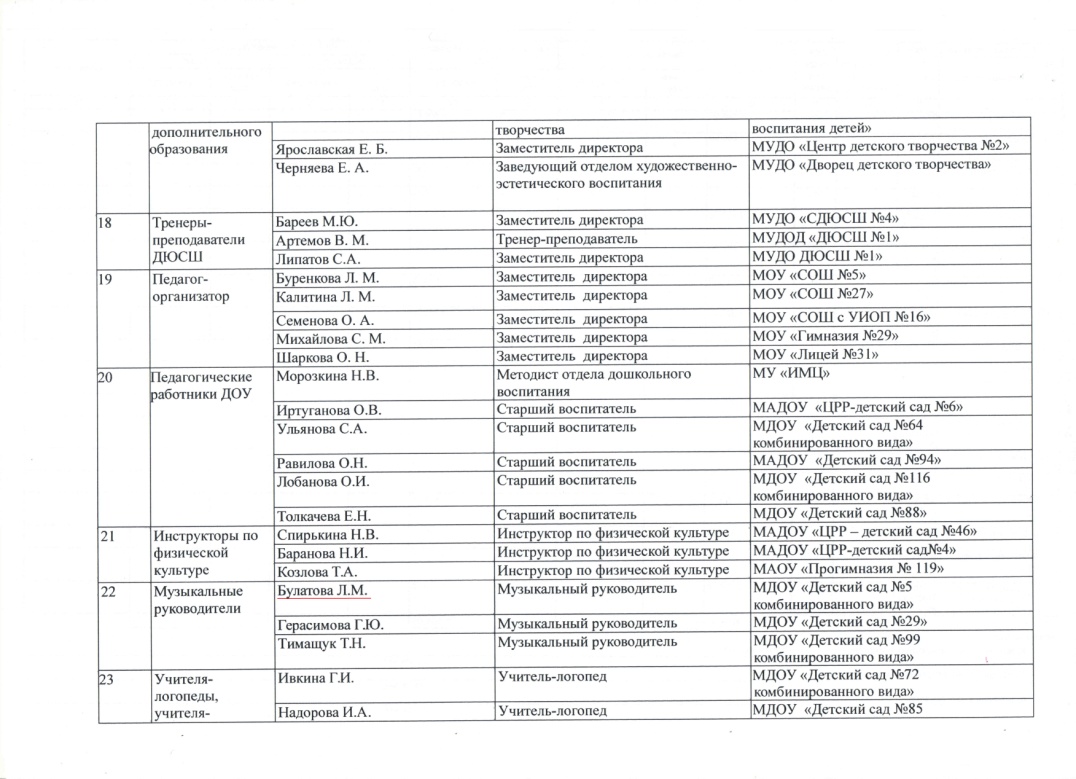 Всероссийский уровень
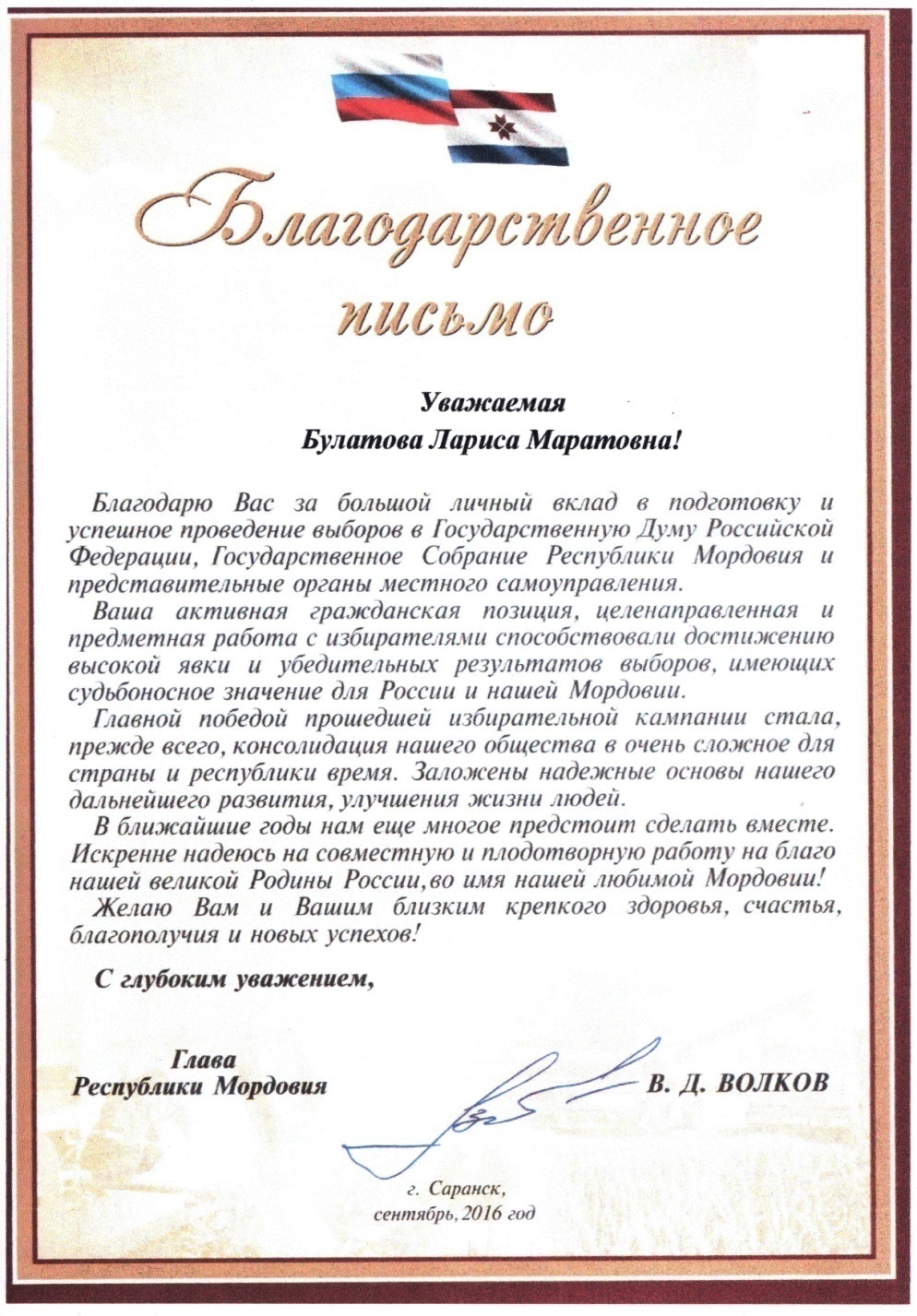 9. Развитие творческого потенциала воспитанников
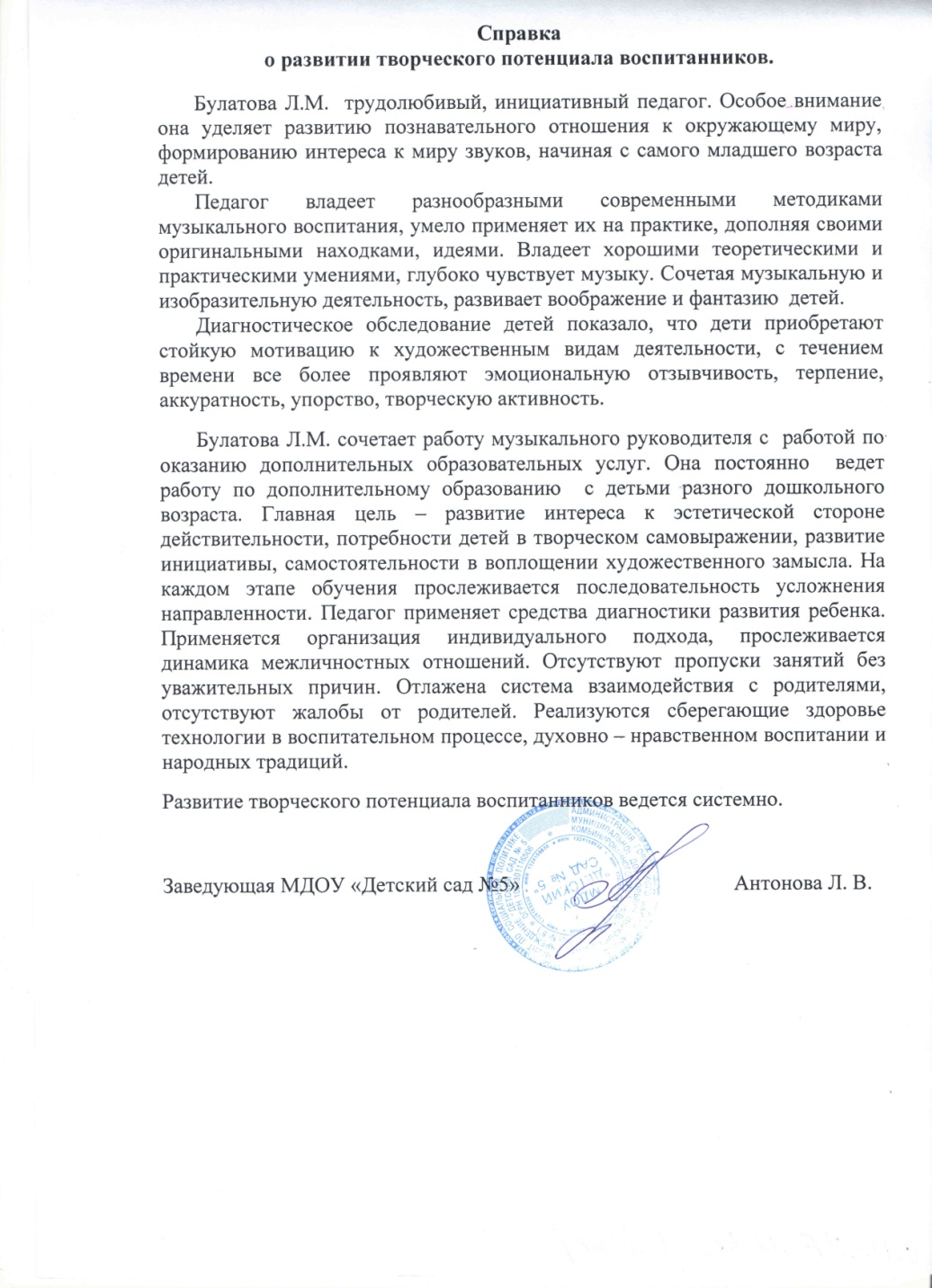 10. Организация индивидуального подхода
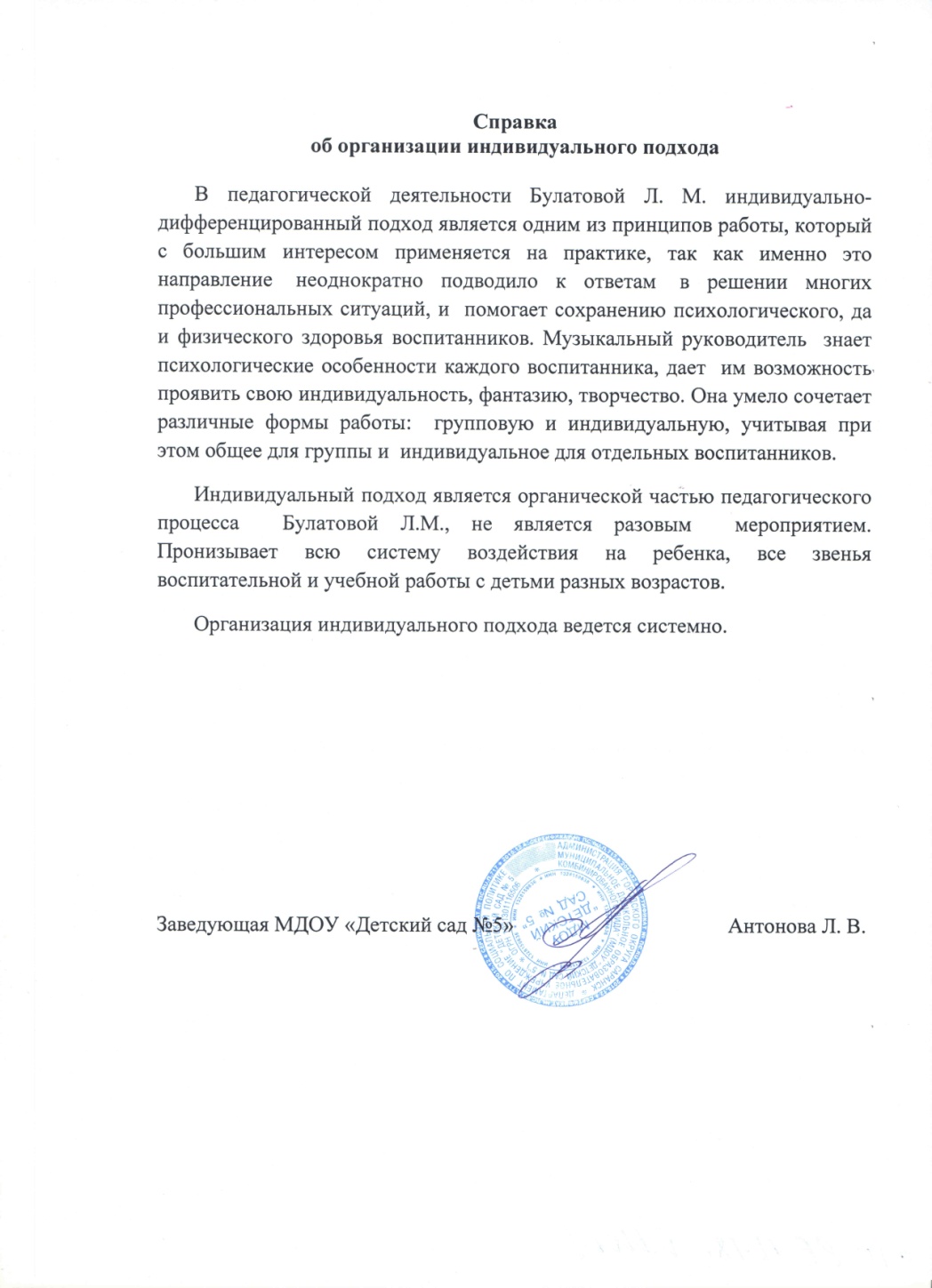 11. Реализация регионального компонента
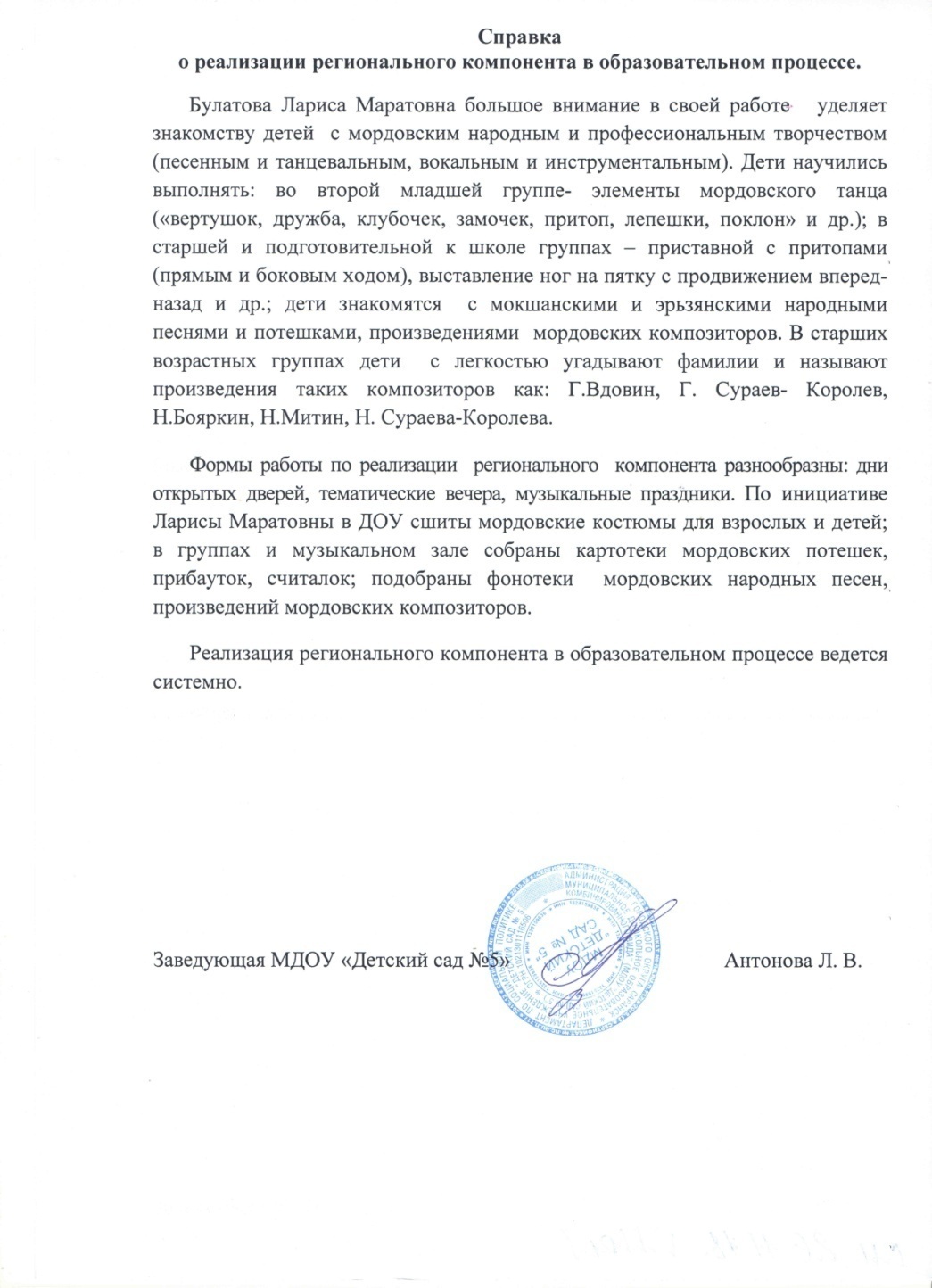 12. Участие педагога в профессиональных конкурсах
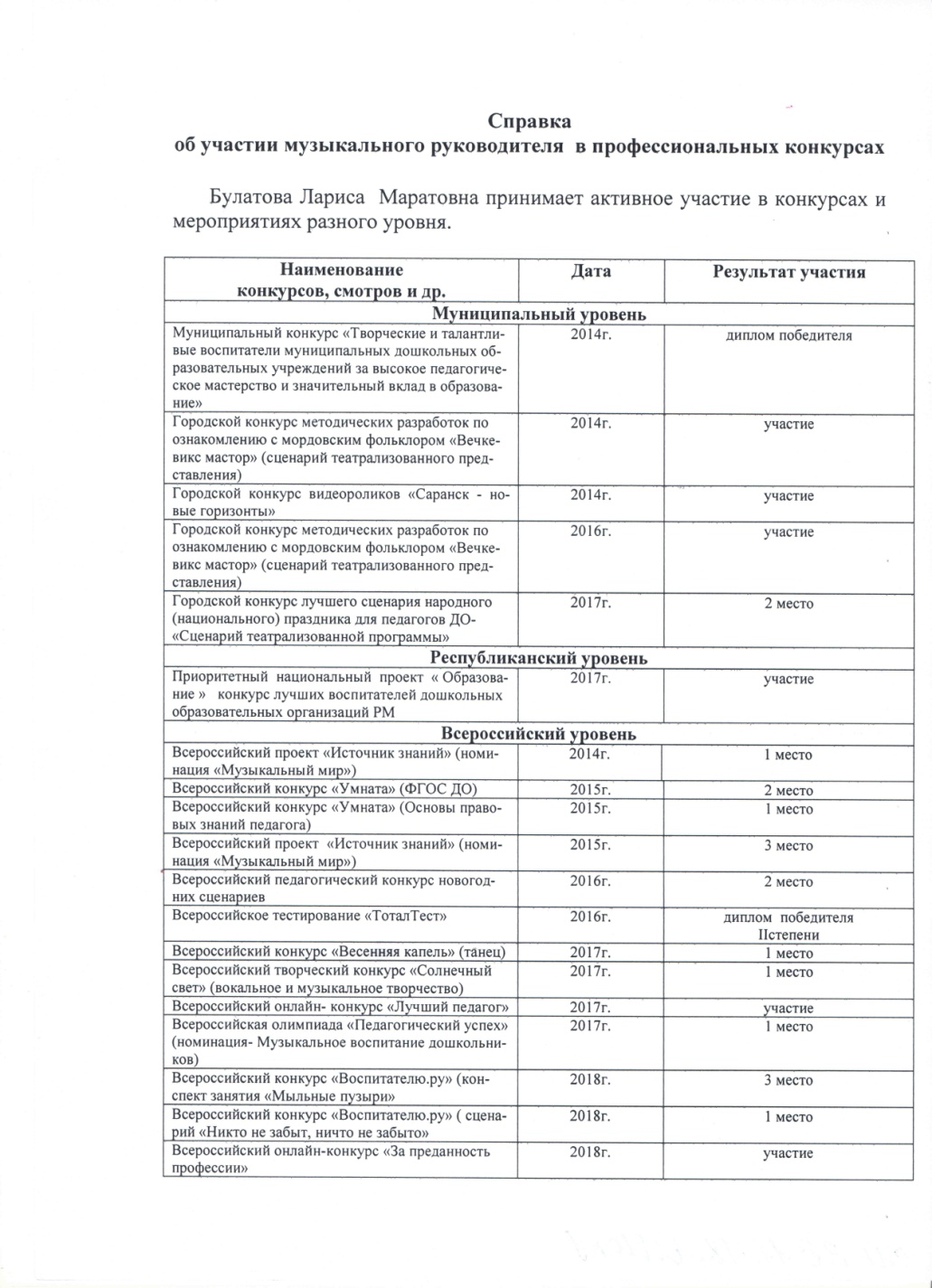 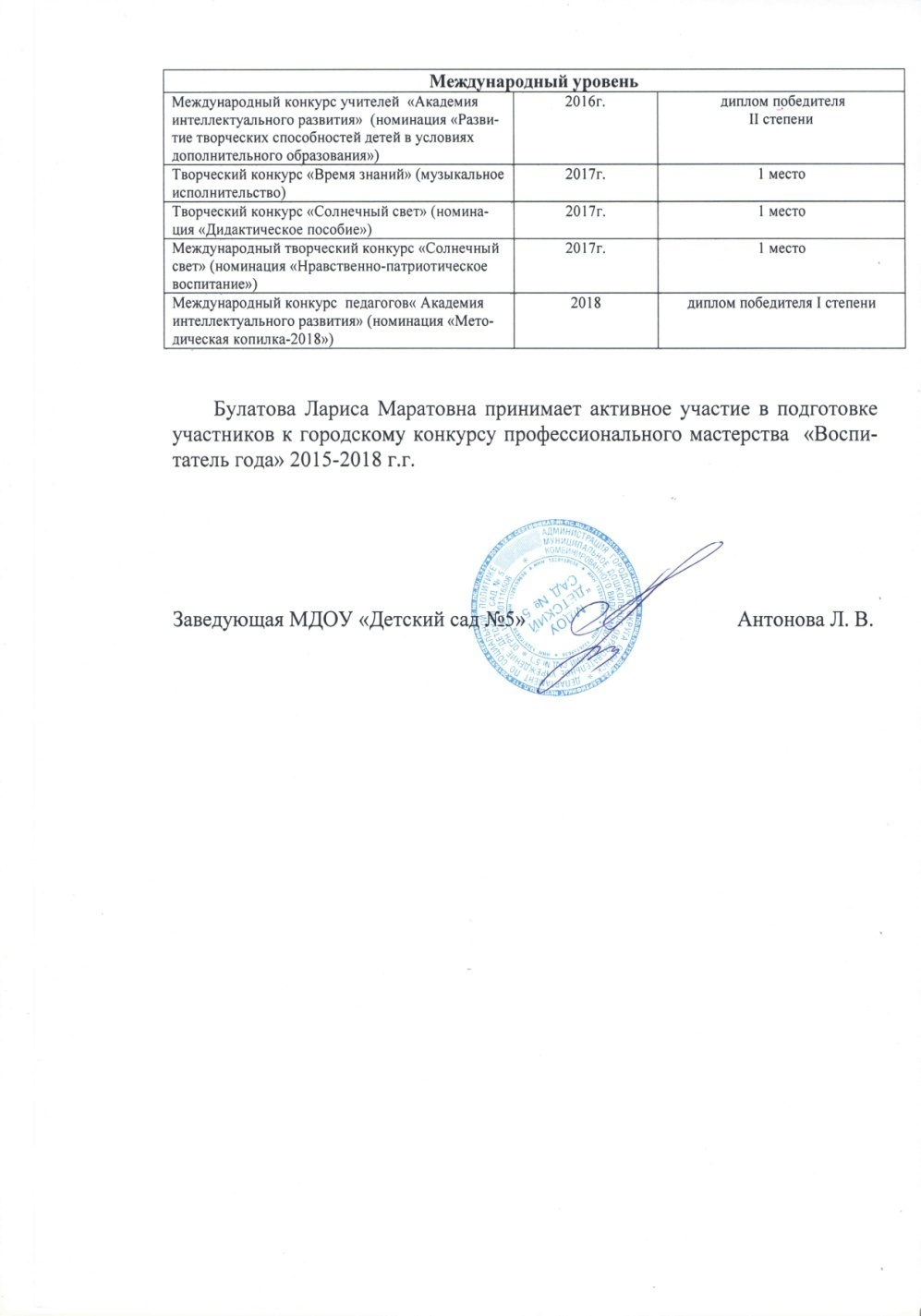 Муниципальный уровень
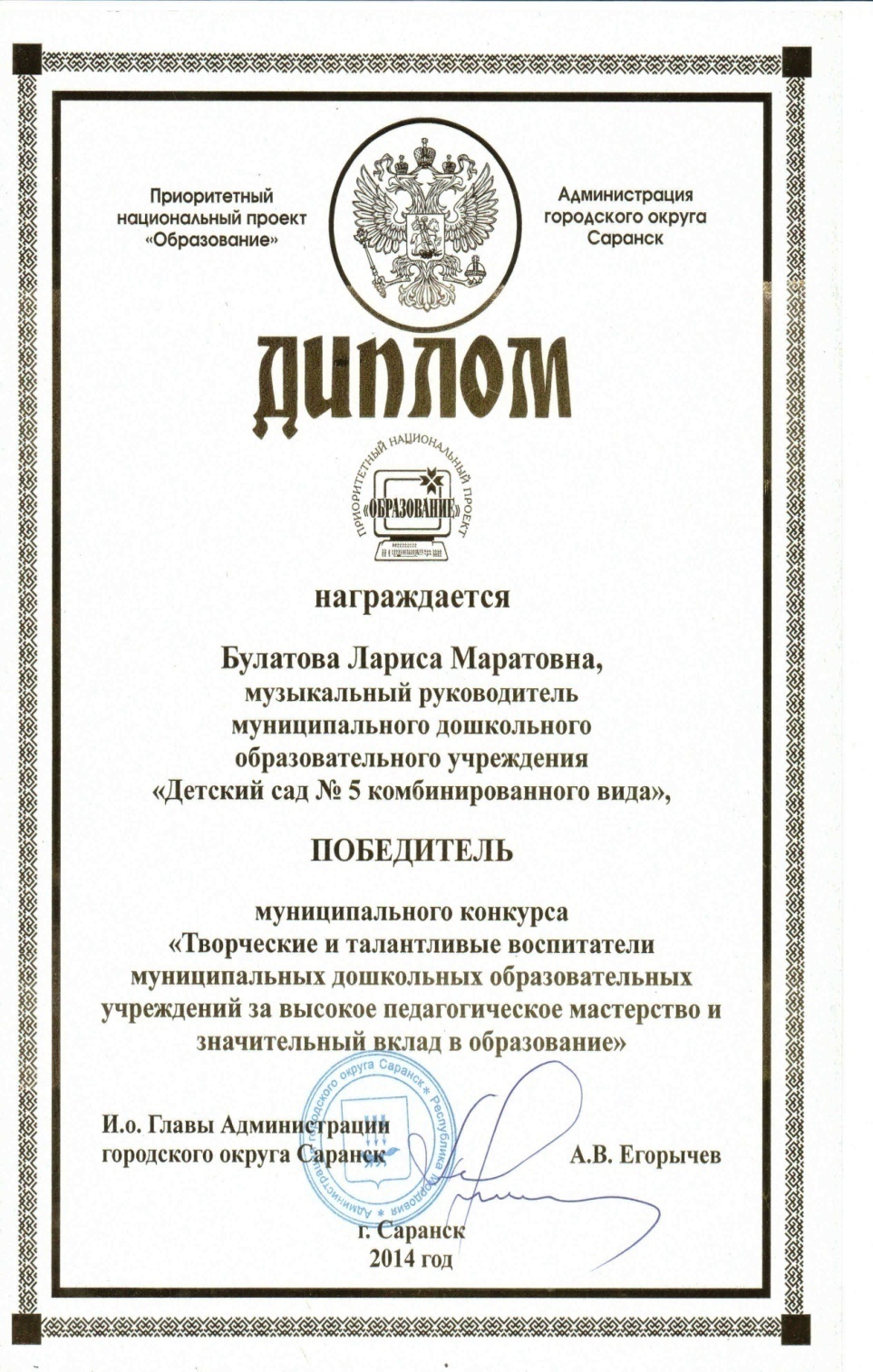 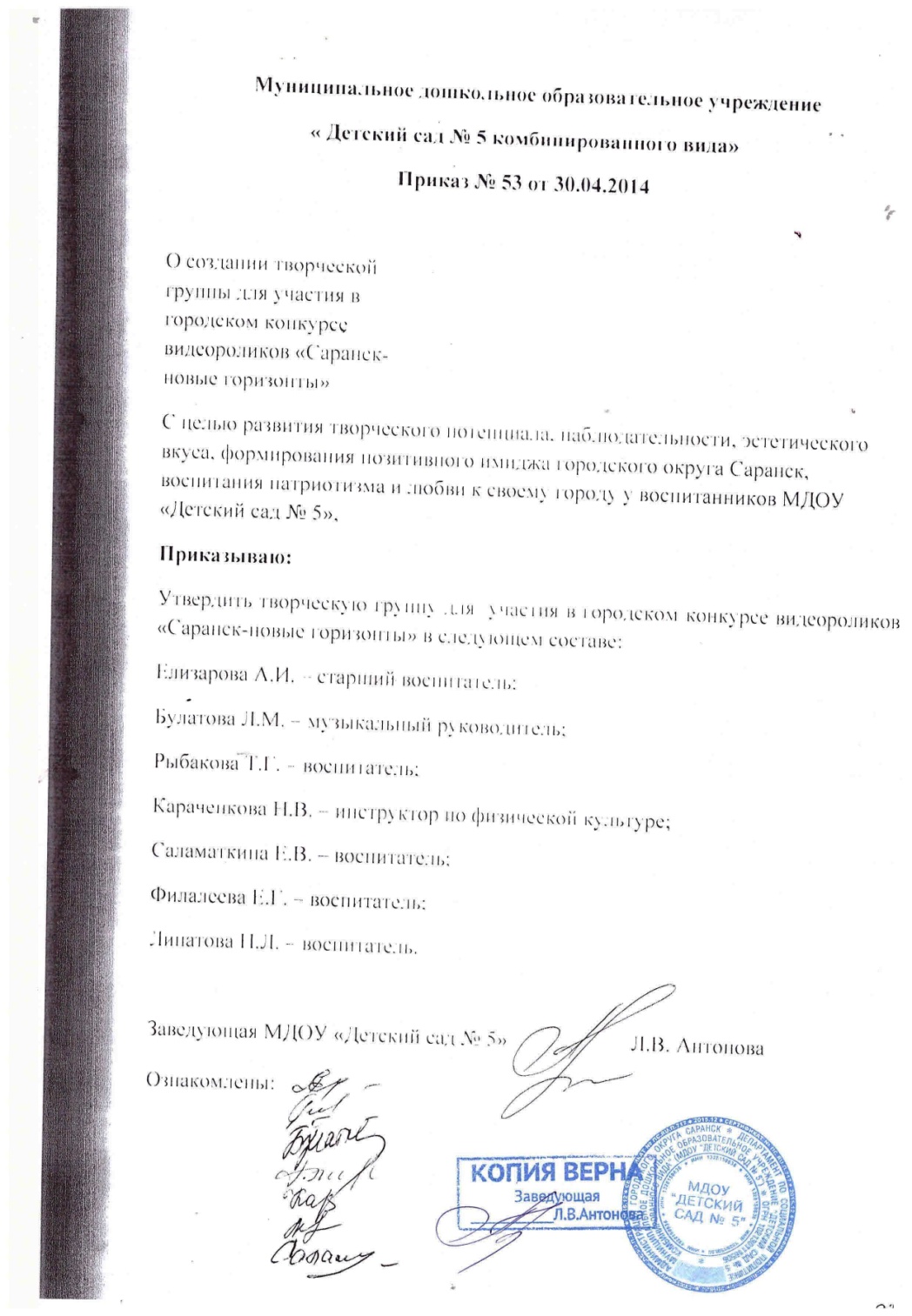 справка
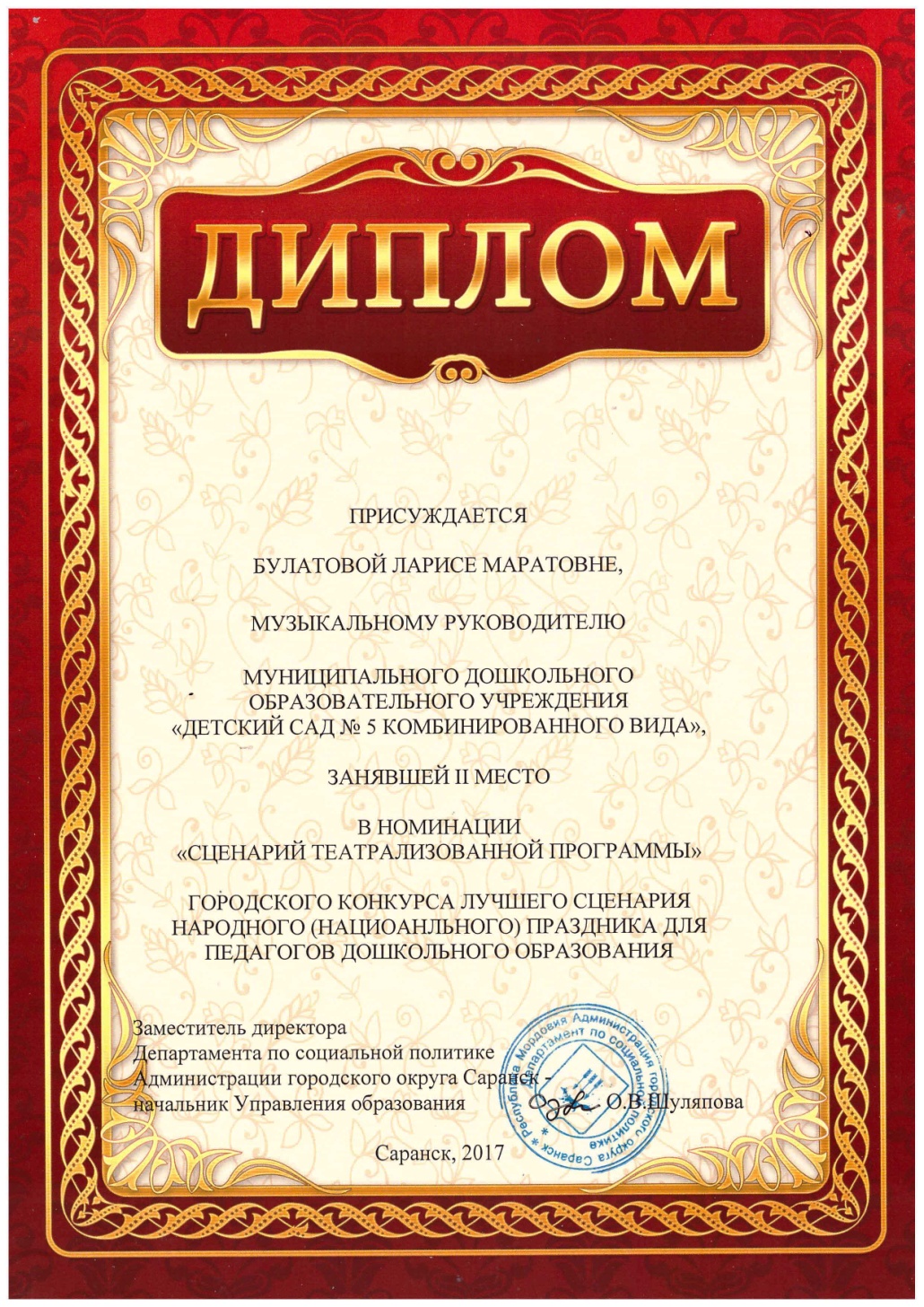 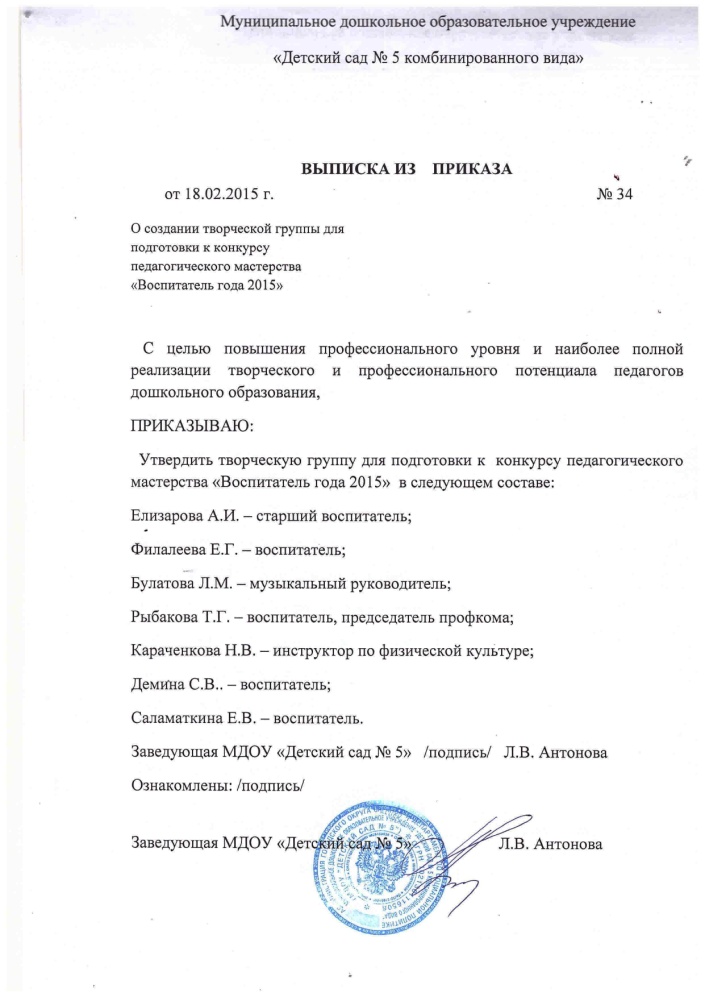 справка
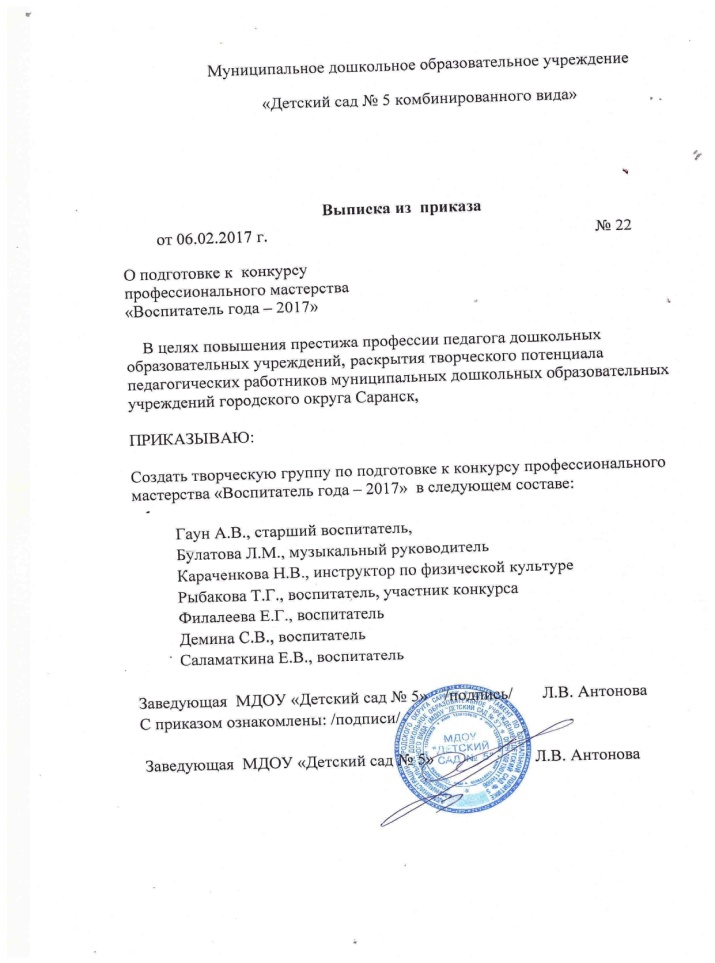 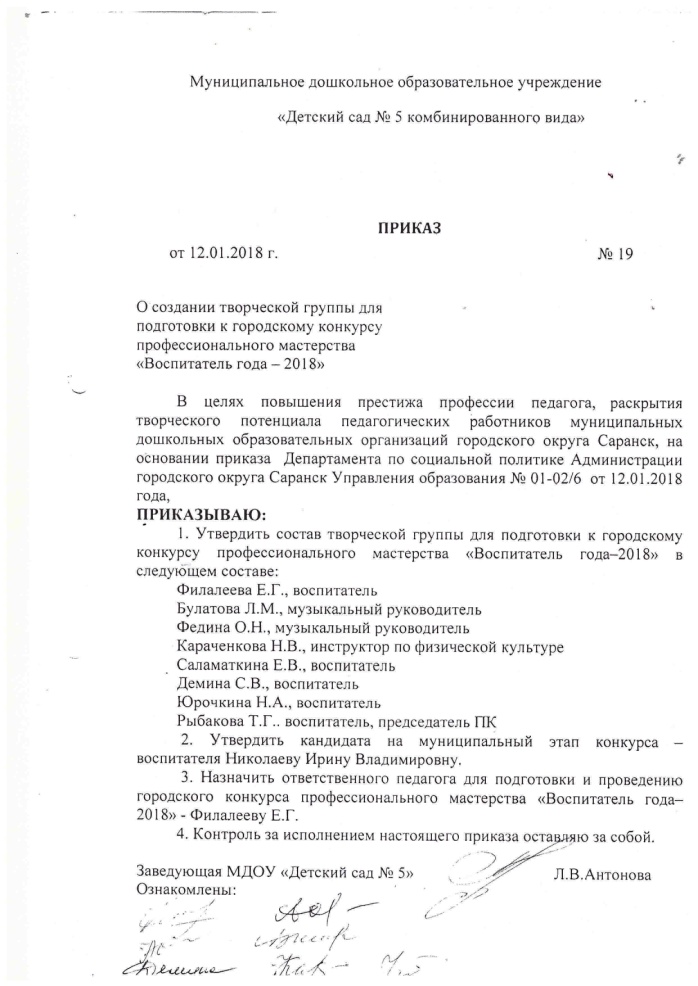 Республиканский уровень
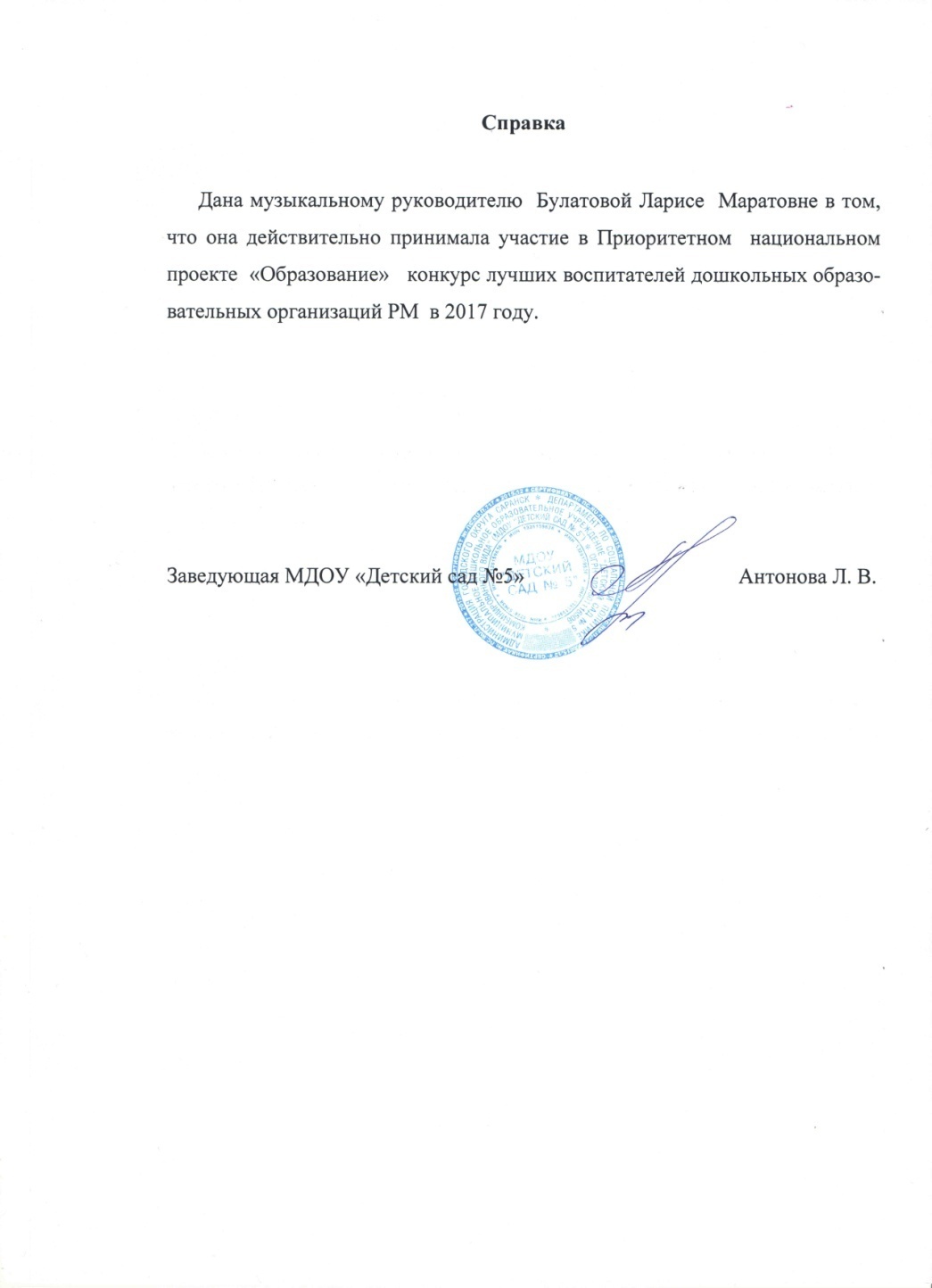 Всероссийский уровень
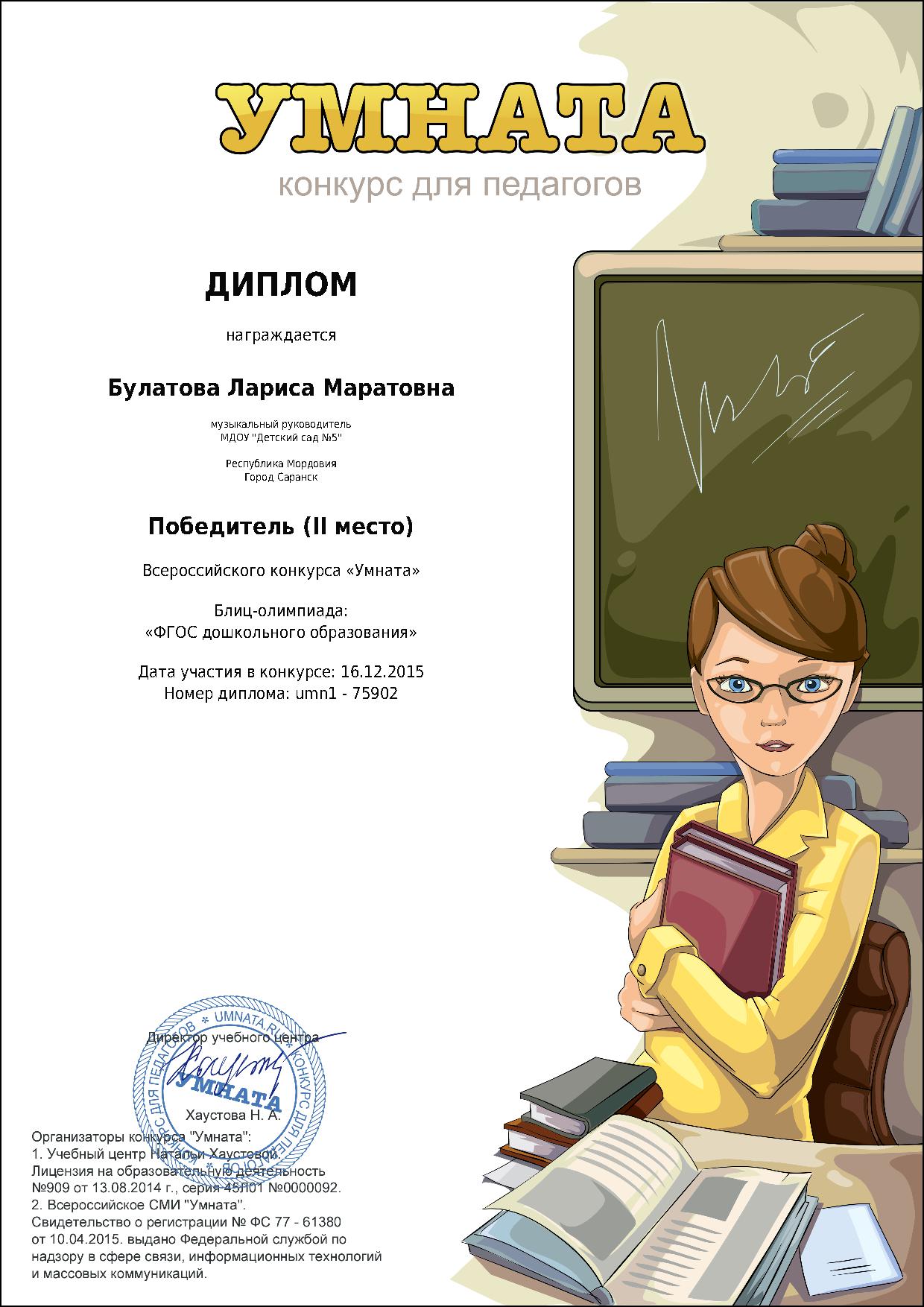 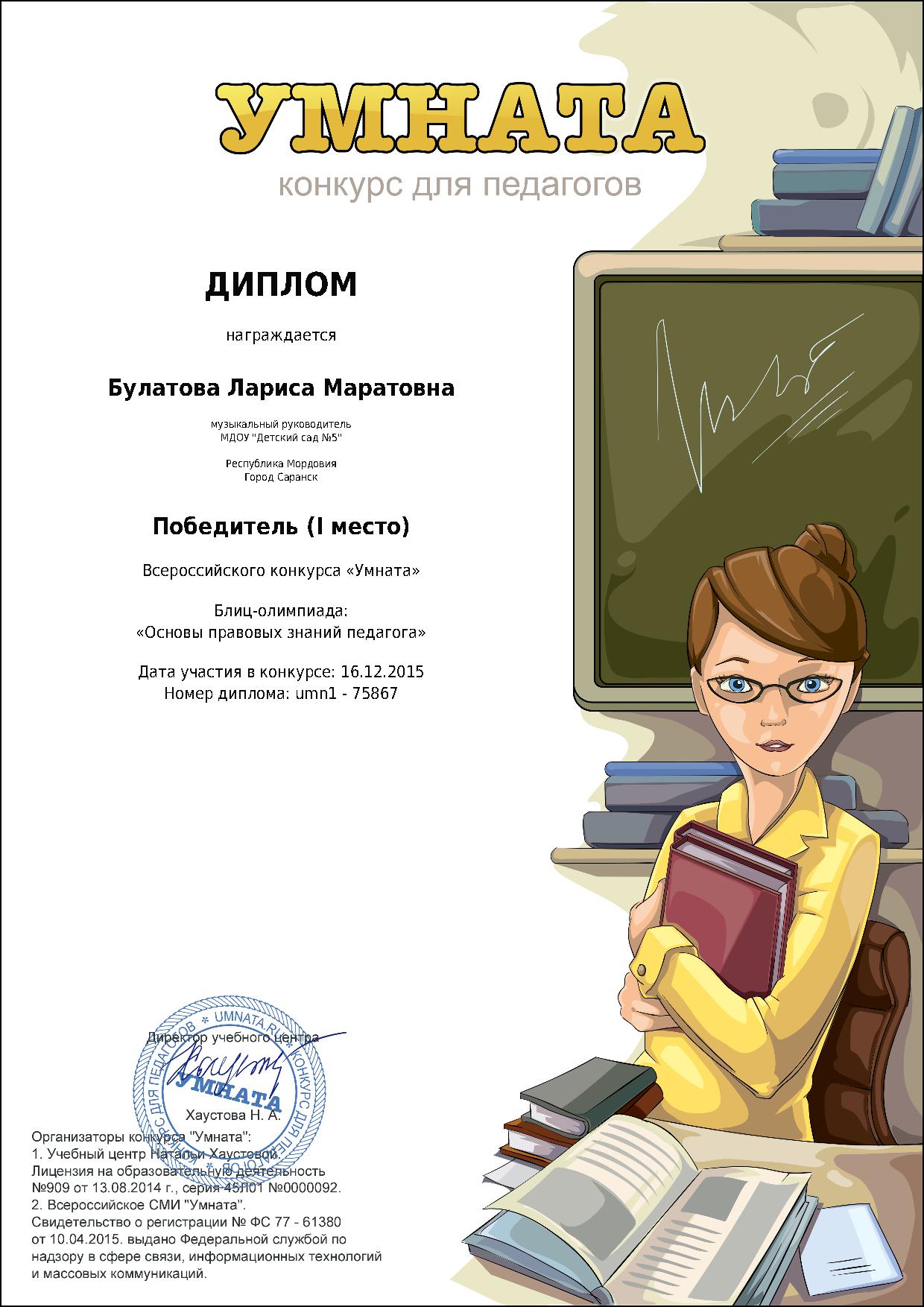 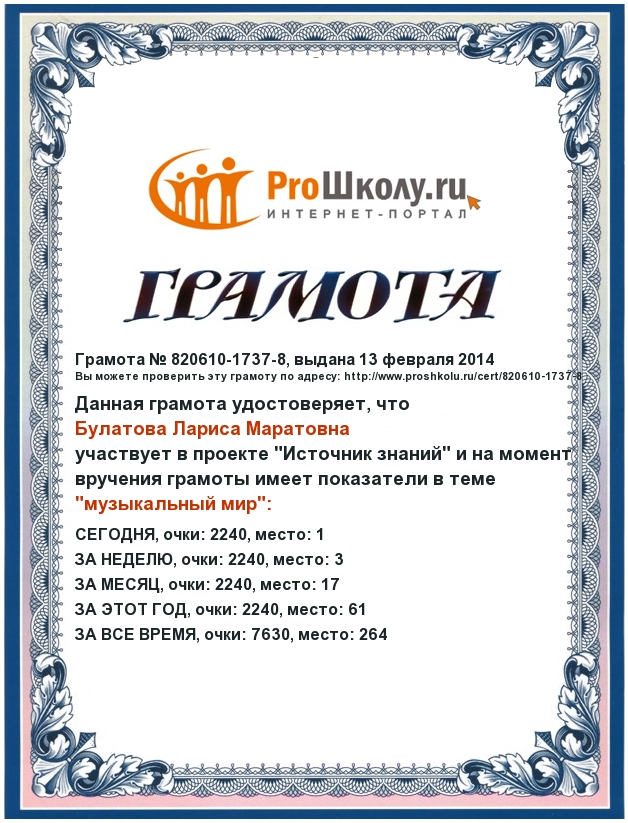 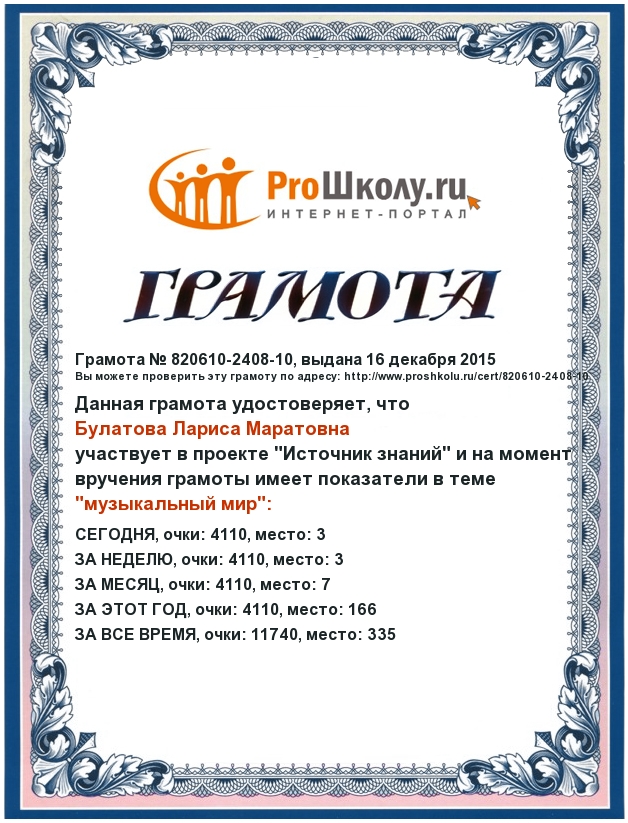 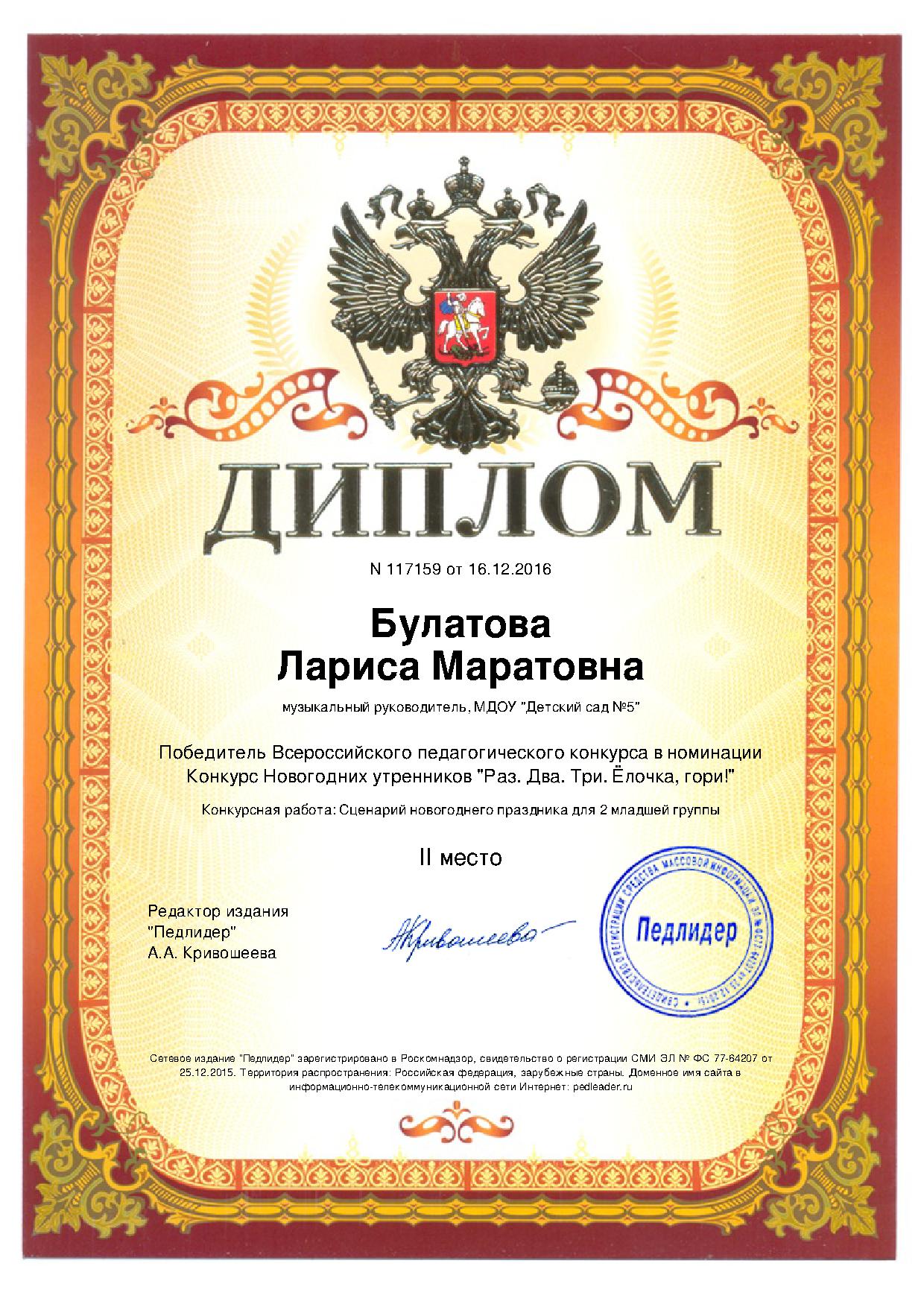 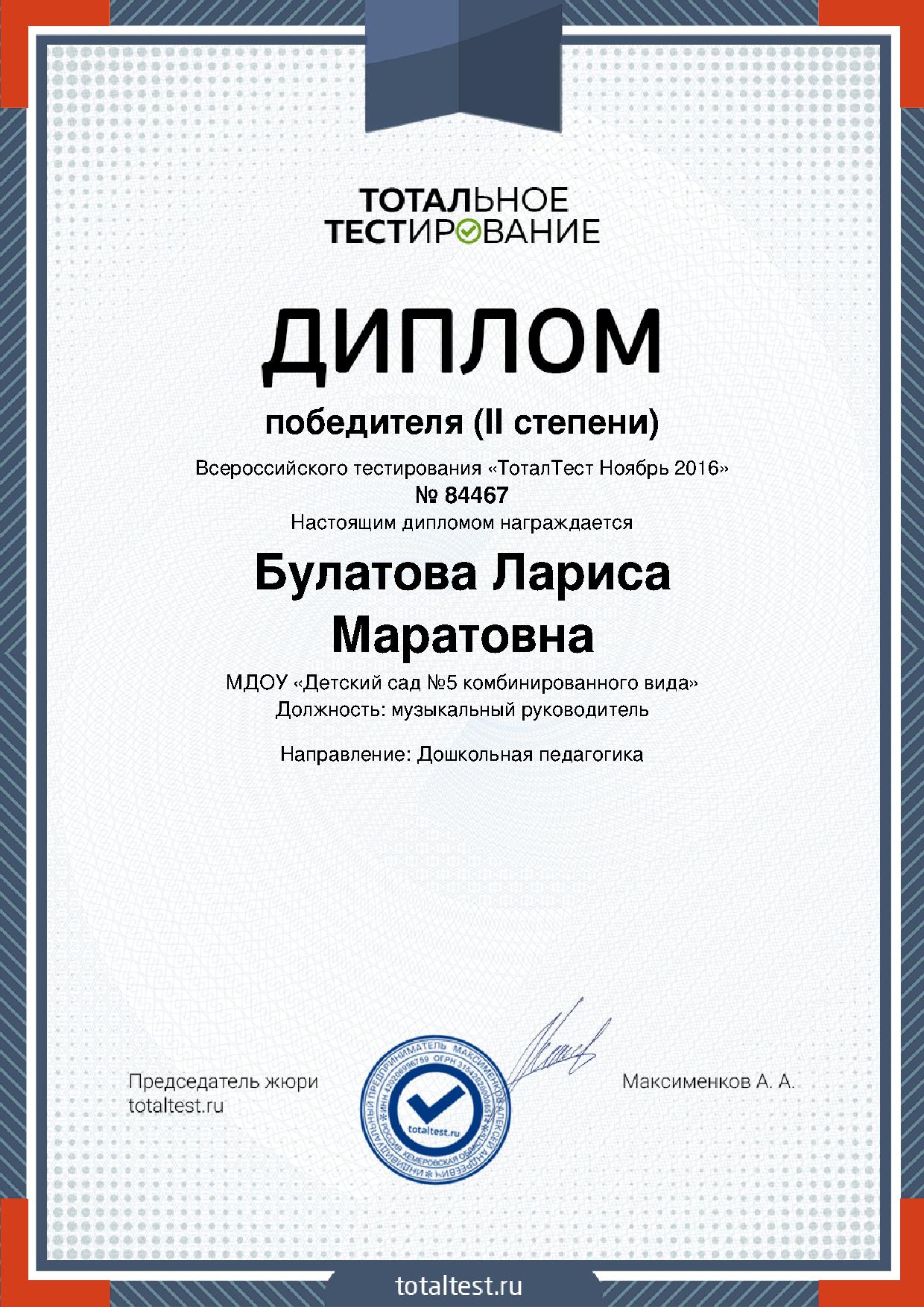 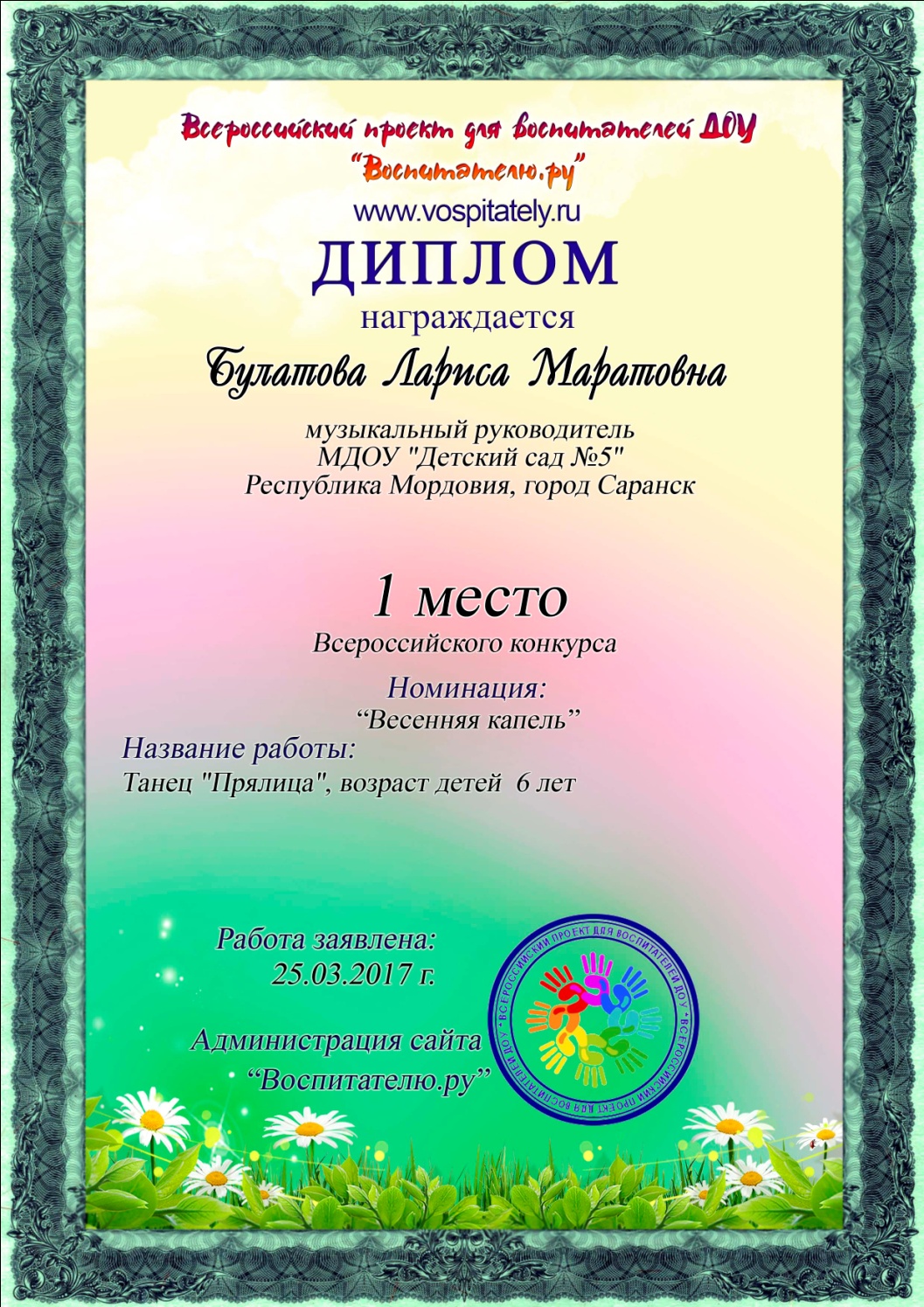 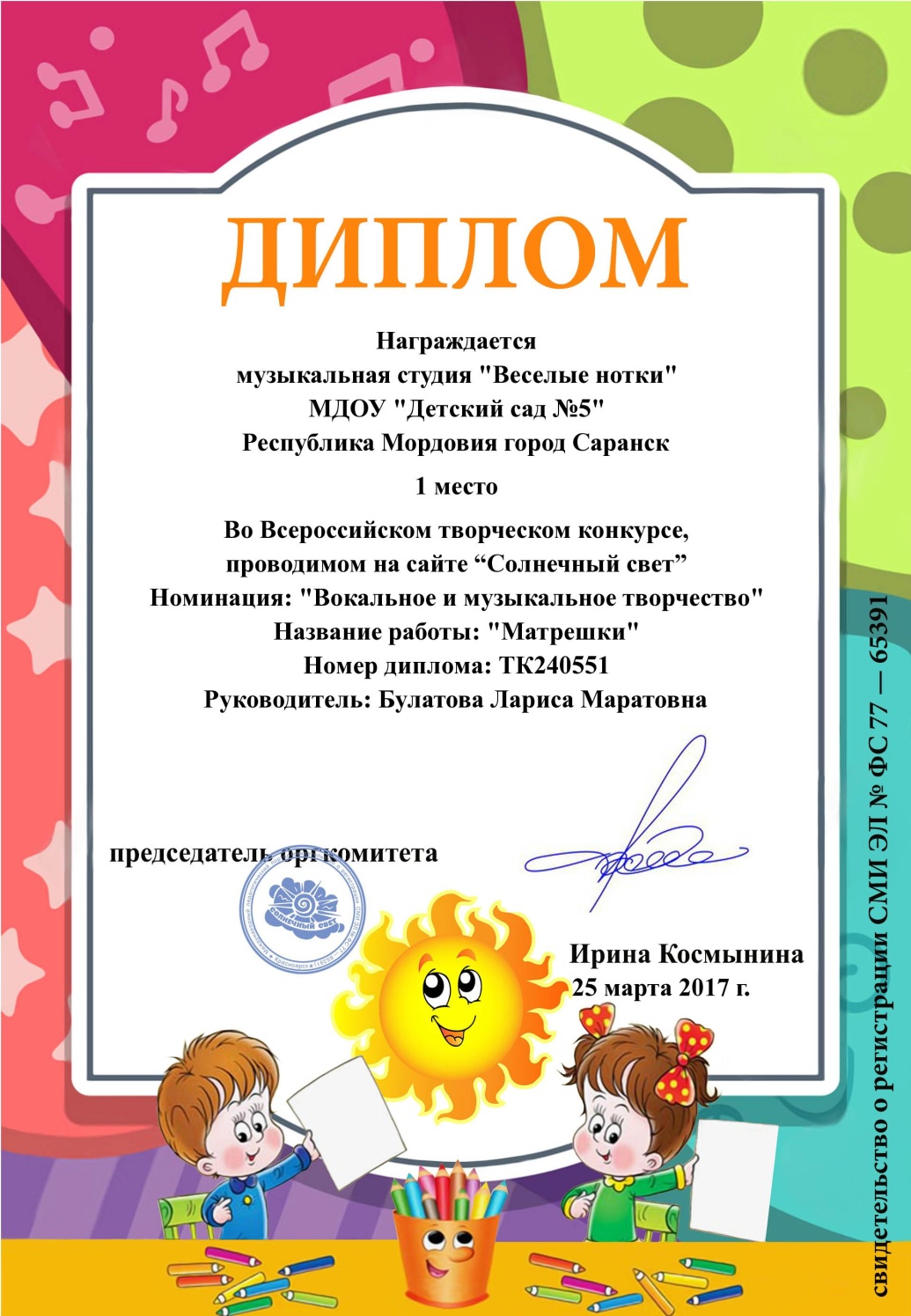 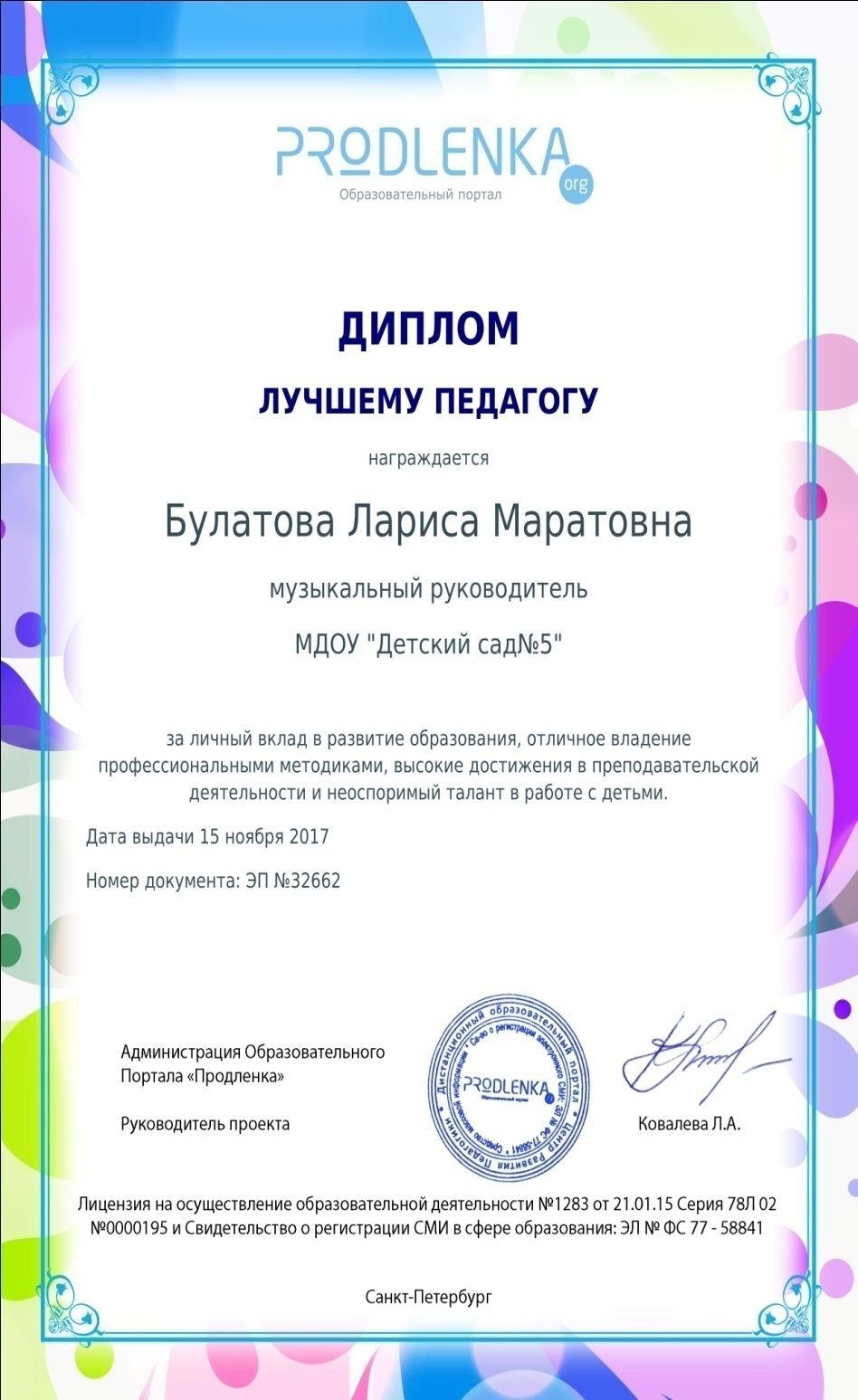 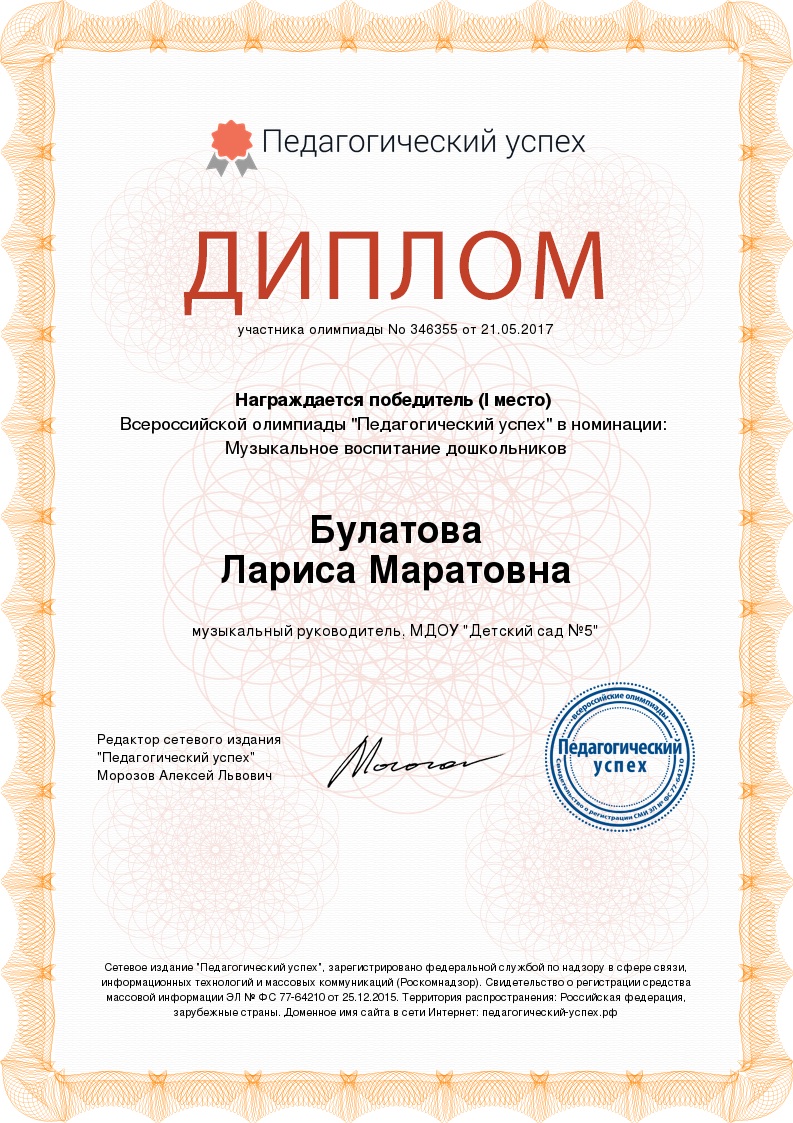 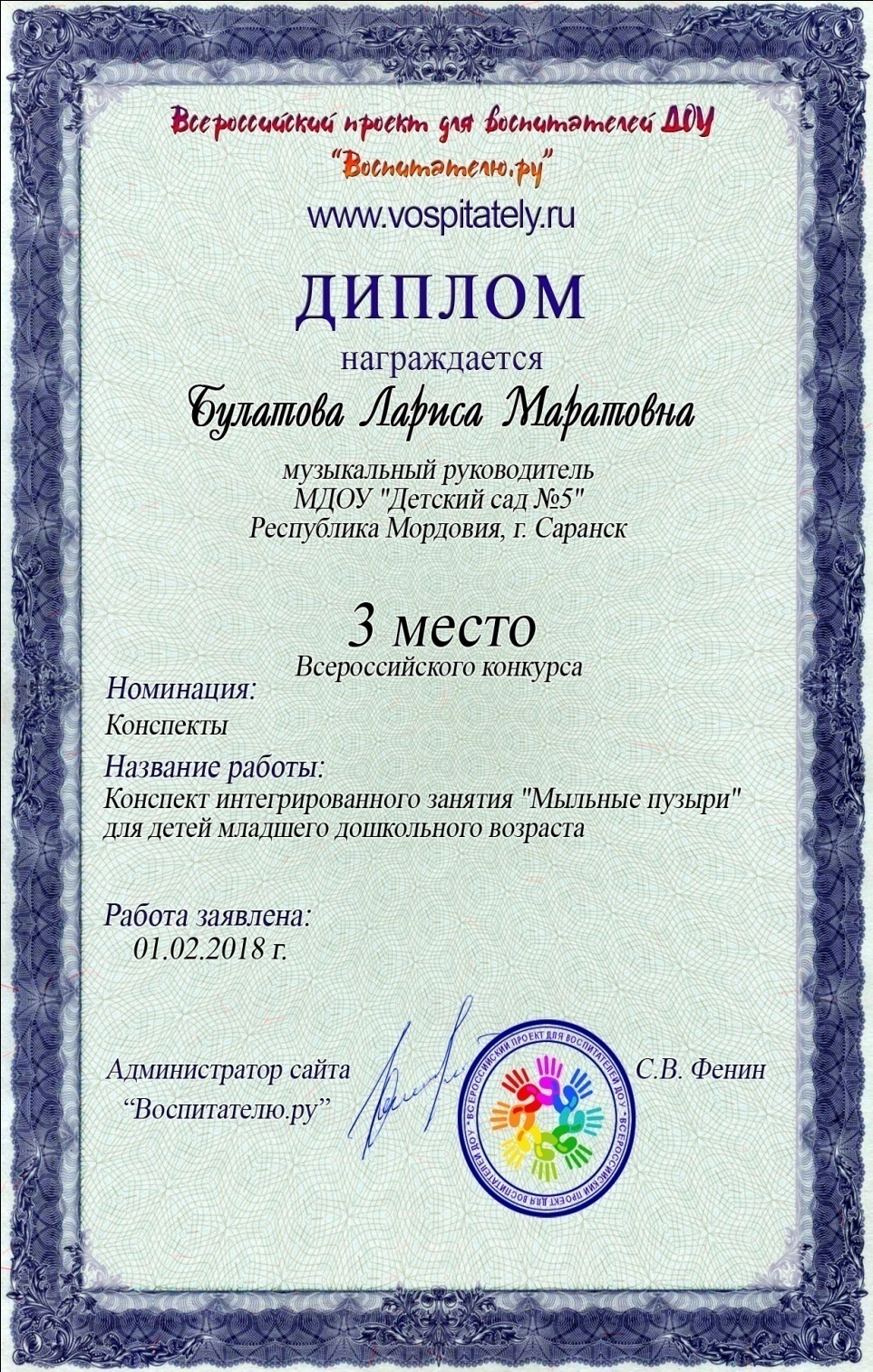 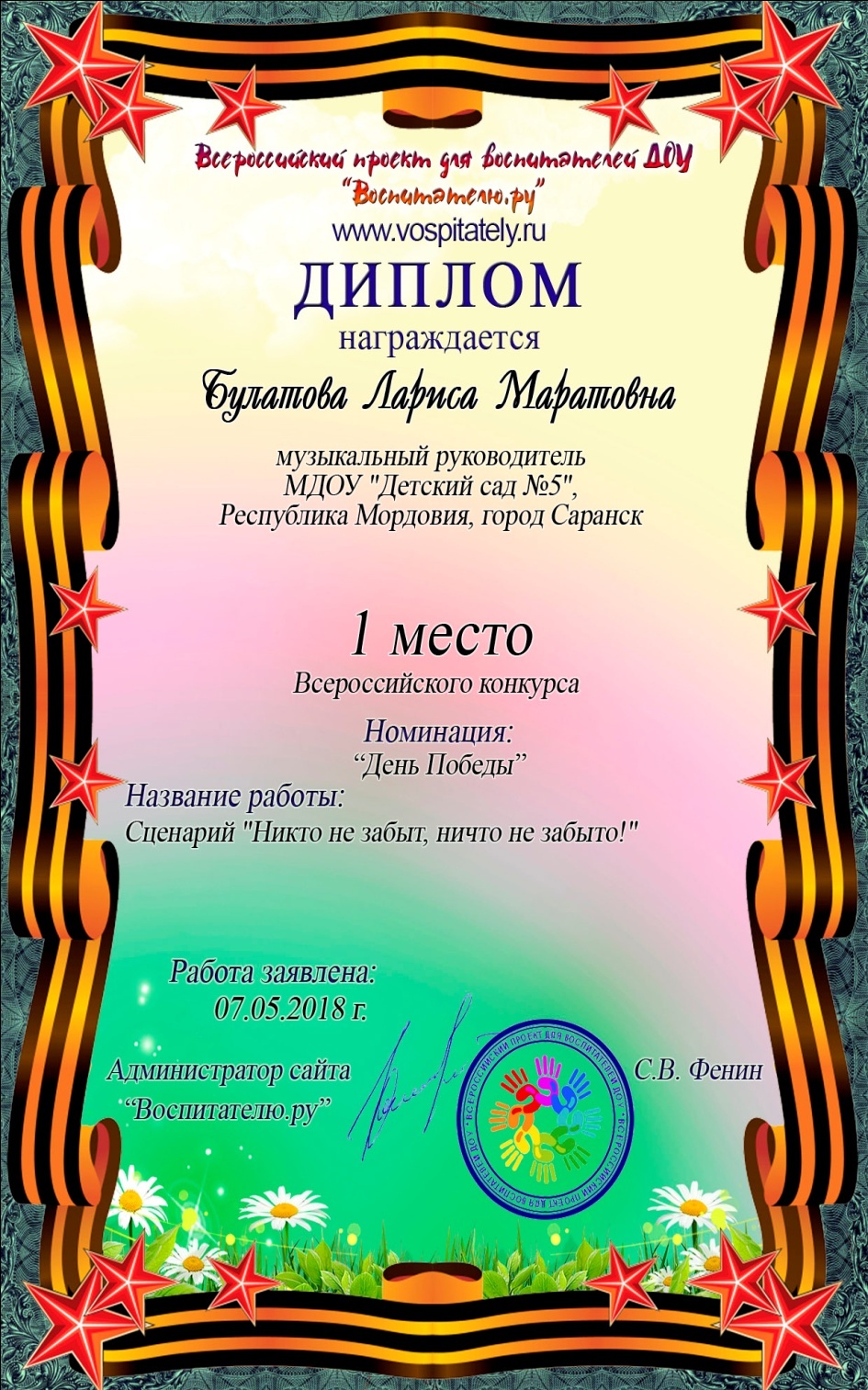 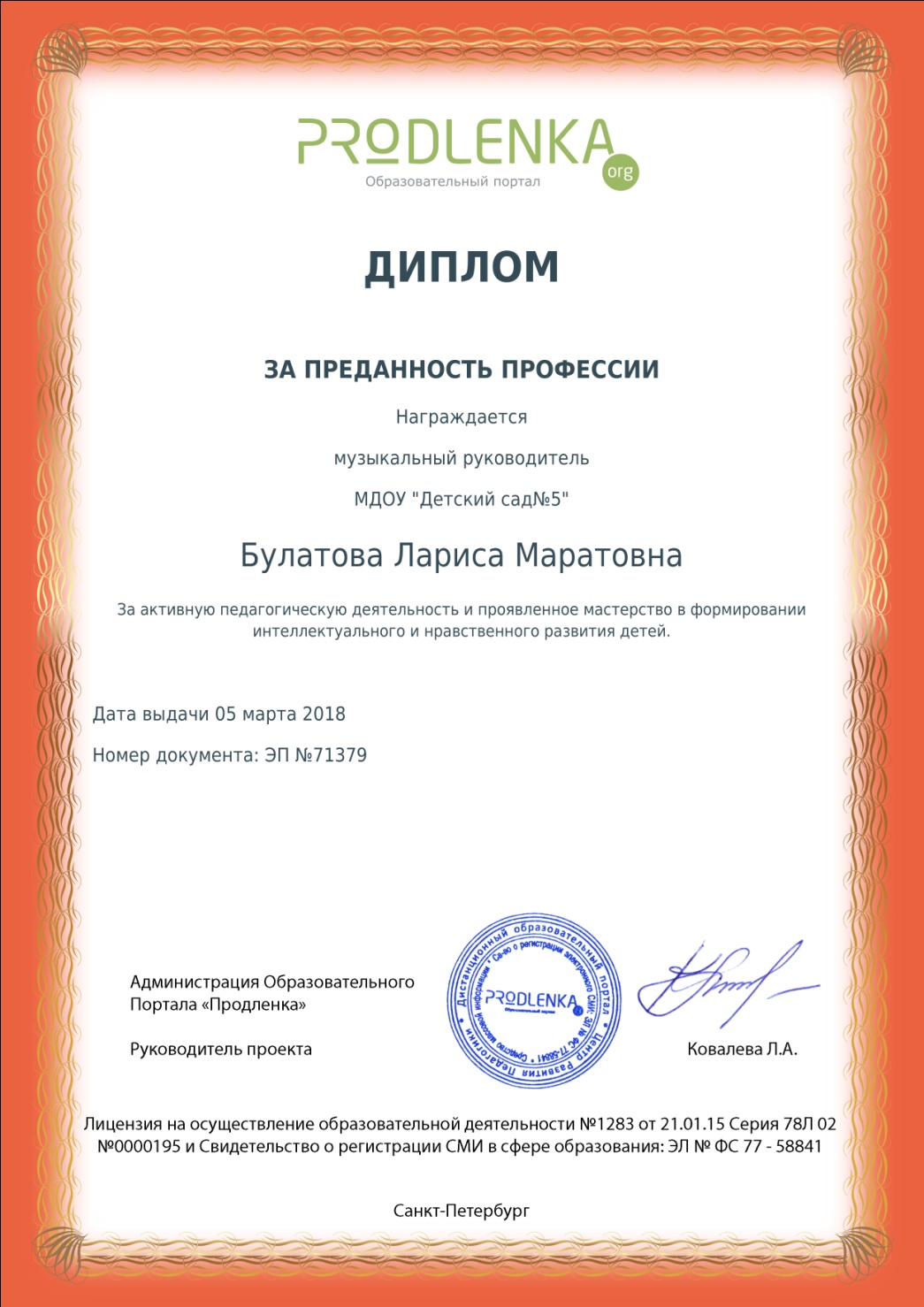 Международный уровень
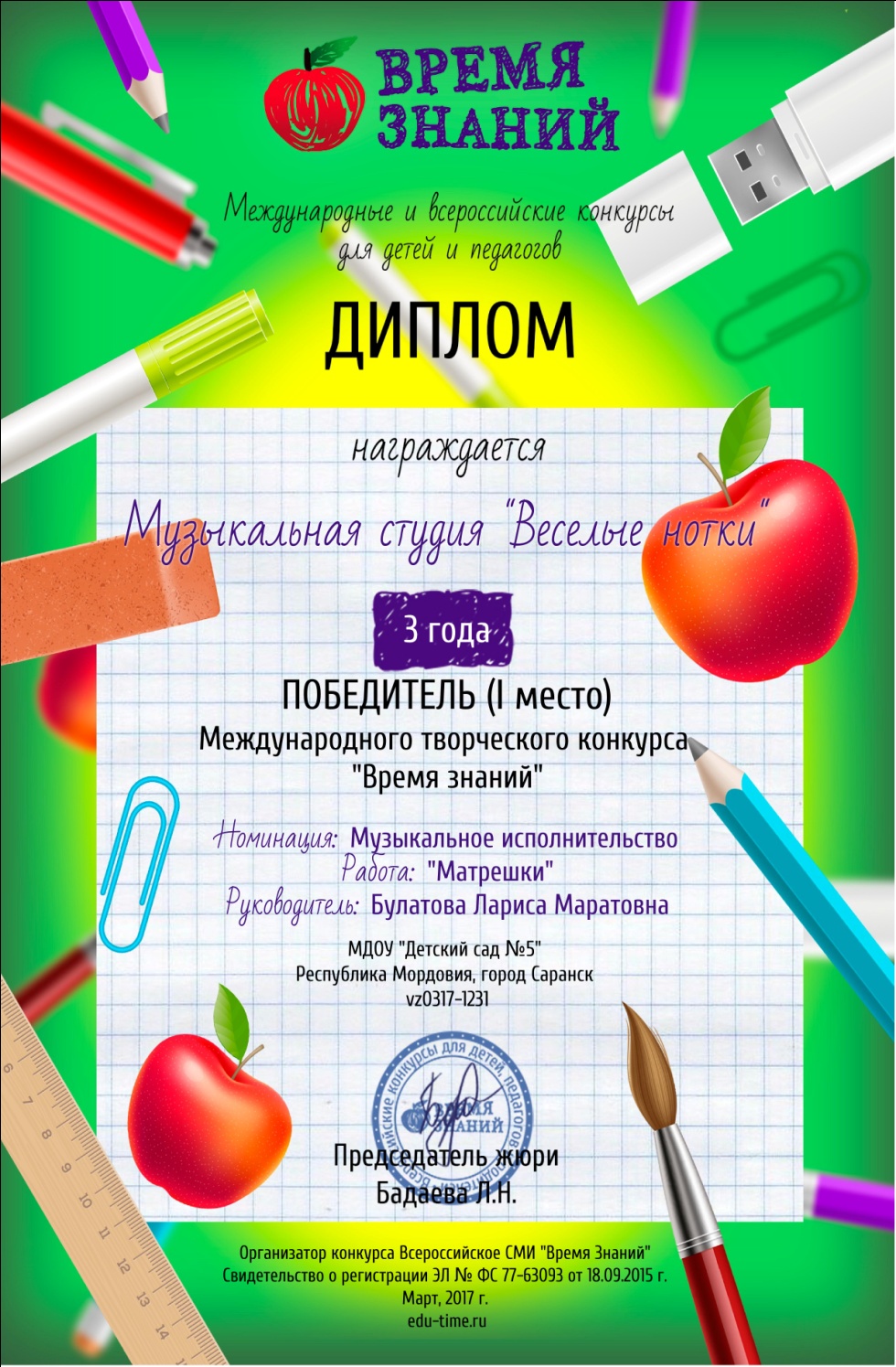 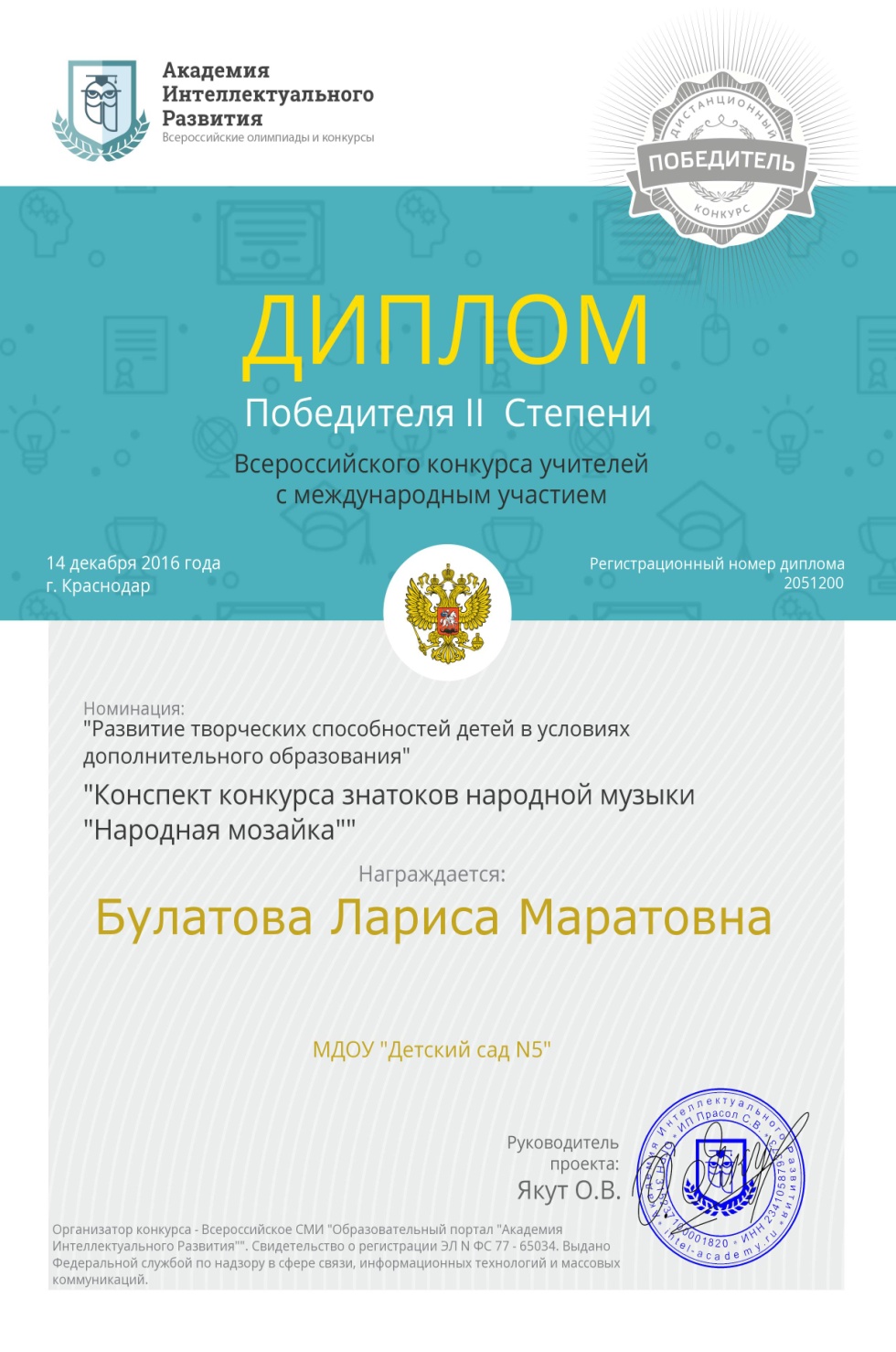 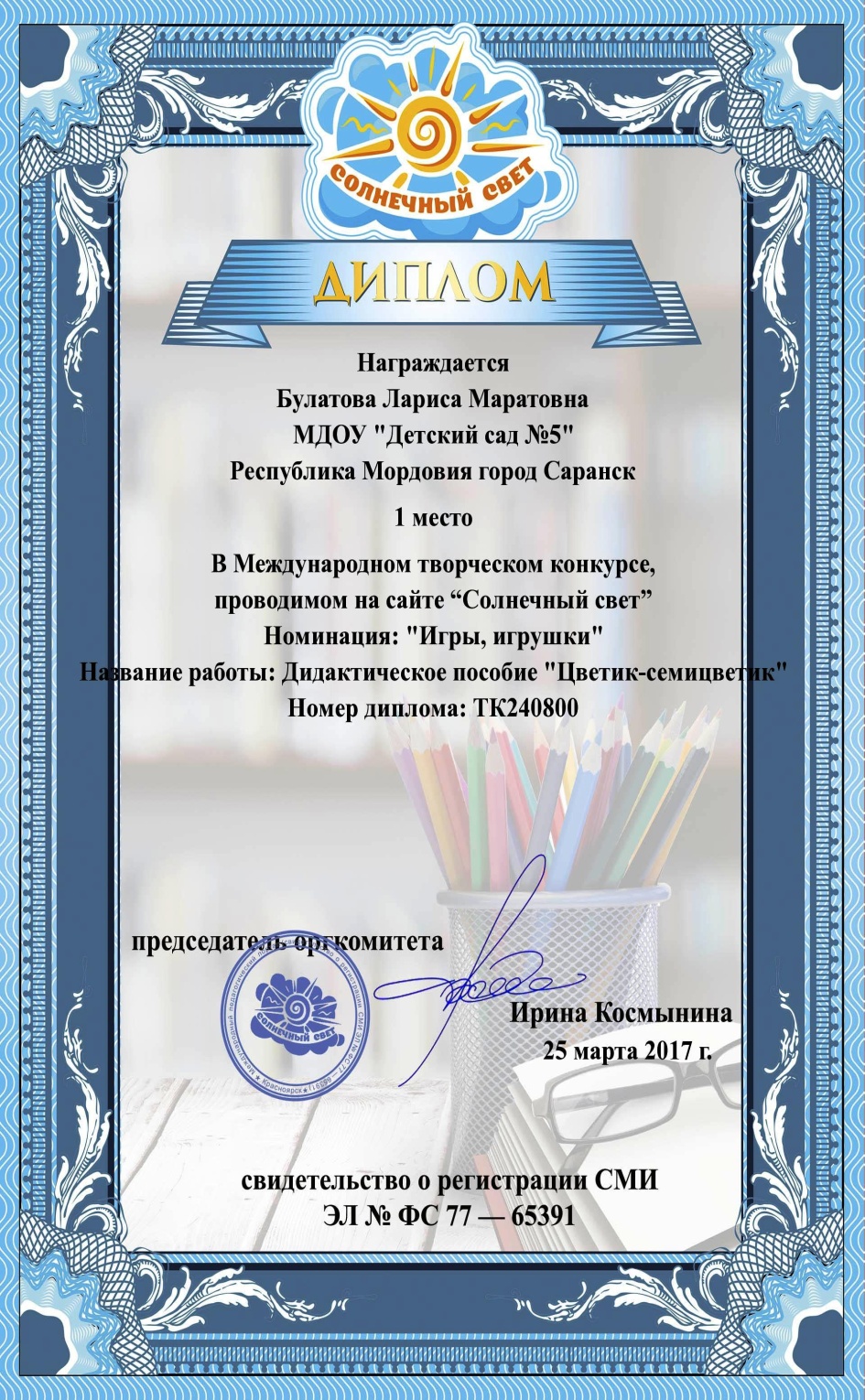 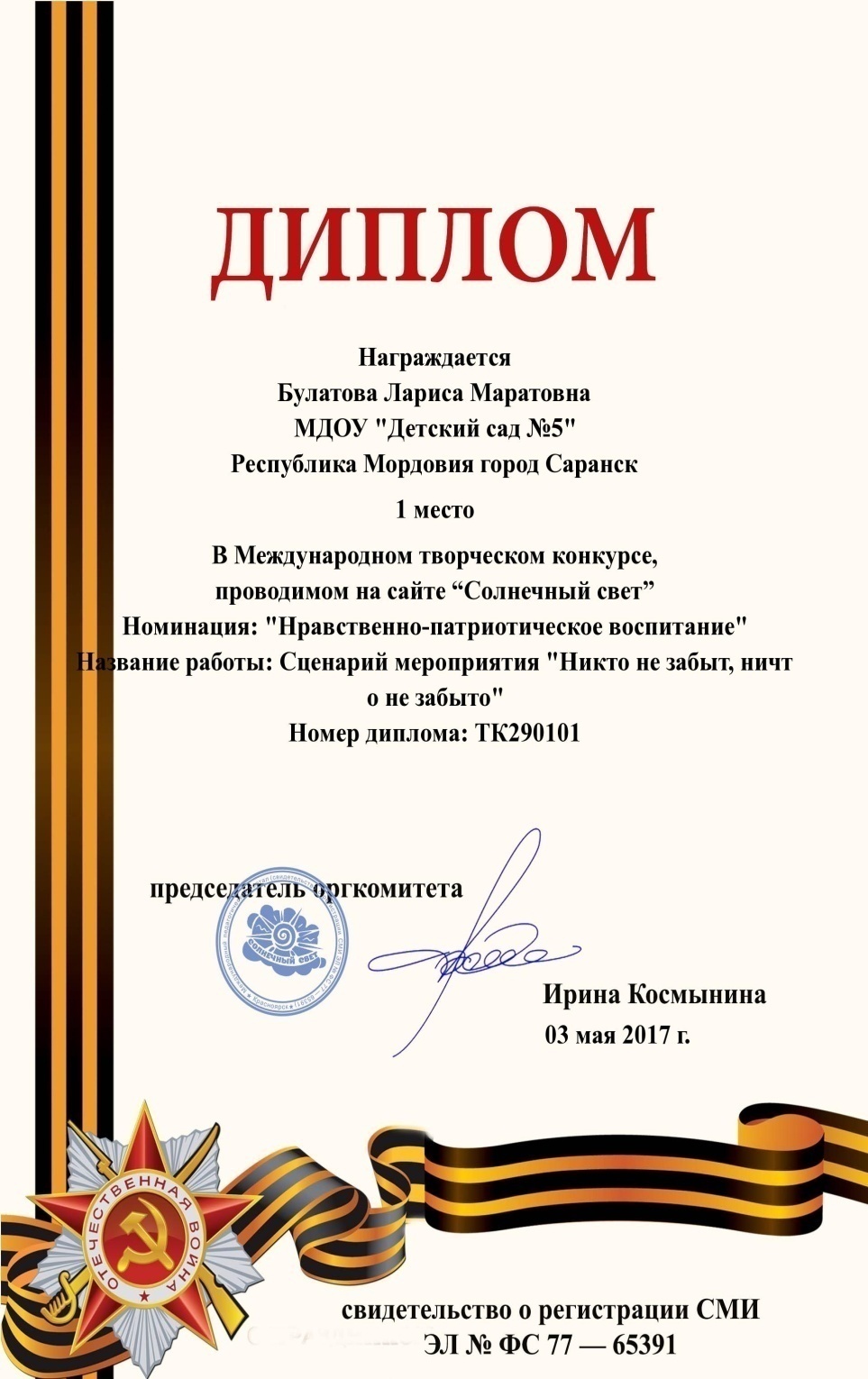 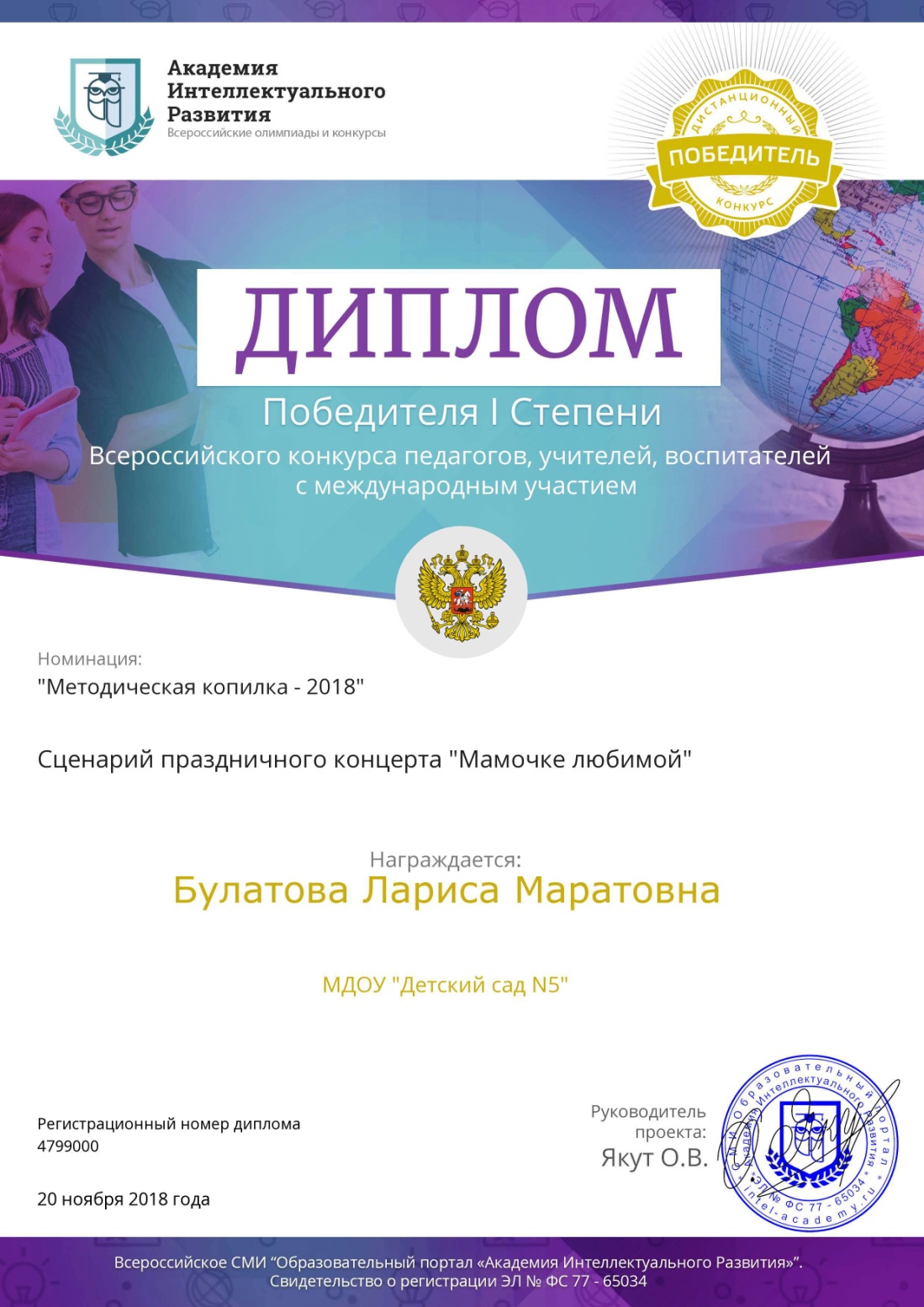 13. Награды и поощрения педагога
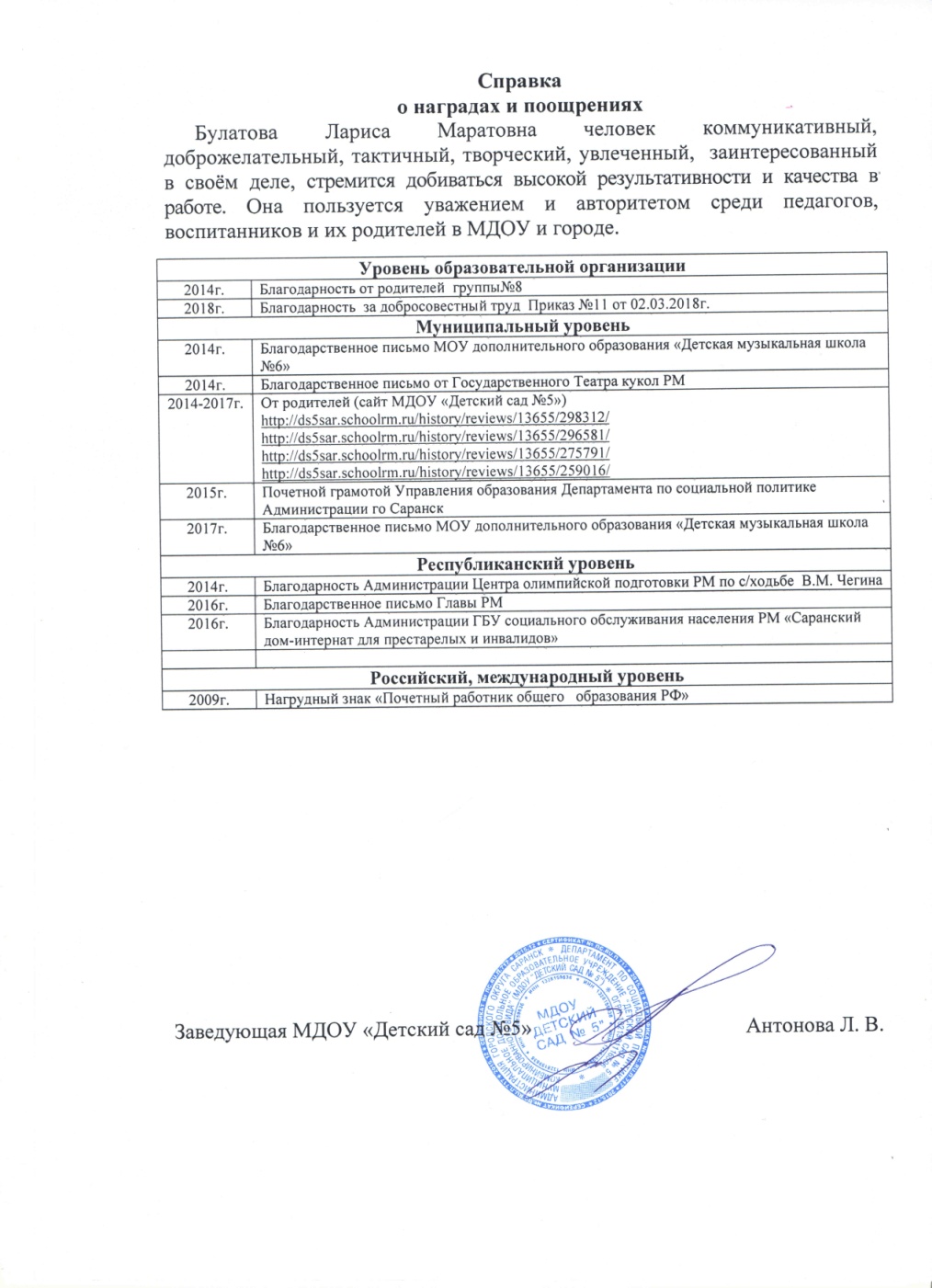 Уровень организации
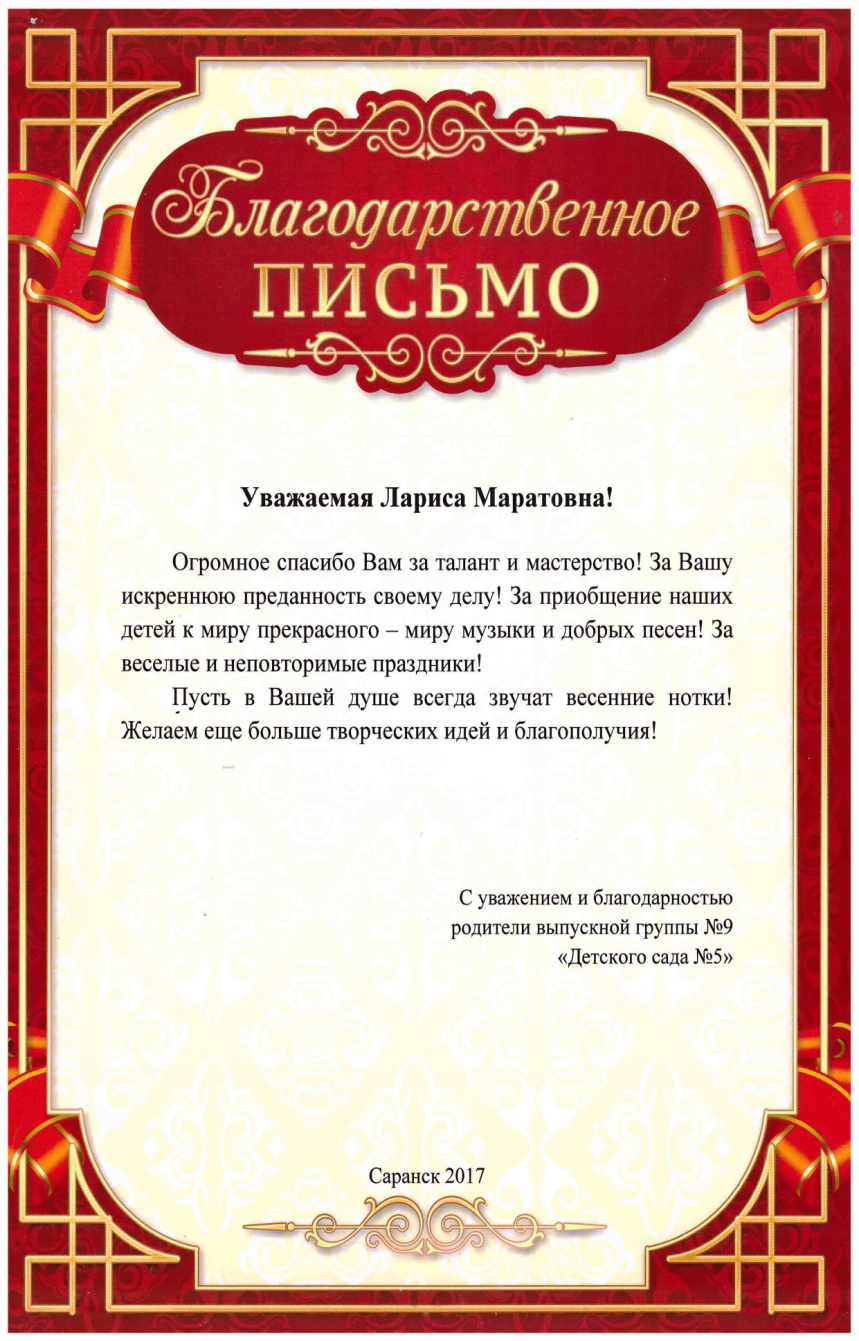 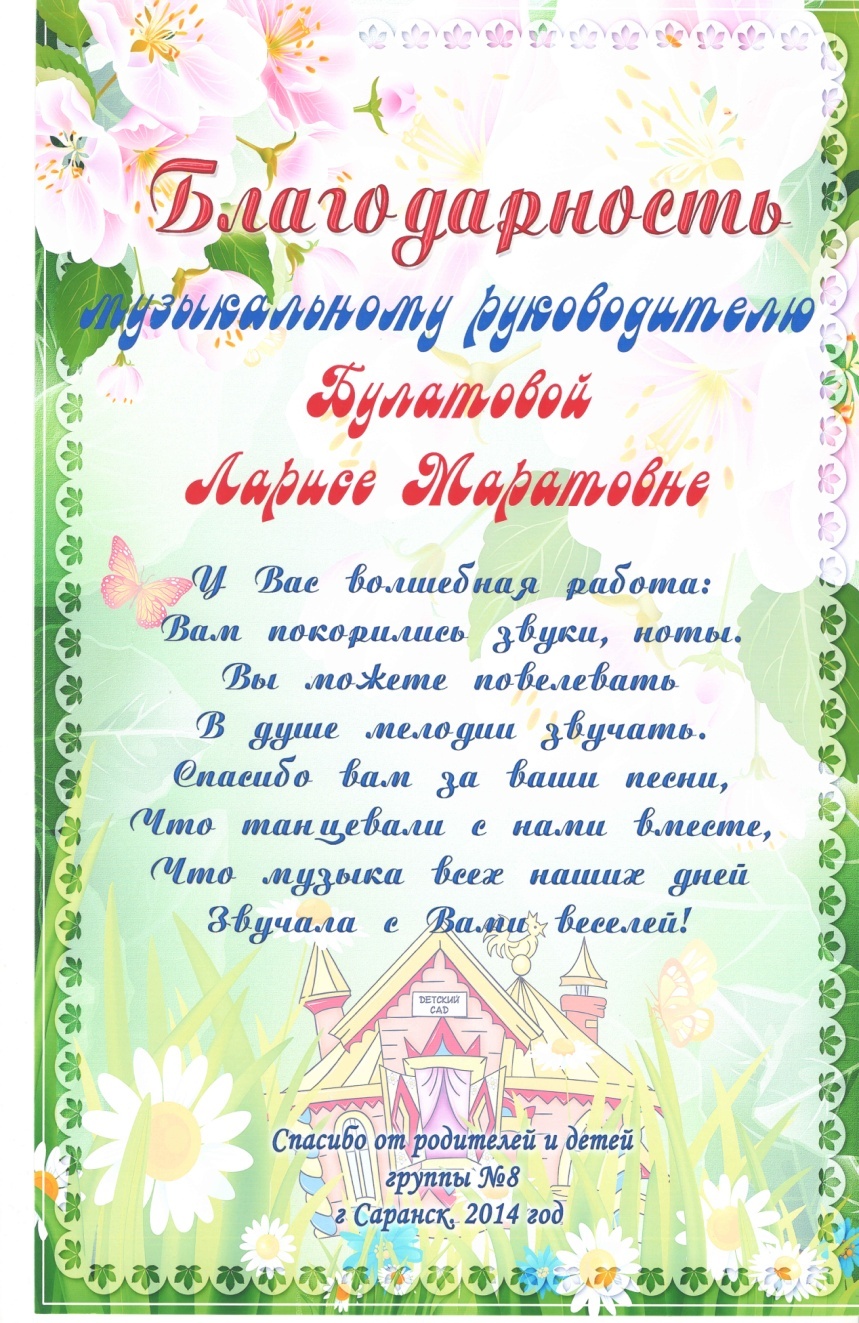 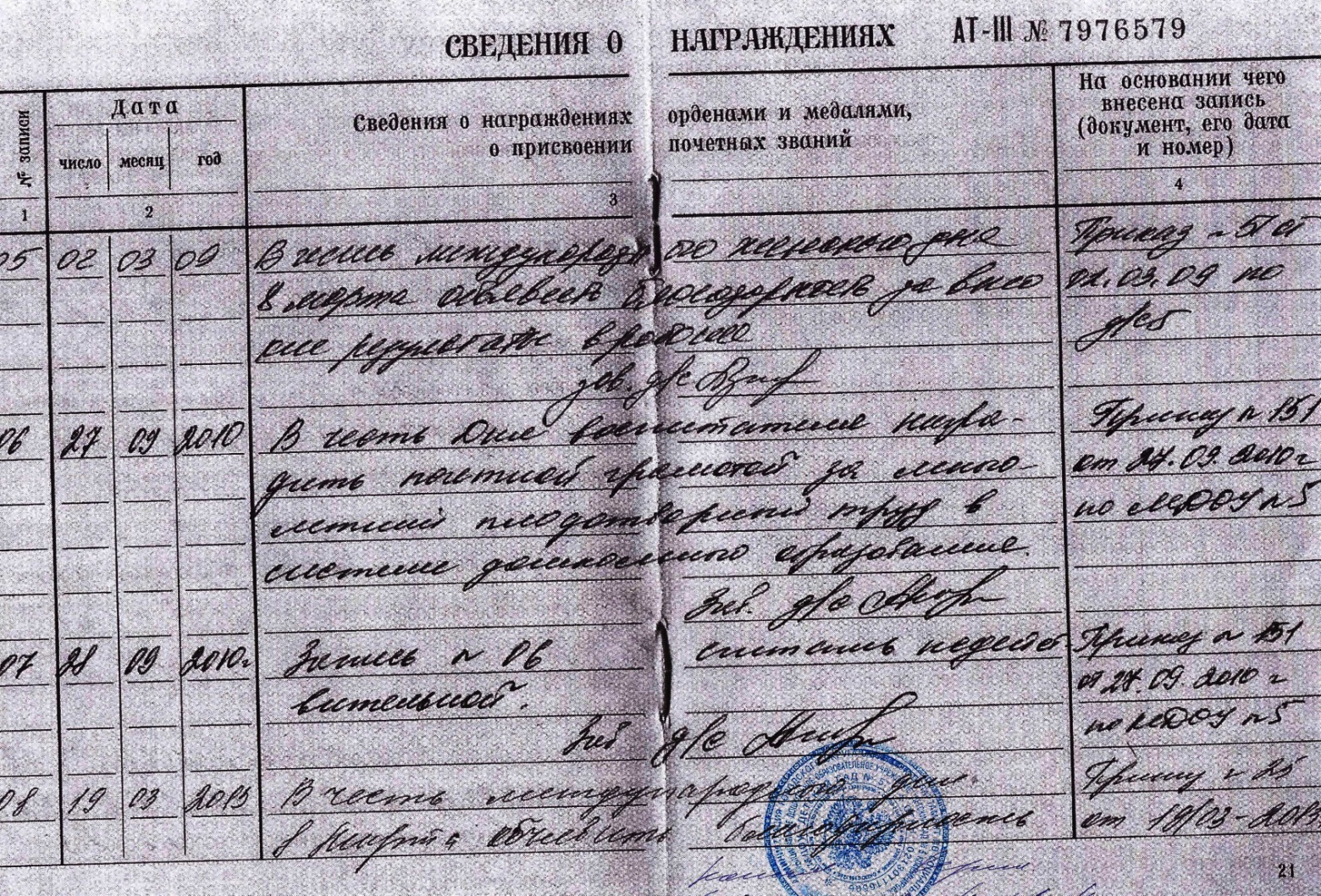 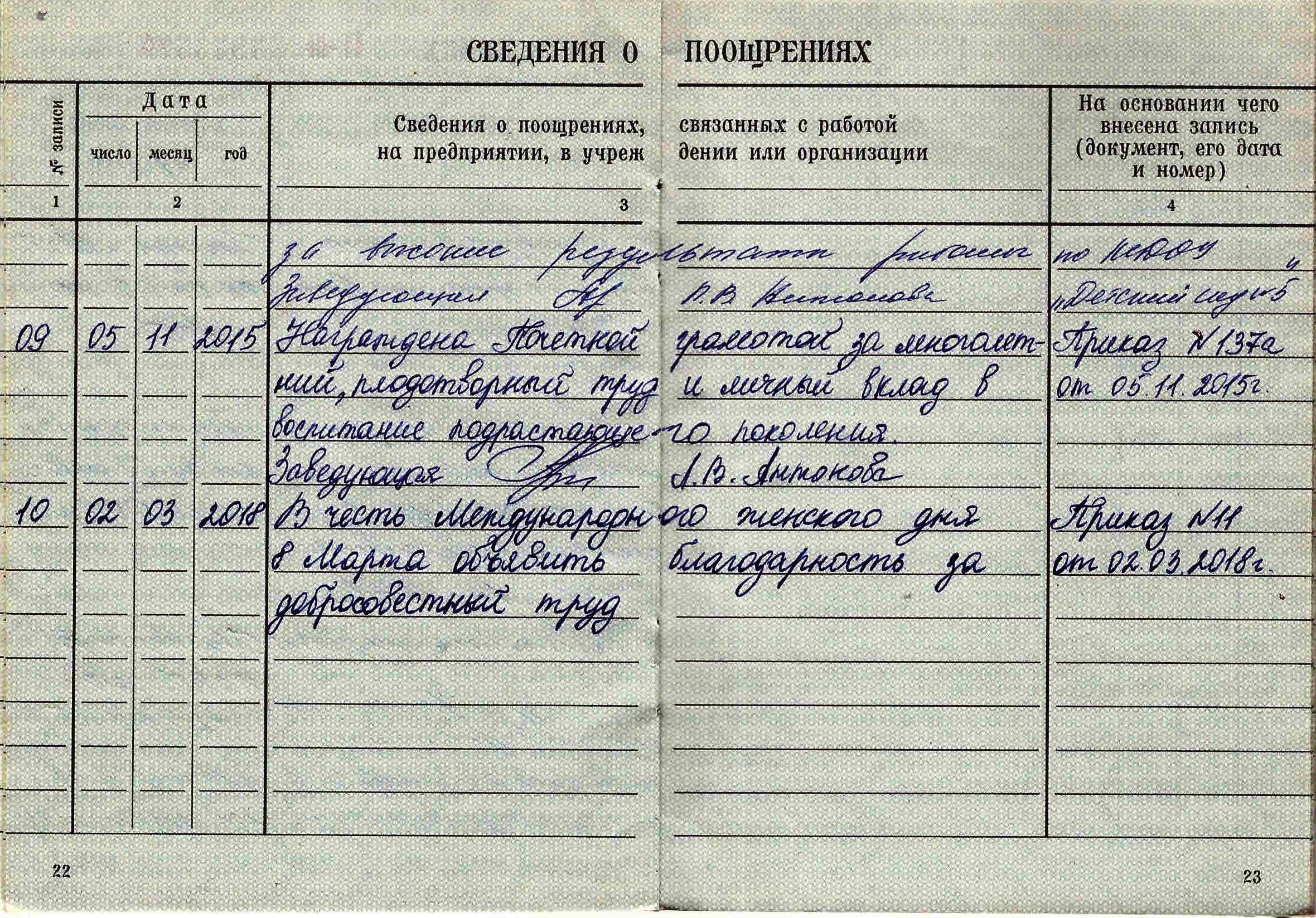 Муниципальный уровень
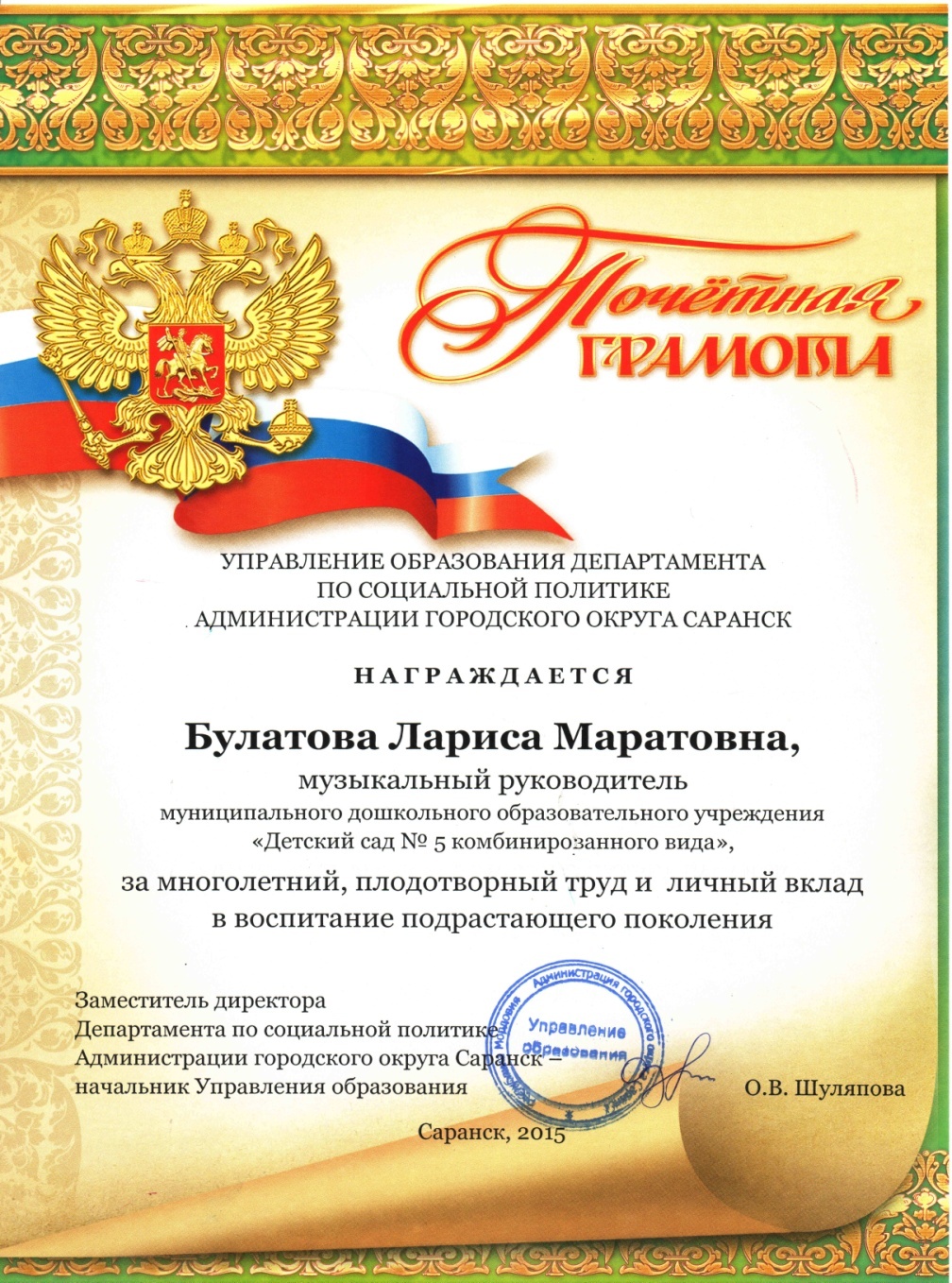 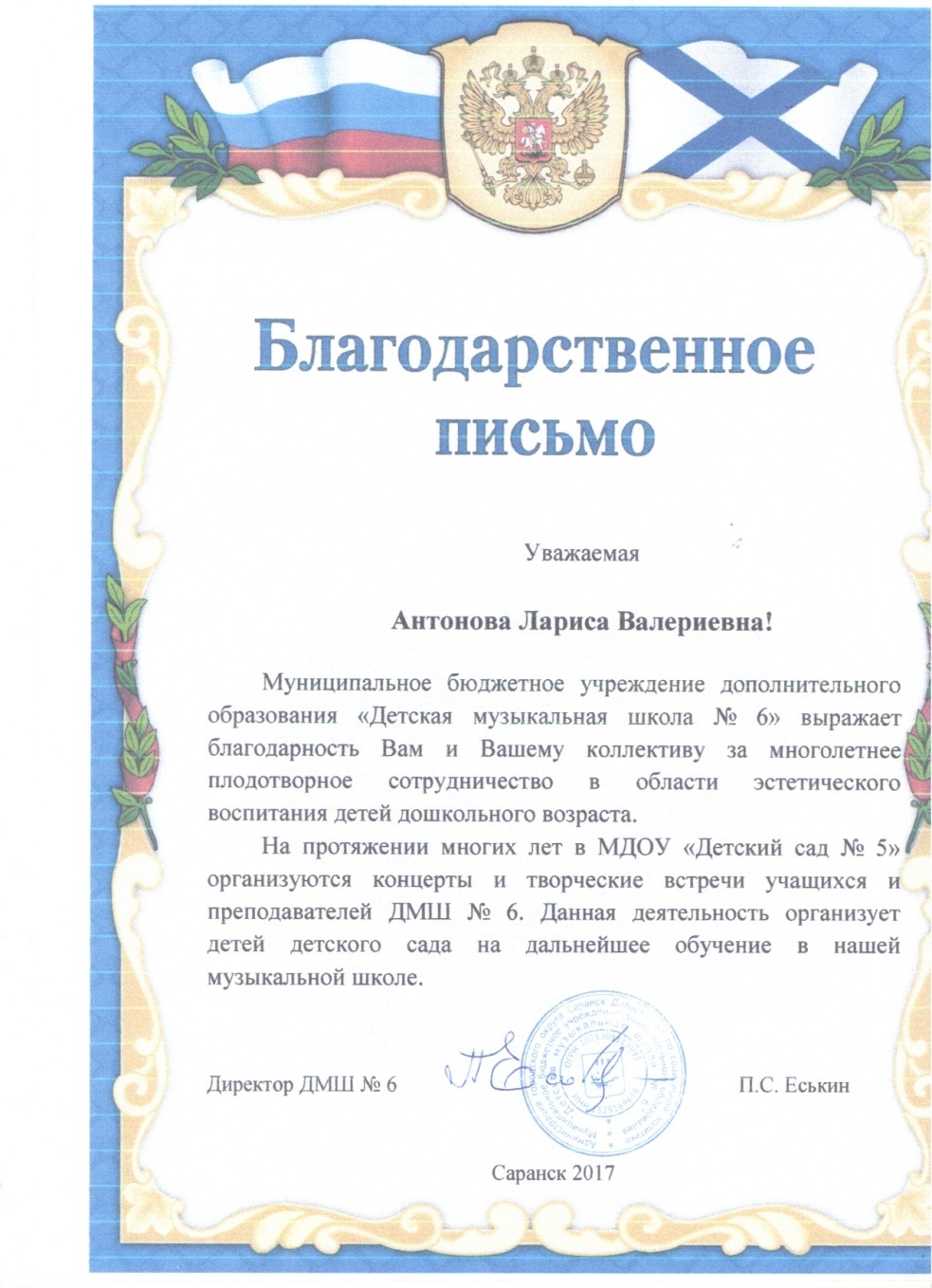 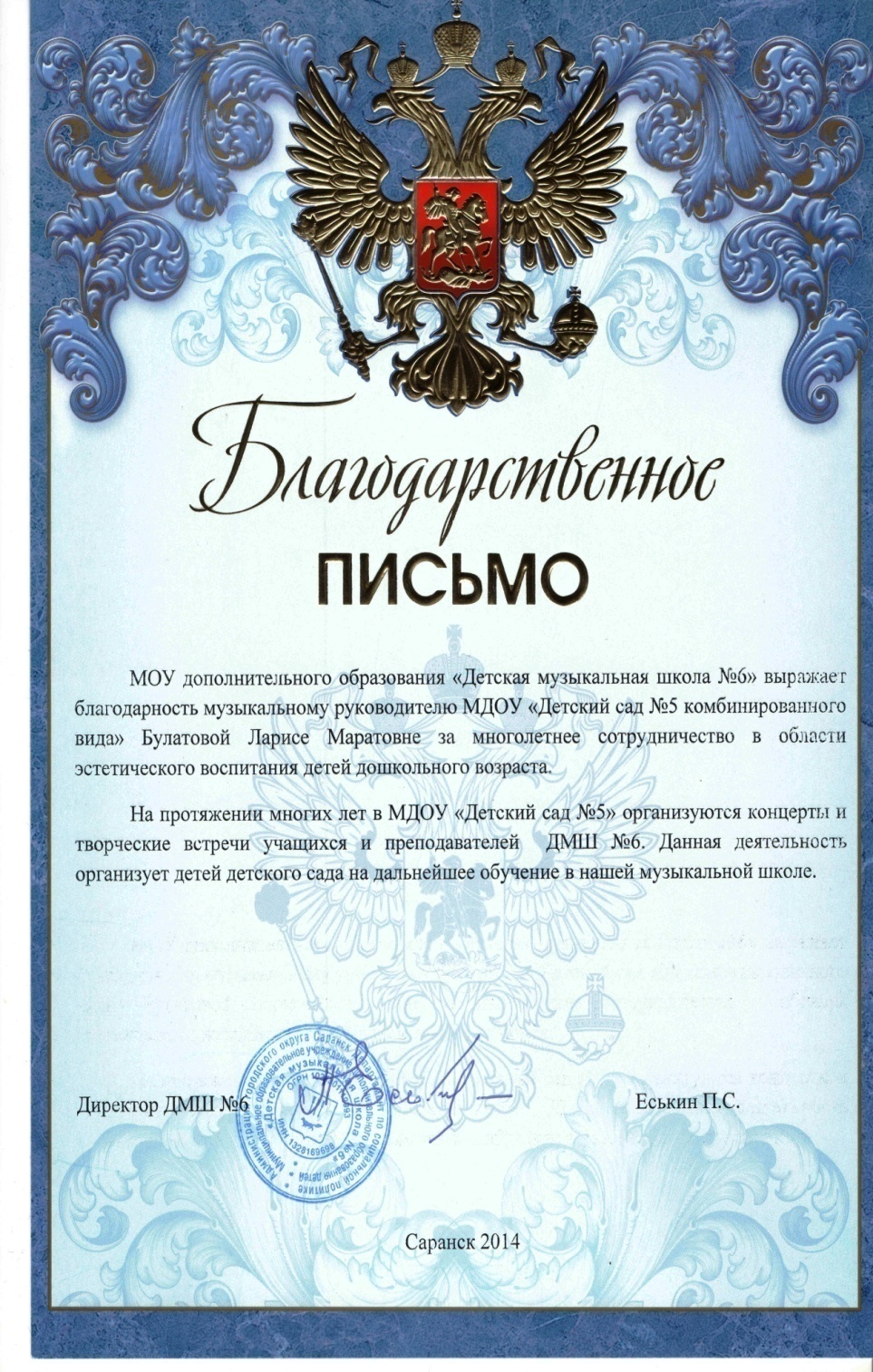 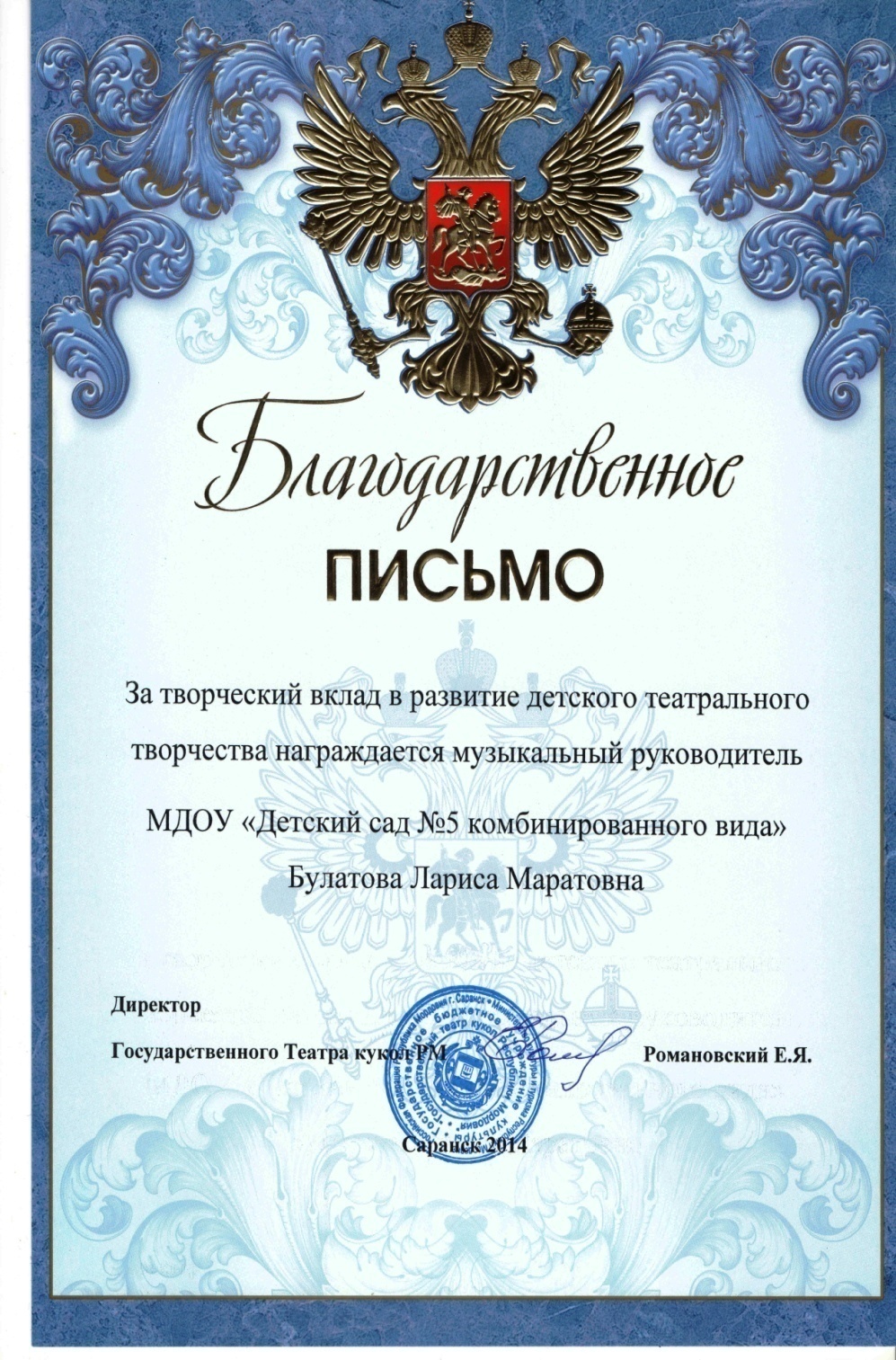 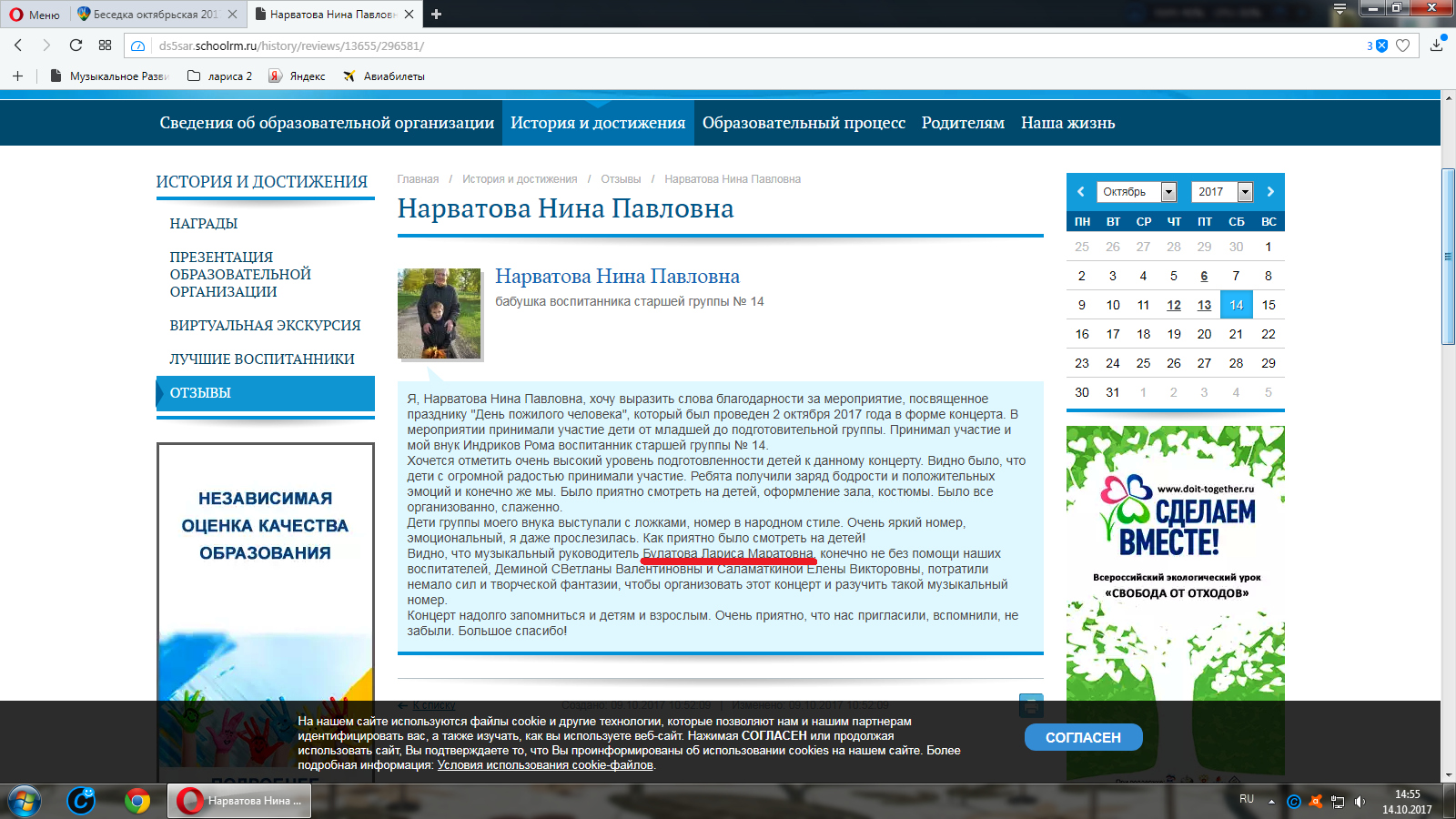 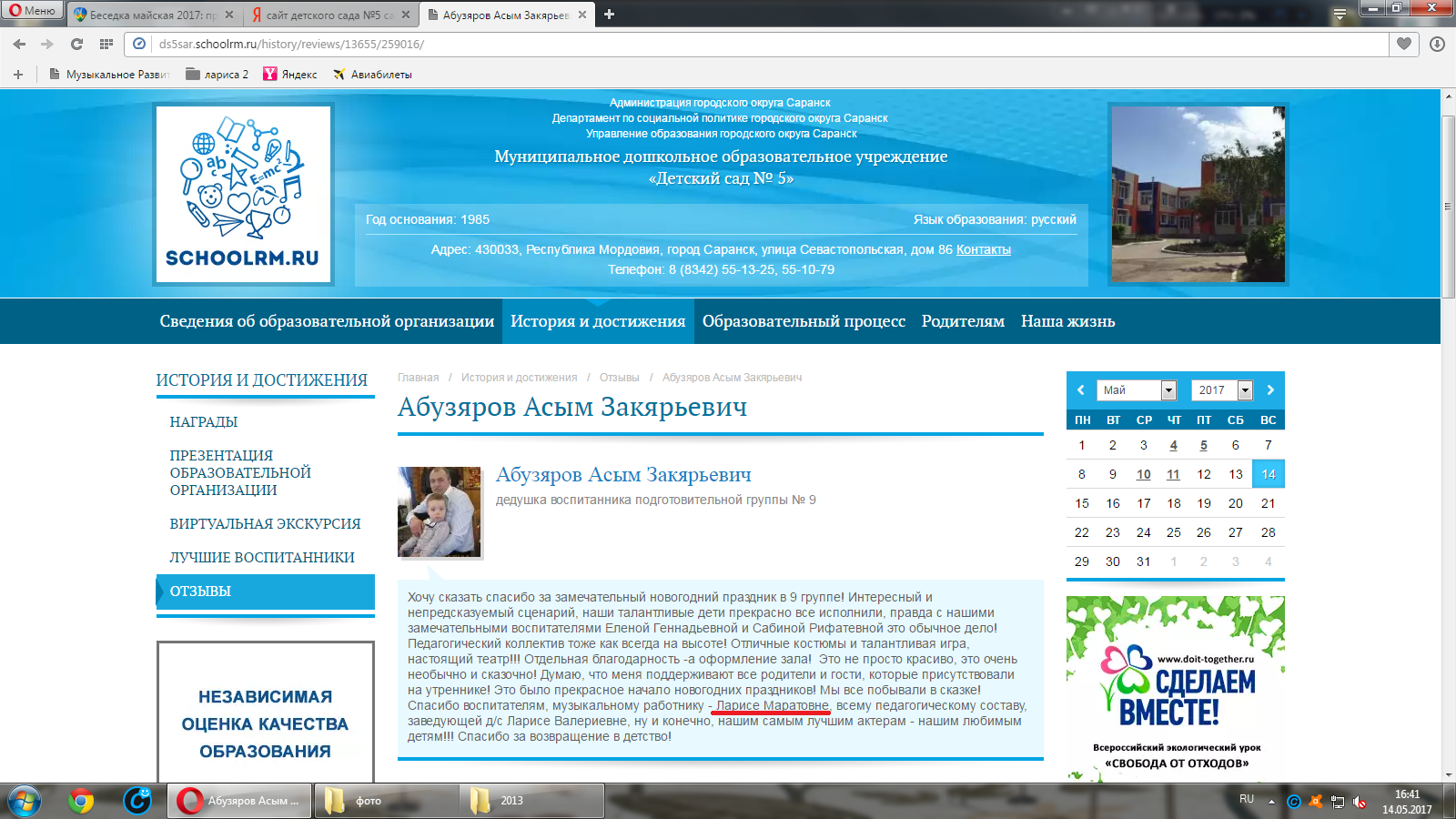 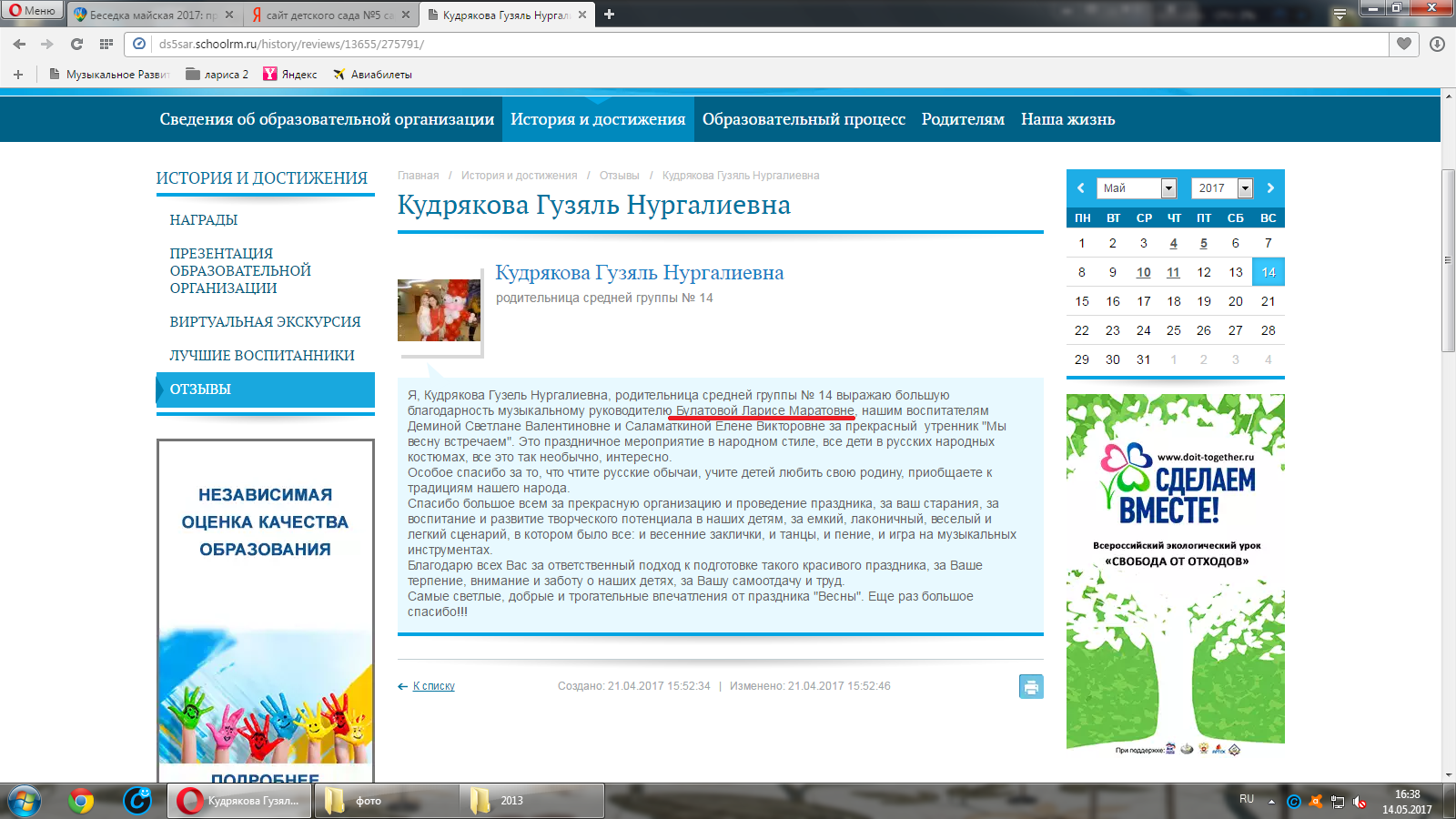 Республиканский уровень
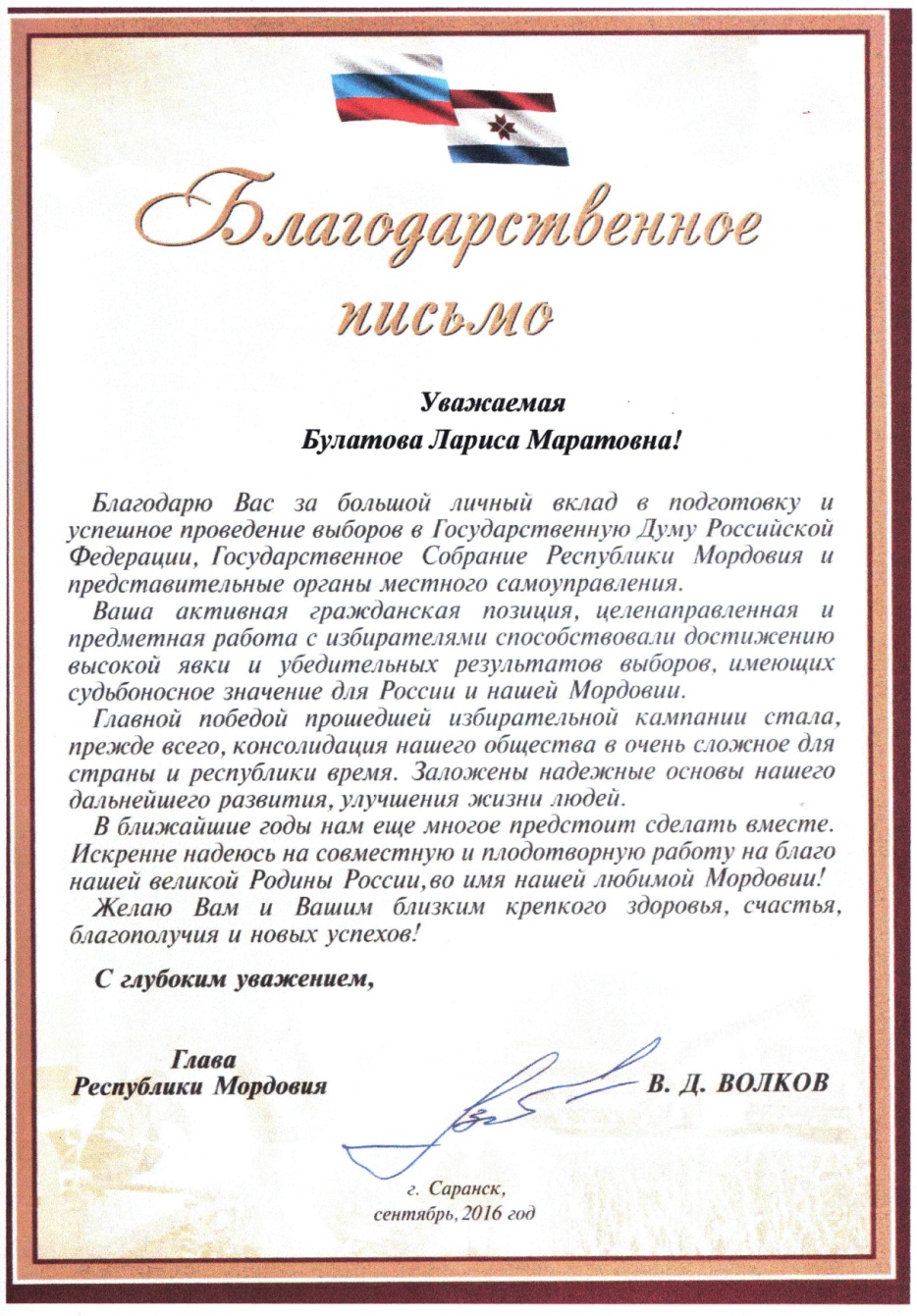 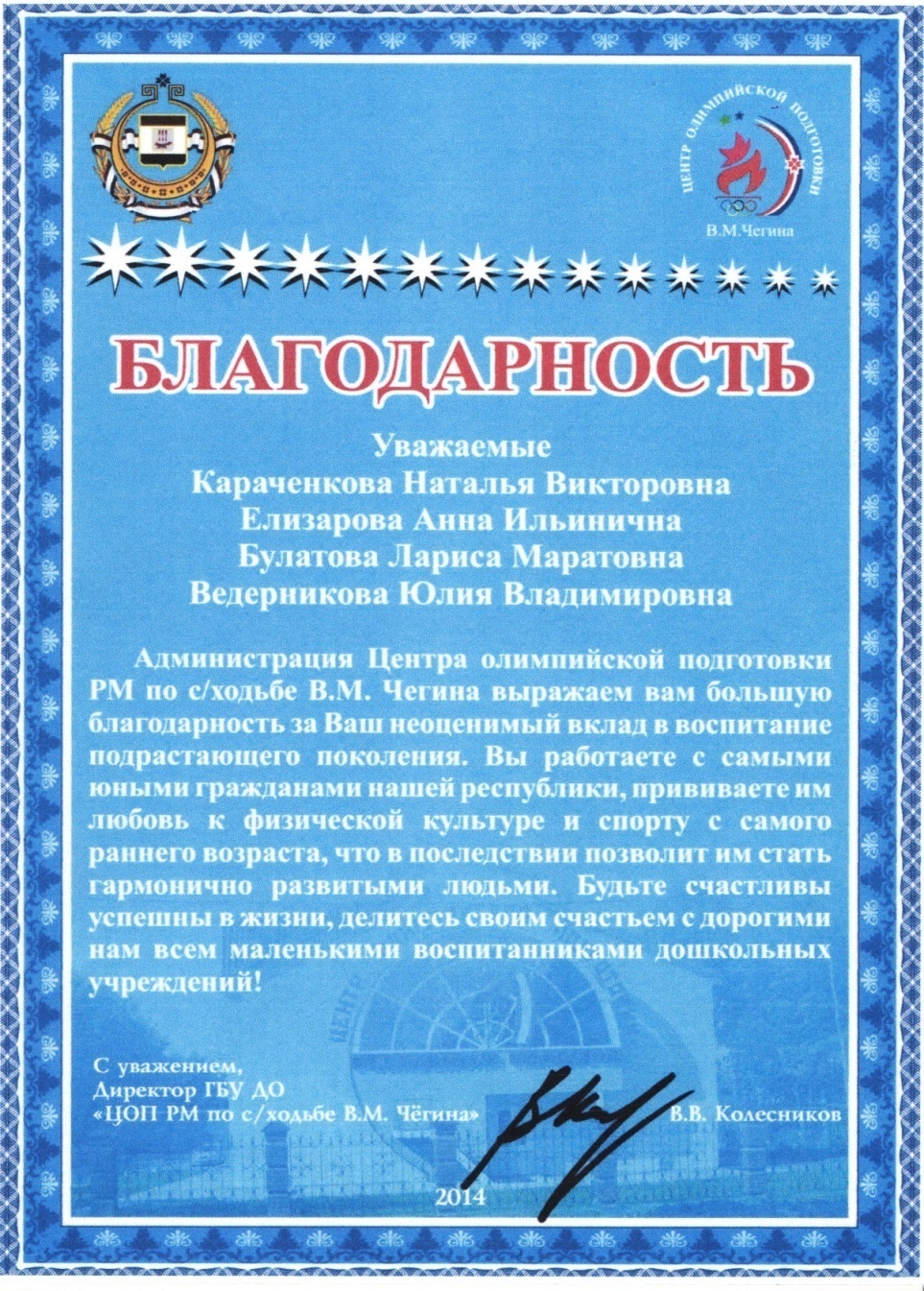 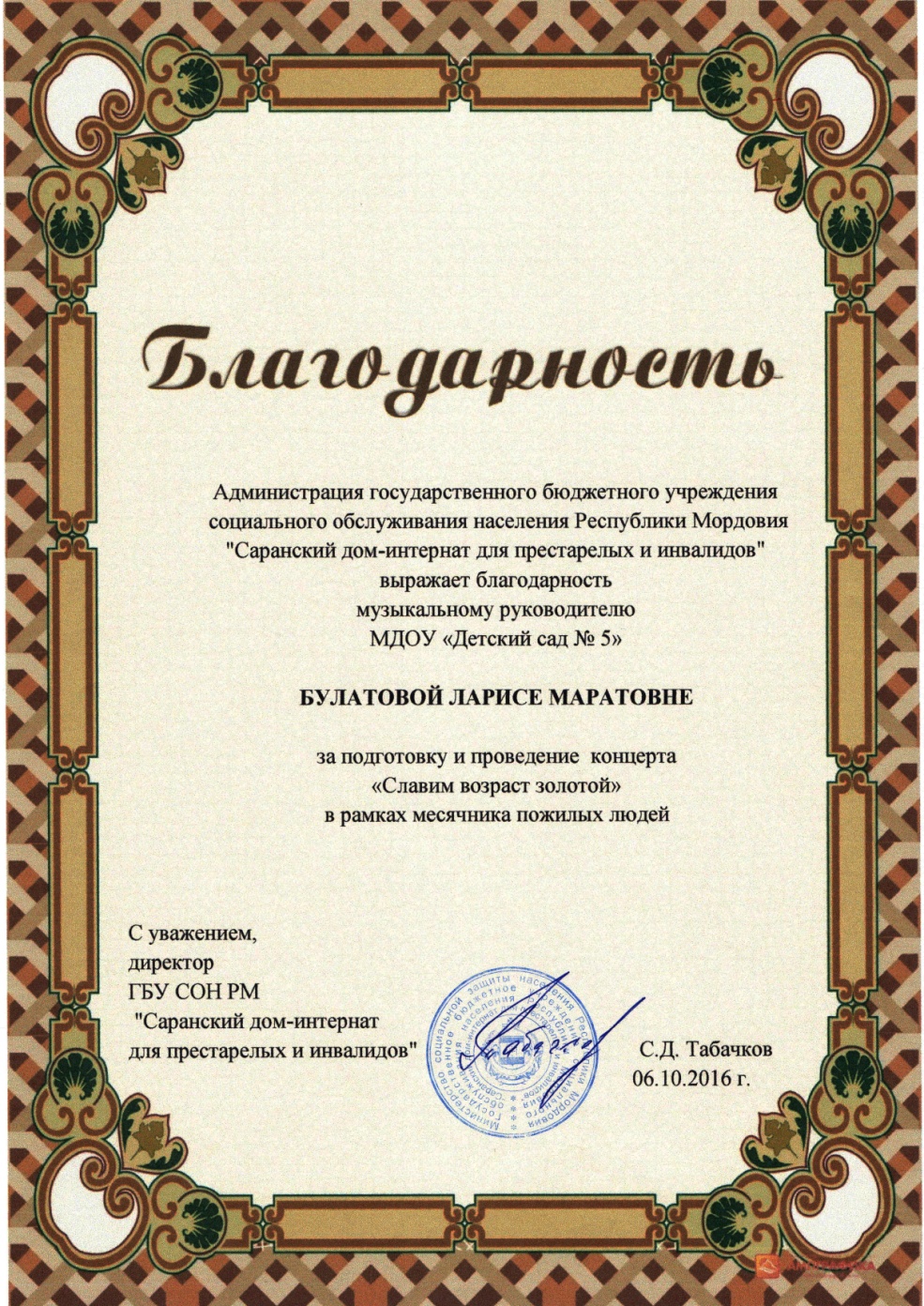 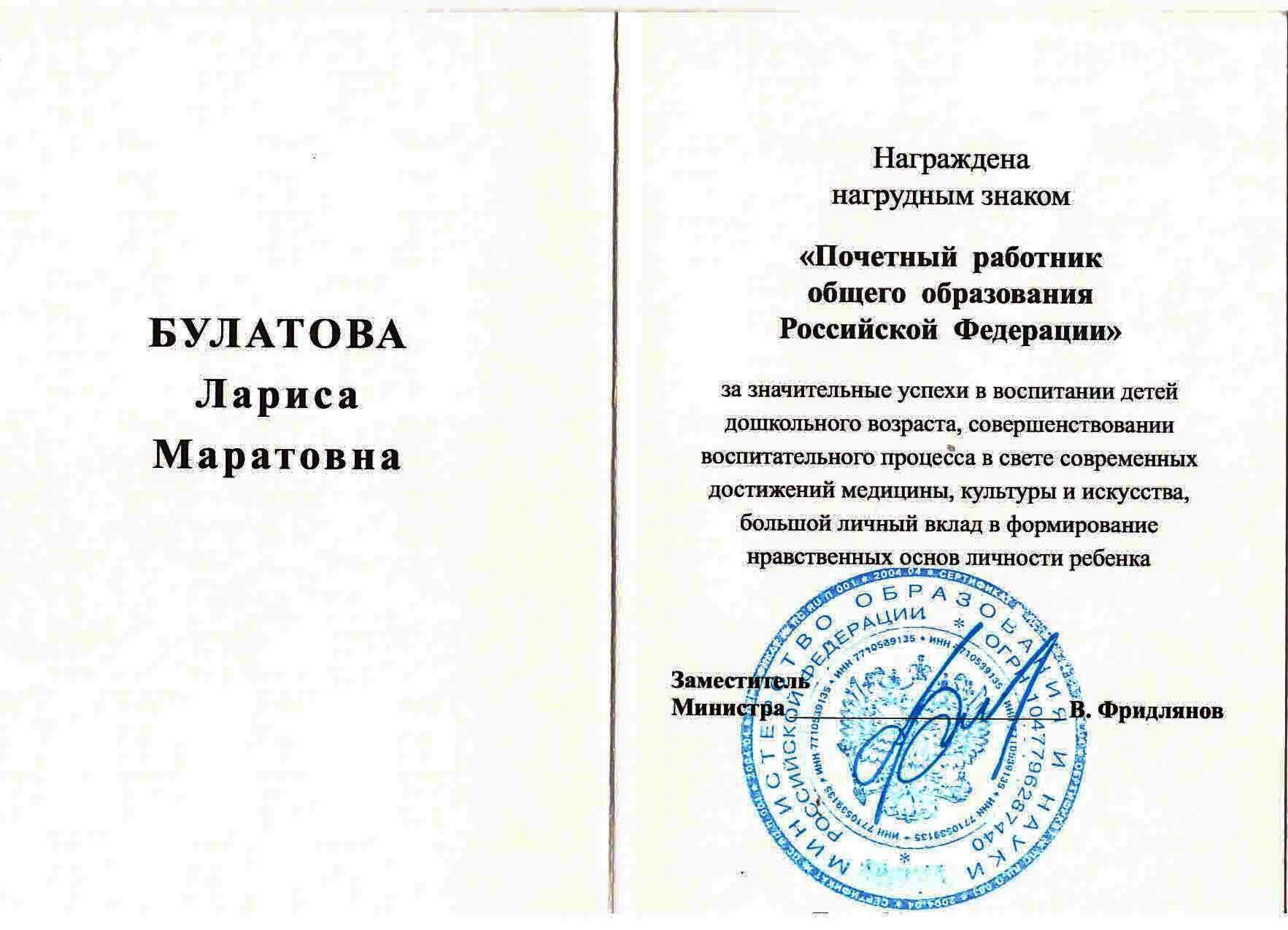 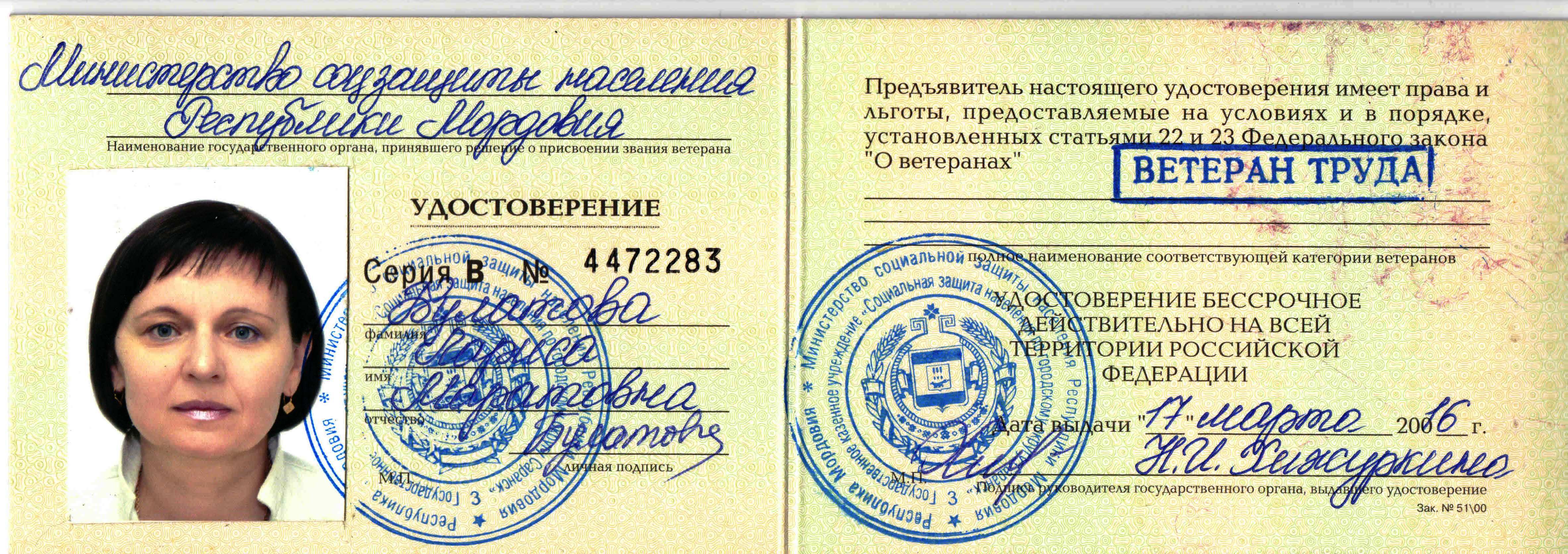 14. Повышение квалификации, профессиональная  переподготовка
Республиканский уровень
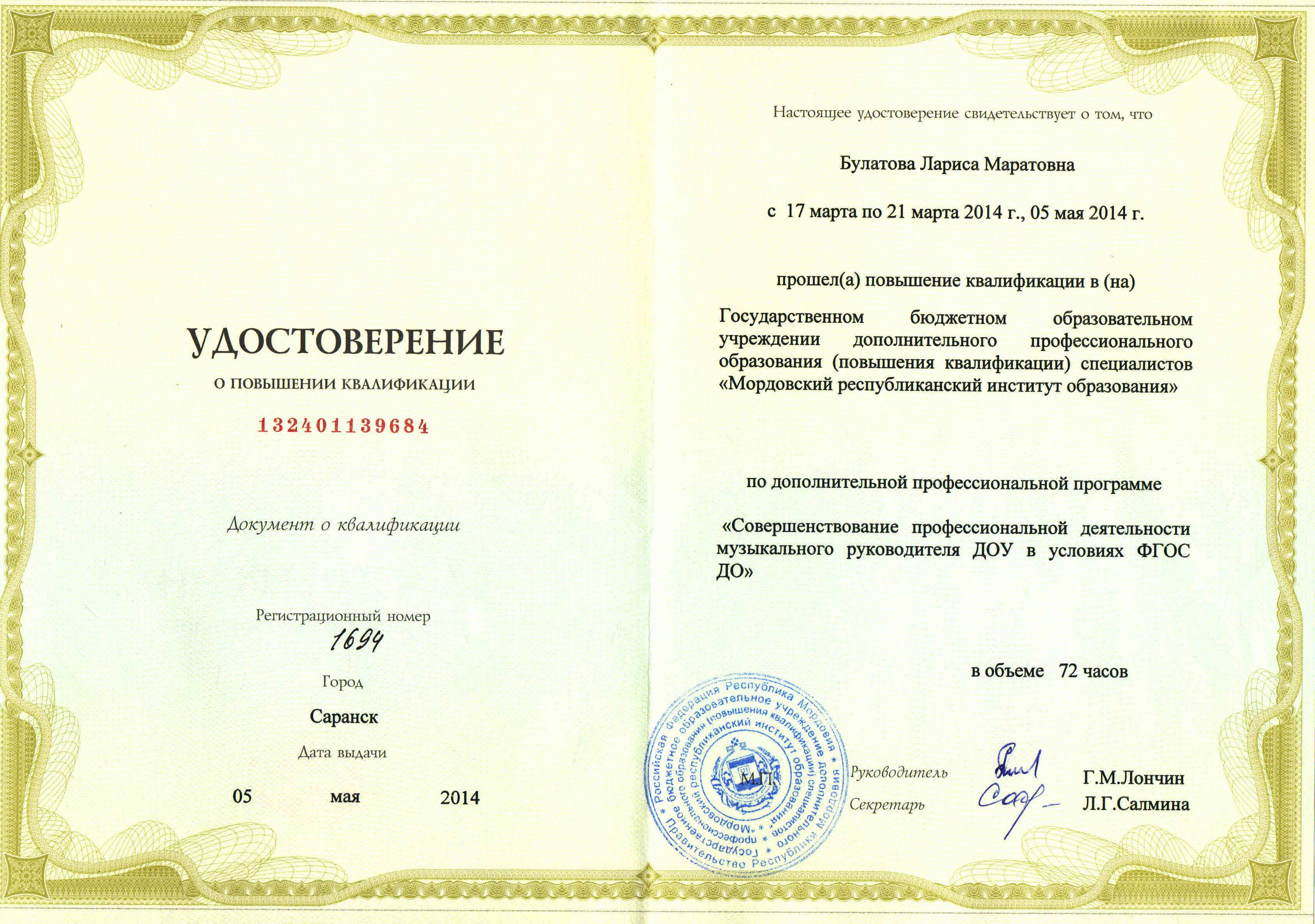 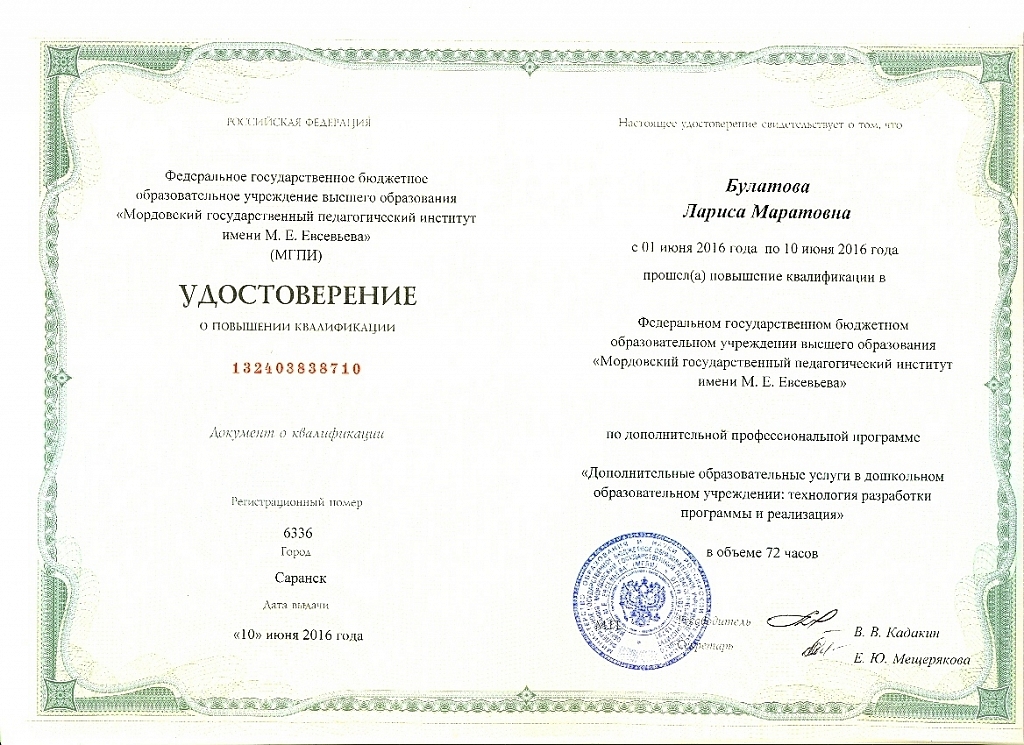 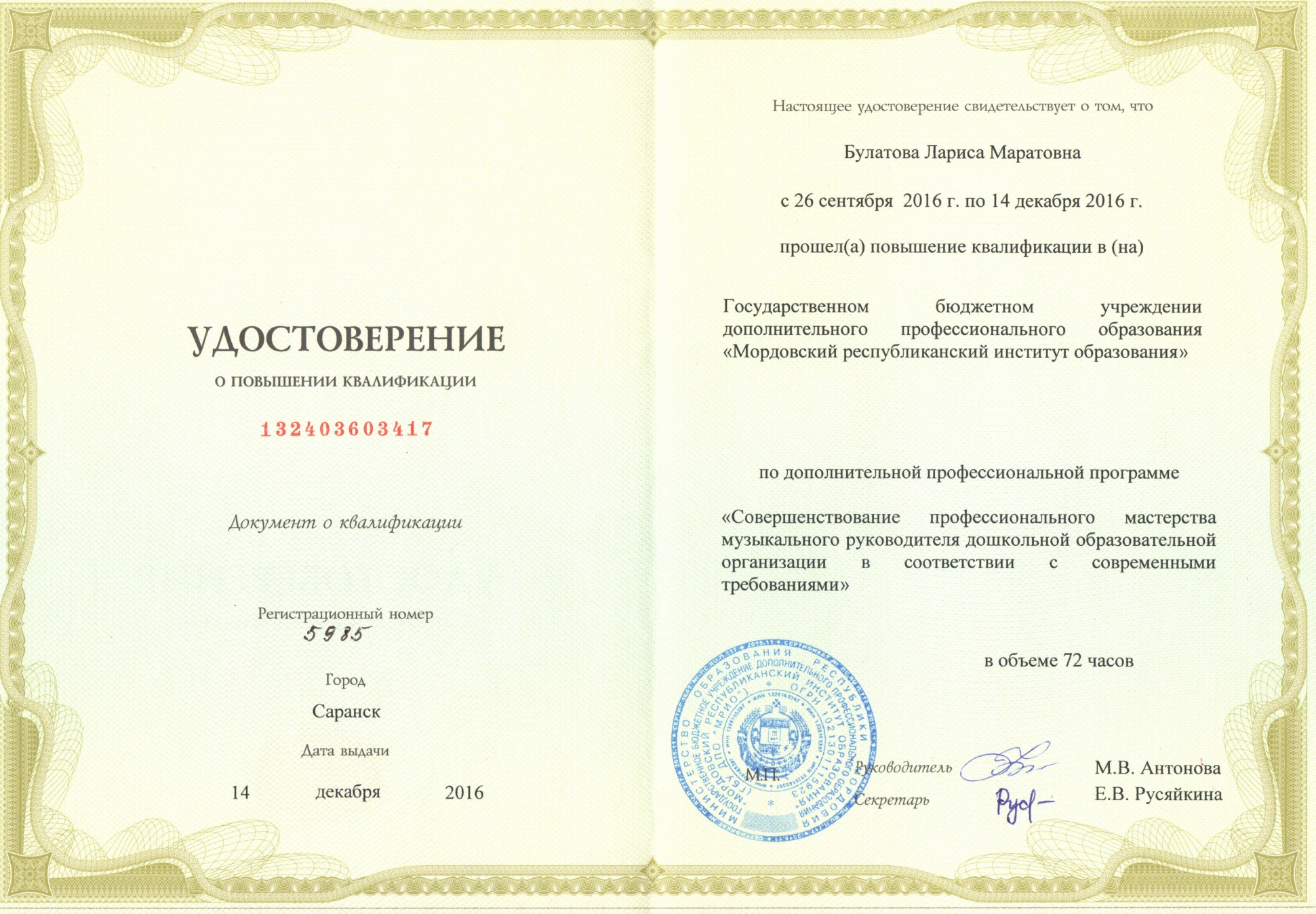 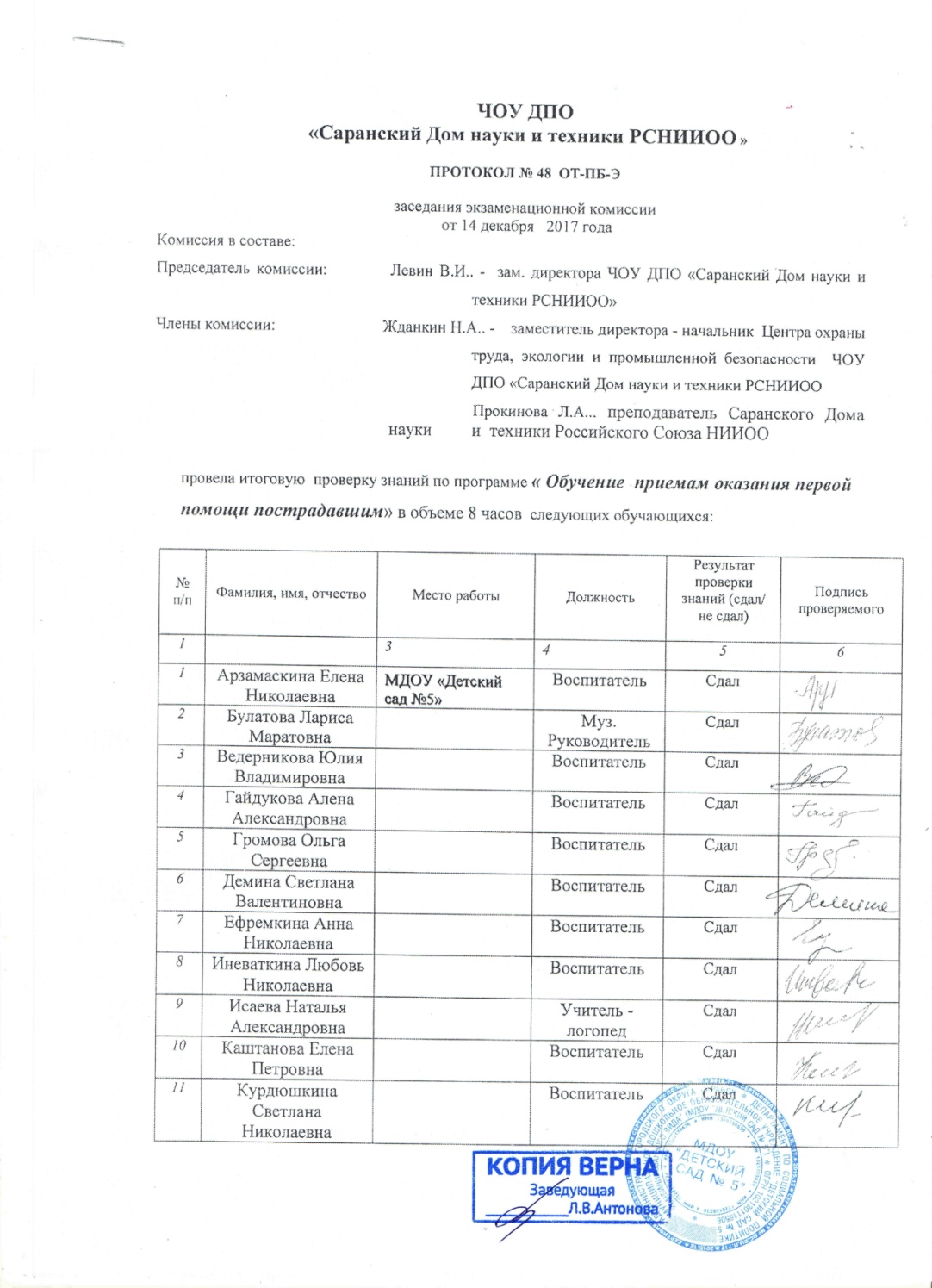 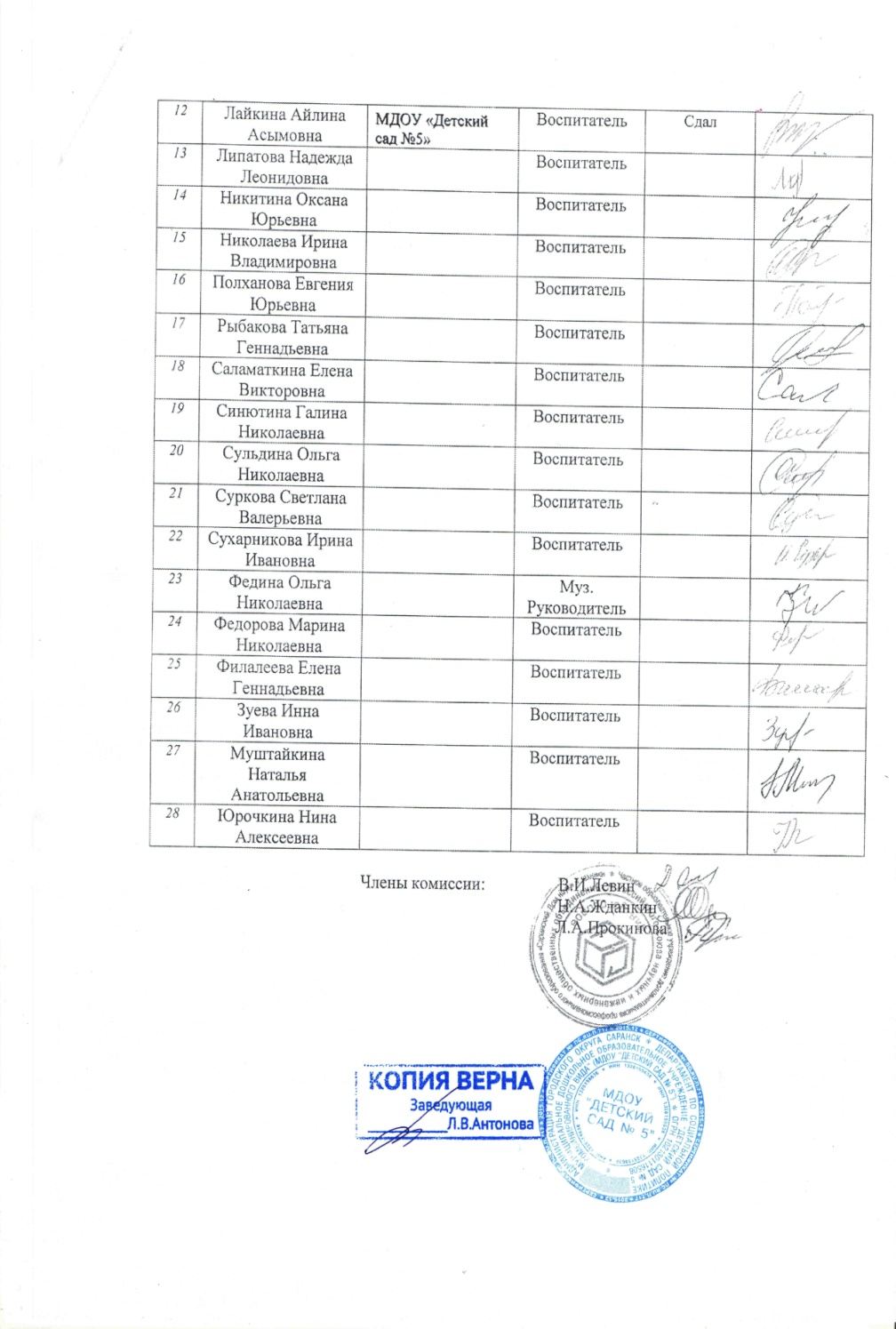 Всероссийский уровень
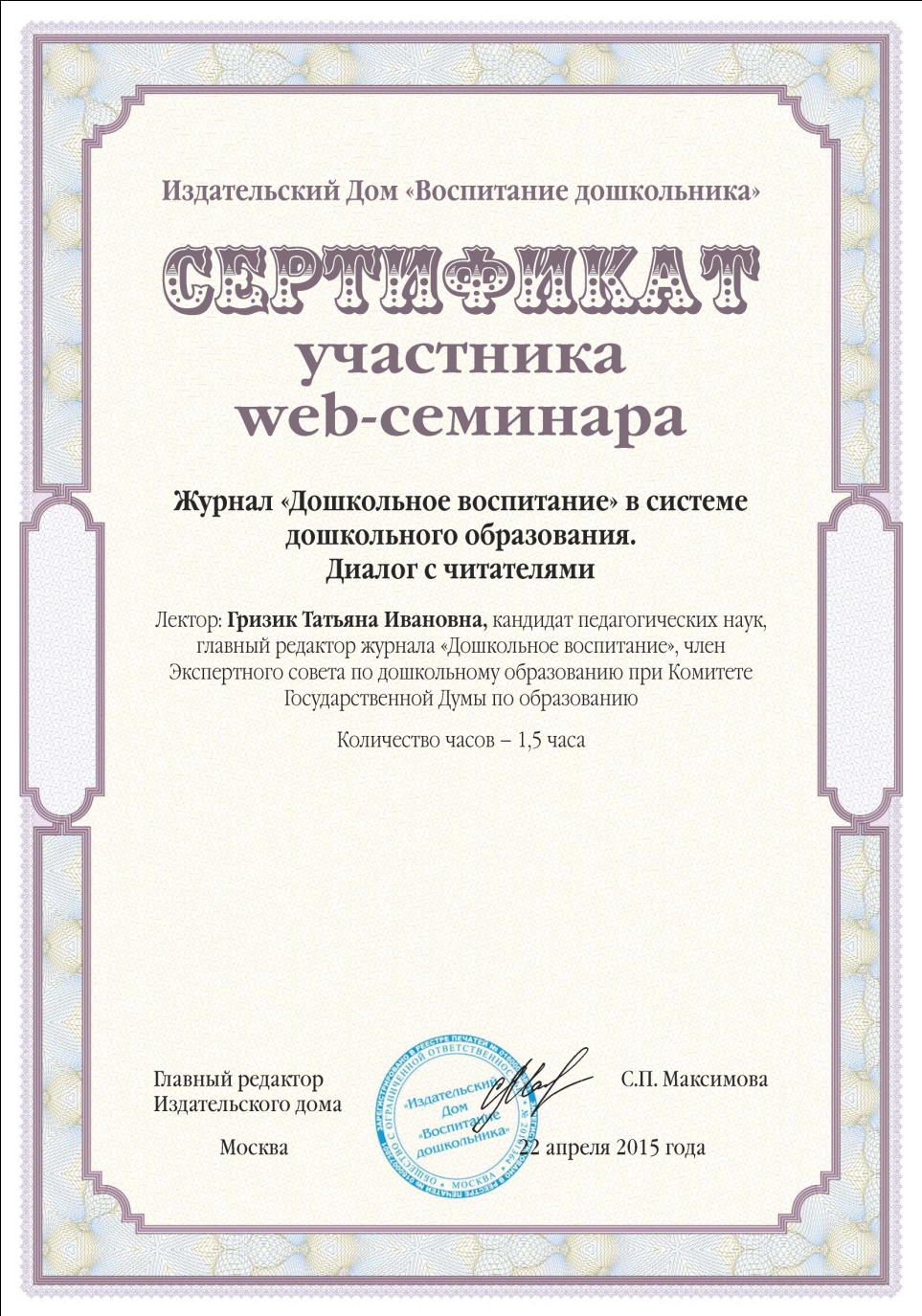 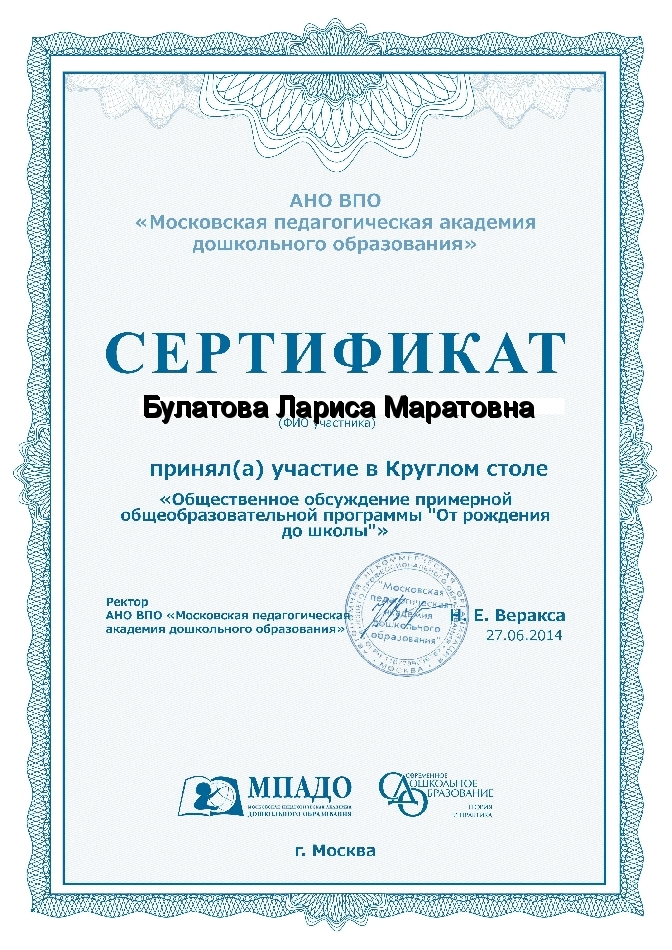 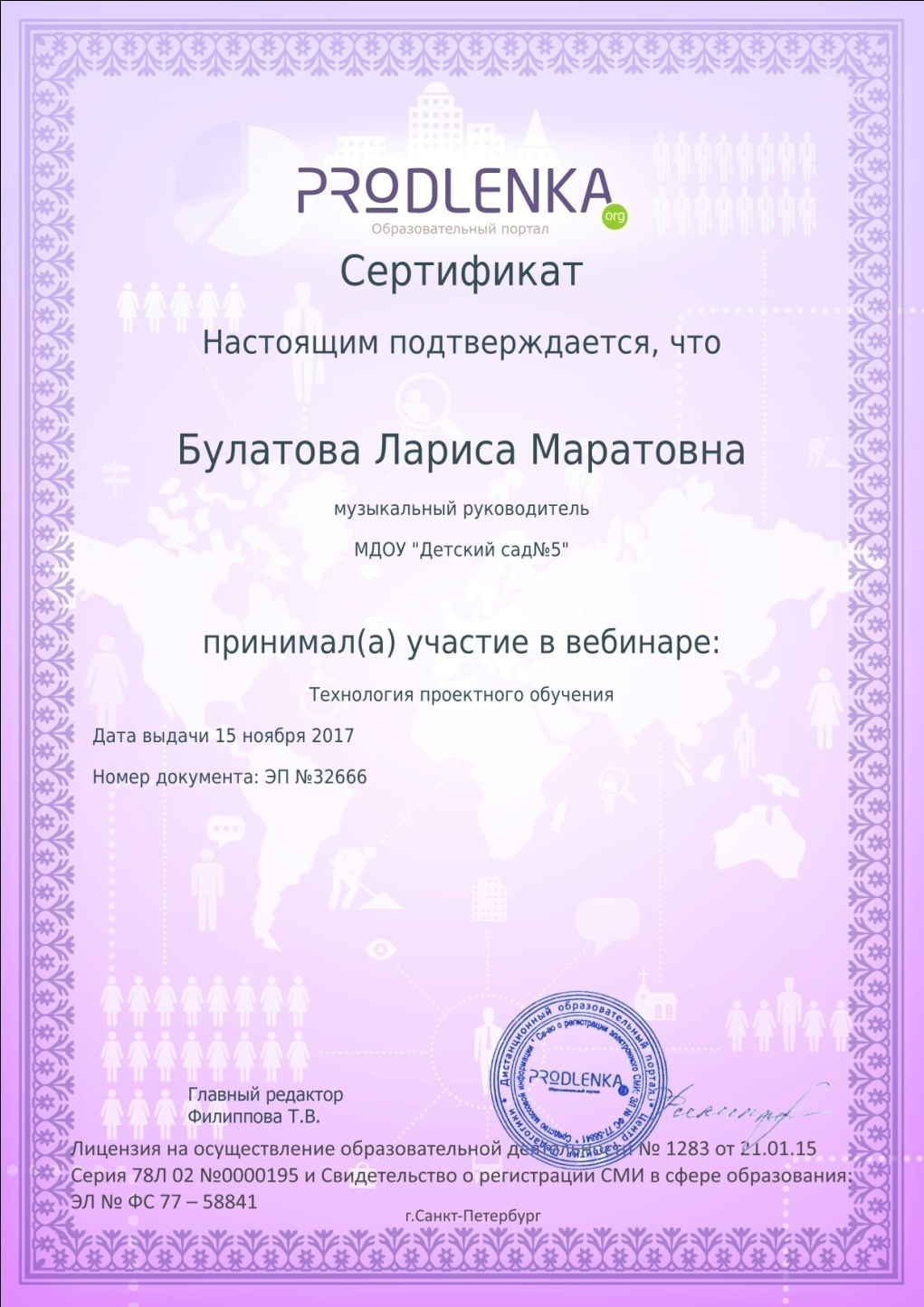 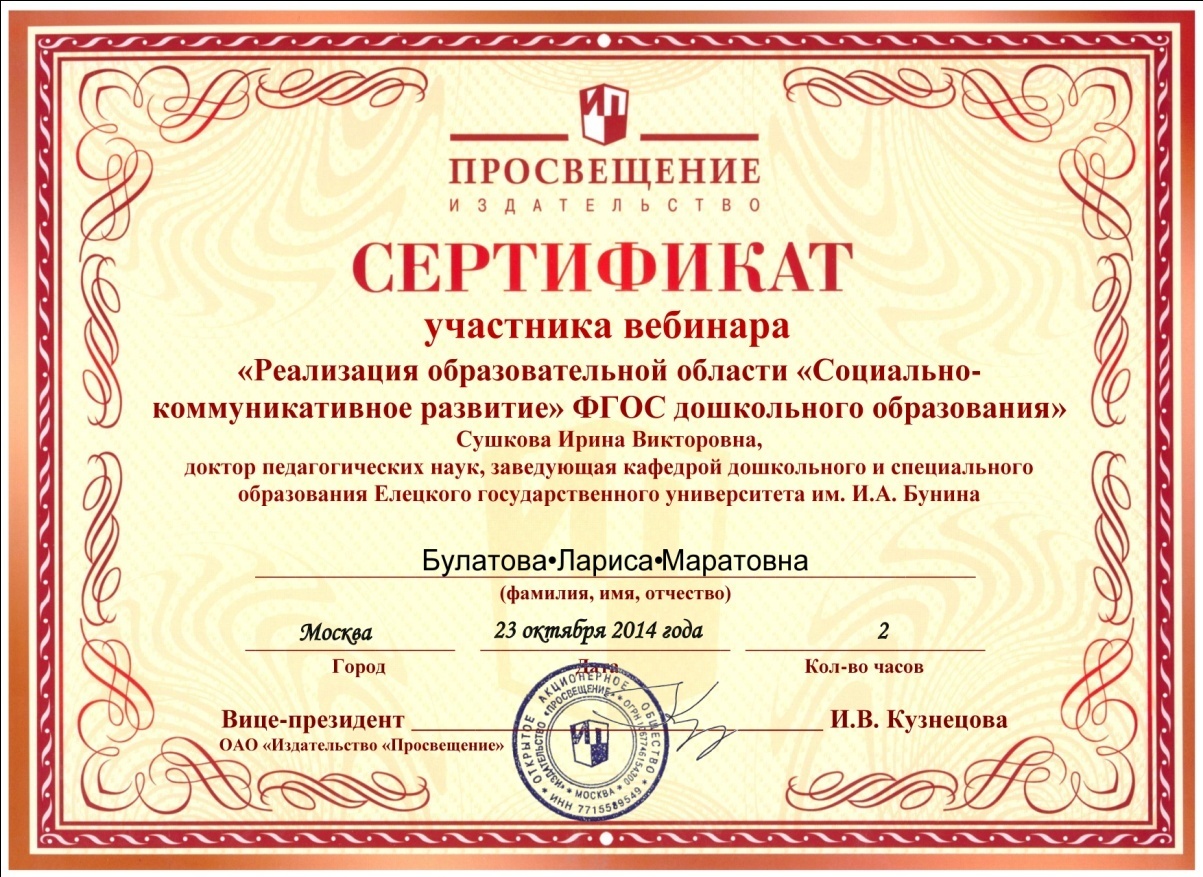 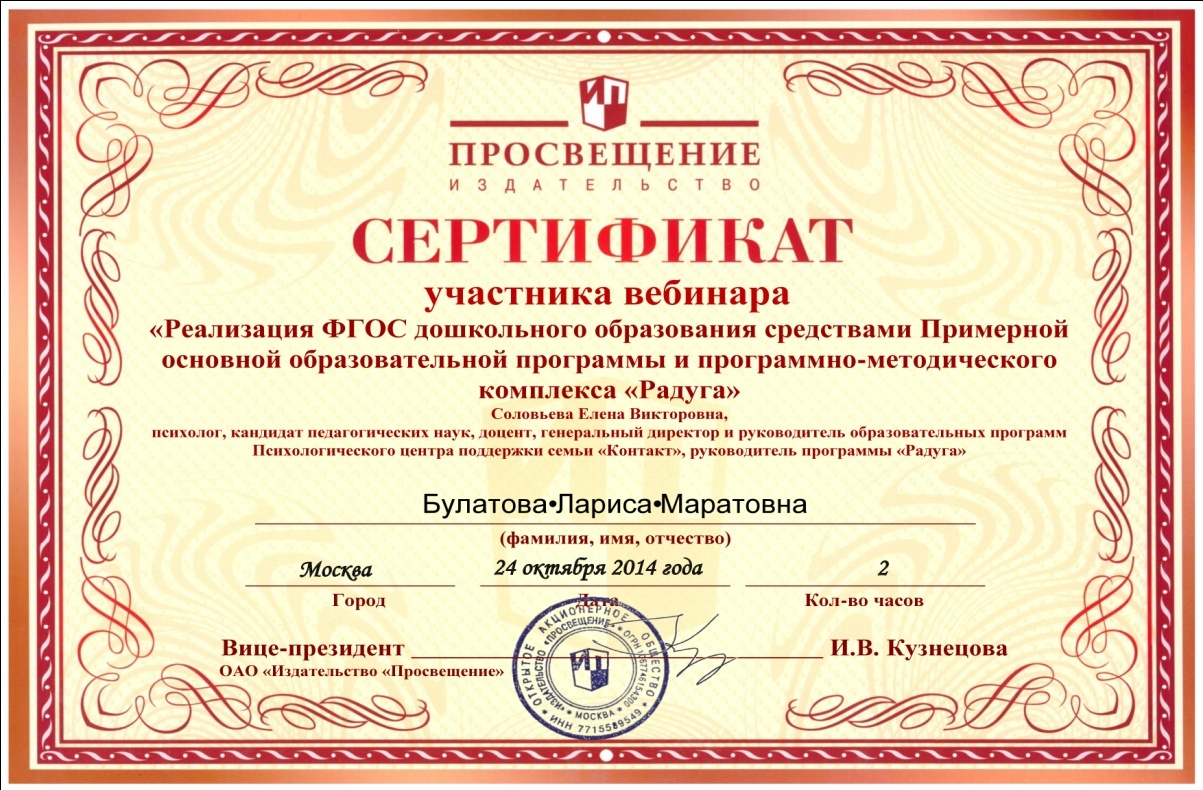 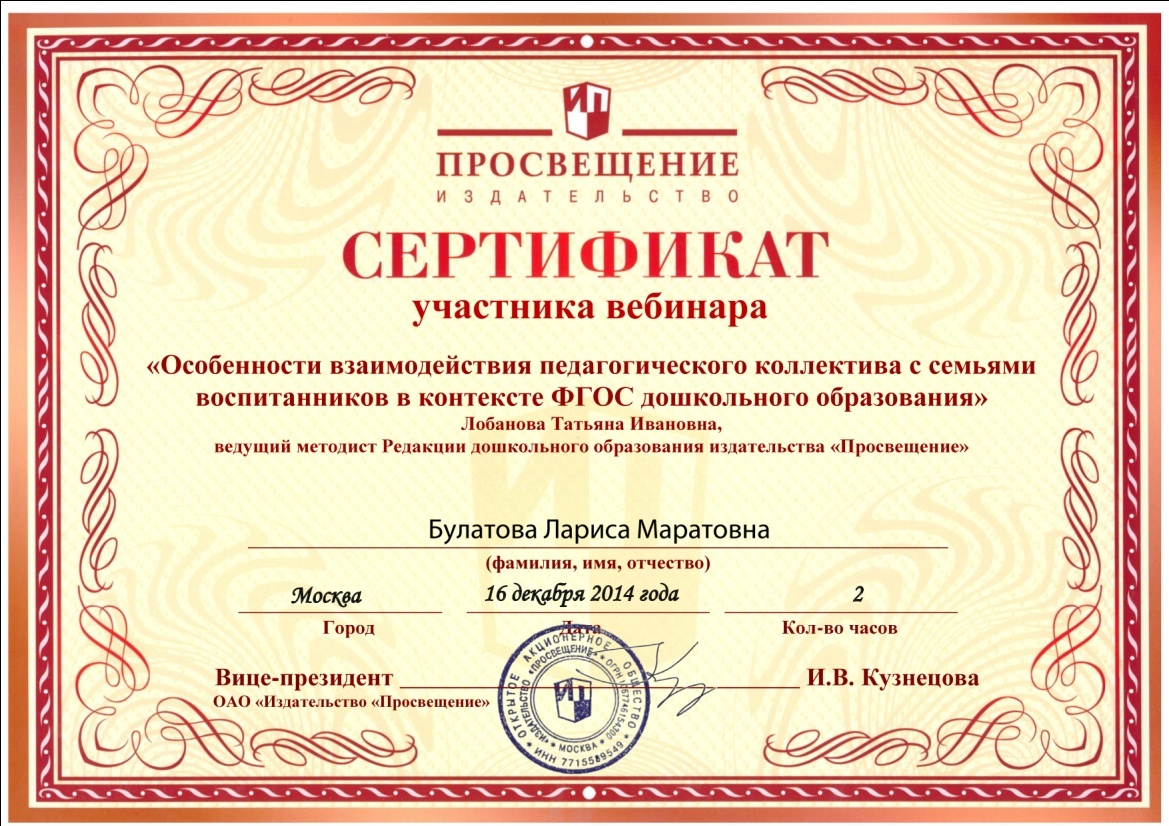 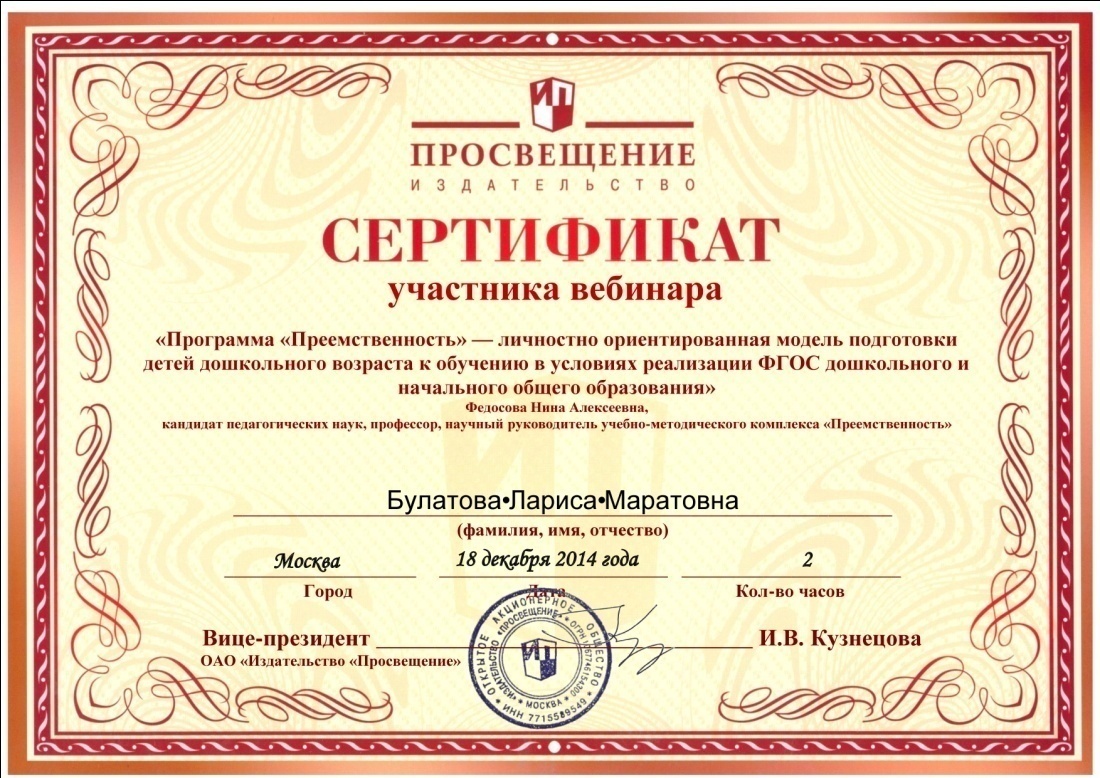 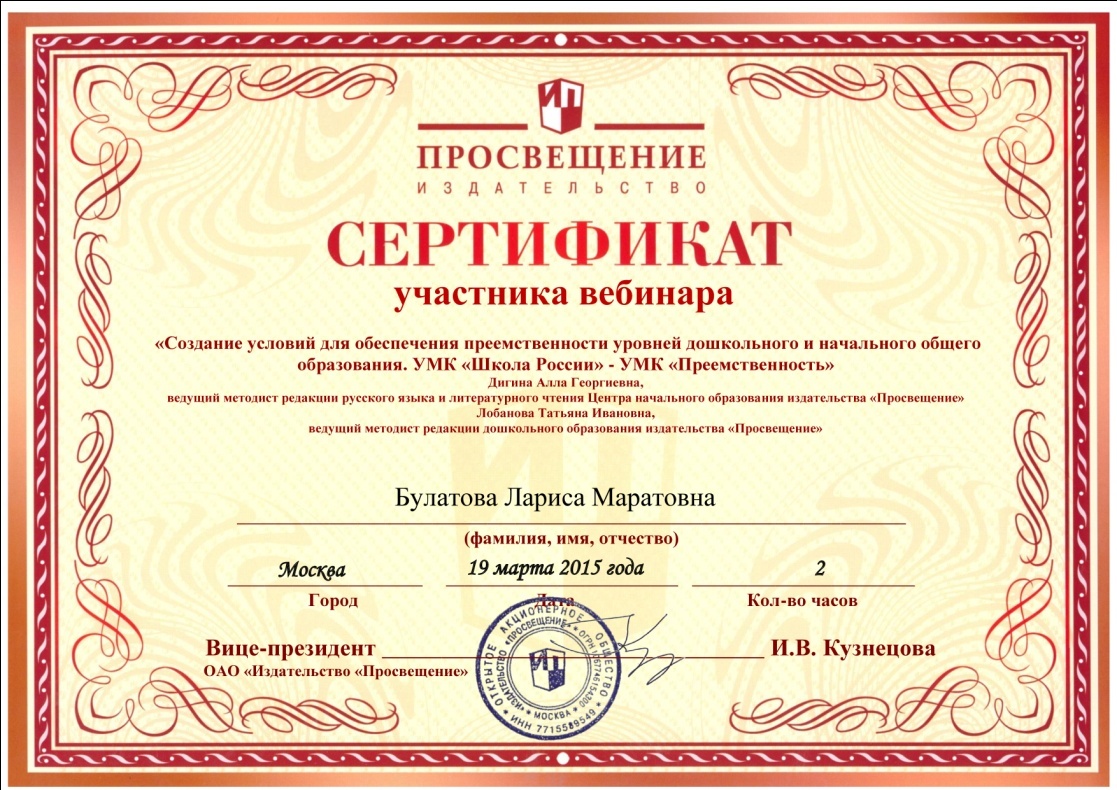 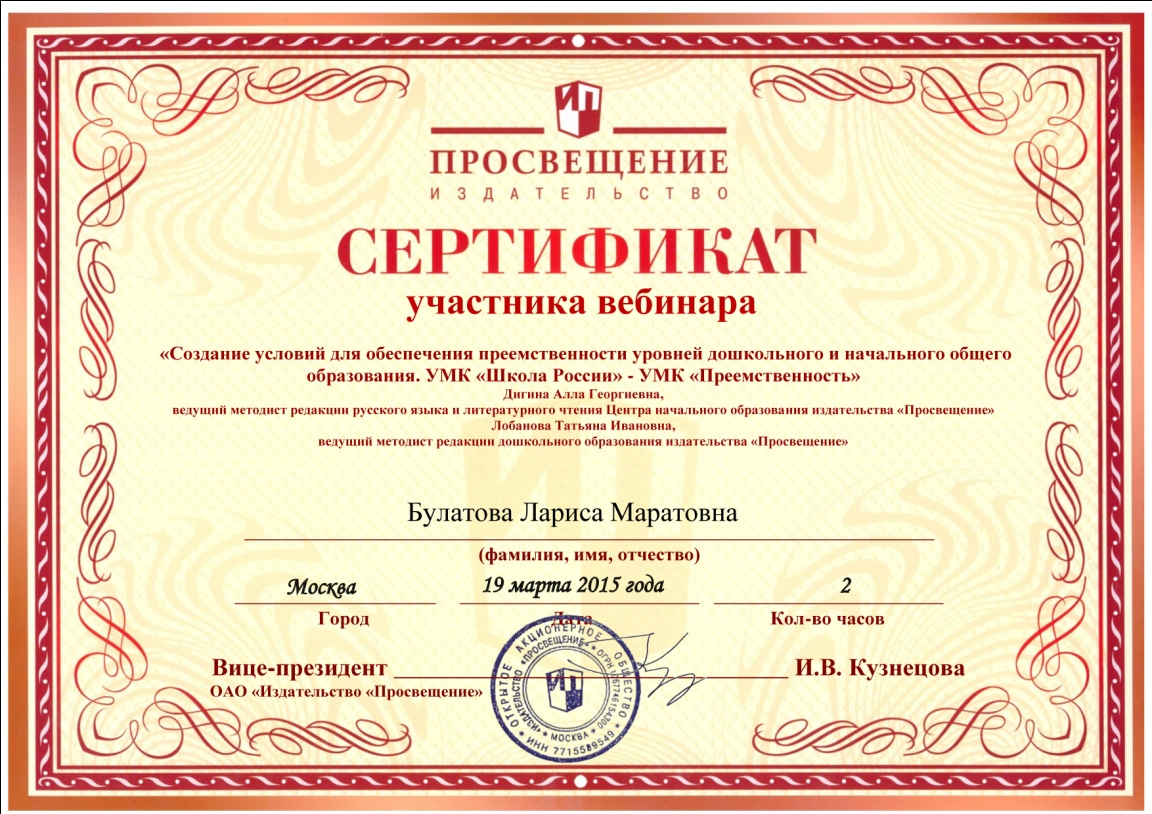 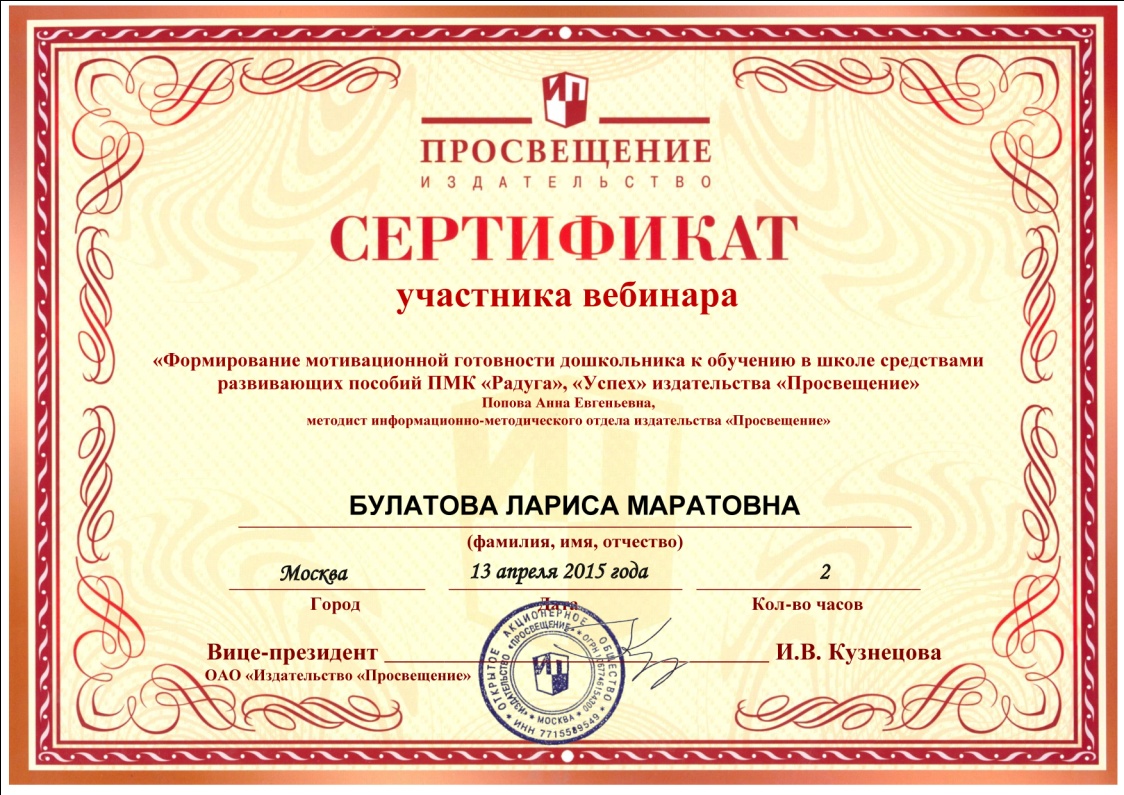 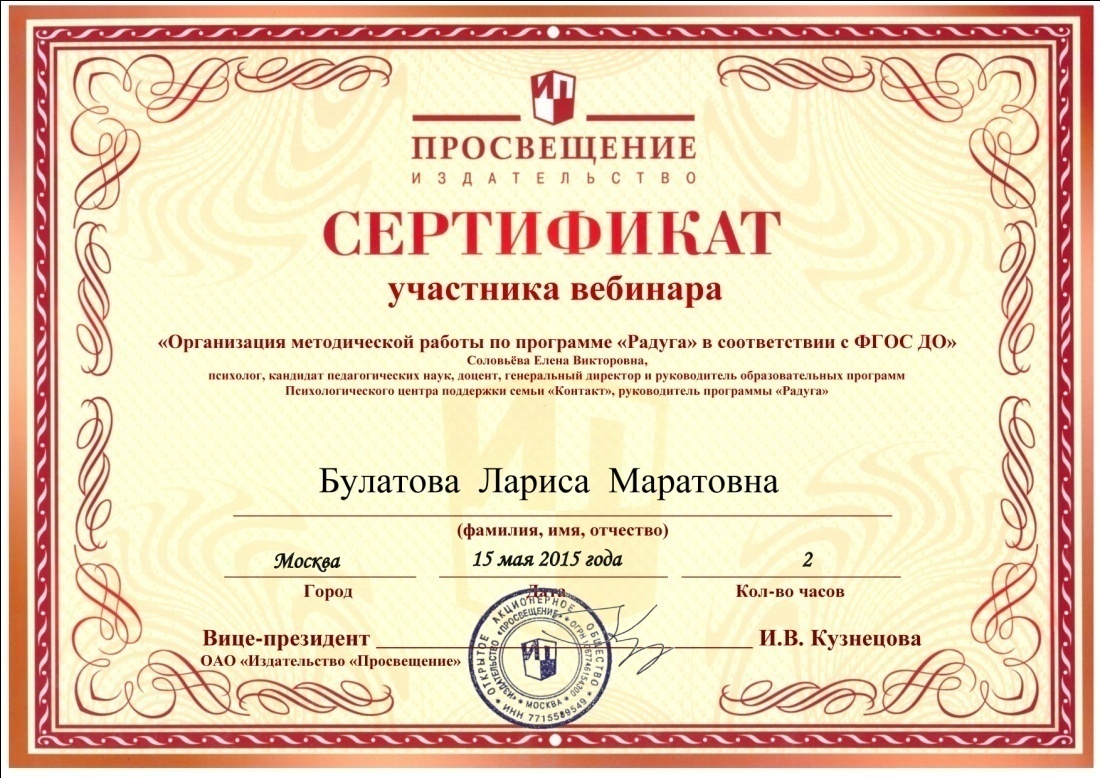 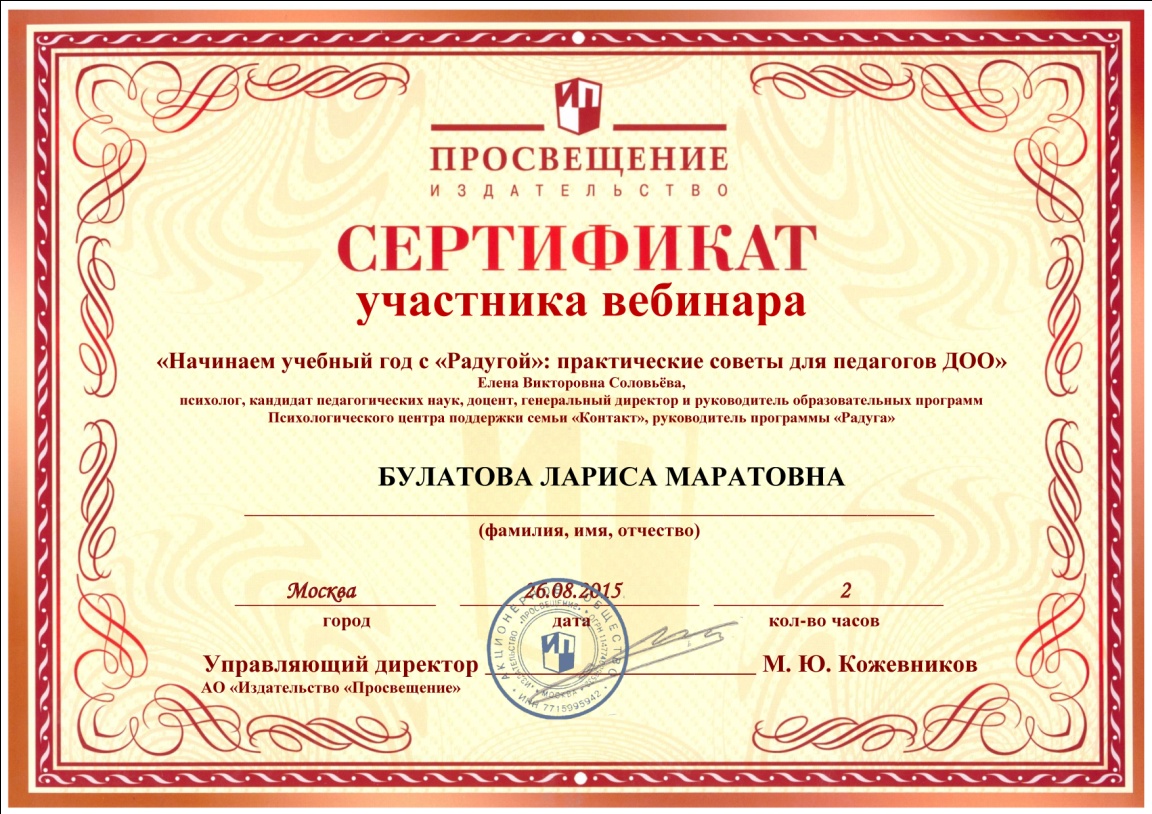 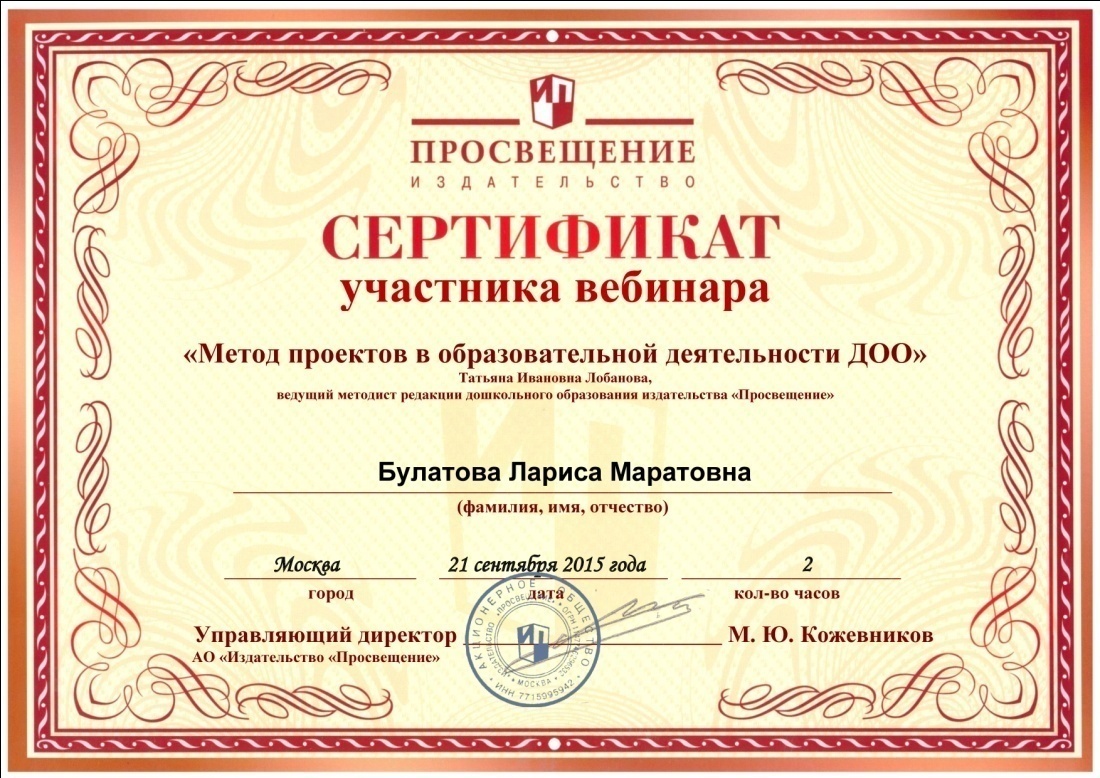 Спасибо за внимание